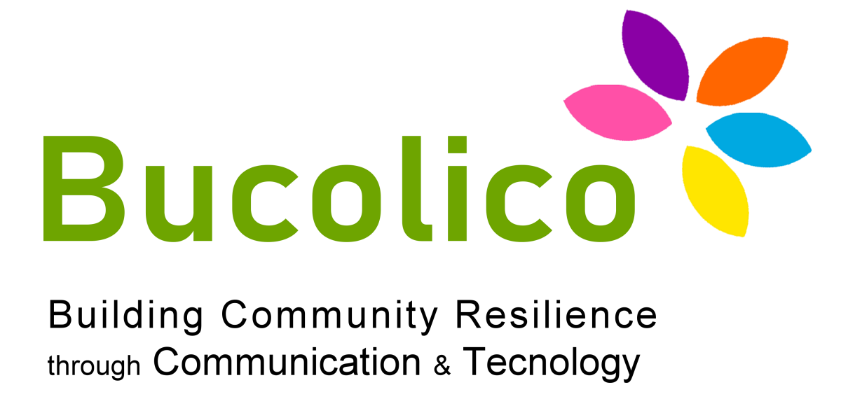 1.3 WEB & SOCIAL MEDIA MANAGEMENT, ANALYTICS
 & MARKETING
Un modulo sull’efficacia dei network digitali
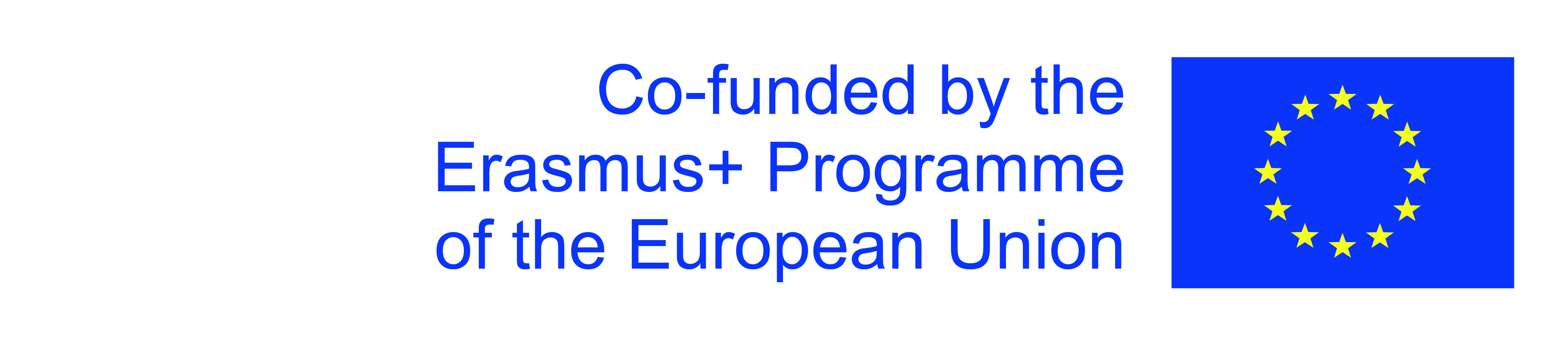 The European Commission's support for the production of this publication does not constitute an endorsement of the contents, which reflect the views only of the authors, and the Commission cannot be held responsible for any use which may be made of the information contained therein.
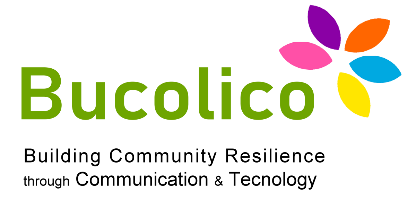 Obiettivi
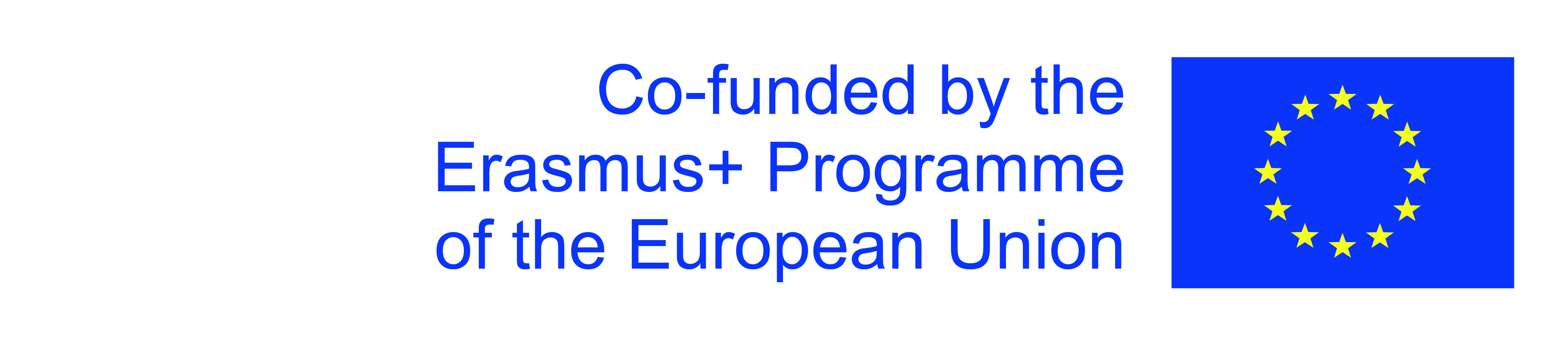 The European Commission's support for the production of this publication does not constitute an endorsement of the contents, which reflect the views only of the authors, and the Commission cannot be held responsible for any use which may be made of the information contained therein.
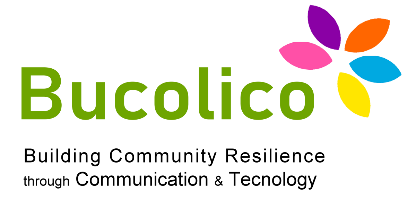 1.3: WEB & SOCIAL MEDIA
 MANAGEMENT, ANALYTICS & MARKETING
Il web e i social media ci permettono di:
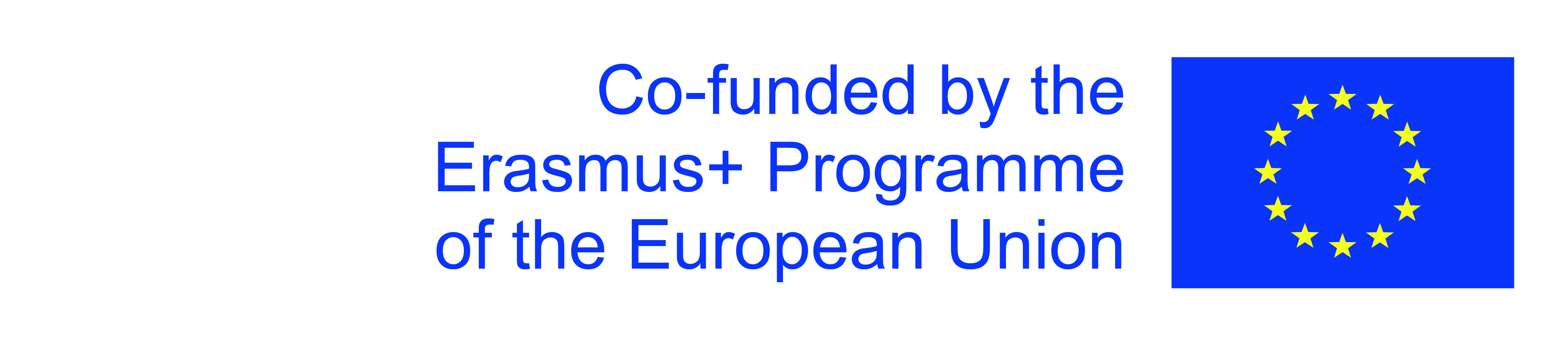 The European Commission's support for the production of this publication does not constitute an endorsement of the contents, which reflect the views only of the authors, and the Commission cannot be held responsible for any use which may be made of the information contained therein.
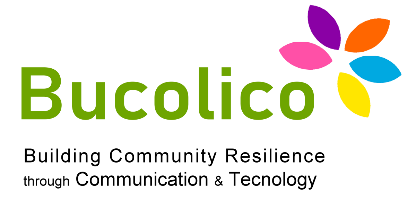 1.3: WEB & SOCIAL MEDIA
 MANAGEMENT, ANALYTICS & MARKETING
La programmazione di una strategia di marketing digitale di successo segue fasi ben 
definite:
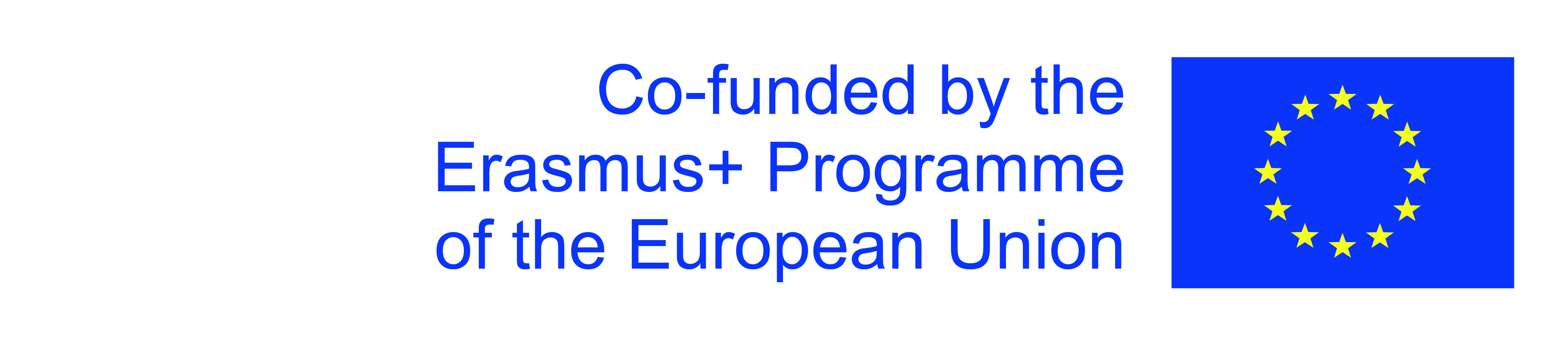 The European Commission's support for the production of this publication does not constitute an endorsement of the contents, which reflect the views only of the authors, and the Commission cannot be held responsible for any use which may be made of the information contained therein.
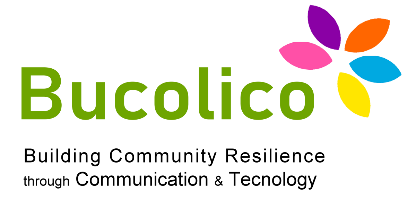 1.3: WEB & SOCIAL MEDIA
 MANAGEMENT, ANALYTICS & MARKETING
La base di ogni strategia è formulare a priori cinque domande (le 5 «W»):
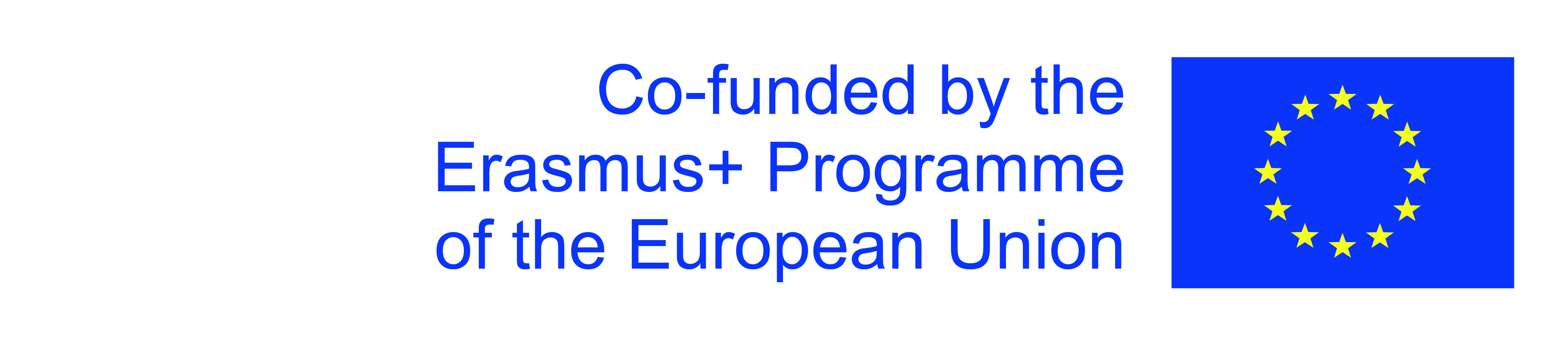 The European Commission's support for the production of this publication does not constitute an endorsement of the contents, which reflect the views only of the authors, and the Commission cannot be held responsible for any use which may be made of the information contained therein.
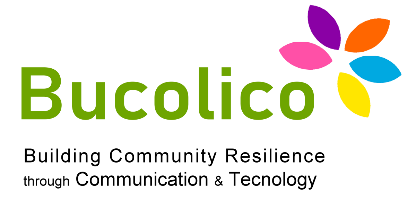 1.3: WEB & SOCIAL MEDIA
 MANAGEMENT, ANALYTICS & MARKETING
4P
Il Marketing Digitale e il Social Media Marketing sono attività di marketing a tutti 
gli effetti. 

Il Marketing Digitale segue quindi le 4p, così come qualsiasi altra strategia di 
Marketing: Prodotto, Prezzo, Promozione (comunicazione), Posto (cioè 
distribuzione). 

Le «4p» sono state di recente integrate/sostituite dalle «4c»: Soluzione per il cliente, Costo, Comunicazione, Convenienza. Queste integrazioni spostano l'attenzione 
dall'azienda (da chi propone la Strategia di Marketing) al cliente.
4C
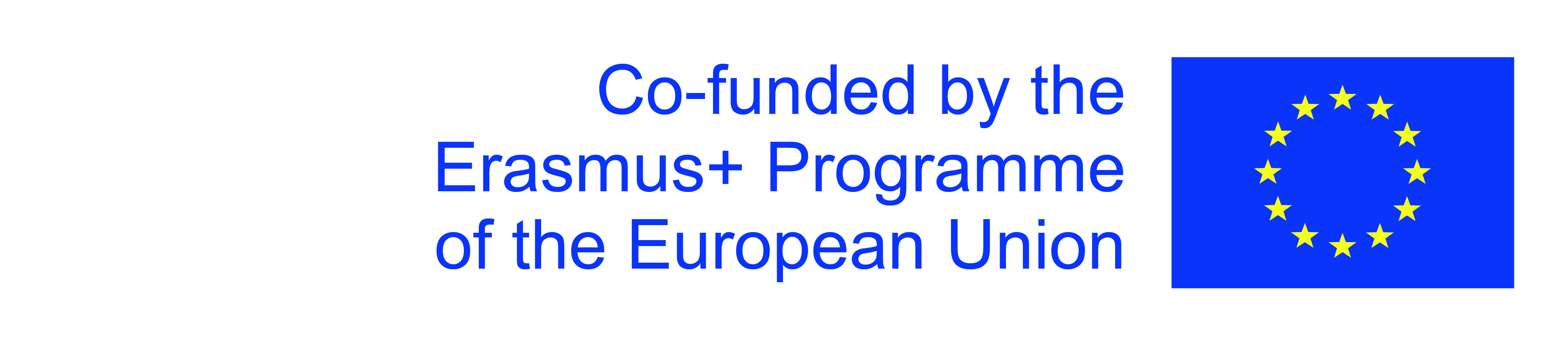 The European Commission's support for the production of this publication does not constitute an endorsement of the contents, which reflect the views only of the authors, and the Commission cannot be held responsible for any use which may be made of the information contained therein.
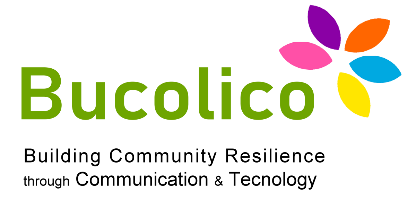 1.3: WEB & SOCIAL MEDIA
 MANAGEMENT, ANALYTICS & MARKETING
Le piattaforme di Social Media sono tutte contraddistinte dalla semplicità: 
Tutti siamo per esempio in grado di aprire una pagina Facebook
Le Piattaforme sono inoltre all’inizio gratuite: La semplicità di utilizzo porta tutti noi a saltare le fasi di definizione strategica,
passando direttamente all’esecuzione
Ma in realtà pianificiare, pensare e progettare continuano a essere fasi
necessarie per strutturare una Strategia di Marketing efficace
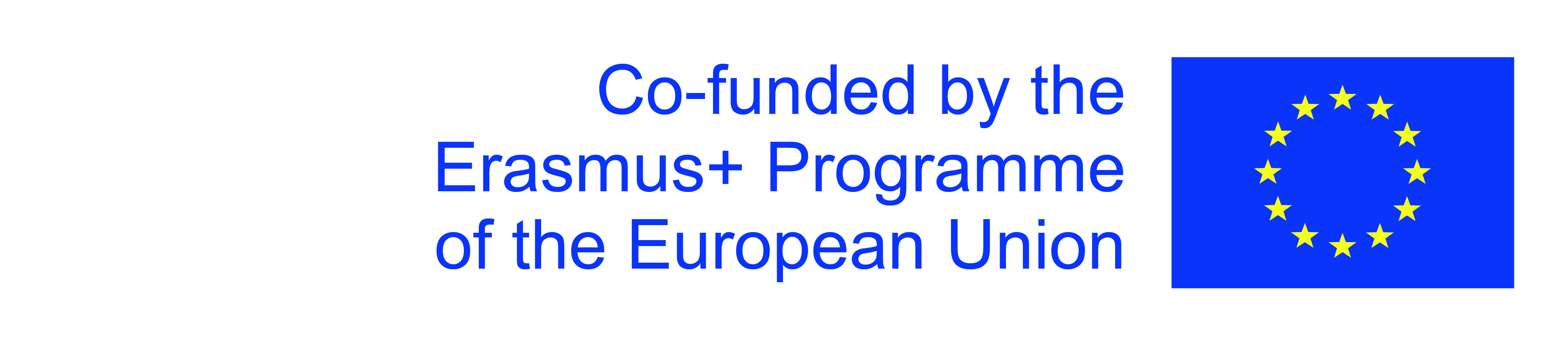 The European Commission's support for the production of this publication does not constitute an endorsement of the contents, which reflect the views only of the authors, and the Commission cannot be held responsible for any use which may be made of the information contained therein.
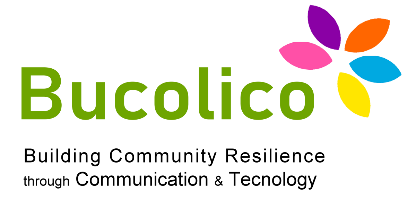 1.3: WEB & SOCIAL MEDIA
 MANAGEMENT, ANALYTICS & MARKETING
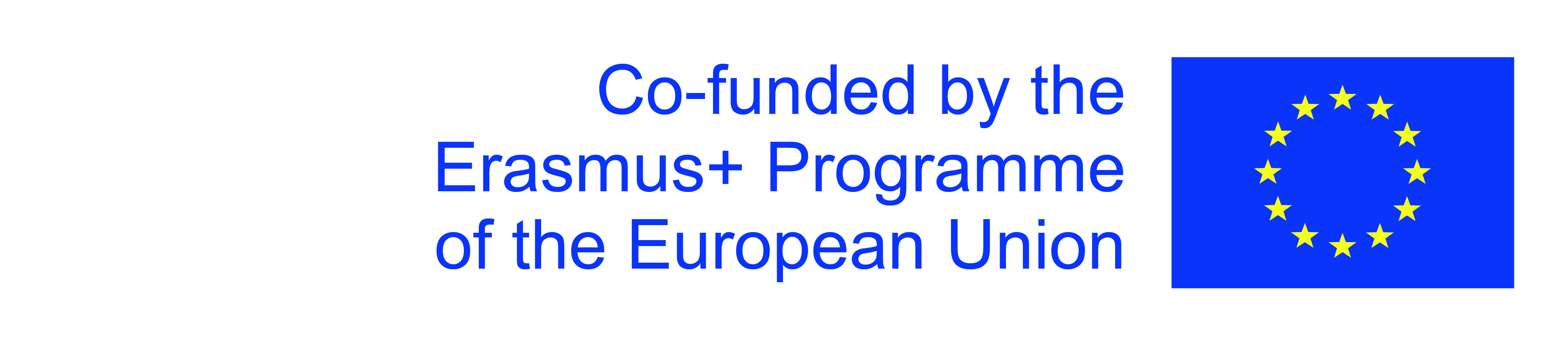 The European Commission's support for the production of this publication does not constitute an endorsement of the contents, which reflect the views only of the authors, and the Commission cannot be held responsible for any use which may be made of the information contained therein.
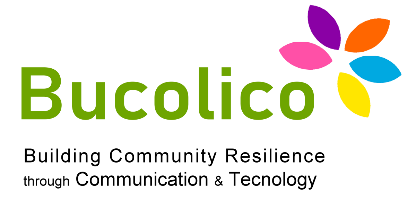 1.3: WEB & SOCIAL MEDIA
 MANAGEMENT, ANALYTICS & MARKETING
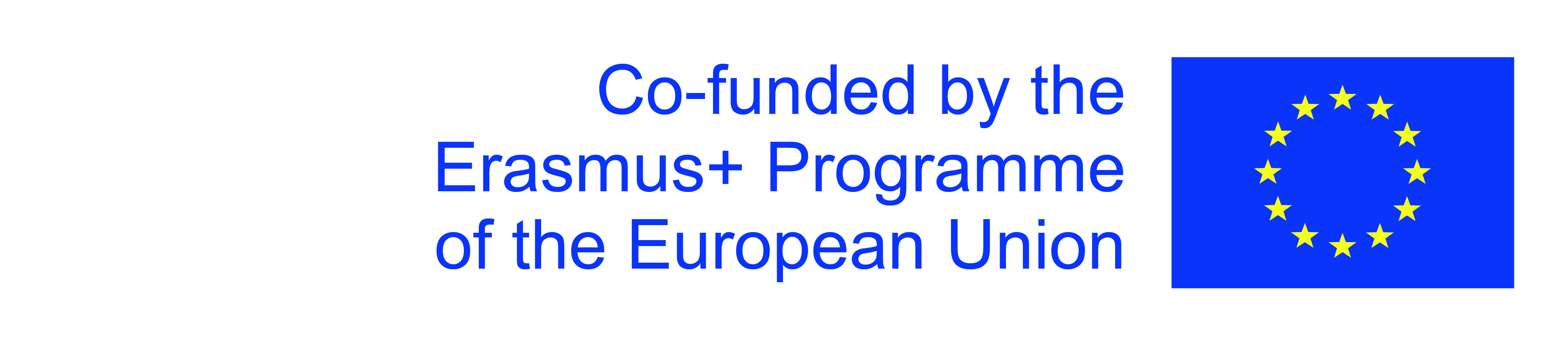 The European Commission's support for the production of this publication does not constitute an endorsement of the contents, which reflect the views only of the authors, and the Commission cannot be held responsible for any use which may be made of the information contained therein.
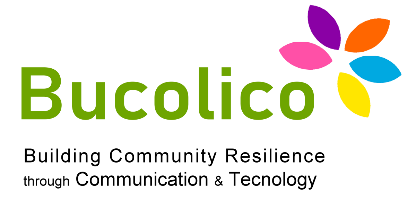 1.3: WEB & SOCIAL MEDIA
 MANAGEMENT, ANALYTICS & MARKETING
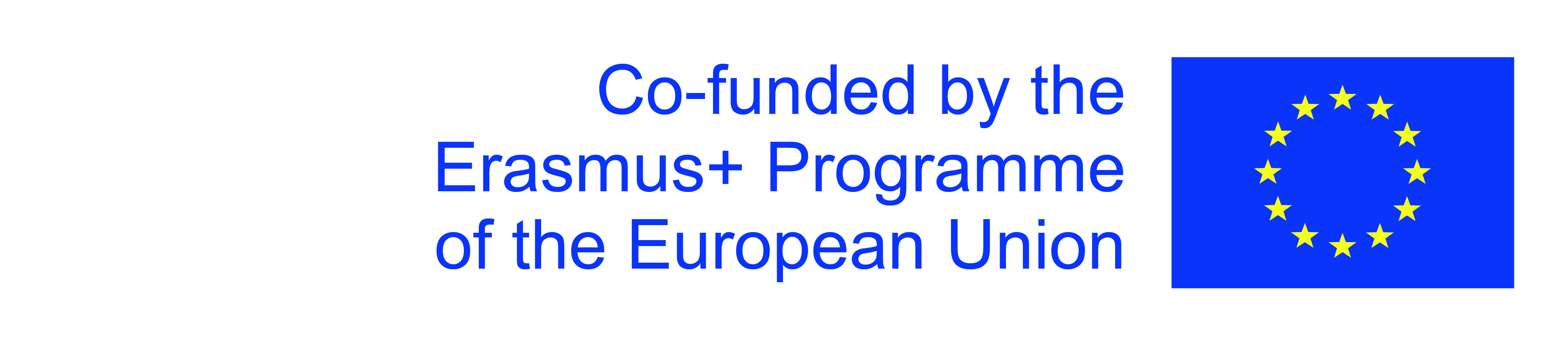 The European Commission's support for the production of this publication does not constitute an endorsement of the contents, which reflect the views only of the authors, and the Commission cannot be held responsible for any use which may be made of the information contained therein.
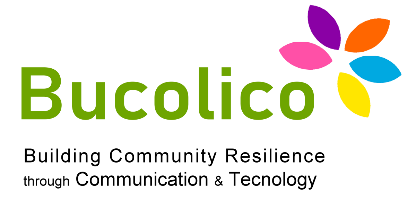 1.3: WEB & SOCIAL MEDIA
 MANAGEMENT, ANALYTICS & MARKETING
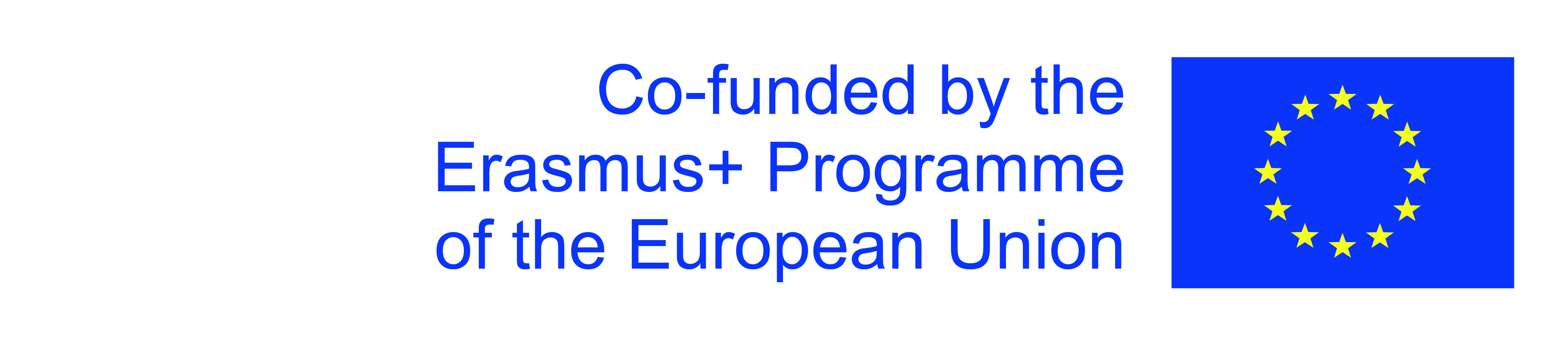 The European Commission's support for the production of this publication does not constitute an endorsement of the contents, which reflect the views only of the authors, and the Commission cannot be held responsible for any use which may be made of the information contained therein.
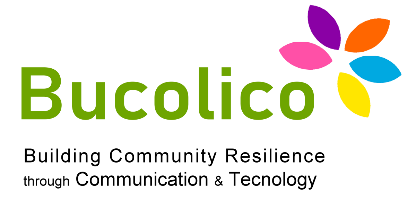 1.3: WEB & SOCIAL MEDIA
 MANAGEMENT, ANALYTICS & MARKETING
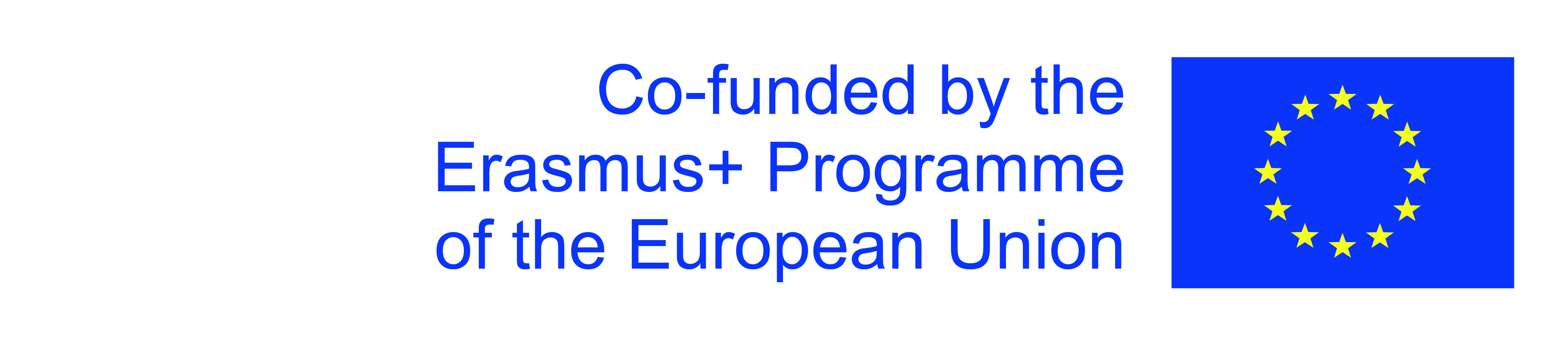 The European Commission's support for the production of this publication does not constitute an endorsement of the contents, which reflect the views only of the authors, and the Commission cannot be held responsible for any use which may be made of the information contained therein.
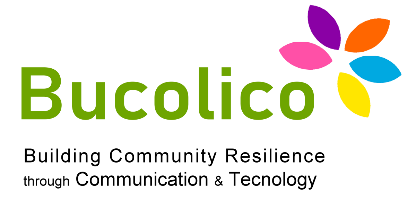 1.3: WEB & SOCIAL MEDIA
 MANAGEMENT, ANALYTICS & MARKETING
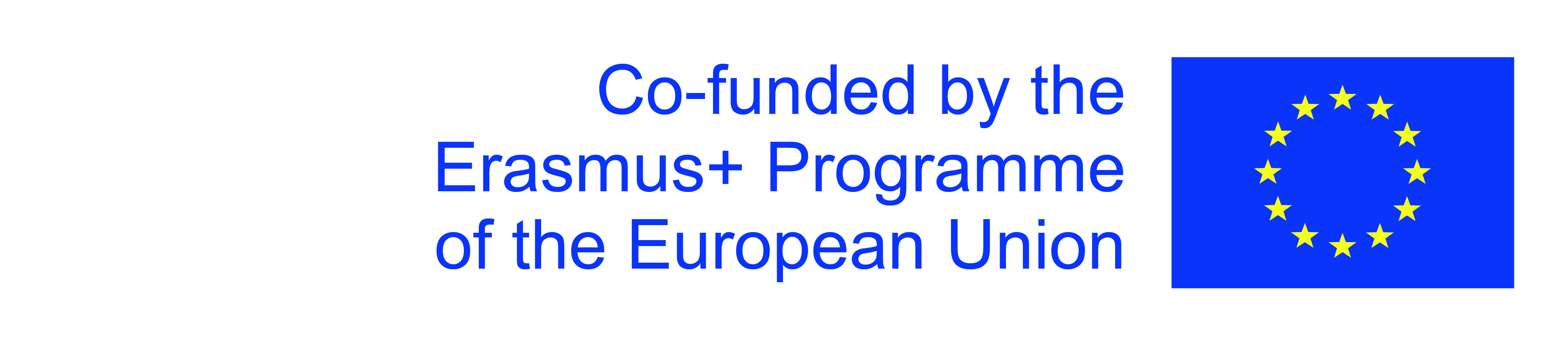 The European Commission's support for the production of this publication does not constitute an endorsement of the contents, which reflect the views only of the authors, and the Commission cannot be held responsible for any use which may be made of the information contained therein.
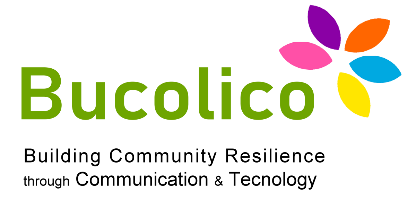 1.3: WEB & SOCIAL MEDIA
 MANAGEMENT, ANALYTICS & MARKETING
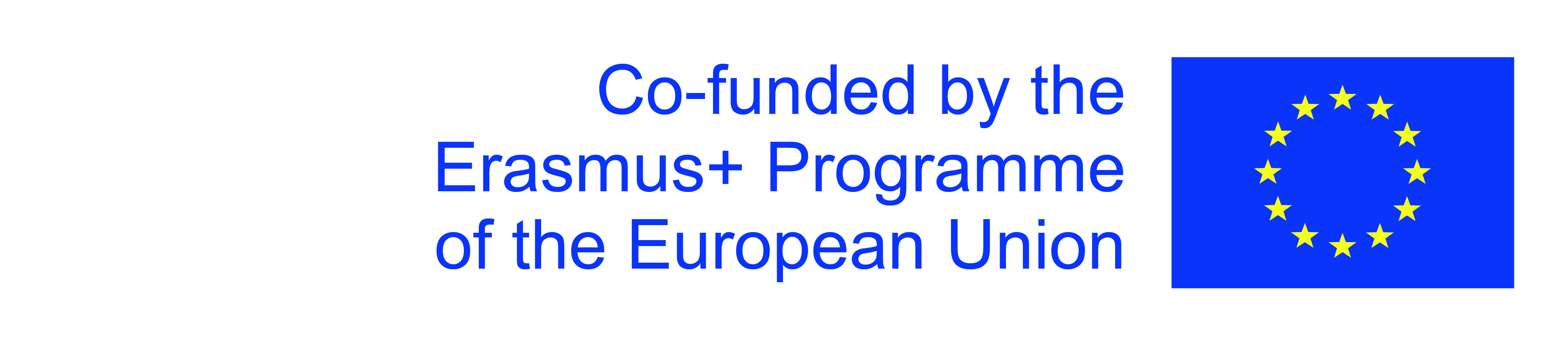 The European Commission's support for the production of this publication does not constitute an endorsement of the contents, which reflect the views only of the authors, and the Commission cannot be held responsible for any use which may be made of the information contained therein.
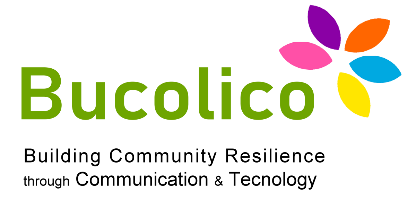 1.3: WEB & SOCIAL MEDIA
 MANAGEMENT, ANALYTICS & MARKETING
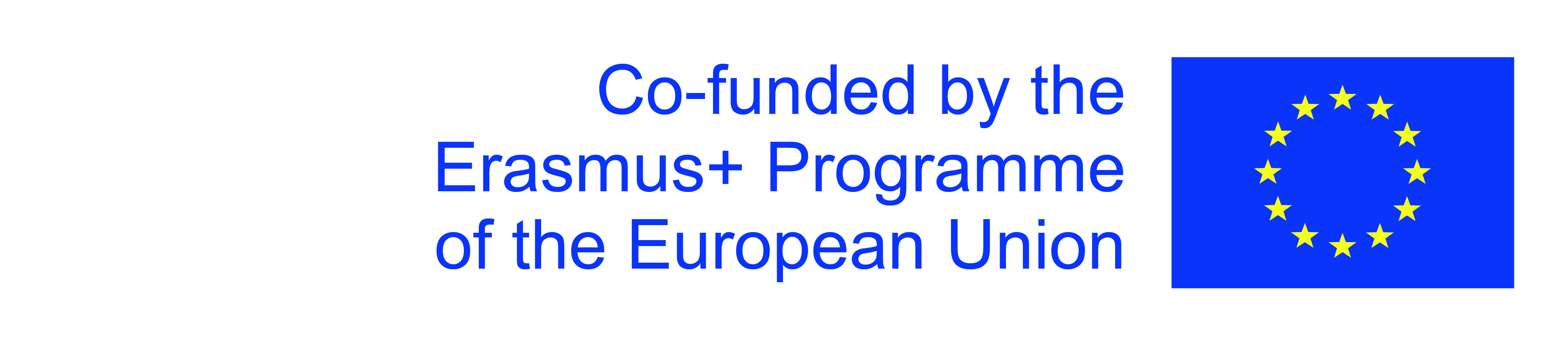 The European Commission's support for the production of this publication does not constitute an endorsement of the contents, which reflect the views only of the authors, and the Commission cannot be held responsible for any use which may be made of the information contained therein.
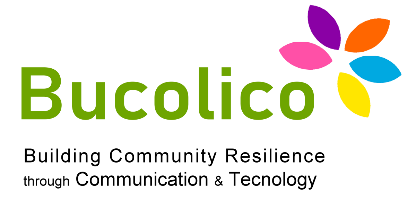 1.3: WEB & SOCIAL MEDIA
 MANAGEMENT, ANALYTICS & MARKETING
ANALISI
La Fase di Analisi ci permette di comprendere dove ci troviamo come Brand o 
Azienda. Ora possiamo definire le nuove Strategie di Marketing Digitale: 

Creare cioè un piano operativo, un vero e proprio documento che si struttura
Generalmente come un cronoprogramma, indicando:
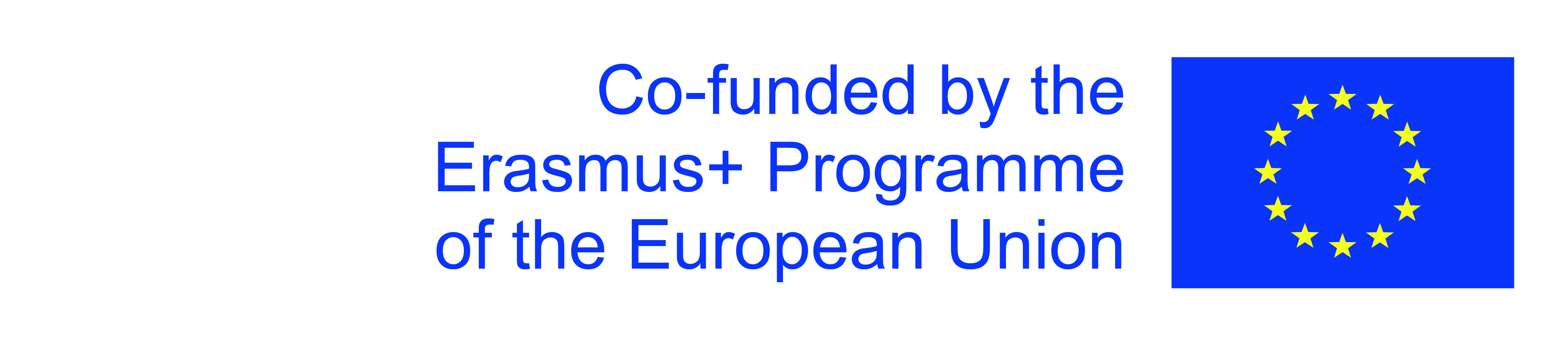 The European Commission's support for the production of this publication does not constitute an endorsement of the contents, which reflect the views only of the authors, and the Commission cannot be held responsible for any use which may be made of the information contained therein.
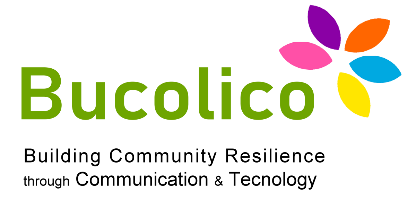 1.3: WEB & SOCIAL MEDIA
 MANAGEMENT, ANALYTICS & MARKETING
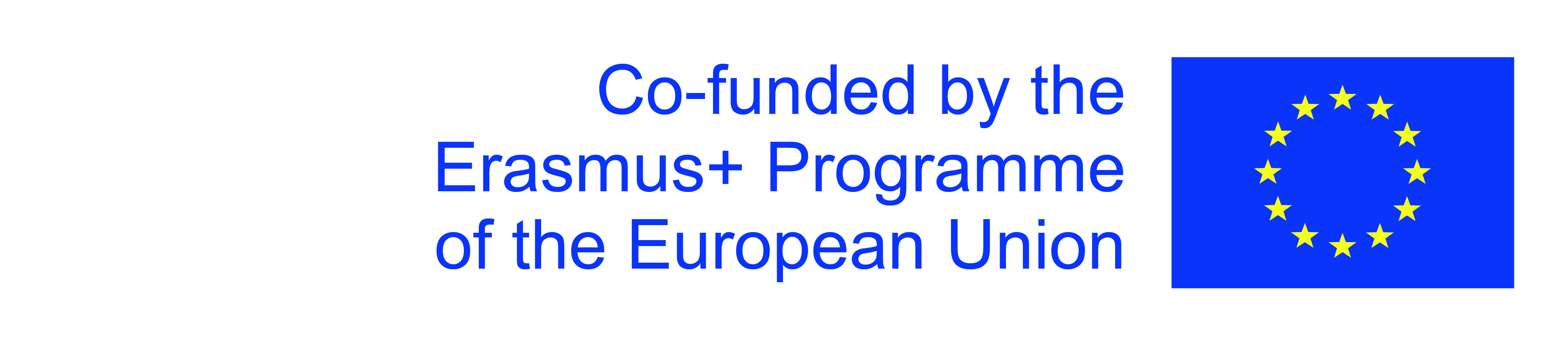 The European Commission's support for the production of this publication does not constitute an endorsement of the contents, which reflect the views only of the authors, and the Commission cannot be held responsible for any use which may be made of the information contained therein.
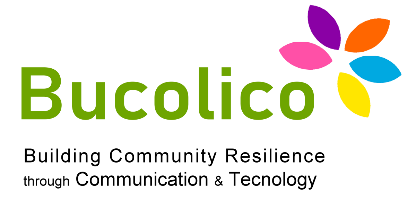 1.3: WEB & SOCIAL MEDIA
 MANAGEMENT, ANALYTICS & MARKETING
ESECUZIONE
A questo punto si può passare all’Esecuzione: 
Si passa all'azione, tenendo presente il proprio Piano Operativo
Includendo la progettazione, il design del sito web, il budget...

Ciò che qui conta davvero è il grado di commitment di chi in azienda ha la 
guida delle attività di Marketing Digitale (quanto ci crede, qual è il suo livello di competenza) e quindi le sue capacità professionali.
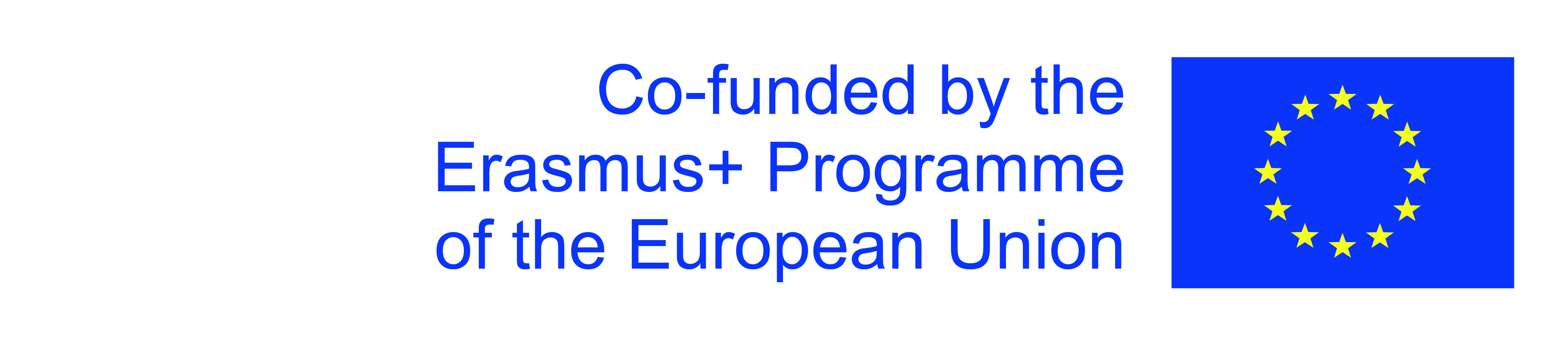 The European Commission's support for the production of this publication does not constitute an endorsement of the contents, which reflect the views only of the authors, and the Commission cannot be held responsible for any use which may be made of the information contained therein.
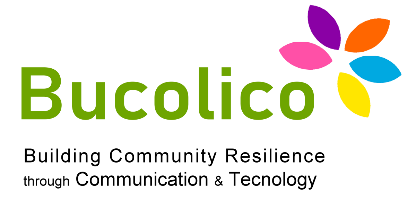 1.3: WEB & SOCIAL MEDIA
 MANAGEMENT, ANALYTICS & MARKETING
MISURAZIONE
Misurazione: questa è una fase fontamentale che avviene durante e dopo 
l’implementazione di ogni Strategia di Marketing Digitale. 
Generalmente si misurano: il numero di contatti e interazioni con l’inserzione 
Inserita, quanti nuovi clienti sono stati acquisiti, qual è il livello di engagement.

Tutti questi dati ci dicono che cosa ha funzionato del nostro Piano di Marketing 
Digitale e cosa può essere migliorato. Misurando e comprendendo i dati 
sarà possibile replicare le iniziative di successo ed evitare di ripetere quelle non
Efficaci.
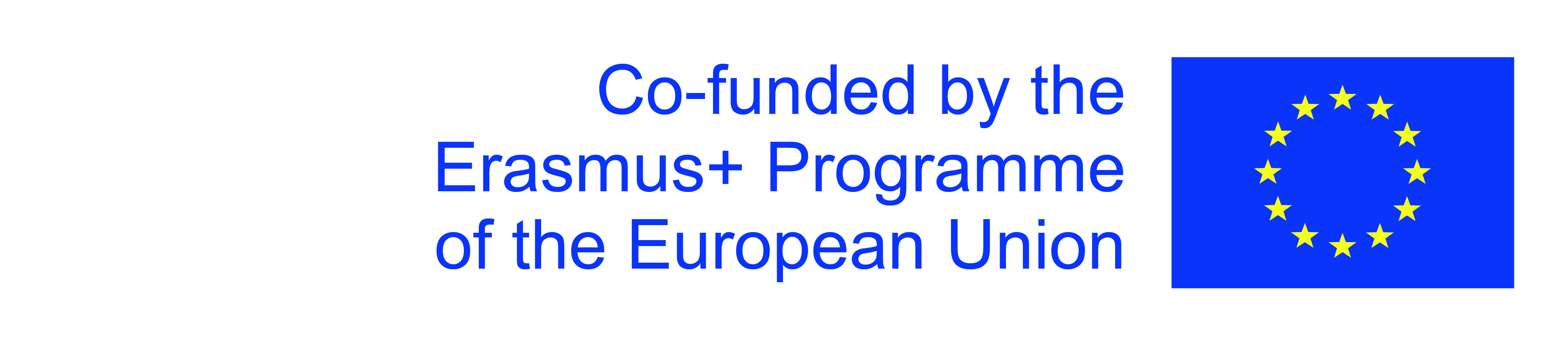 The European Commission's support for the production of this publication does not constitute an endorsement of the contents, which reflect the views only of the authors, and the Commission cannot be held responsible for any use which may be made of the information contained therein.
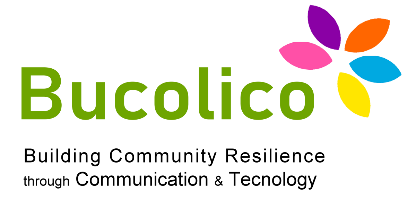 1.3: WEB & SOCIAL MEDIA
 MANAGEMENT, ANALYTICS & MARKETING
IL METODO DELLE 5W + HOW: PARTIRE DALLE DOMANDE GIUSTE

Per una Strategia di Marketing Digitale efficace...
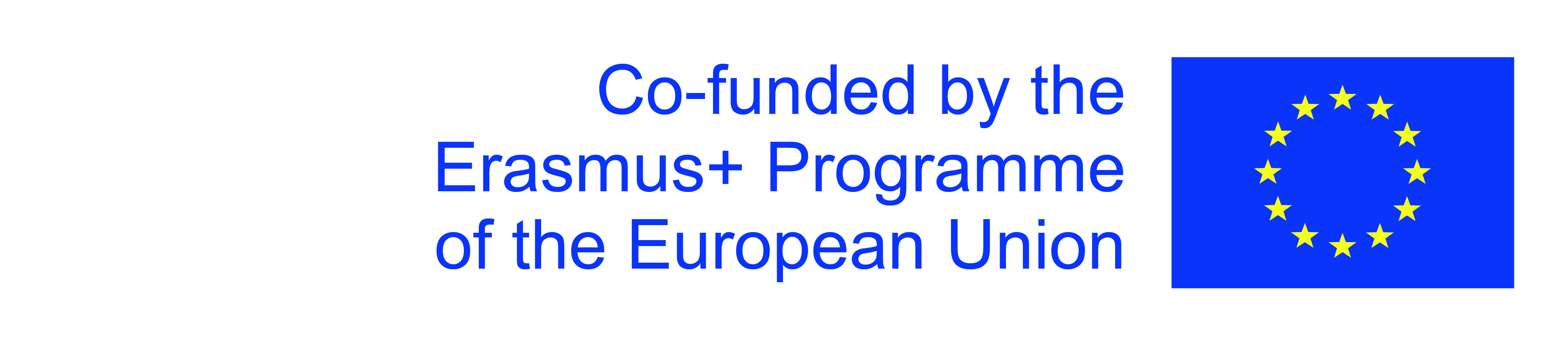 The European Commission's support for the production of this publication does not constitute an endorsement of the contents, which reflect the views only of the authors, and the Commission cannot be held responsible for any use which may be made of the information contained therein.
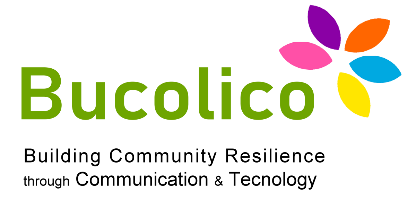 1.3: WEB & SOCIAL MEDIA
 MANAGEMENT, ANALYTICS & MARKETING
PERCHÉ?
Perchè: quali obiettivi vogliamo raggiungere: come già detto il Digital 
Marketing è Marketing a tutti gli effetti: ogni strategia serve per raggiungere 
obiettivi di business. Quindi bisogna anzitutto avere chiari gli obiettivi di business (che cosa vuole ottenere l'azienda?)








Gli obiettivi devono essere realistici (se abbiamo una piccola azienda familiare 
che produce mobili non possiamo pensare di raggiungere i volumi di vendita 
dell'Ikea).
E devono essere misurabili (accanto a ogni obiettivo devo poter scrivere 
un numero che possa misurarlo)
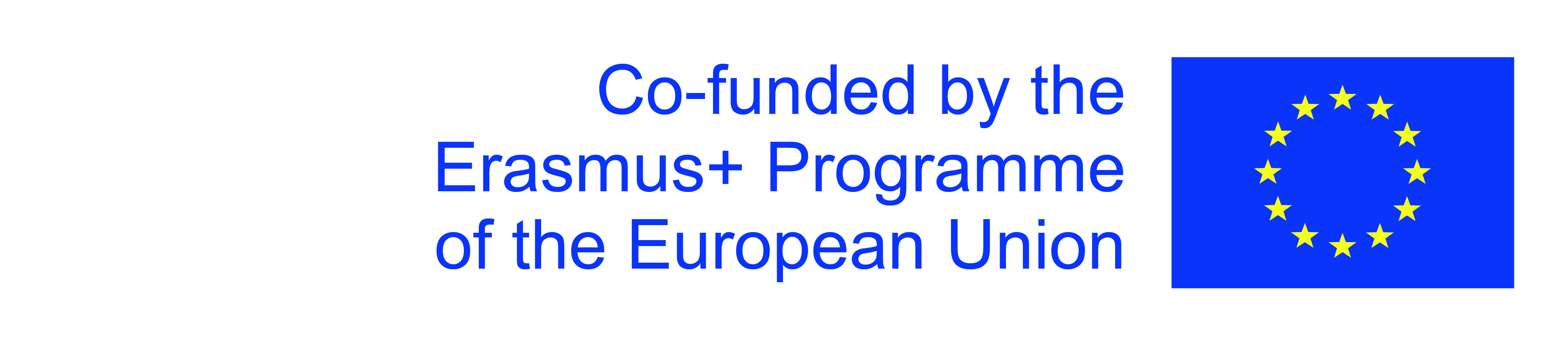 The European Commission's support for the production of this publication does not constitute an endorsement of the contents, which reflect the views only of the authors, and the Commission cannot be held responsible for any use which may be made of the information contained therein.
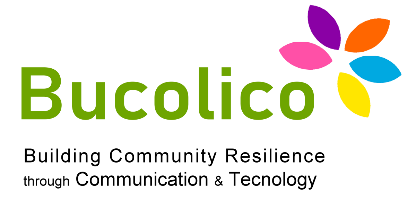 1.3: WEB & SOCIAL MEDIA
 MANAGEMENT, ANALYTICS & MARKETING
Bisogna quindi considerare gli orizzonti di lungo, medio e breve termine. 

Le Aziende ben strutturate hanno infatti  piani di sviluppo pluriennali, quelle meno strutturate annuali o semestrali. In ogni  caso, nel Marketing Digitale bisogna 
prevedere obiettivi di lungo termine e       traguardi intermedi.
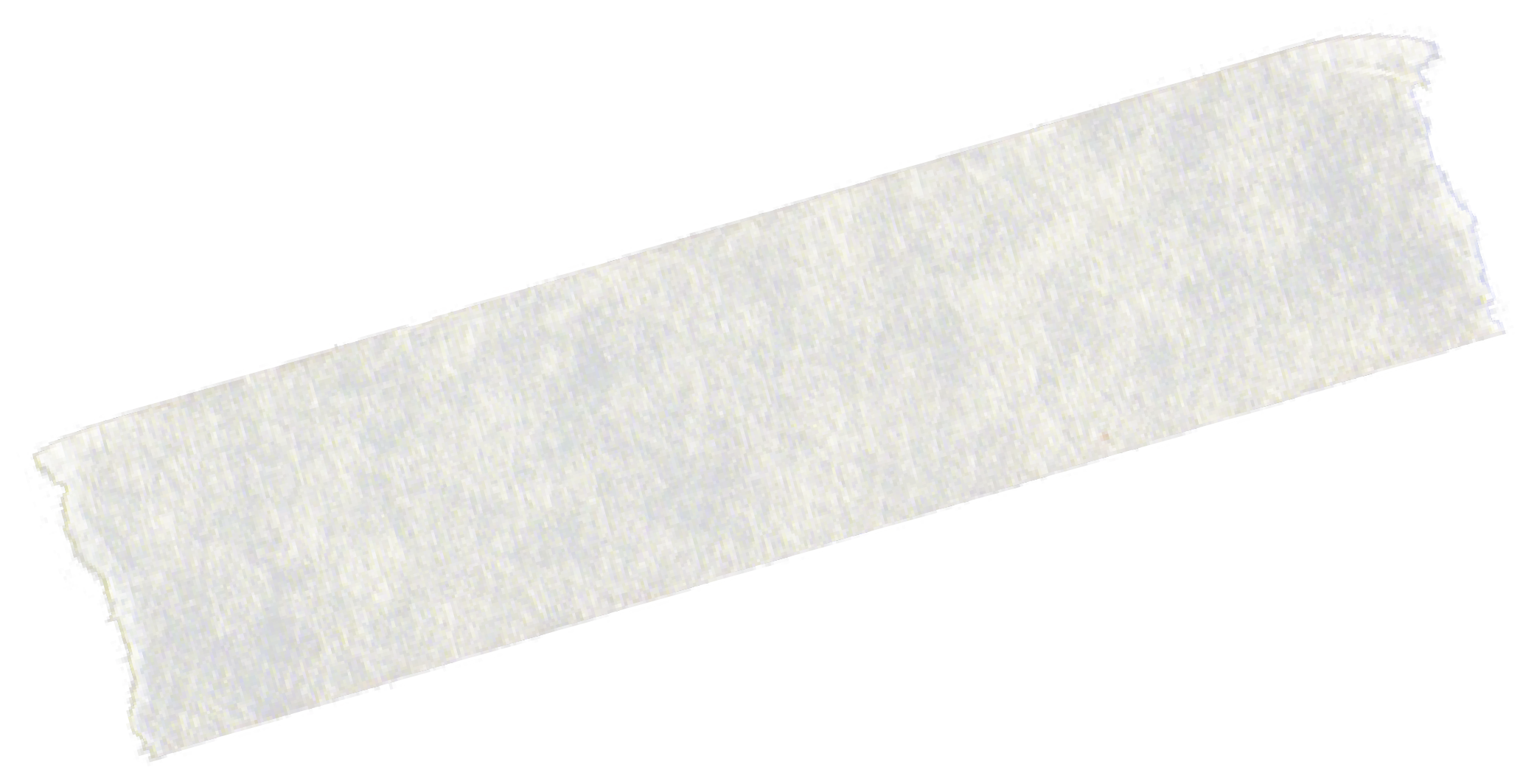 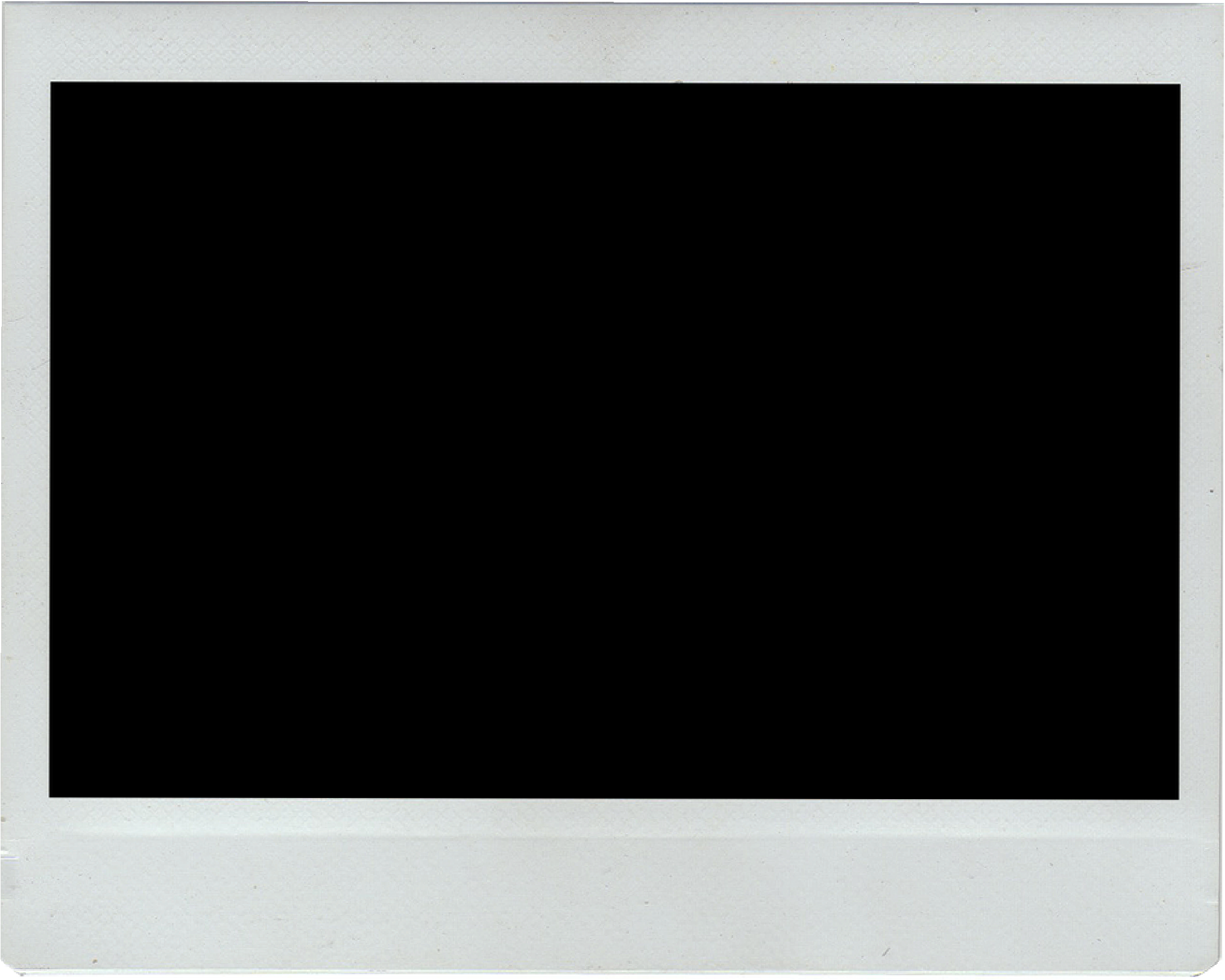 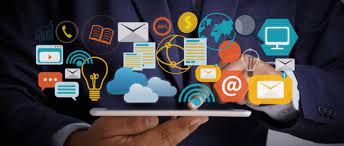 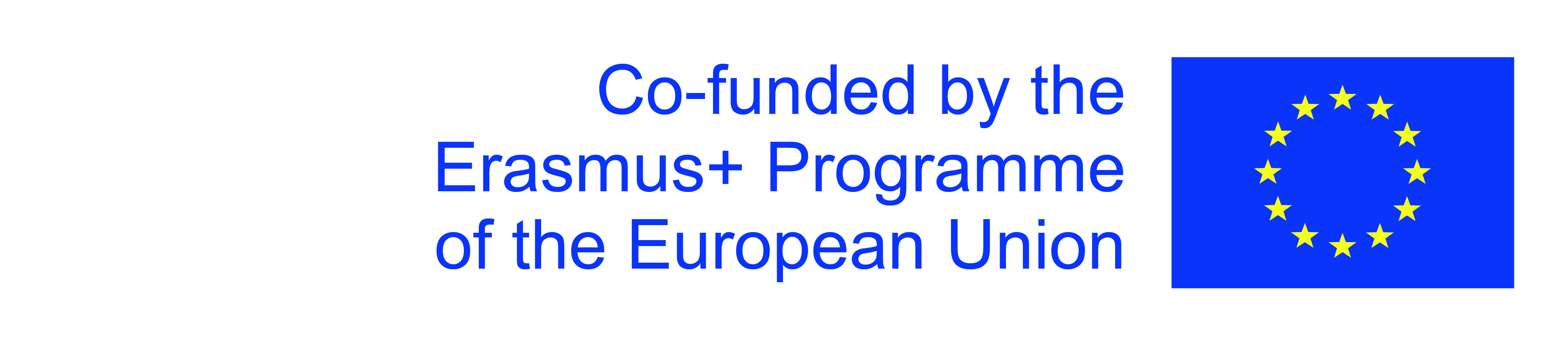 The European Commission's support for the production of this publication does not constitute an endorsement of the contents, which reflect the views only of the authors, and the Commission cannot be held responsible for any use which may be made of the information contained therein.
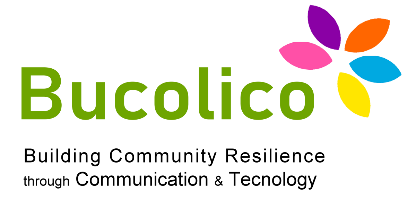 1.3: WEB & SOCIAL MEDIA
 MANAGEMENT, ANALYTICS & MARKETING
CHI?
Chi: e cioè le persone. A chi sono rivolti i nostri prodotti?
Bisogna quindi pensare per Persone. Per esempio:

Una Scuola di Lingua Inglese si rivolge a due 
categorie di persone: studenti che desiderano 
perfezionare il proprio inglese e adulti che ne 
hanno bisogno per motivi professionali. Le due 
categorie di persone hanno caratteristiche, 
abitudini, aspettative e interessi completamente 
diversi. Una parte centrale della strategia digitale 
definisce questi gruppi di persone e le segmenta 
in modo adeguato.
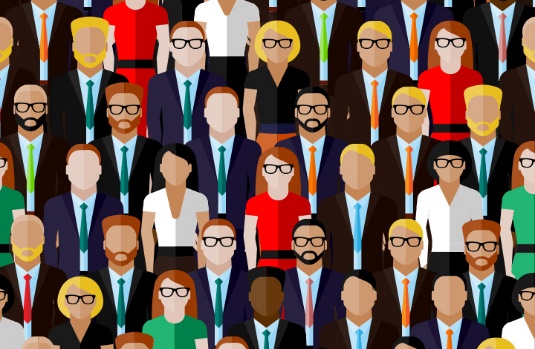 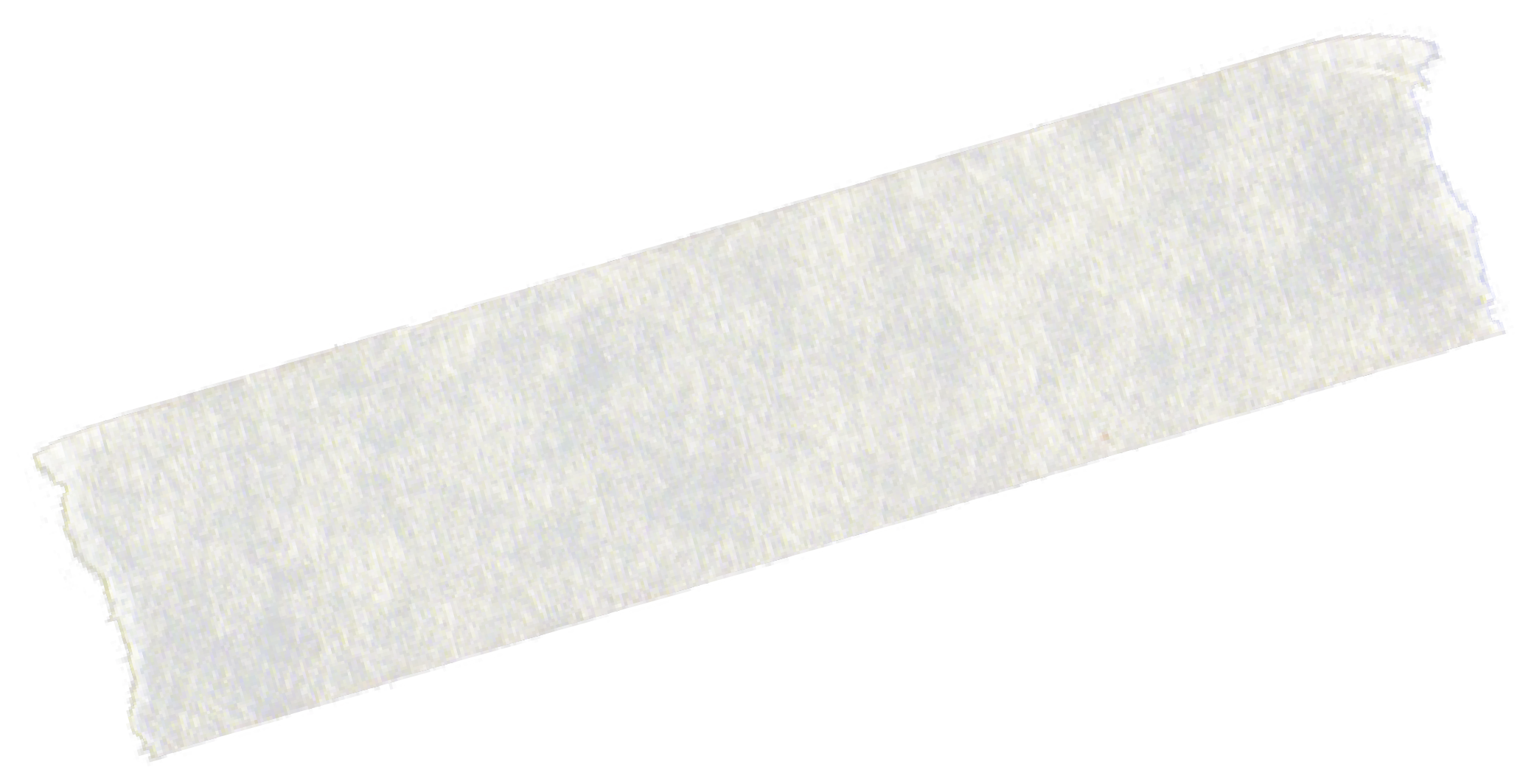 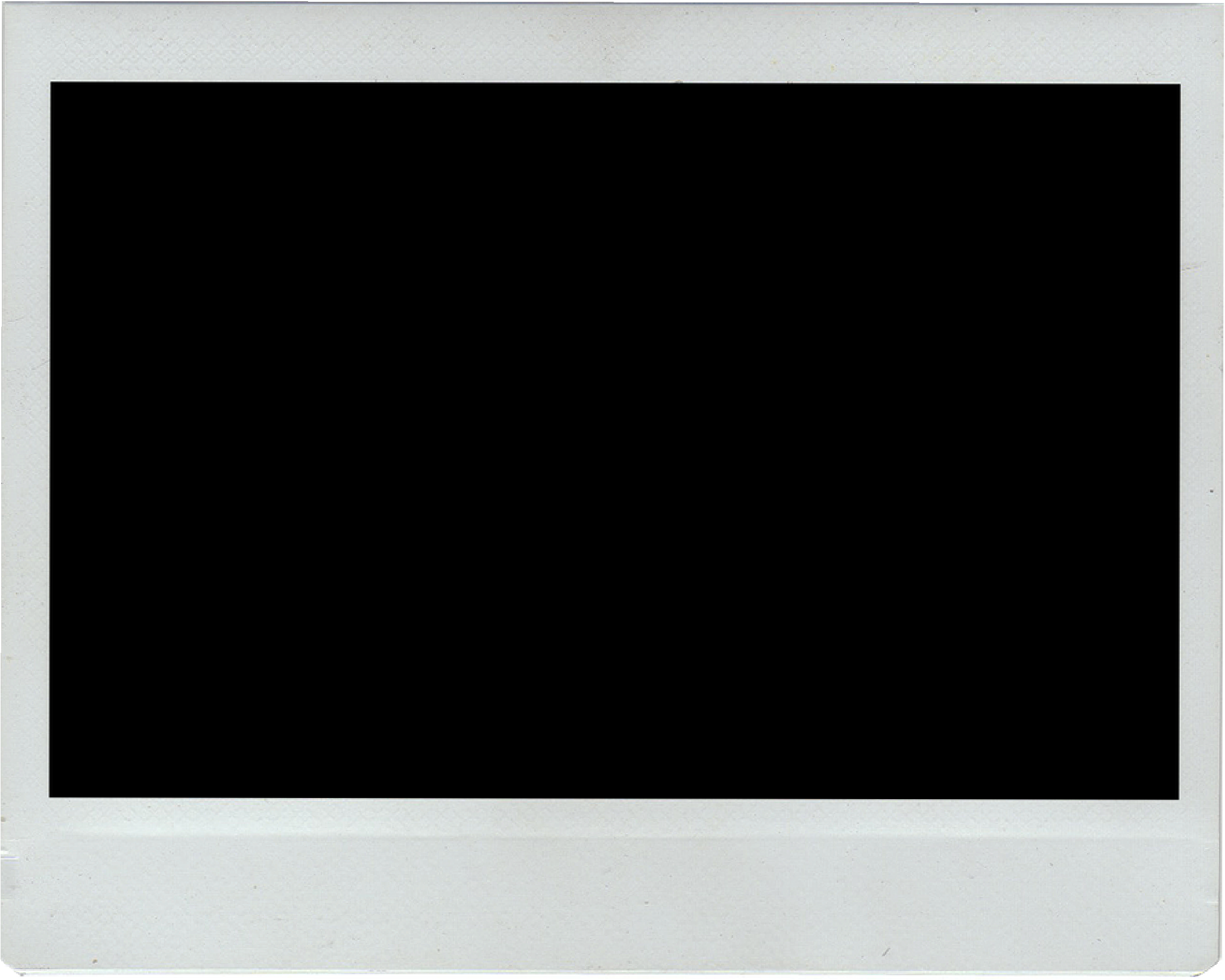 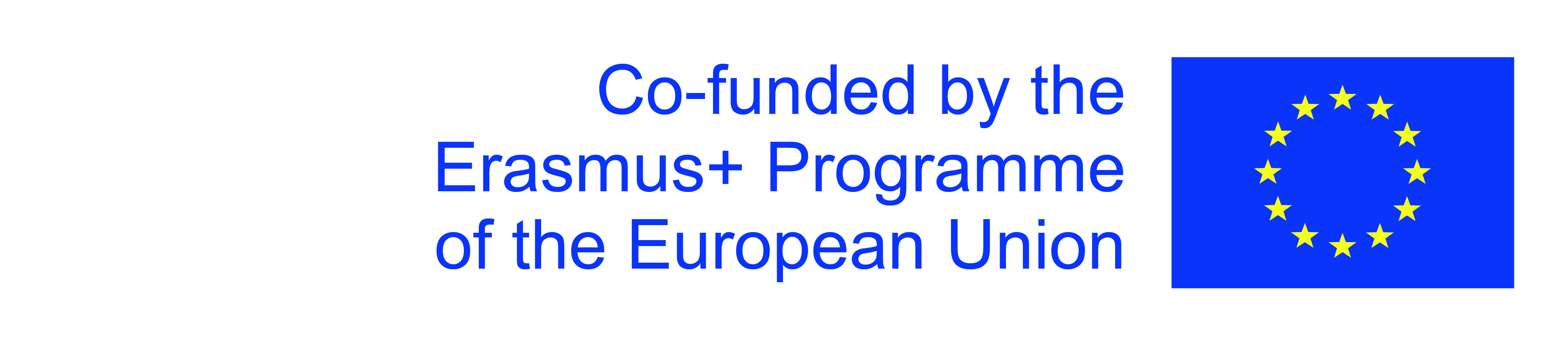 The European Commission's support for the production of this publication does not constitute an endorsement of the contents, which reflect the views only of the authors, and the Commission cannot be held responsible for any use which may be made of the information contained therein.
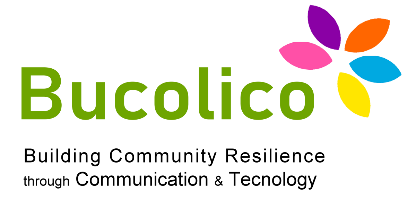 1.3: WEB & SOCIAL MEDIA
 MANAGEMENT, ANALYTICS & MARKETING
DOVE?
Dove: questa domanda significa due cose:
Lo Scenario (cosa c’è intorno all’Azienda:       
tendenze, minacce, competitor, opportunità, 
vincoli legali etc. 
2. La Geografia: il mercato geografico, culturale 
etc. 
3. Dov’è già presente l’Azienda? Più ci si allontana dal nostro «dove», più bisognerà adattare le 
nostre strategie, i nostri prodotti.
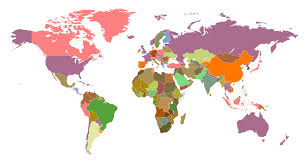 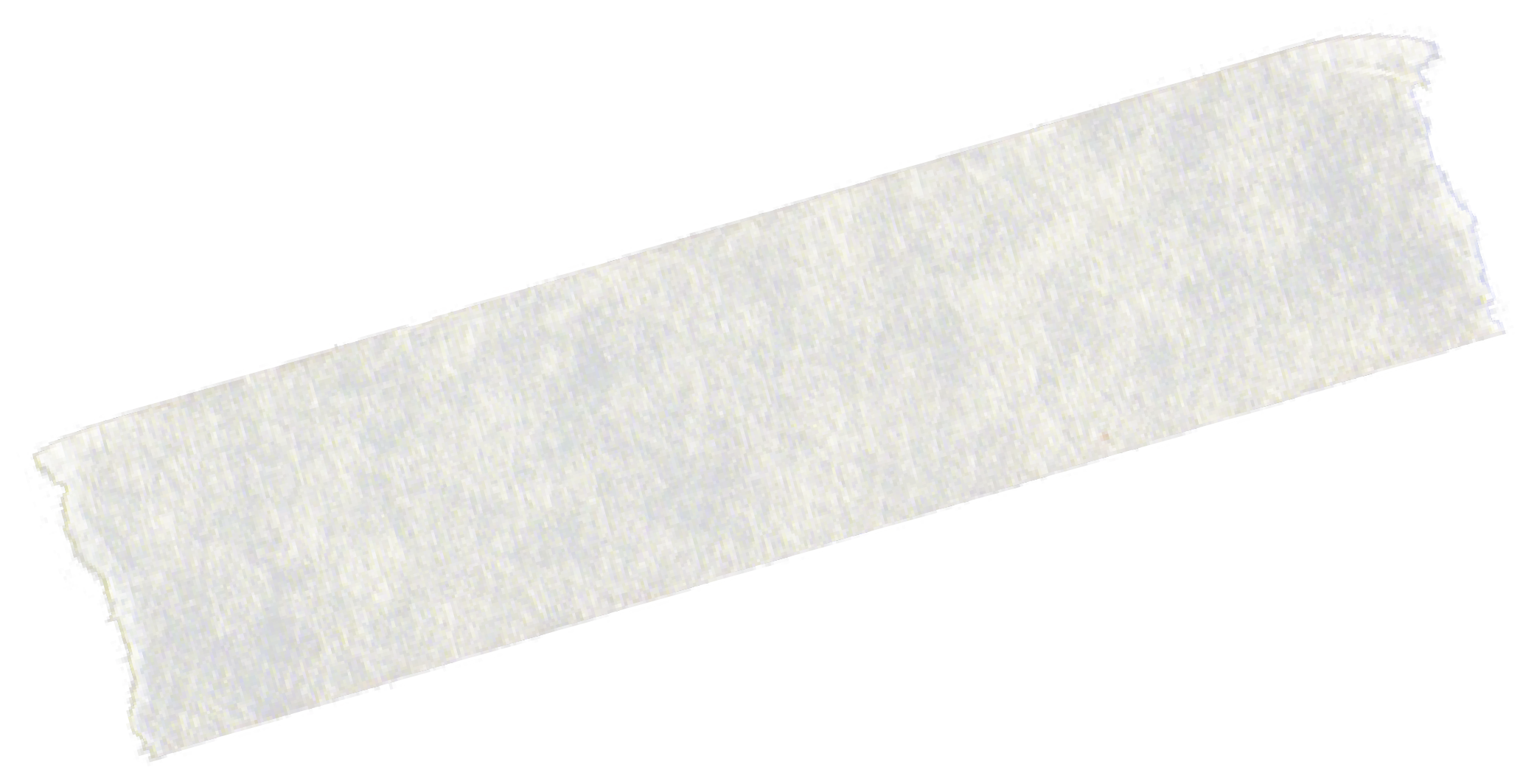 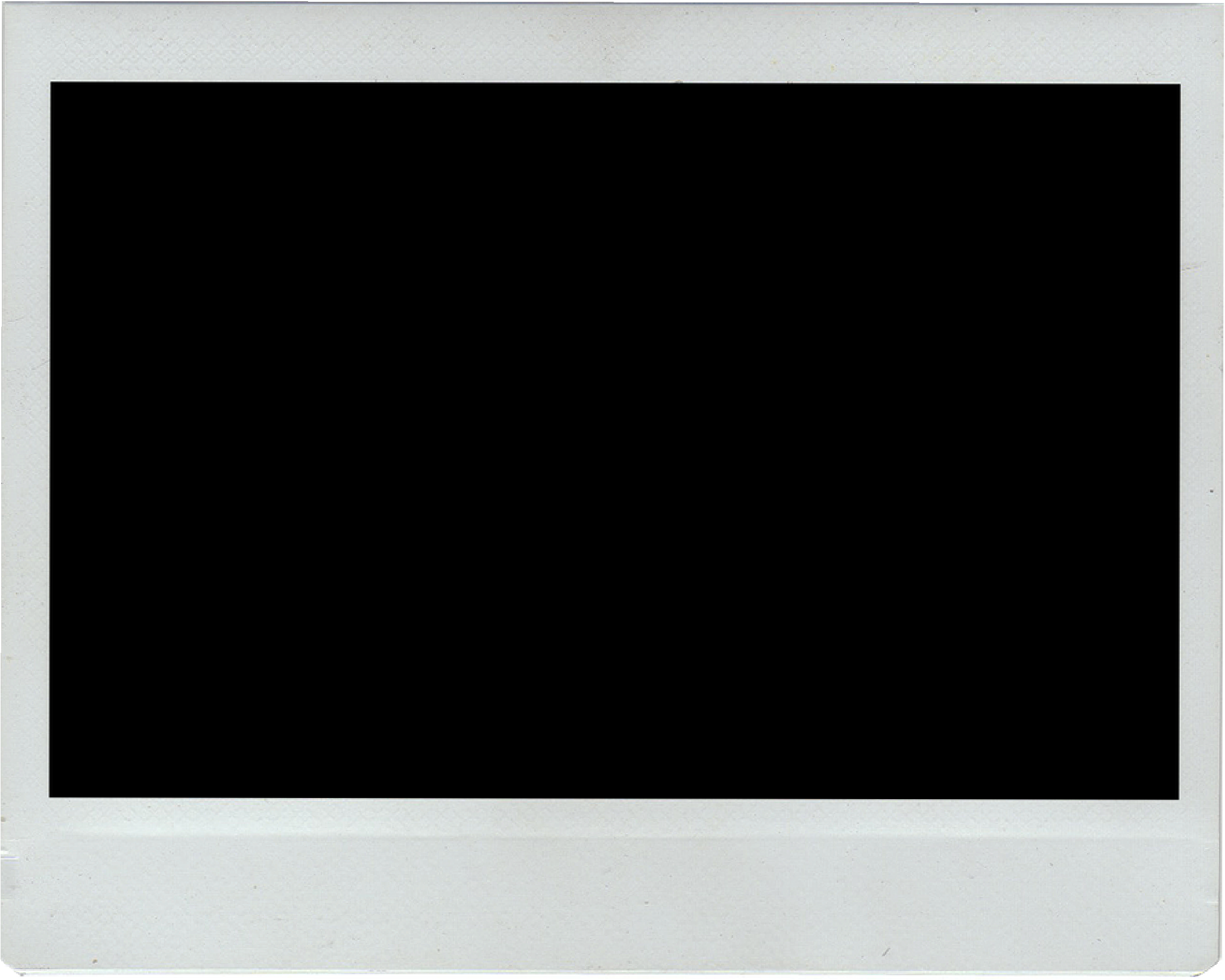 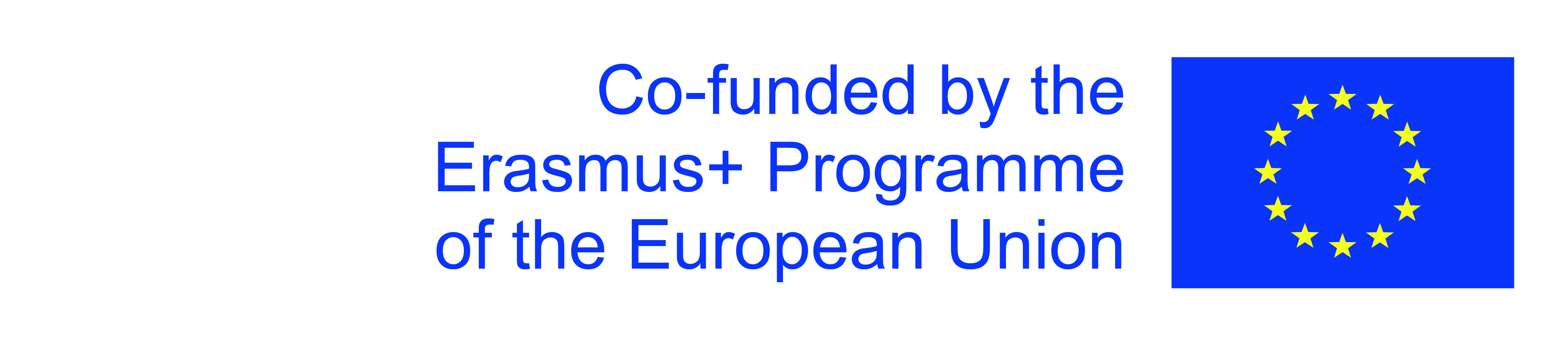 The European Commission's support for the production of this publication does not constitute an endorsement of the contents, which reflect the views only of the authors, and the Commission cannot be held responsible for any use which may be made of the information contained therein.
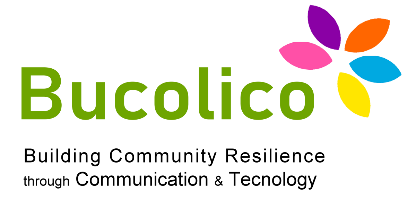 1.3: WEB & SOCIAL MEDIA
 MANAGEMENT, ANALYTICS & MARKETING
QUANDO?
Quando: l'asse temporale. Uno dei principali 
cambiamenti che il digitale ha portato riguarda la 
velocità. Siamo sempre connessi, così come lo 
sono i nostri clienti (i nostri canali Social non 
vanno in vacanza). 

I Piani di Marketing Digitale prevedono di lavorare su 
lassi temporali di lungo termine (12 o più mesi) e di 
breve termine (anche una settimana). 
Ingrandendo l'asse temporale, si arriva a considerare qual è l'ora del giorno migliore per esempio per 
pubblicare qualcosa su Twitter.
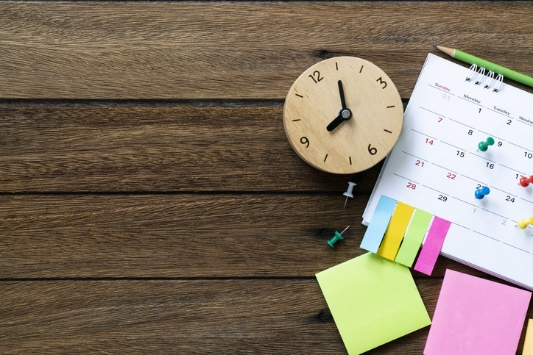 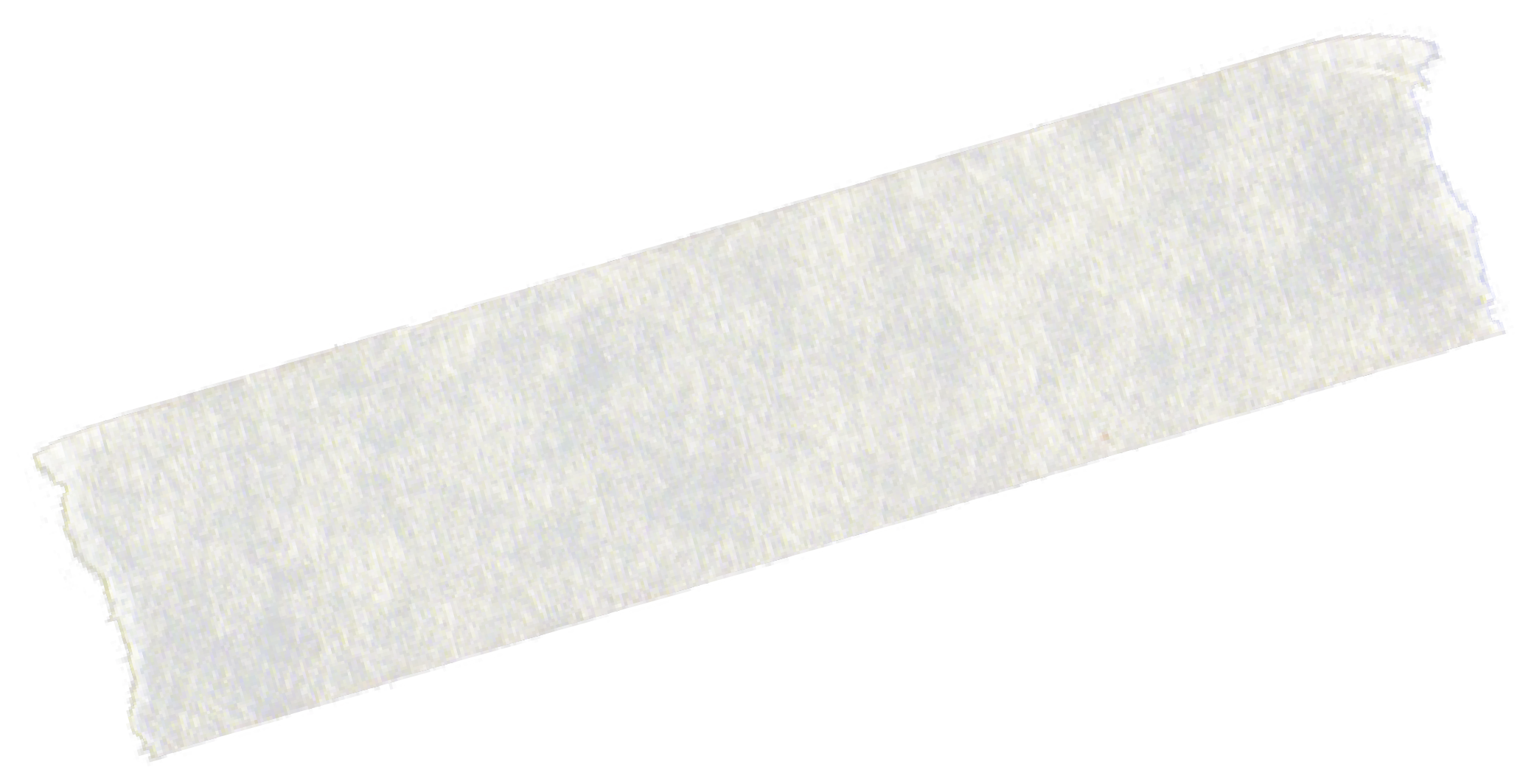 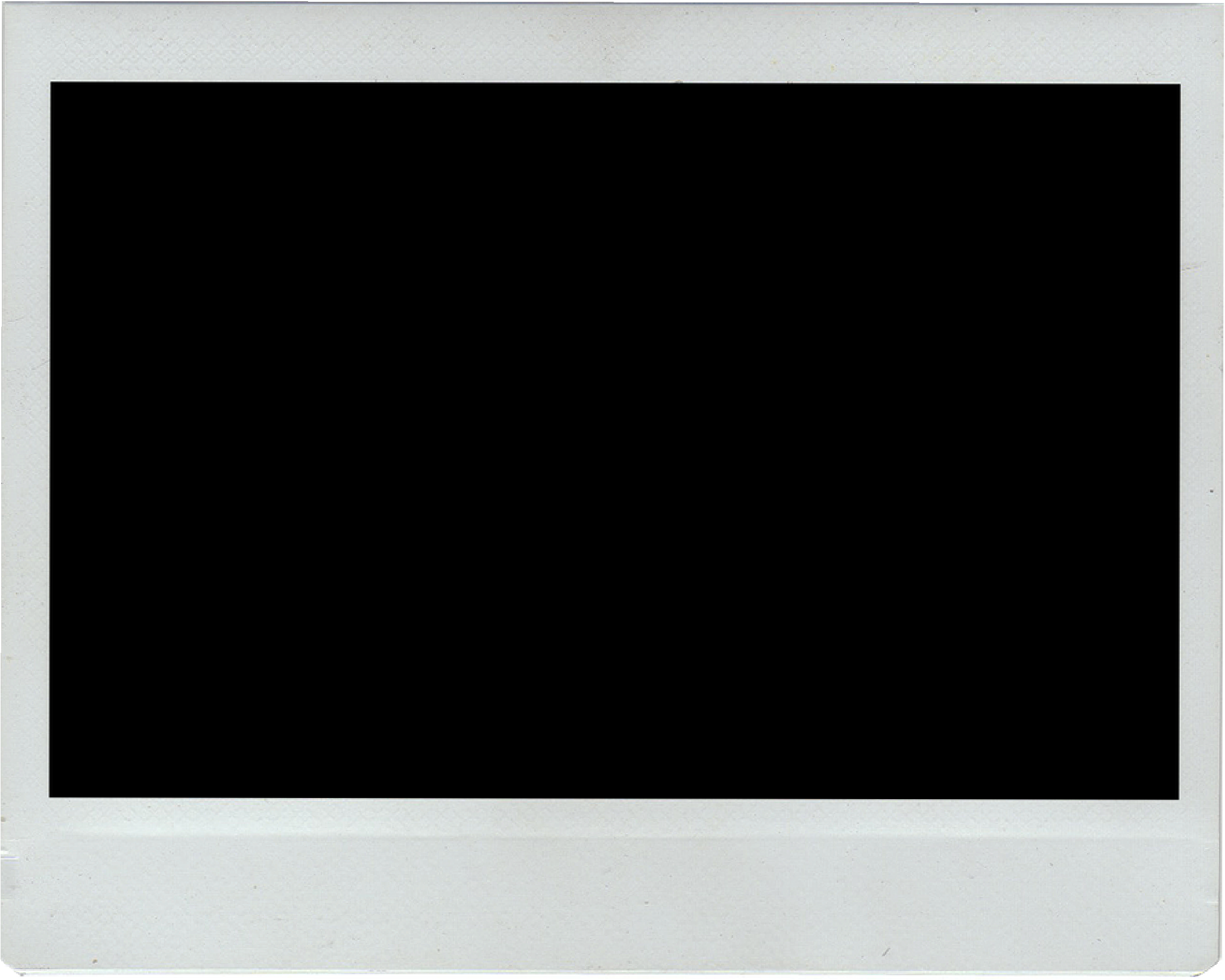 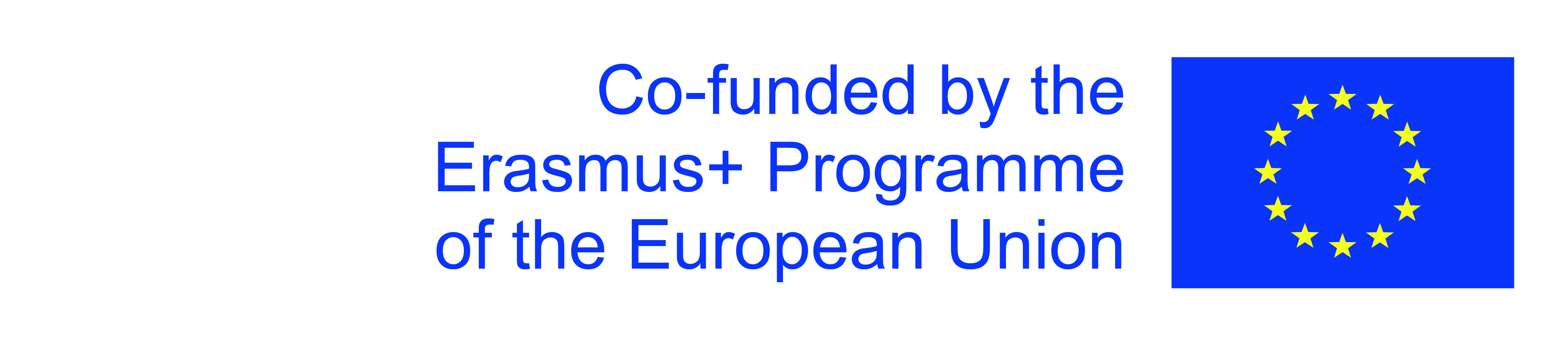 The European Commission's support for the production of this publication does not constitute an endorsement of the contents, which reflect the views only of the authors, and the Commission cannot be held responsible for any use which may be made of the information contained therein.
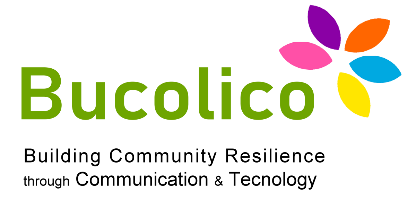 1.3: WEB & SOCIAL MEDIA
 MANAGEMENT, ANALYTICS & MARKETING
COSA?
Cosa: e cioè il contenuto. Il Modern Marketing Manifesto sottolinea l'importanza 
dei contenuti di qualsiasi tipo: testo, immagini, video, etc.
I contenuti sono il cuore di ogni strategia di Marketing Digitale: essi permettono di ottimizzare il Brand, di agevolare la 
fidelizzazione, i processi di vendita. 
Bisogna produrre contenuti adeguati. Il Digitale ha permesso a chi fino a poco tempo fa era soltanto un Destinatario di 
divenire produttore di contenuti: ogni volta che si condivide una foto o si racconta qualcosa si genera un contenuto. 
Nessuna strategia di Content Marketing ha successo se non 
parte da obiettivi chiari.
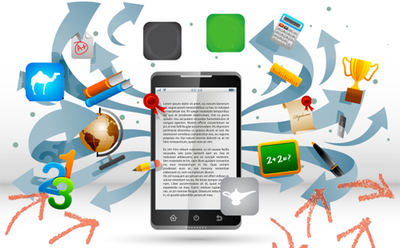 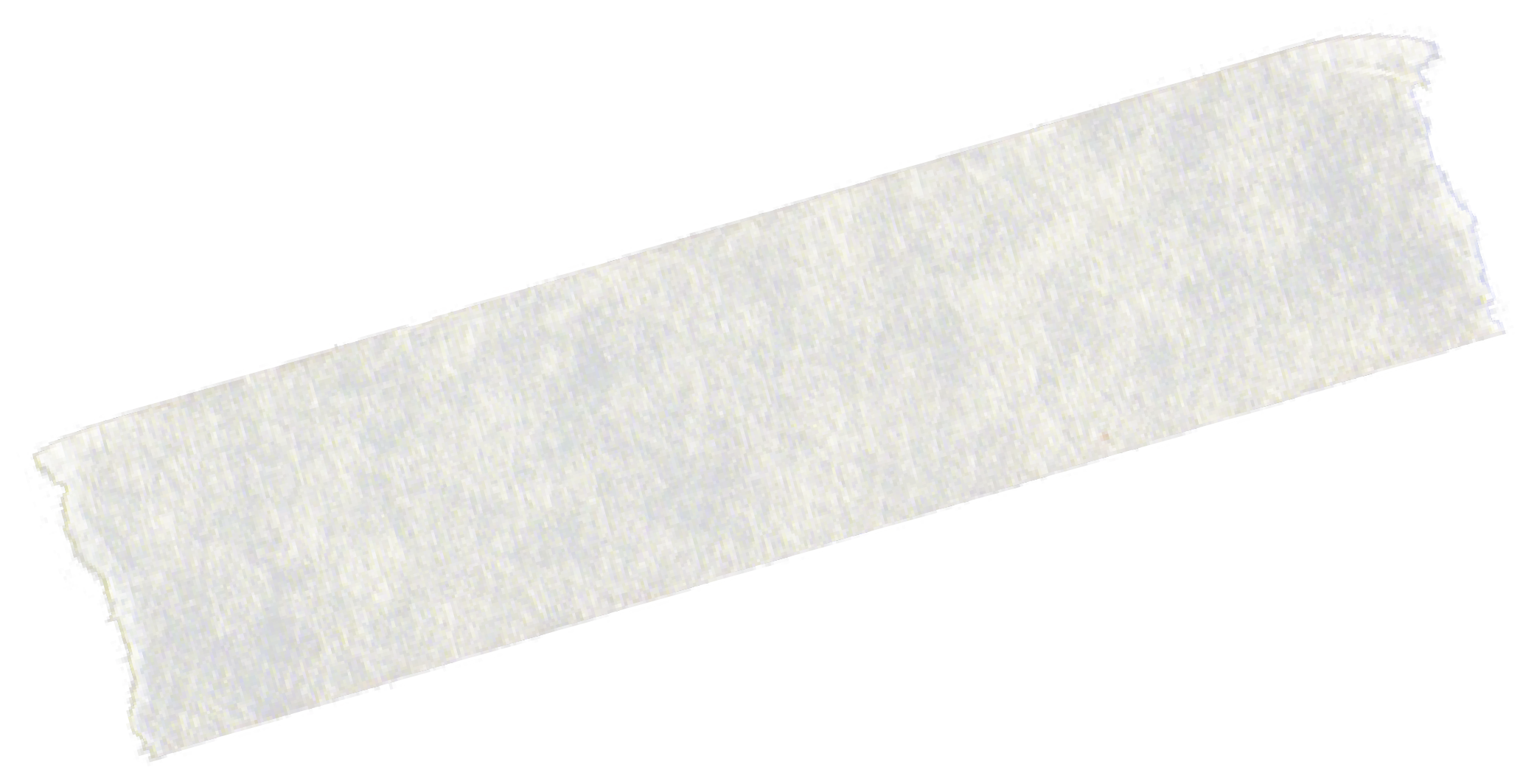 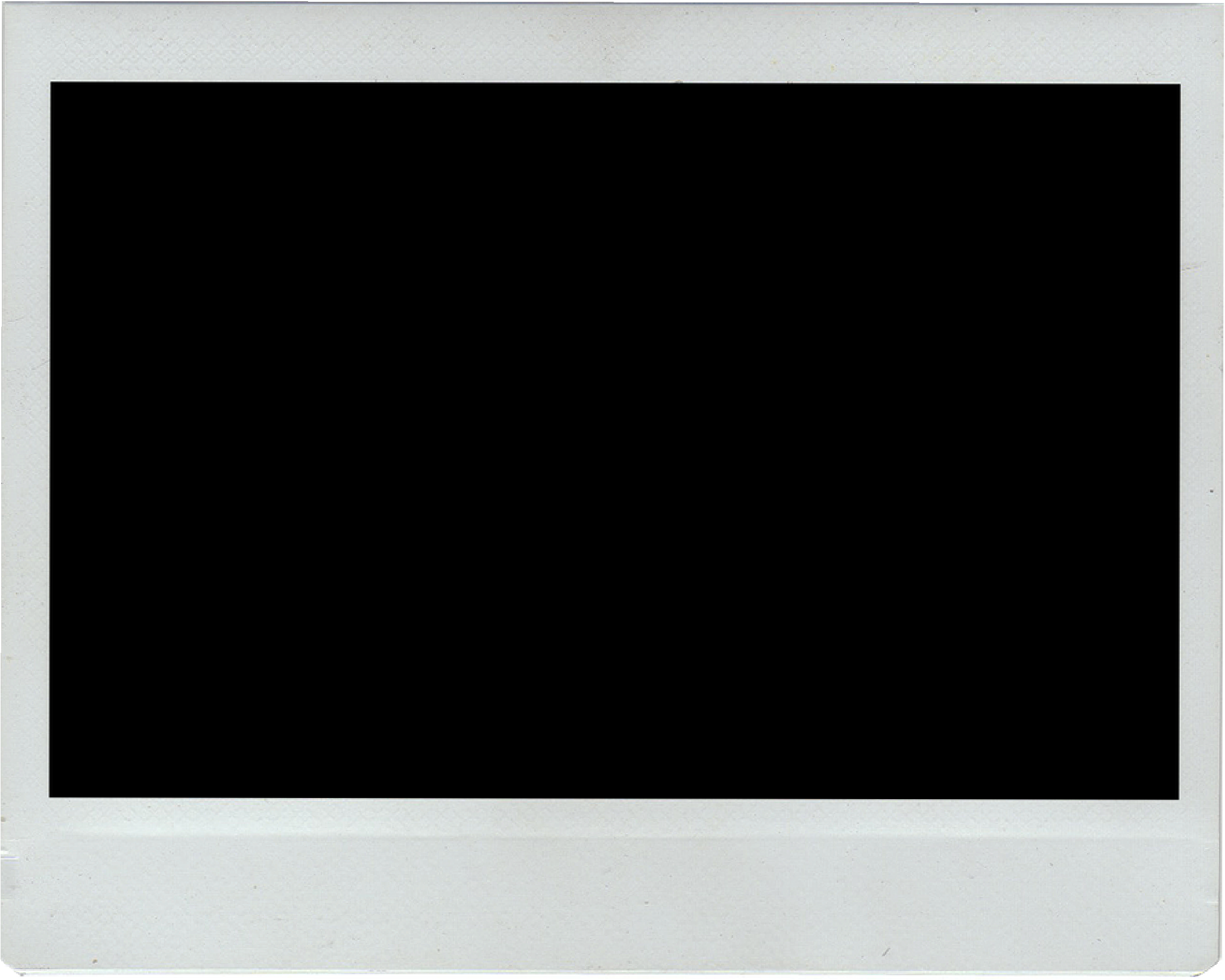 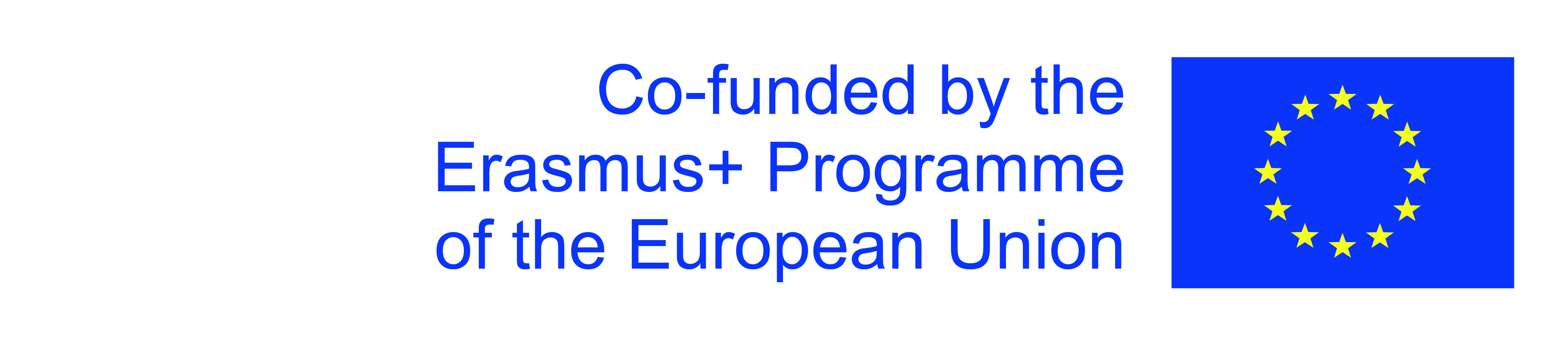 The European Commission's support for the production of this publication does not constitute an endorsement of the contents, which reflect the views only of the authors, and the Commission cannot be held responsible for any use which may be made of the information contained therein.
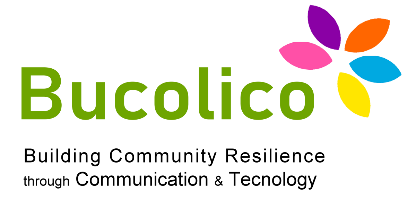 1.3: WEB & SOCIAL MEDIA
 MANAGEMENT, ANALYTICS & MARKETING
COME?
Come: la strategia e gli strumenti utilizzati. Partire da domande giuste permette di arrivare più facilmente a una strategia. Questa si concretizza in un piano e 
negli strumenti che vogliamo utilizzare (sito web, App, Newsletter, Campagne
Promozionali a pagamento).
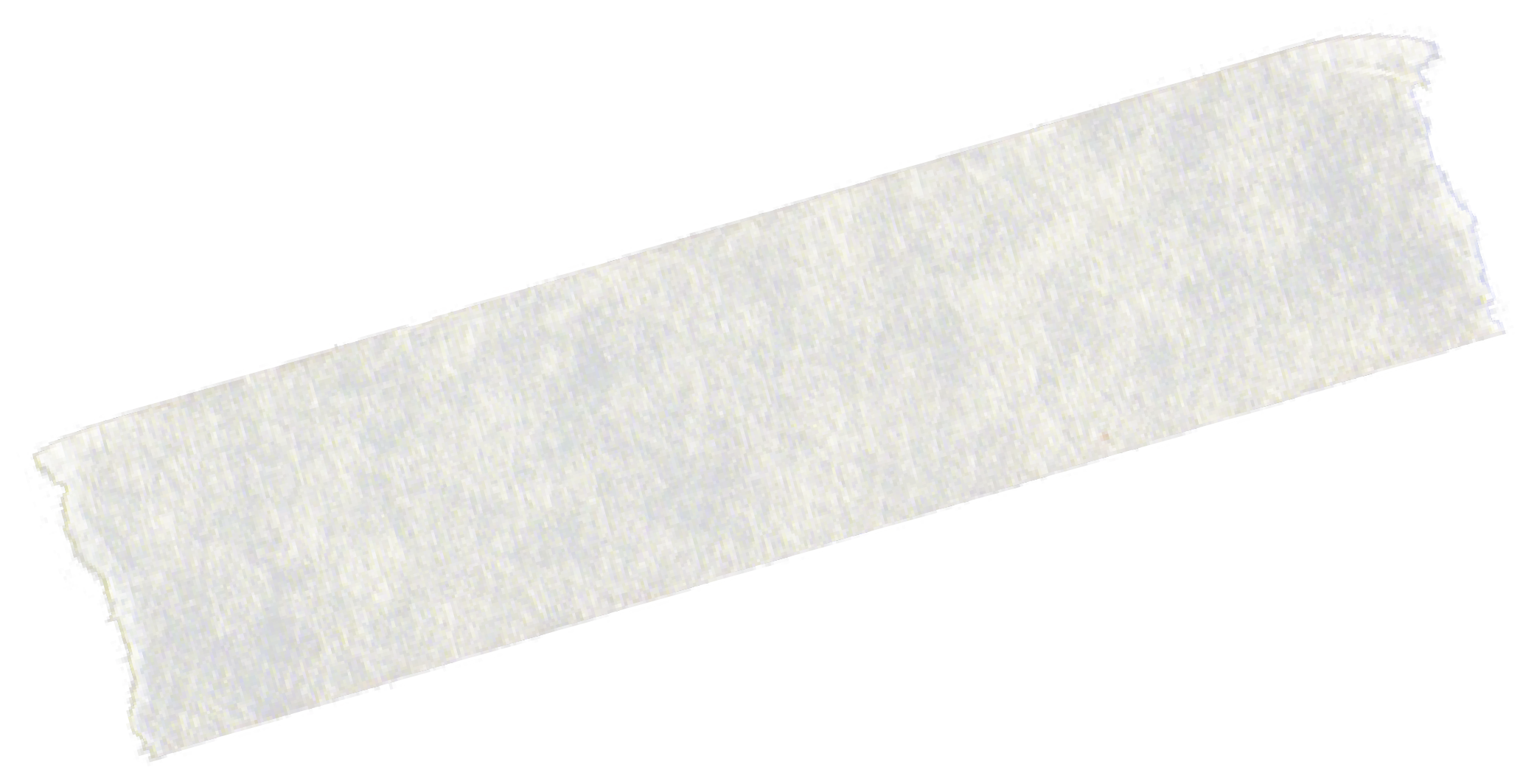 Lo scopo finale è raggiungere gli obiettivi di business ed è possibile solo integrando 
l'online e l'offline. L'incrocio di obiettivi,   
persone, scenari, mercati, tempi, contenuti, strumenti disponibili e iniziative offline porta alla strategia e alla definizione del piano 
operativo online.
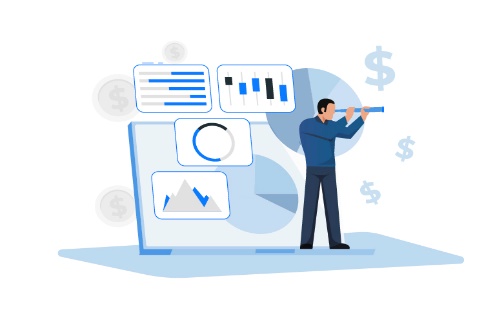 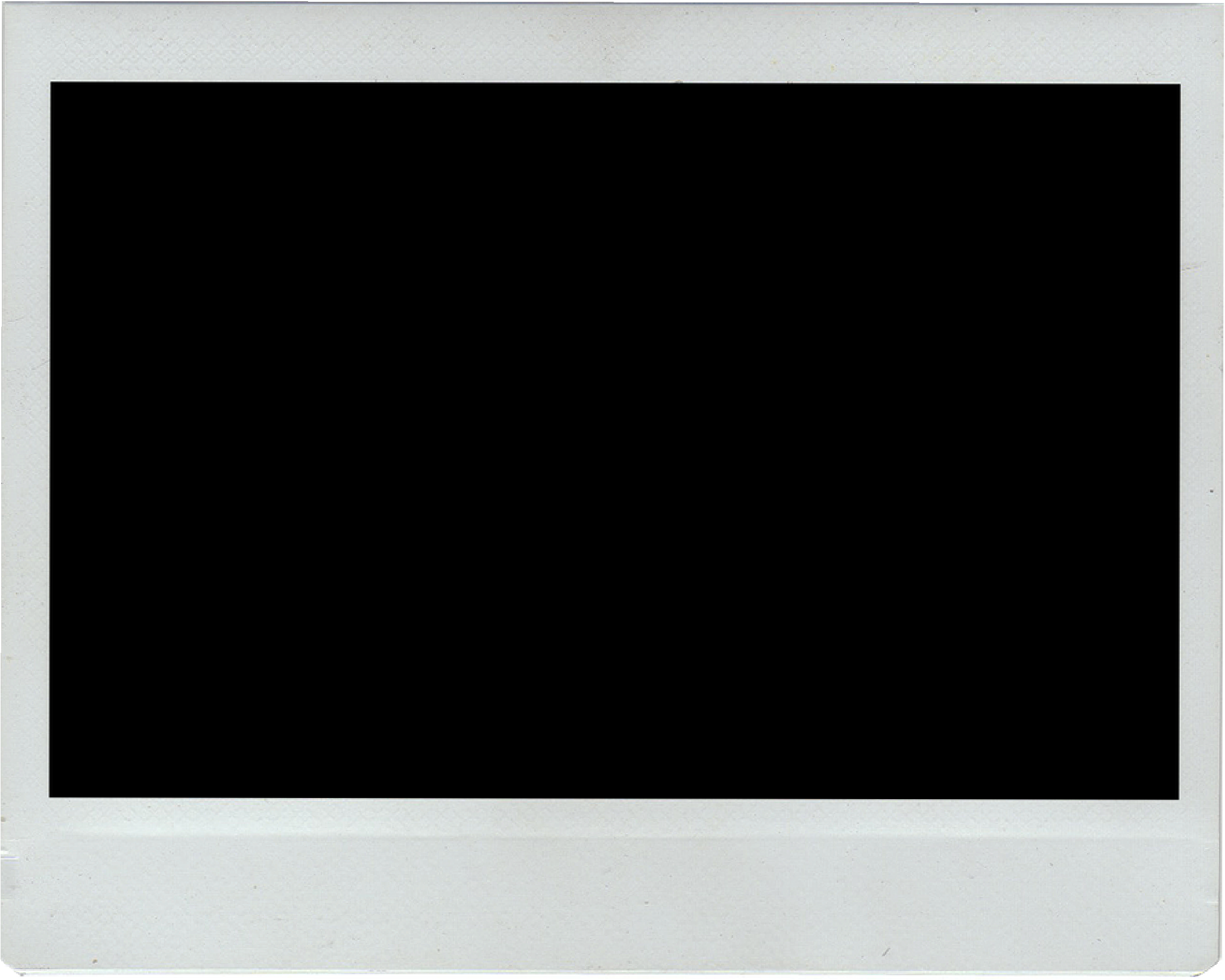 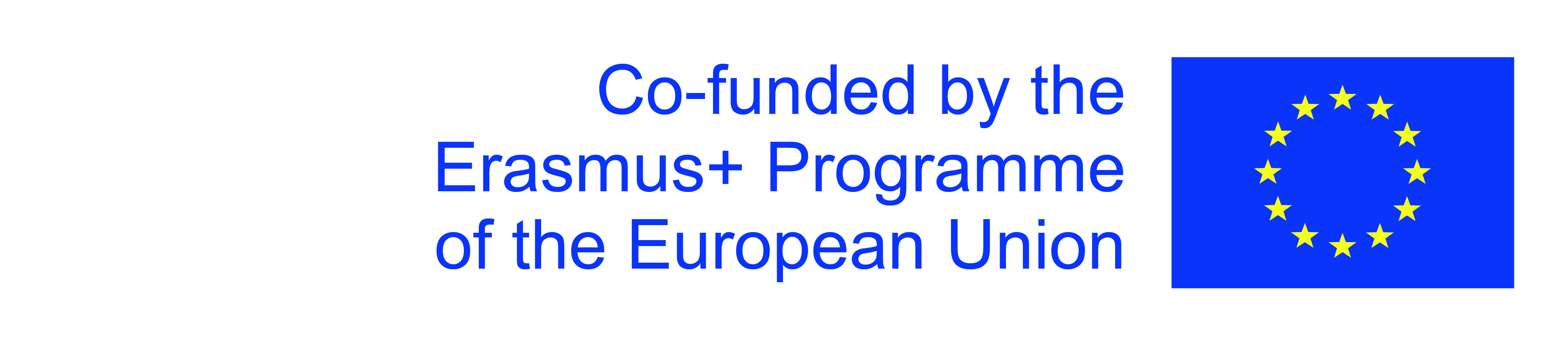 The European Commission's support for the production of this publication does not constitute an endorsement of the contents, which reflect the views only of the authors, and the Commission cannot be held responsible for any use which may be made of the information contained therein.
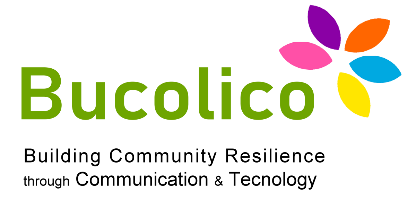 1.3: WEB & SOCIAL MEDIA
 MANAGEMENT, ANALYTICS & MARKETING
Per farla funzionare… Le Persone e I Processi

Come visto sopra, le competenze e la professionalità di chi assicura l'esecuzione di un Piano di Marketing Digitale sono i fattori di sucesso. Ci sono due opzioni:











NB: Esistono infine soluzioni miste, con buone competenze interne e un supervisore esterno).
Interno: chi è già all’interno dell’Azienda ha una migliore conoscenza dei suoi prodotti, dei progetti e novità. Può essere più rapido ma è un costo non sostenibile  solitamente dalle Aziende.
1
Esterno: l'outsourcing è la soluzione più diffusa: 
un’Agenzia di Settore, un consulente
2
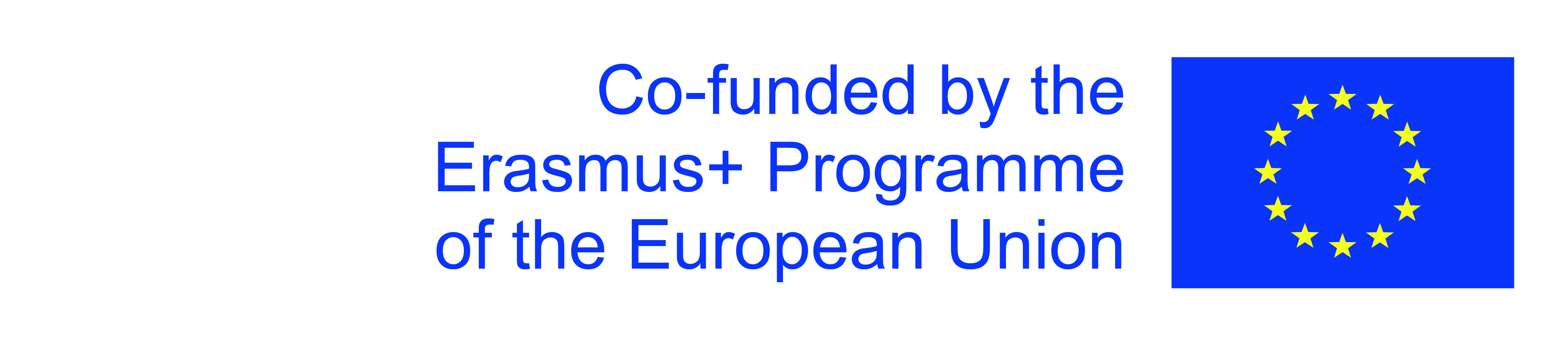 The European Commission's support for the production of this publication does not constitute an endorsement of the contents, which reflect the views only of the authors, and the Commission cannot be held responsible for any use which may be made of the information contained therein.
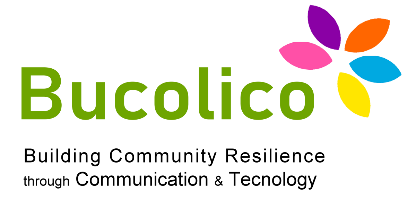 1.3: WEB & SOCIAL MEDIA
 MANAGEMENT, ANALYTICS & MARKETING
Parole chiave: graduale, semplice e flessibile
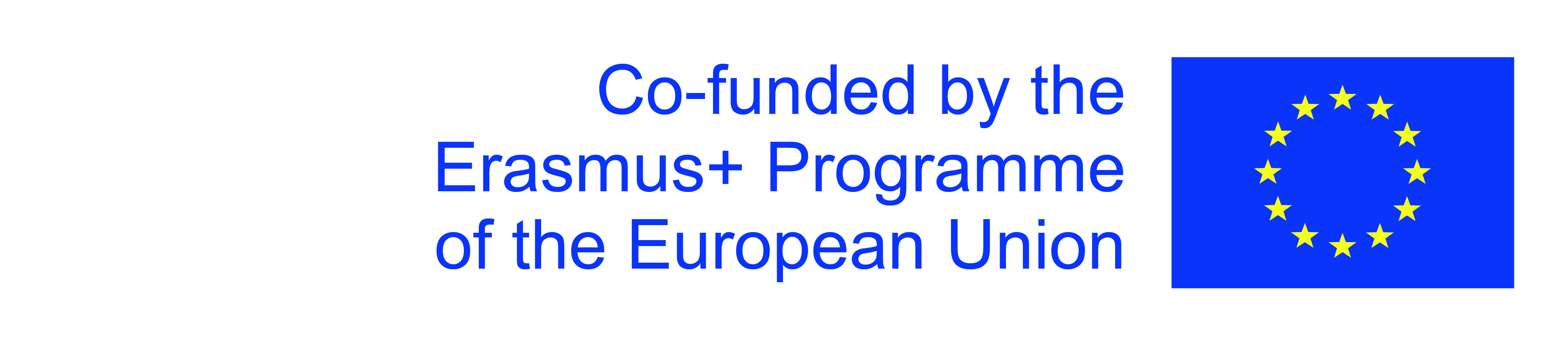 The European Commission's support for the production of this publication does not constitute an endorsement of the contents, which reflect the views only of the authors, and the Commission cannot be held responsible for any use which may be made of the information contained therein.
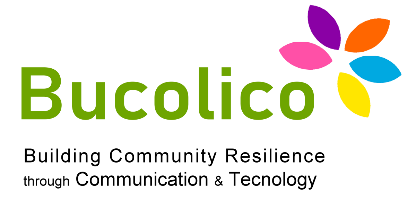 1.3: WEB & SOCIAL MEDIA
 MANAGEMENT, ANALYTICS & MARKETING
E' TUTTA UNA QUESTIONE DI CONTENUTI

Con l'avvento dei social media, è cambiato il rapporto di potere tipico dei 
Media classici. Ora, ciascun individuo connesso alla rete è in grado di 
produrre contenuti che possono essere veicolati a livello globale, è in grado 
quindi di ottenere la stessa visibilità che in passato era possibile solo 
disponendo, per potere o per denaro, dei Media di massa.
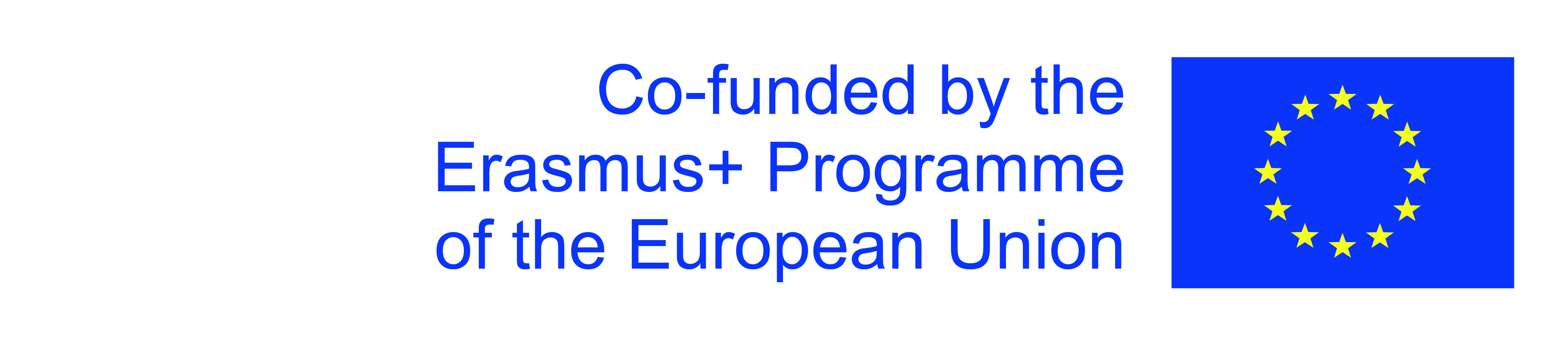 The European Commission's support for the production of this publication does not constitute an endorsement of the contents, which reflect the views only of the authors, and the Commission cannot be held responsible for any use which may be made of the information contained therein.
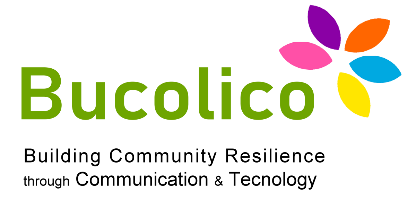 1.3: WEB & SOCIAL MEDIA
 MANAGEMENT, ANALYTICS & MARKETING
La produzione di contenuti, sia da parte di esperti sia grazie agli strumenti 
a pagamento per il Digital Marketing, è soggetta ad asimmetrie: 

Disponibilità economica, organico, competenze etc. 

Ma gli strumenti di Marketing Digitale sono più liberi: le risorse economiche da sole non garantiscono visibilità né efficacia. Anche la più piccola azienda può 
ottenere ottimi risultati grazie a poco budget e ai canali Social.
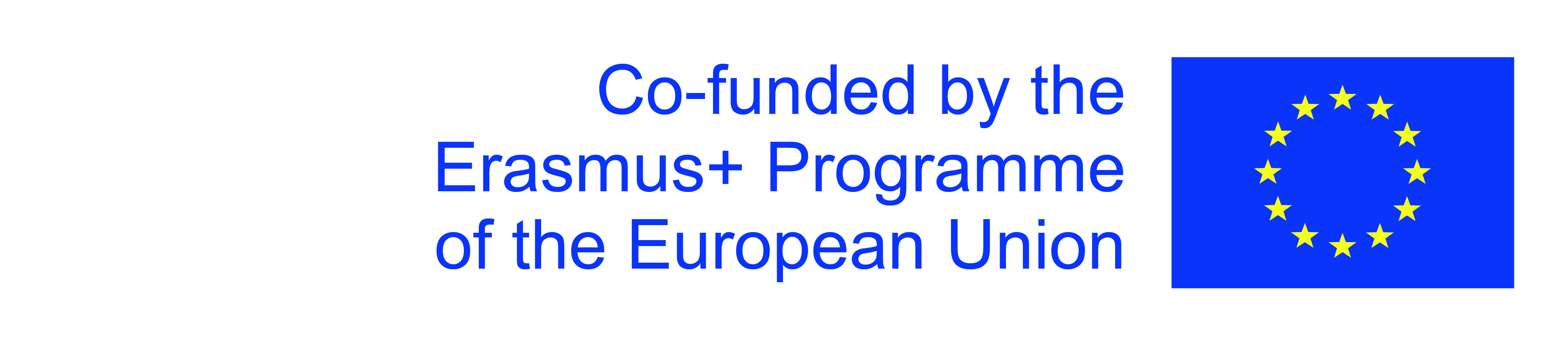 The European Commission's support for the production of this publication does not constitute an endorsement of the contents, which reflect the views only of the authors, and the Commission cannot be held responsible for any use which may be made of the information contained therein.
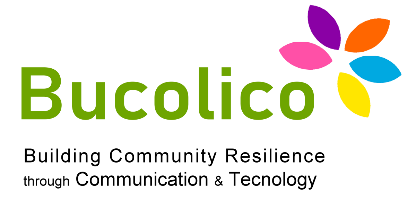 1.3: WEB & SOCIAL MEDIA
 MANAGEMENT, ANALYTICS & MARKETING
Il lato negativo è che le piattaforme Social, permettendo a tutti di creare e
Pubblicare contenuti, provocano un vero e proprio sovraccarico: 

È oggettivamente difficile per un'azienda dire la sua e farsi notare. 

I contenuti restano il fattore di successo per qualsiasi attività di Marketing e 
Comunicazione
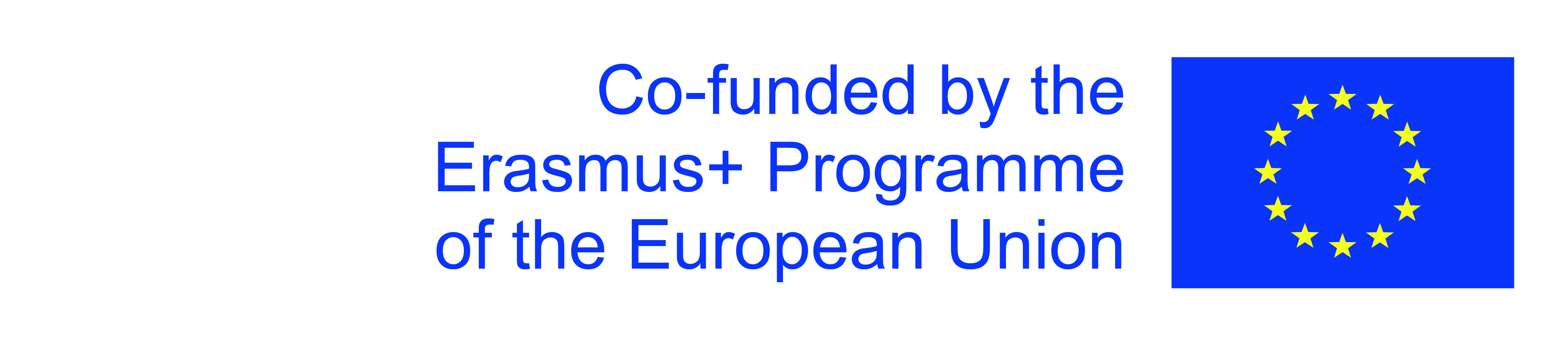 The European Commission's support for the production of this publication does not constitute an endorsement of the contents, which reflect the views only of the authors, and the Commission cannot be held responsible for any use which may be made of the information contained therein.
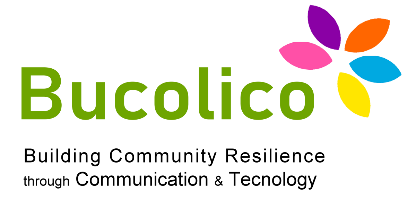 1.3: WEB & SOCIAL MEDIA
 MANAGEMENT, ANALYTICS & MARKETING
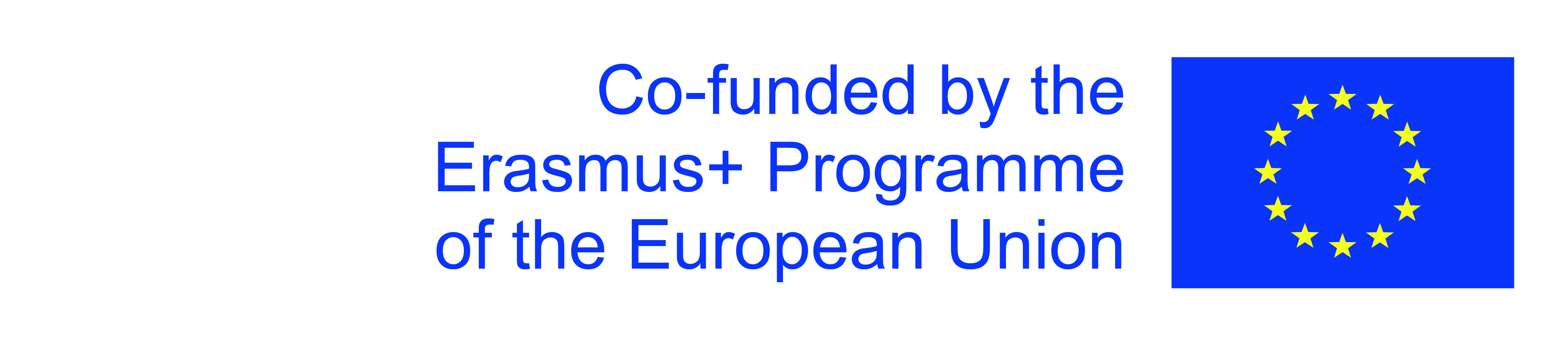 The European Commission's support for the production of this publication does not constitute an endorsement of the contents, which reflect the views only of the authors, and the Commission cannot be held responsible for any use which may be made of the information contained therein.
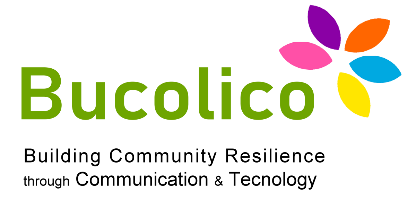 1.3: WEB & SOCIAL MEDIA
 MANAGEMENT, ANALYTICS & MARKETING
Tutto l'inbound marketing (i piani di Marketing interni all’Azienda) che ha il fine di
Generare più traffico sui canali digitali dell'azienda per acquisire nuovi clienti, è 
basato sui contenuti e sulla loro qualità. Un'indagine del 2015 indica come, su 529 
responsabili marketing, solo il 3% prevede di ridurre gli investimenti sui contenuti. 

La stessa indagine sottolinea che in media ogni azienda investe il 25% del budget destinato al marketing esclusivamente sui contenuti.
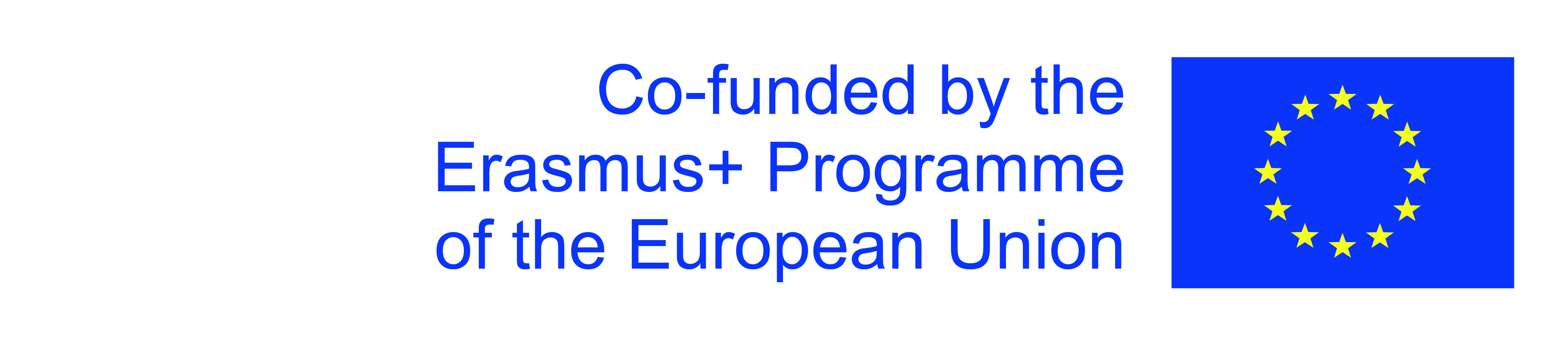 The European Commission's support for the production of this publication does not constitute an endorsement of the contents, which reflect the views only of the authors, and the Commission cannot be held responsible for any use which may be made of the information contained therein.
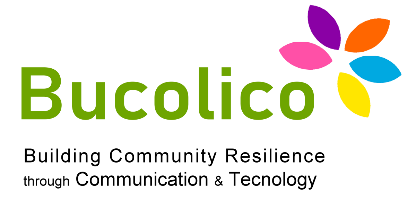 1.3: WEB & SOCIAL MEDIA
 MANAGEMENT, ANALYTICS & MARKETING
Ma cosa significa fare Digital Marketing puntando sui contenuti? 

Significa strutturare i Piani di Marketing Digitale partendo da uno studio su tutti 
i possibili interessi dei clienti che già l’Azienda possiede e su quelli dei clienti 
potenziali. 

Ogni Azienda deve quindi essere editrice di se stessa per operare efficacemente nel nuovo scenario comunicativo.
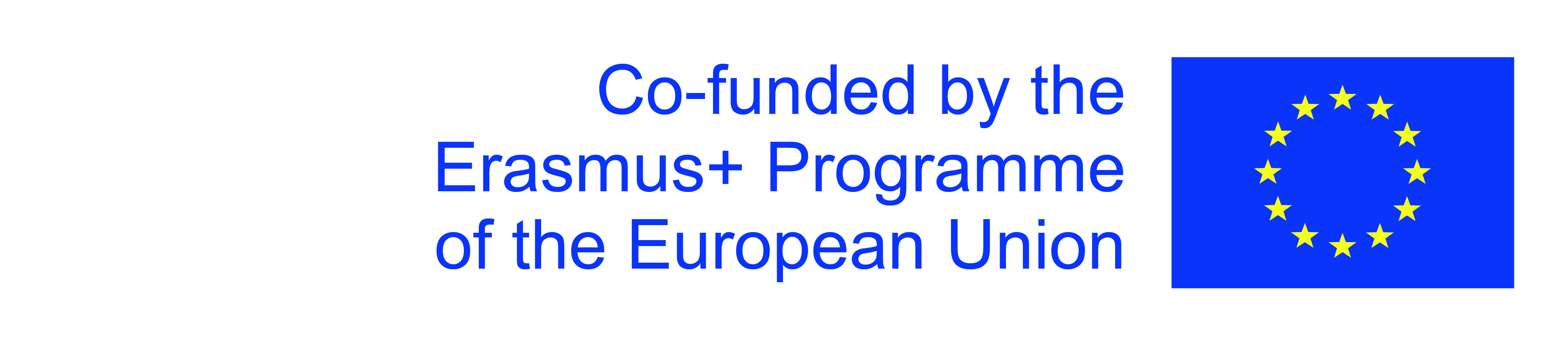 The European Commission's support for the production of this publication does not constitute an endorsement of the contents, which reflect the views only of the authors, and the Commission cannot be held responsible for any use which may be made of the information contained therein.
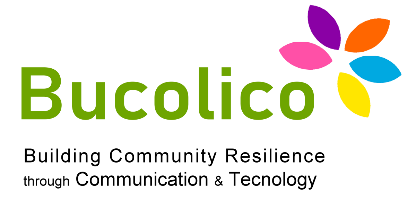 1.3: WEB & SOCIAL MEDIA
 MANAGEMENT, ANALYTICS & MARKETING
Primo punto: per avere successo, in un mondo pieno di contenuti, inserzioni e   competitors, ciò che produciamo e pubblichiamo deve essere interessante per il nostro pubblico soddisfacendo un loro bisogno. I bisogni che possono essere    soddisfatti da contenuti veicolati da media sono ovviamente limitati:
informazione, educazione, intrattenimento, servizi: i bisogni  classici ai quali, grazie ai Social media, possiamo aggiungere la partecipazione attiva.
interagire attivamente con le Aziende e condividere queste   esperienze con gli altri. Un piano strategico suggerisce cosa è più adatto per raggiungere il pubblico specifico e i suoi 
bisogni.
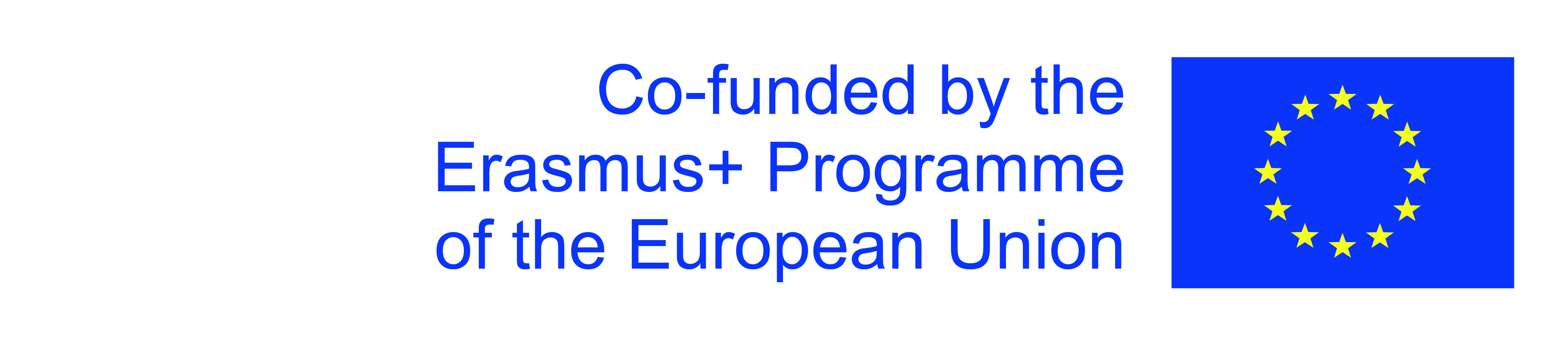 The European Commission's support for the production of this publication does not constitute an endorsement of the contents, which reflect the views only of the authors, and the Commission cannot be held responsible for any use which may be made of the information contained therein.
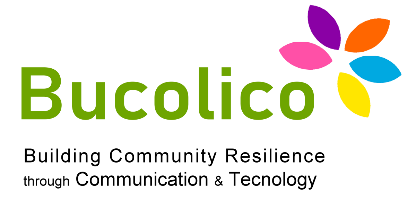 1.3: WEB & SOCIAL MEDIA
 MANAGEMENT, ANALYTICS & MARKETING
2) Secondo punto: per generare contenuti di valore, la creatività non è sufficiente. 

3) Terzo punto: le agenzie che creano e curano i contenuti devono avere le risorse e le competenze per farlo, ma non sono padrone dei contenuti. 

Ciò nonostante, l’Azienda deve possedere le competenze necessarie 
per produrre contenuti: l’Azienda deve essere in grado di supervisionare il lavoro dell’Agenzia (per esempio l’Azienda deve essere in grado di leggere i dati raccolti dagli strumenti di analytics e di comprendere i risultati effettivamente raggiunti
dall’Agenzia.
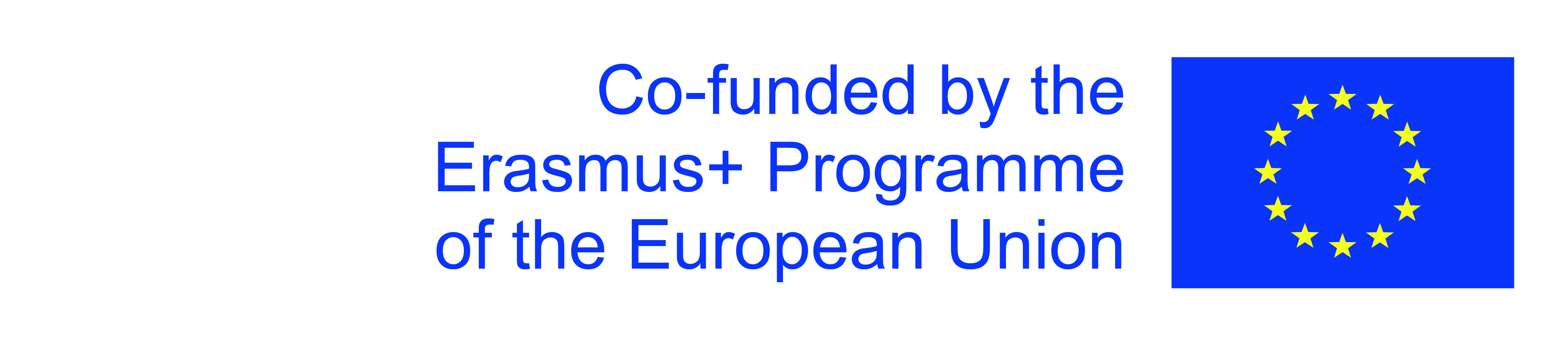 The European Commission's support for the production of this publication does not constitute an endorsement of the contents, which reflect the views only of the authors, and the Commission cannot be held responsible for any use which may be made of the information contained therein.
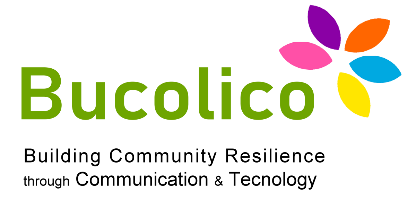 1.3: WEB & SOCIAL MEDIA
 MANAGEMENT, ANALYTICS & MARKETING
Brand Awareness: Aumentare la notorietà del Brand. 

I contenuti sono un ottimo strumento per generare o rafforzarela notorietà del 
Brand, in modo più efficace di quanto non sia ormai la comunicazione «push» 
(quella che “spinge” i propri prodotti tramite pubblicità di vario tipo. Il contrario è una comunicazione «pull»: questa lavora per aumentare la notorietà del prodotto, per aumentare l’interesse nel pubblico). 

Anche in questo caso, i contenuti devono soddisfare almeno un bisogno del 
proprio pubblico.
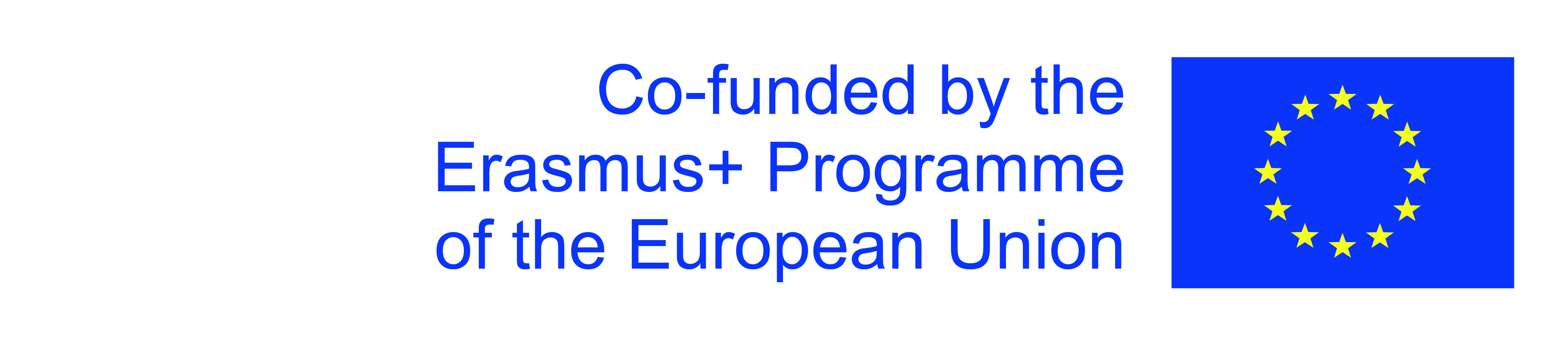 The European Commission's support for the production of this publication does not constitute an endorsement of the contents, which reflect the views only of the authors, and the Commission cannot be held responsible for any use which may be made of the information contained therein.
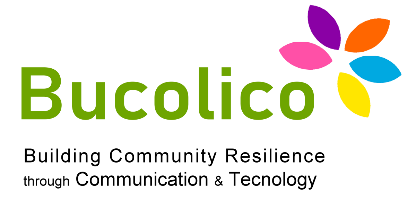 1.3: WEB & SOCIAL MEDIA
 MANAGEMENT, ANALYTICS & MARKETING
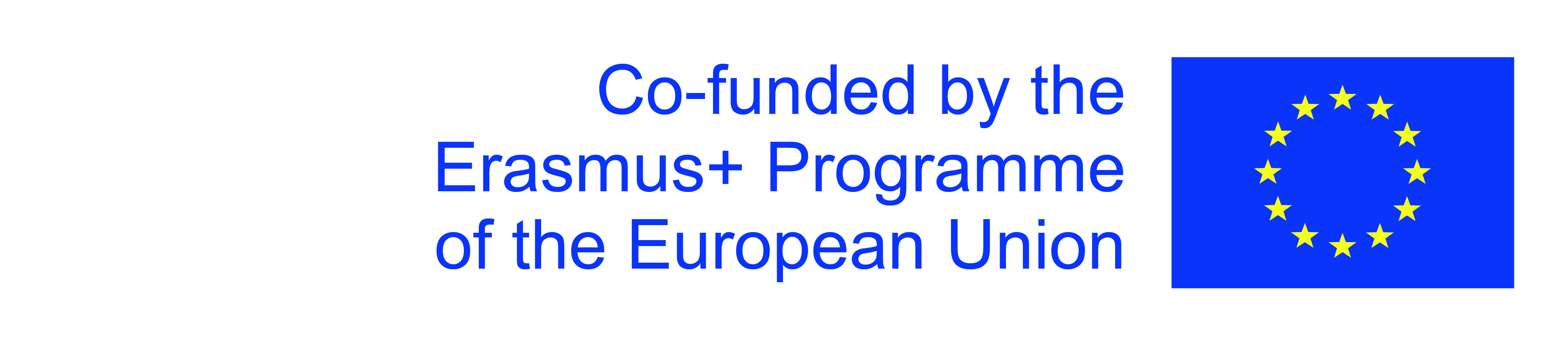 The European Commission's support for the production of this publication does not constitute an endorsement of the contents, which reflect the views only of the authors, and the Commission cannot be held responsible for any use which may be made of the information contained therein.
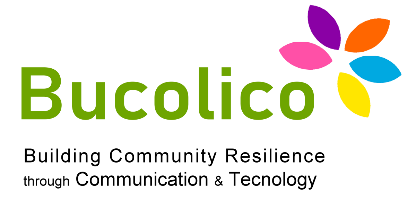 1.3: WEB & SOCIAL MEDIA
 MANAGEMENT, ANALYTICS & MARKETING
Fidelizzazione e «Upsell»: 

Un buon Piano di Digital Marketing desidera fidelizzare i clienti già acquisiti per  
spingerli a ulteriori acquisti. In questo caso, i contenuti dovranno essere ancora 
più personalizzati. L'upselling è una strategia che indirizza il cliente a un prodotto diverso da quello di partenza. Un prodotto che abbia le stesse funzionalità 
del primo già acquistato ma che sia di un livello qualitativamente più alto: il 
cliente, acquistando il secondo, ne apprezzà il valore aggiunto.
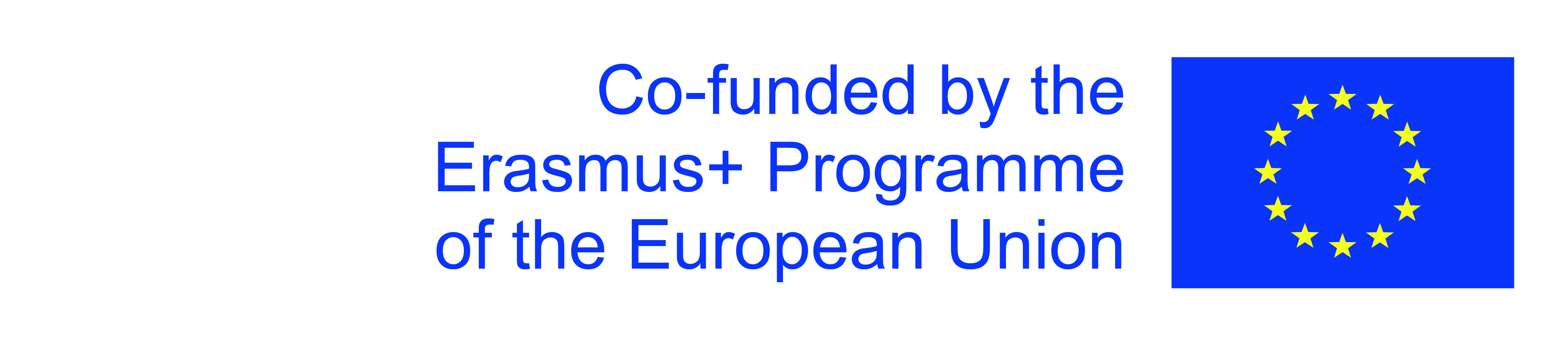 The European Commission's support for the production of this publication does not constitute an endorsement of the contents, which reflect the views only of the authors, and the Commission cannot be held responsible for any use which may be made of the information contained therein.
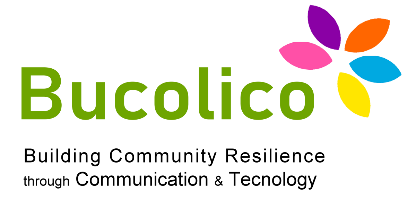 1.3: WEB & SOCIAL MEDIA
 MANAGEMENT, ANALYTICS & MARKETING
Creare clienti entusiasti e renderli promotori del Brand 

Un cliente può essere fedele a tal punto da conoscere approfonditamente i 
prodotti o servizi offerti dall’Azienda. Il cliente diventa così uno strumento 
promozionale: Social Media, passaparola, relazioni interpersonali. 

Una «Community» di clienti fedeli è una risorsa strategica di enorme valore.
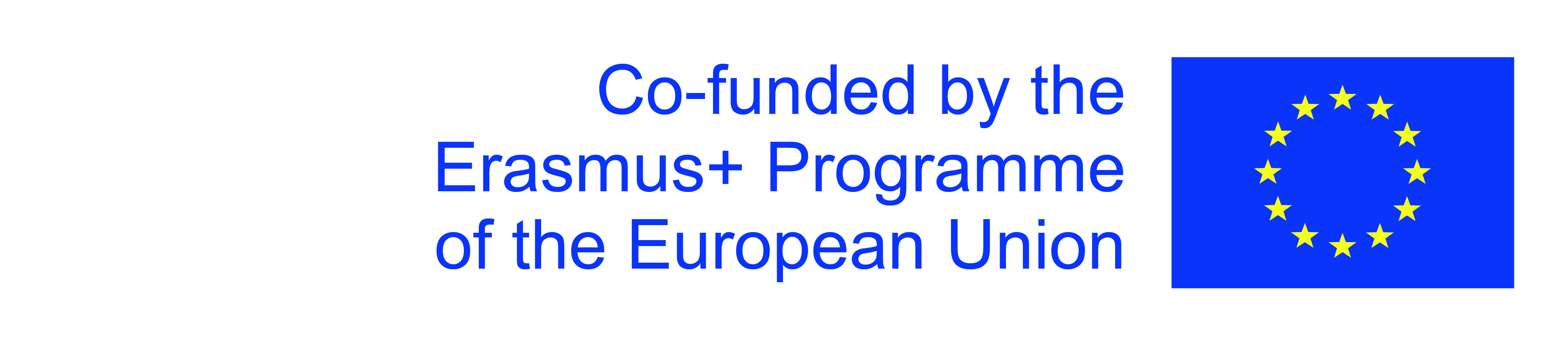 The European Commission's support for the production of this publication does not constitute an endorsement of the contents, which reflect the views only of the authors, and the Commission cannot be held responsible for any use which may be made of the information contained therein.
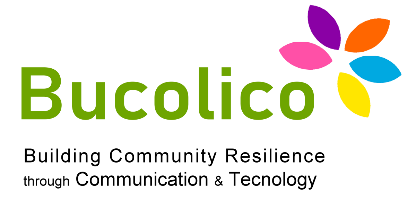 1.3: WEB & SOCIAL MEDIA
 MANAGEMENT, ANALYTICS & MARKETING
Ideazione
Dopo aver realizzato   una strategia basata    sui contenuti, bisogna  capire come realizzarla concretamente. È un   processo che di solito  si articola in 4 fasi:
Produzione
Disseminazione
Verifica dei risultati
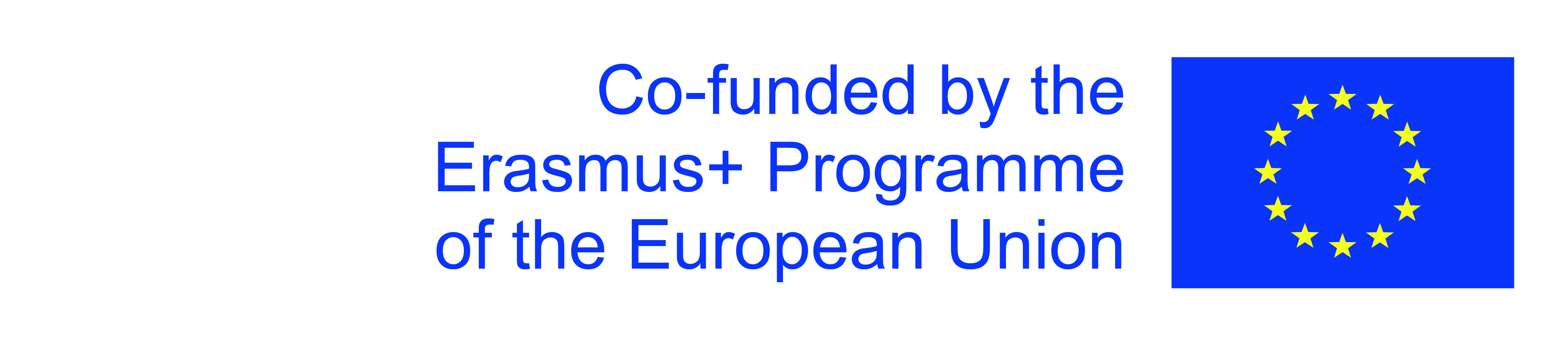 The European Commission's support for the production of this publication does not constitute an endorsement of the contents, which reflect the views only of the authors, and the Commission cannot be held responsible for any use which may be made of the information contained therein.
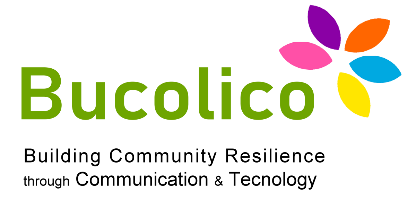 1.3: WEB & SOCIAL MEDIA
 MANAGEMENT, ANALYTICS & MARKETING
IL MODELLO PERSONAS

Dopo aver raccolto più informazioni possibili sul pubblico al quale ci rivolgiamo,
bisogna rendere queste informazioni adatte ai nostri scopi. 
Per farlo, è utile il «Modello Personas»:

Ogni Personas è un insieme di consumatori. Utilizzare questo modello significa 
costruire un «profilo»: un insieme di clienti, consumatori, cittadini che hanno in 
comune diverse caratteristiche, interessi, attitudini e che possono essere 
interessati ai beni e ai servizi dell’Azienda.
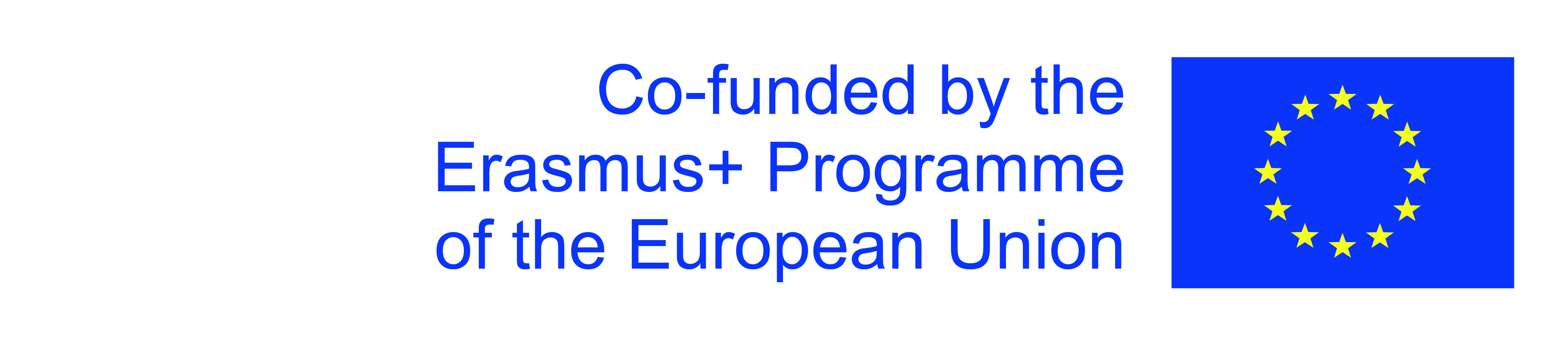 The European Commission's support for the production of this publication does not constitute an endorsement of the contents, which reflect the views only of the authors, and the Commission cannot be held responsible for any use which may be made of the information contained therein.
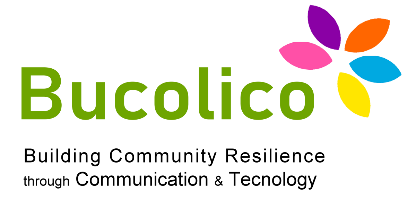 1.3: WEB & SOCIAL MEDIA
 MANAGEMENT, ANALYTICS & MARKETING
Le informazioni che il «profilo» deve contenere possono variare, ma il «profilo»
deve contenere informazioni come Nome, Indicazioni Sociali e Demografiche, 
Professione, Obiettivi, Valori, Interessi, Utilizzo dei Social Media.
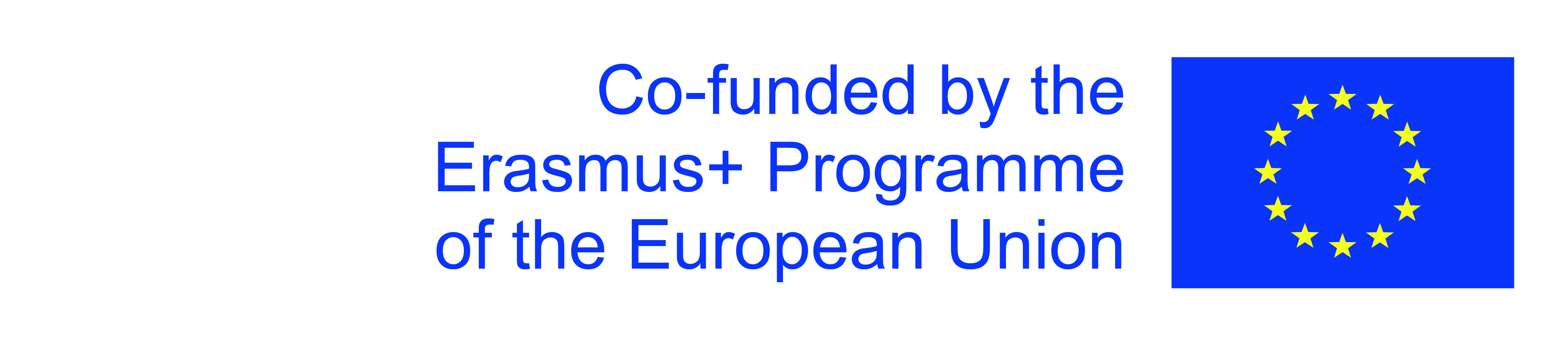 The European Commission's support for the production of this publication does not constitute an endorsement of the contents, which reflect the views only of the authors, and the Commission cannot be held responsible for any use which may be made of the information contained therein.
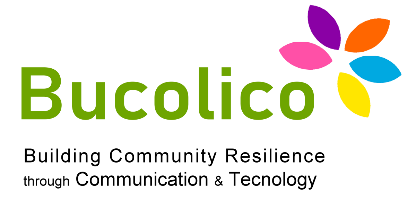 1.3: WEB & SOCIAL MEDIA
 MANAGEMENT, ANALYTICS & MARKETING
LA PRODUZIONE DEI CONTENUTI

Tutto ciò che indirizziamo ai nostri pubblici deve essere pertinente e seguire varie
regole: di forma, di tecnica, pertinenti. Lo Stile Comunicativo  è un importante
elemento di qualità.

Idealmente i contenuti promossi e pubblicati dall’Azienda dovrebbero avere uno
Stile Comunicativo uniforme e riconoscibile.
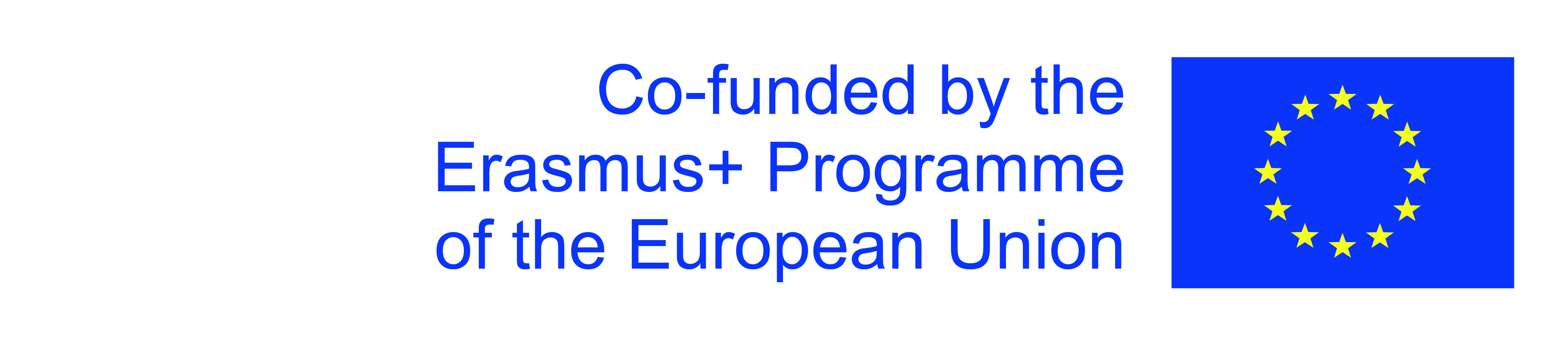 The European Commission's support for the production of this publication does not constitute an endorsement of the contents, which reflect the views only of the authors, and the Commission cannot be held responsible for any use which may be made of the information contained therein.
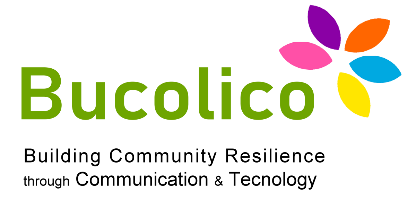 1.3: WEB & SOCIAL MEDIA
 MANAGEMENT, ANALYTICS & MARKETING
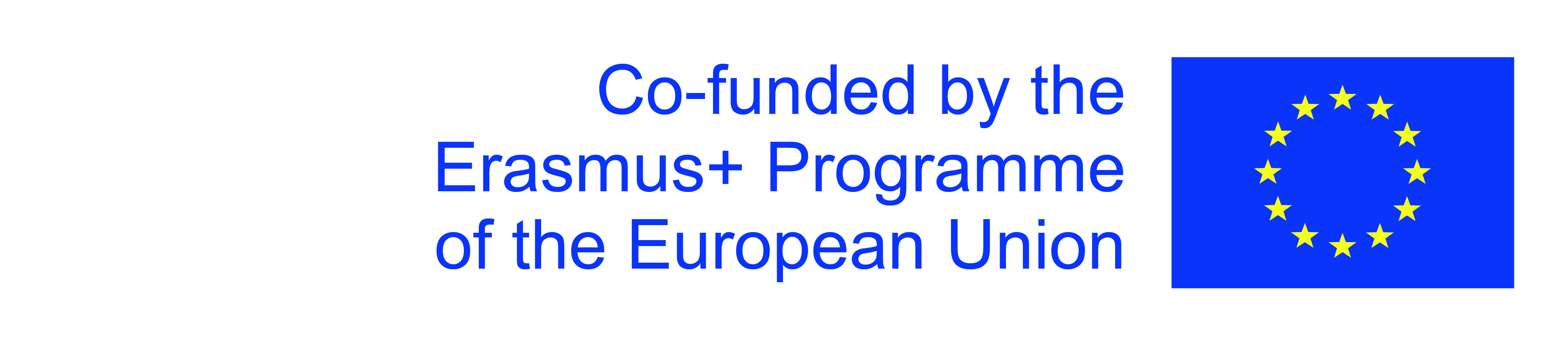 The European Commission's support for the production of this publication does not constitute an endorsement of the contents, which reflect the views only of the authors, and the Commission cannot be held responsible for any use which may be made of the information contained therein.
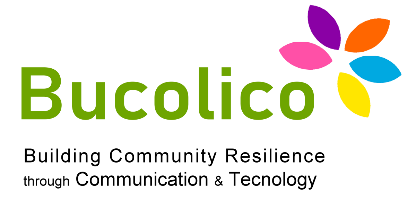 1.3: WEB & SOCIAL MEDIA
 MANAGEMENT, ANALYTICS & MARKETING
Gli Stili e i codici hanno un'infinita varietà di possibili combinazioni.

Bisogna tenere conto, quando si produce un contenuto, di alcuni elementi:
 







Per stimolare gli utenti a creare dei contenuti esistono alcuni format specifici 
come i contest e i questionari, ma, al di là di questi, qualsiasi contenuto 
dovrebbe essere proposto in modo da sollecitare un comportamento proattivo da parte degli utenti (un like, una condivisione, un commento).
1
2
3
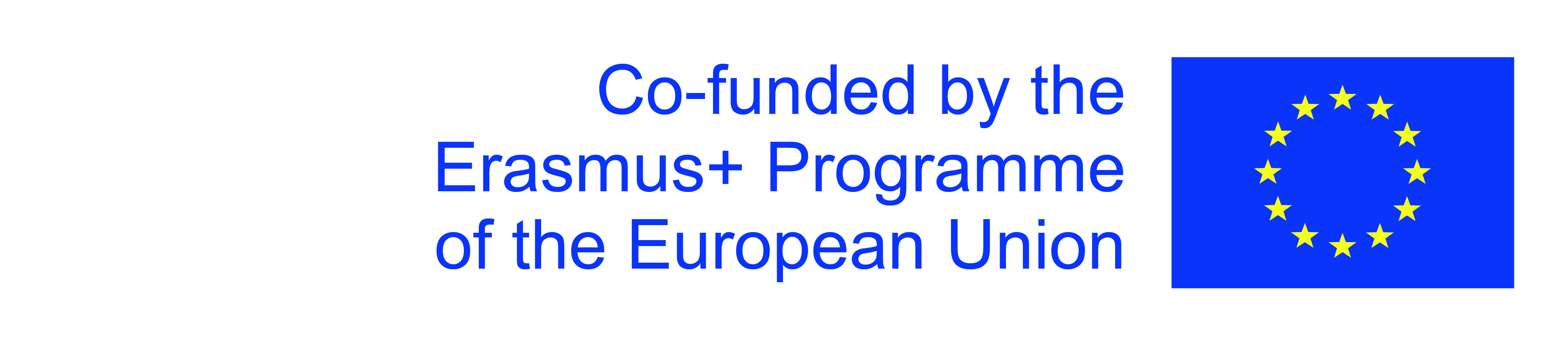 The European Commission's support for the production of this publication does not constitute an endorsement of the contents, which reflect the views only of the authors, and the Commission cannot be held responsible for any use which may be made of the information contained therein.
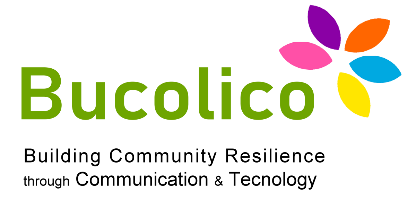 1.3: WEB & SOCIAL MEDIA
 MANAGEMENT, ANALYTICS & MARKETING
Il raggiungimento di questo risultato deve essere l’obiettivo di ogni atto 
comunicativo sui Social Media (un esempio: la pagina di ringraziamento 
che appare all'utente dopo che ci ha fornito i suoi dati e che lo invita a invitare 
i propri amici). 

Sui Social Media, ogni atto comunicativo deve essere pensato come un 
«turno di parola»:   una conversazione con l'utente che deve proseguire nel 
tempo.
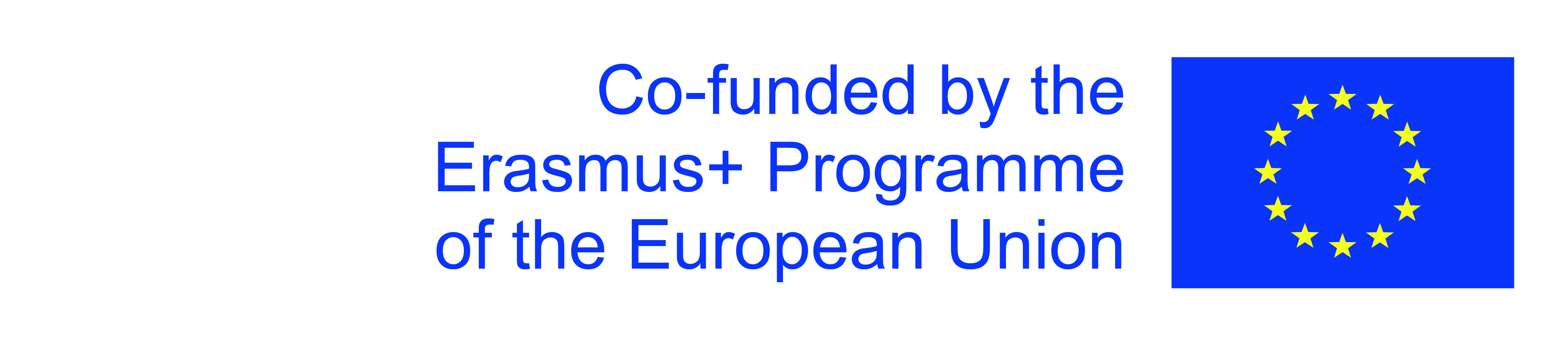 The European Commission's support for the production of this publication does not constitute an endorsement of the contents, which reflect the views only of the authors, and the Commission cannot be held responsible for any use which may be made of the information contained therein.
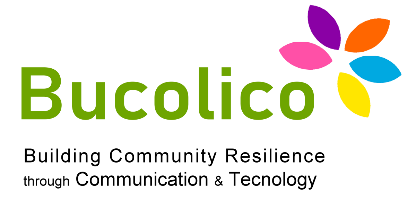 1.3: WEB & SOCIAL MEDIA
 MANAGEMENT, ANALYTICS & MARKETING
DISSEMINARE I CONTENUTI

Se ideare un contenuto è un momento creativo, la sua produzione e la sua 
pubblicazione sono un momento operativo che deve essere organizzato 
tenendo a mente: competenze, tempo/uomo, processi. 

Per esempio: per gestire una pagina Facebook bisogna conoscere nel nostro 
caso l'italiano, un po' di grafica, qualche programma di fotoritocco, programmi 
per il montaggio video e audio etc.
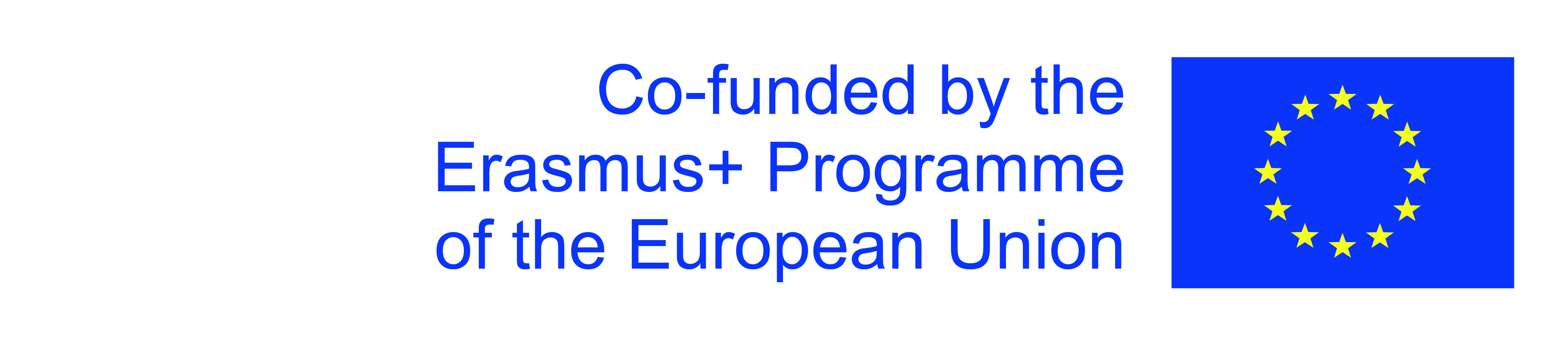 The European Commission's support for the production of this publication does not constitute an endorsement of the contents, which reflect the views only of the authors, and the Commission cannot be held responsible for any use which may be made of the information contained therein.
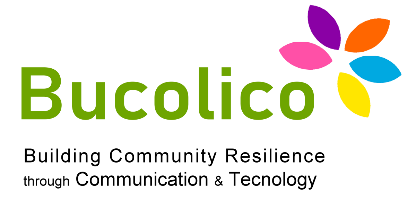 1.3: WEB & SOCIAL MEDIA
 MANAGEMENT, ANALYTICS & MARKETING
DISSEMINAZIONE DEI CONTENUTI E VERIFICA DEI RISULTATI

Dal momento in cui un contenuto prodotto viene pubblicato, siamo solo all’inizio
del processo: pur essendo il contenuto di qualità e in grado di rispondere agli 
interessi della «personas» per cui è stato pensato, il problema rimane emergere 
dalla massa. Le leve su cui possiamo agire per canalizzare il pubblico sui nostri 
contenuti sono SEO, SEM, Digital People Relation e Syndacation
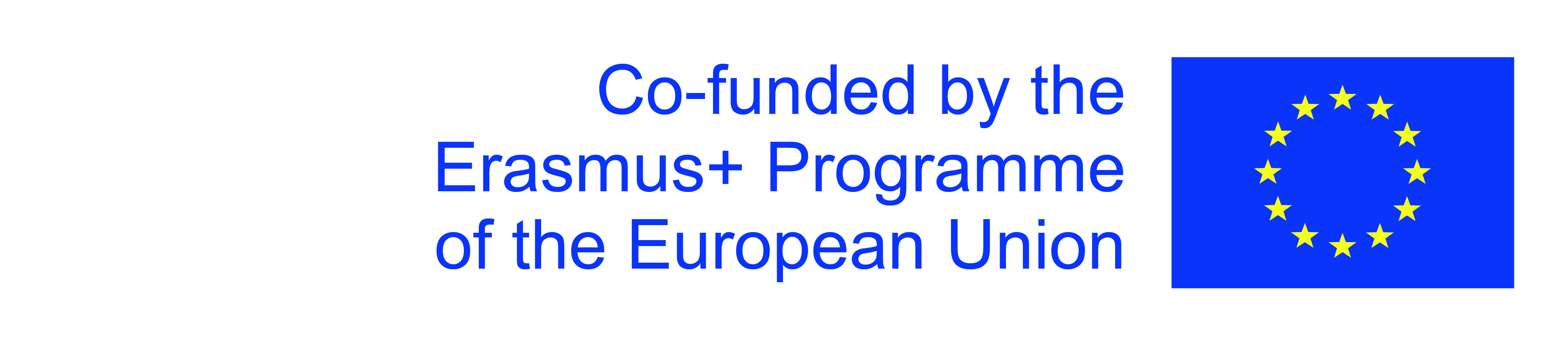 The European Commission's support for the production of this publication does not constitute an endorsement of the contents, which reflect the views only of the authors, and the Commission cannot be held responsible for any use which may be made of the information contained therein.
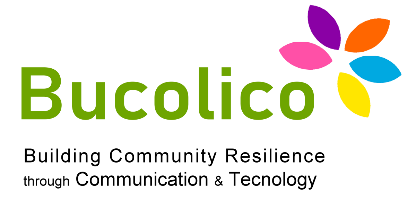 1.3: WEB & SOCIAL MEDIA
 MANAGEMENT, ANALYTICS & MARKETING
Tuttavia, è ormai decisivo l’utilizzo di Funzioni a Pagamento per poter diffondere
i propri contenuti e per raggiungere i nostri obiettivi. 

Per esempio: campagne Google AdWords, Social Ads come su Facebook e 
Instagram. 

Lo scopo è favorire gli incontri tra i contenuti prodotti e un numero ampio di 
soggetti e/o «personas»
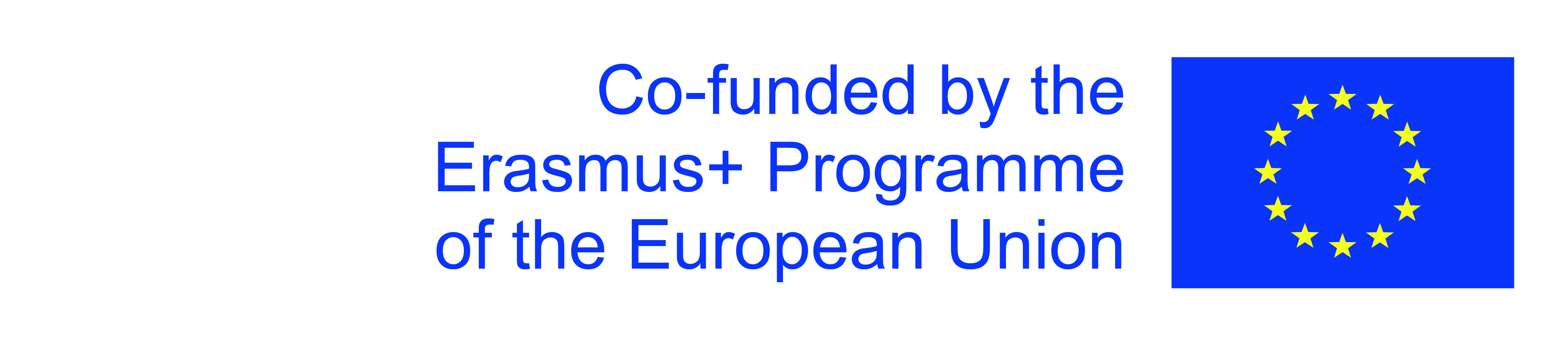 The European Commission's support for the production of this publication does not constitute an endorsement of the contents, which reflect the views only of the authors, and the Commission cannot be held responsible for any use which may be made of the information contained therein.
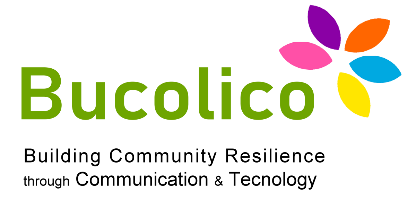 1.3: WEB & SOCIAL MEDIA
 MANAGEMENT, ANALYTICS & MARKETING
ASCOLTO, MISURAZIONE E METRICHE PER IL MARKETING DIGITALE
E I SOCIAL MEDIA

Cos’è e come si misura il «ROI» delle Attività sui Social? 

Il «ROI» indica una semplice formula per il calcolo della profittabilità del capitale 
investito (una metrica finanziaria che per esempio risponde alla domanda «quale ROI ci si può attendere se si investe il 10% delle risorse del Dipartimento al 
Customer Care su Facebook nel prossimo semestre?)
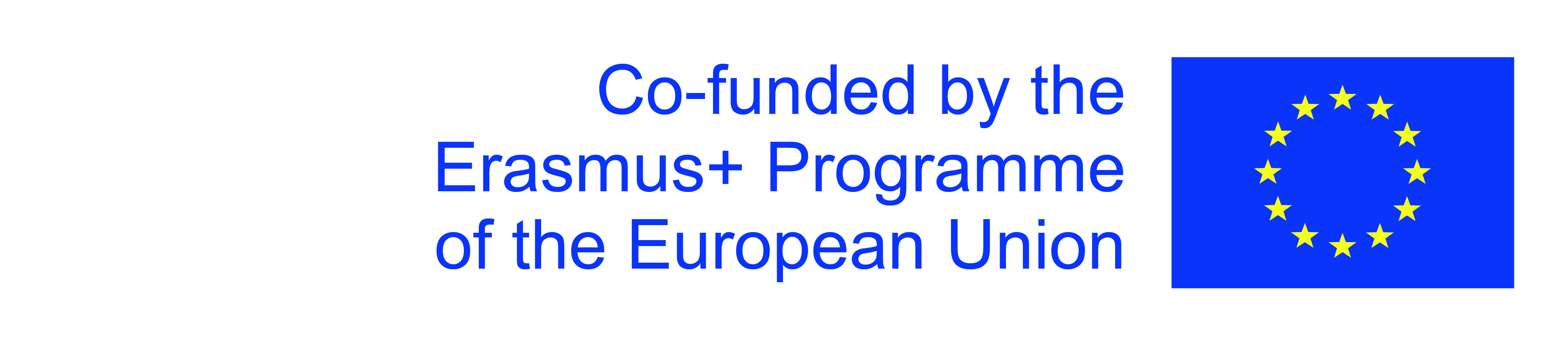 The European Commission's support for the production of this publication does not constitute an endorsement of the contents, which reflect the views only of the authors, and the Commission cannot be held responsible for any use which may be made of the information contained therein.
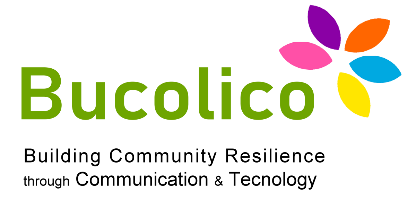 1.3: WEB & SOCIAL MEDIA
 MANAGEMENT, ANALYTICS & MARKETING
Gli errori più comuni nell’Approccio alla Misurazione (anche dei ROI) sono per
esempio avere un'ottica di troppo breve periodo: trascurare cioè gli effetti 
positivi che possono avere un buon impatto sulla reputazione aziendale

Ma soprattutto farsi guidare dalle metriche “imposte” dalle piattaforme social, per
esempio il numero di «follower», che in realtà ci dice poco sulla capacità reale
di coinvolgere il proprio pubblico di riferimento. 

Un altro errore comune è non utilizzare una cornice/framework nella quale 
inserire le azioni e leggere i risultati e cioè non considerare gli obiettivi 
di business, ritenendoli scollegati dall'attività svolta sui Social Media.
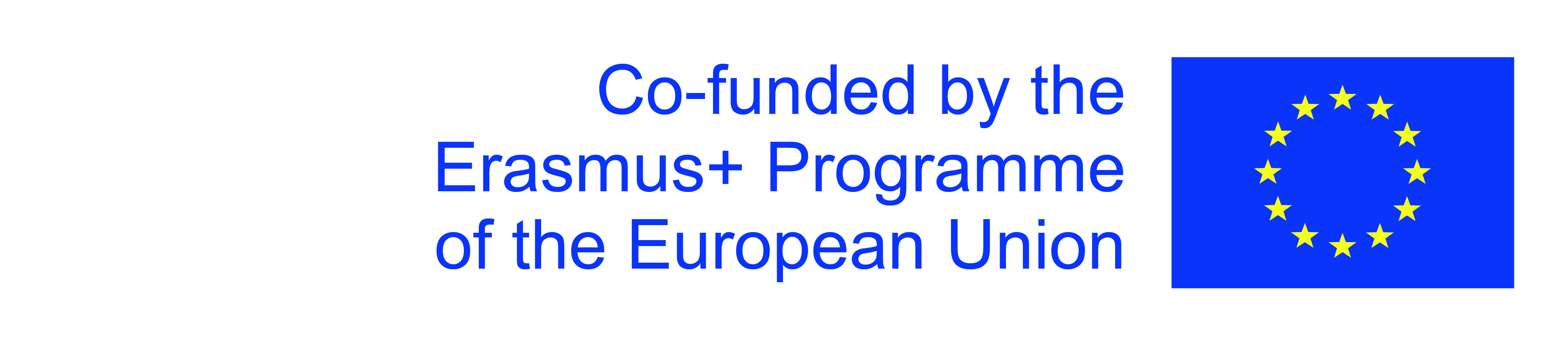 The European Commission's support for the production of this publication does not constitute an endorsement of the contents, which reflect the views only of the authors, and the Commission cannot be held responsible for any use which may be made of the information contained therein.
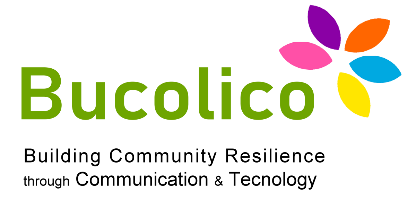 1.3: WEB & SOCIAL MEDIA
 MANAGEMENT, ANALYTICS & MARKETING
GESTIRE LA REPUTAZIONE ONLINE

Se un tempo il Marketing riteneva che il consumatore insoddisfatto fosse 
portato a lamentarsi con altre dieci persone, nella nuova era dei Social Media un 
cliente insoddisfatto ha in potenza gli strumenti per dirlo a dieci milioni di persone

L’Azienda cioè perde sempre di più il controllo delle informazioni che circolano 
sul proprio Brand, sui prodotti e servizi. 

Diventa necessario monitorare in maniera costante i propri canali in modo da 
intercettare eventuali negatività e attivare eventualmente azioni di risposta.
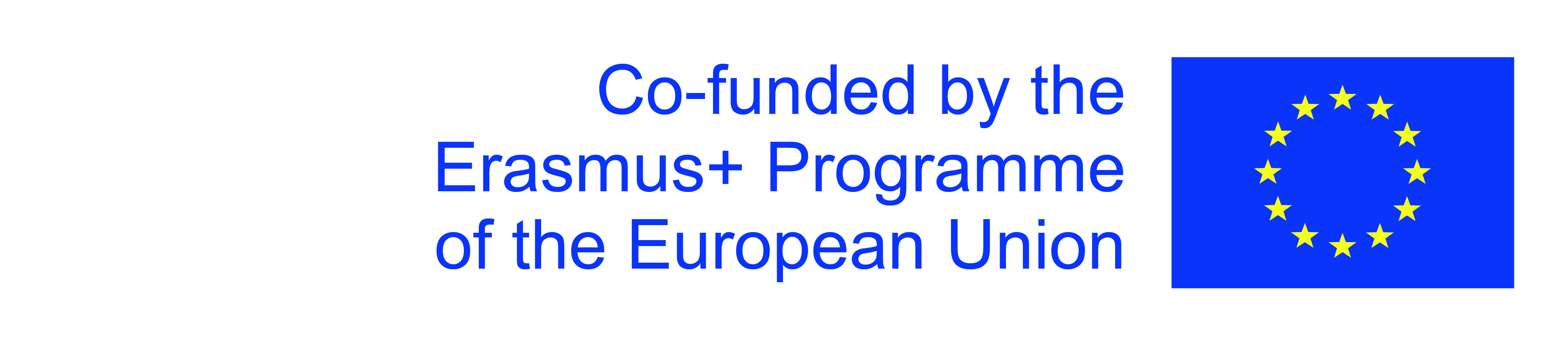 The European Commission's support for the production of this publication does not constitute an endorsement of the contents, which reflect the views only of the authors, and the Commission cannot be held responsible for any use which may be made of the information contained therein.
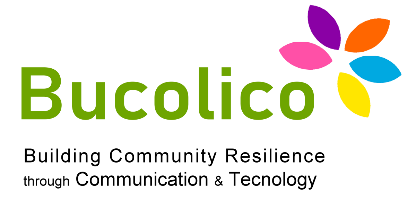 1.3: WEB & SOCIAL MEDIA
 MANAGEMENT, ANALYTICS & MARKETING
Per questo ci sono strumenti di monitoraggio in tempo reale che permettono di scoprire «trend», «hashtag» e relazioni emergenti e di essere avvisati per 
poter mettere a punto attività di Marketing Digitale in tempo reale.
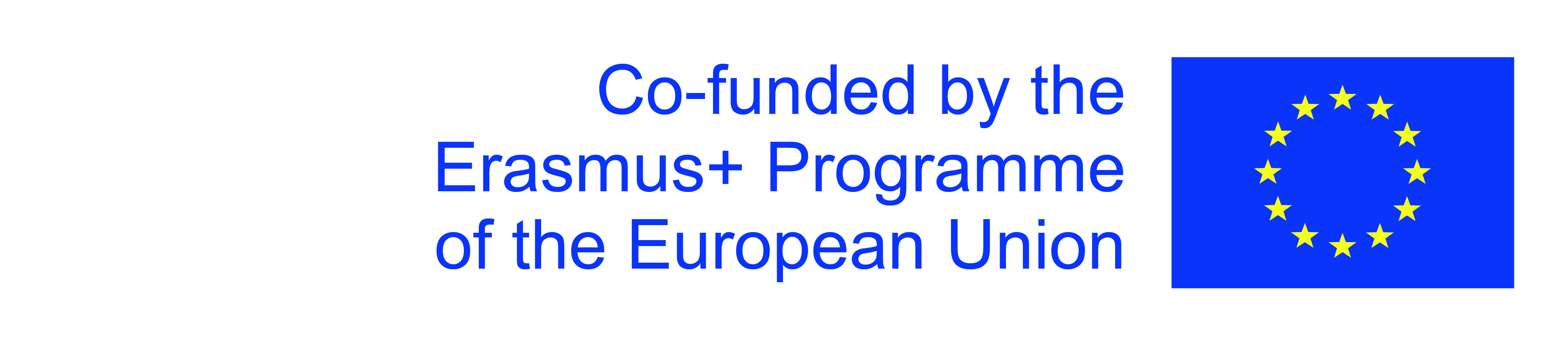 The European Commission's support for the production of this publication does not constitute an endorsement of the contents, which reflect the views only of the authors, and the Commission cannot be held responsible for any use which may be made of the information contained therein.
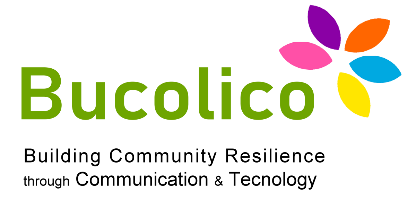 1.3: WEB & SOCIAL MEDIA
 MANAGEMENT, ANALYTICS & MARKETING
L'attività delle Pubbliche Relazioni deve adattarsi a queste nuove modalità di 
interazione e circolazione dell'informazione non solo in ambito di strategie di 
tipo difensivo, ma anche nell'ottica della semplice gestione e costruzione 
della reputazione.
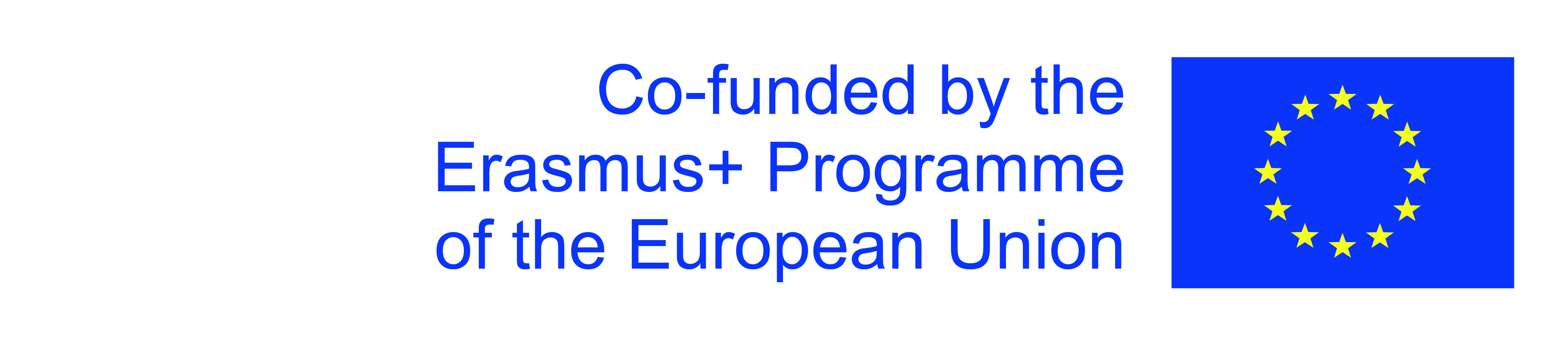 The European Commission's support for the production of this publication does not constitute an endorsement of the contents, which reflect the views only of the authors, and the Commission cannot be held responsible for any use which may be made of the information contained therein.
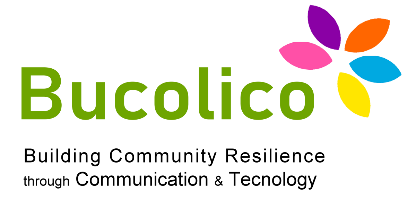 1.3: WEB & SOCIAL MEDIA
 MANAGEMENT, ANALYTICS & MARKETING
Il monitoraggio dei Social Media è generalmente diviso in 3 fasi supportate da diverse tecnologie e competenze
A queste fasi ne segue una quarta ovvero quella di gestione di quanto appreso dai   Social Media: per esempio producendo risposte alle domande poste dagli utenti, 
creando «engagement» con questi ultimi.
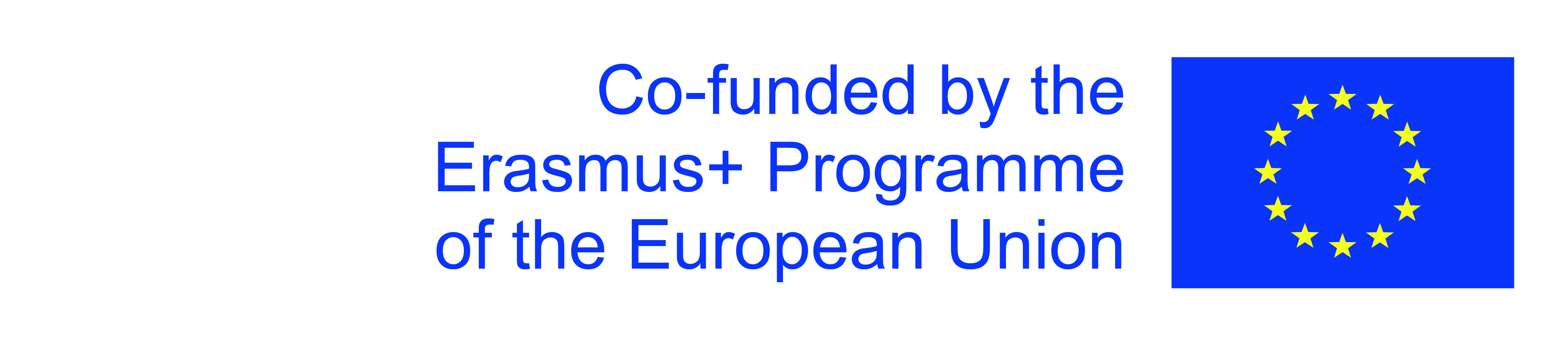 The European Commission's support for the production of this publication does not constitute an endorsement of the contents, which reflect the views only of the authors, and the Commission cannot be held responsible for any use which may be made of the information contained therein.
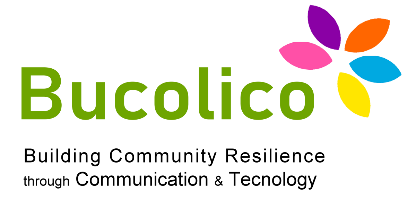 1.3: WEB & SOCIAL MEDIA
 MANAGEMENT, ANALYTICS & MARKETING
Ascolto: come già detto è la fase dedicata all'acquisizione dei dati 
Grazie alla piattaforme di «User-Generated Content» (Social Media). 


Vista la numerosità dei Social Media, per ciascuna fonte dovranno essere 
individuati il meccanismo e la tecnologia di scaricamento più adatta. 
Le tecnologie più comuni sono gli «RSS», di cui sono dotati per esempio i blog e i siti di news (noti per i Feed RSS che permettono di rimanere aggiornati su 
nuovi commenti o articoli pubblicati nei siti di interesse) e le «API» dei Social Network
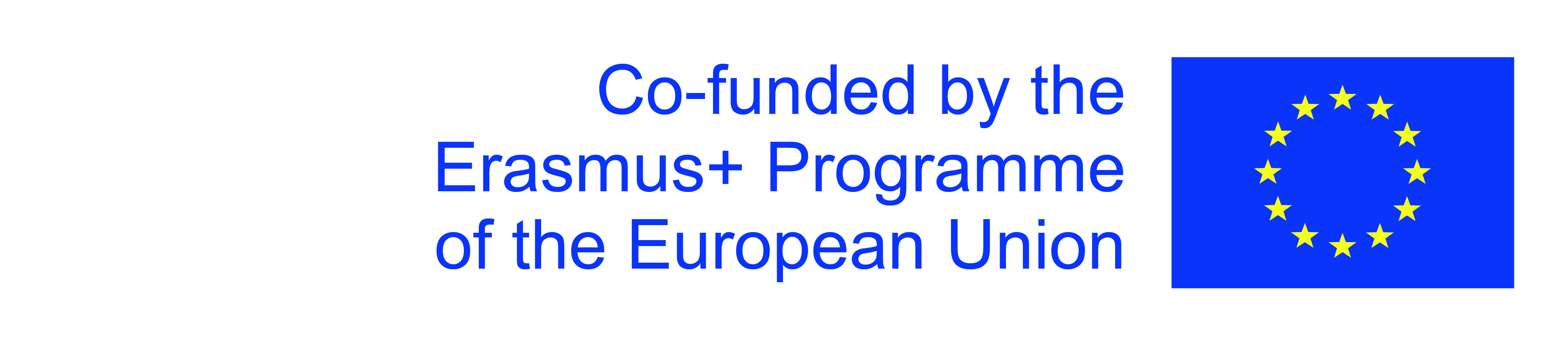 The European Commission's support for the production of this publication does not constitute an endorsement of the contents, which reflect the views only of the authors, and the Commission cannot be held responsible for any use which may be made of the information contained therein.
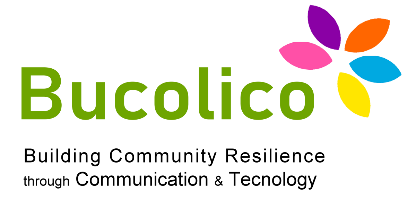 1.3: WEB & SOCIAL MEDIA
 MANAGEMENT, ANALYTICS & MARKETING
2) Classificazione: La fase centrale del processo di monitoraggio consiste nella 
classificazione e nella comprensione dei dati raccolti. Questo richiede 
l'identificazione di un dominio di ricerca, per circoscrivere il perimetro di analisi: per esempio, il «Settore Moda»: 

Bisognerà individuare i driver dell'analisi, ovvero i rami dell'albero (nel caso della moda: brand, prodotti, tematiche), per potere poi definire delle «keyword» adatte alla rilevazione di tutti i messaggi già pertinenti (per esempio: «LV», 
«Louis Vuitton», «louisvuitton») per raccogliere i messagi che parlando del noto
Brand di moda.
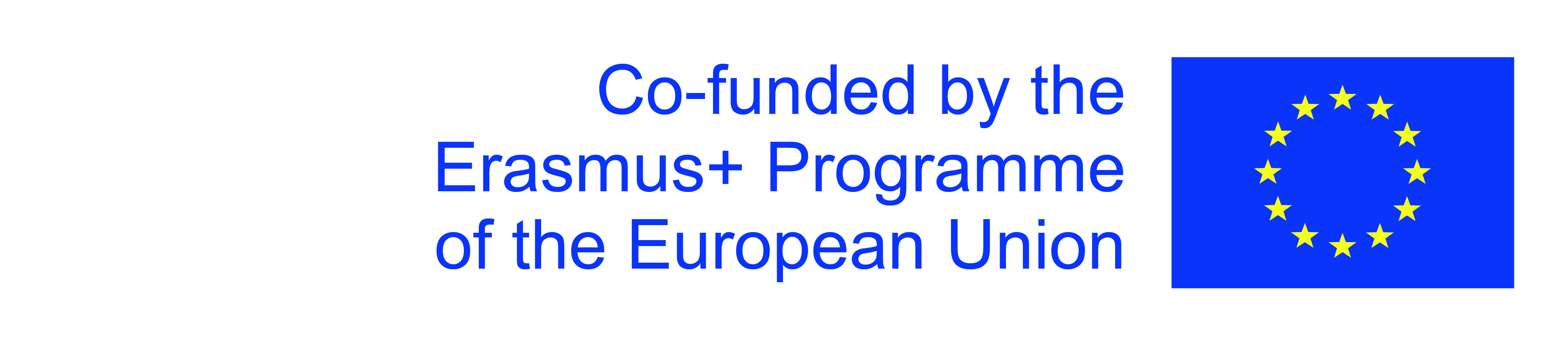 The European Commission's support for the production of this publication does not constitute an endorsement of the contents, which reflect the views only of the authors, and the Commission cannot be held responsible for any use which may be made of the information contained therein.
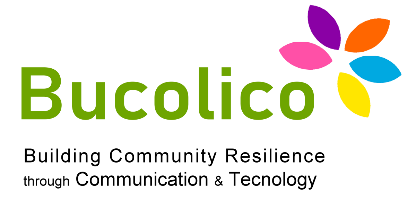 1.3: WEB & SOCIAL MEDIA
 MANAGEMENT, ANALYTICS & MARKETING
3) Analisi: la fase finale in cui i dati vengono sottoposti all'analisi. È utile porsi
alcune domande, per esempio:


Internalizzare o esternalizzare l'analisi? 
Molti Canali e/o Social Media offrono strumenti intuitivi che permettono allo staff di qualsiasi Azienda di produrre le proprie analisi e considerazioni. 

Se tuttavia questo è positivo per uno Staff competente, esso diviene un ulteriore ostacolo per chi ha scarsa competenza nel settore.
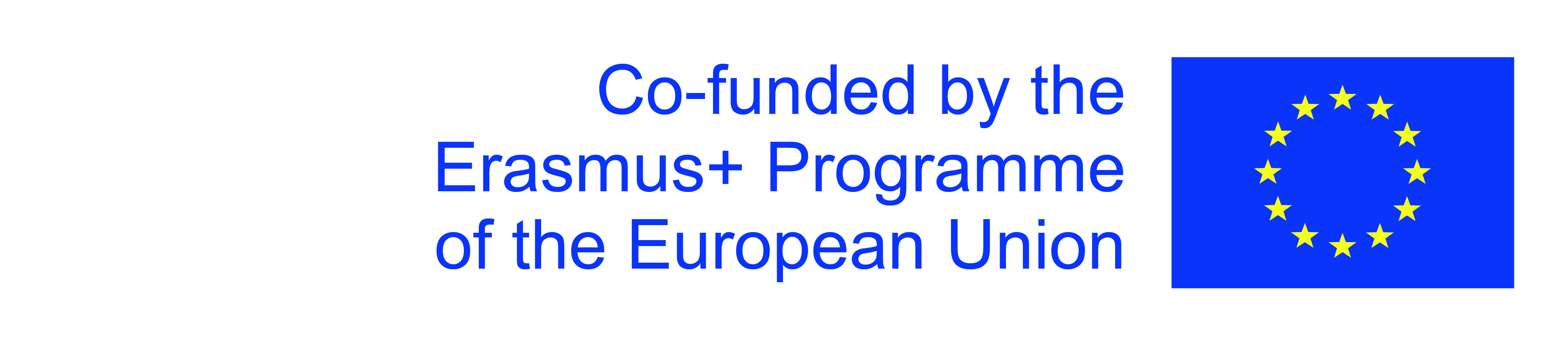 The European Commission's support for the production of this publication does not constitute an endorsement of the contents, which reflect the views only of the authors, and the Commission cannot be held responsible for any use which may be made of the information contained therein.
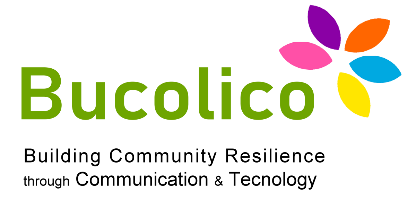 1.3: WEB & SOCIAL MEDIA
 MANAGEMENT, ANALYTICS & MARKETING
STRUMENTI GRATUITI E STRUMENTI A PAGAMENTO

Data l’odierna diffusione dei Social Media, sono di conseguenza aumentati 
Anche gli strumenti per il loro «monitoraggio»: ci sono sia strumenti gratuiti sia
strumenti a pagamento. 

Un esempio di strumento gratuito è il semplice «motore di ricerca»: 
esso è utilizzabile anche per un'azione di monitoraggio. Spesso però i risultati non sono molto soddisfacenti.
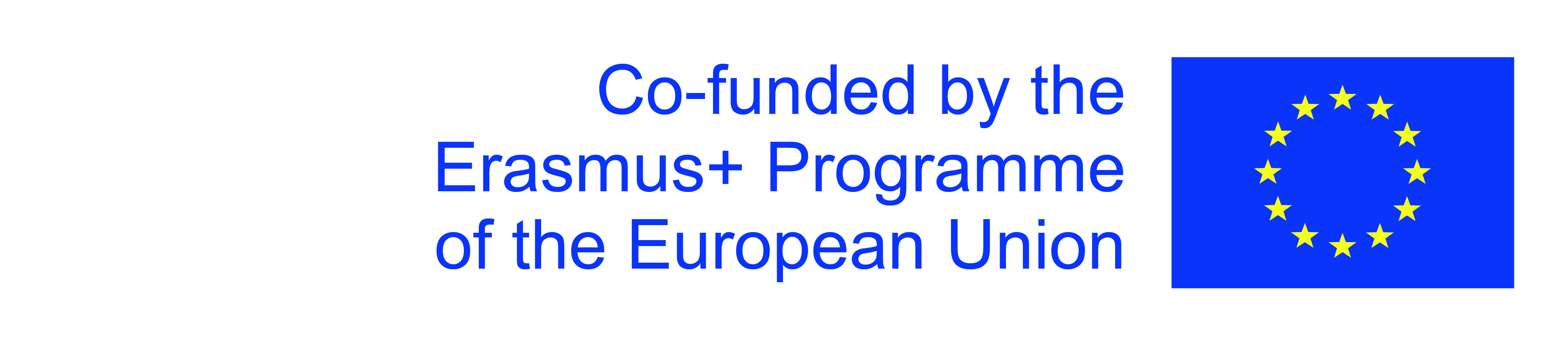 The European Commission's support for the production of this publication does not constitute an endorsement of the contents, which reflect the views only of the authors, and the Commission cannot be held responsible for any use which may be made of the information contained therein.
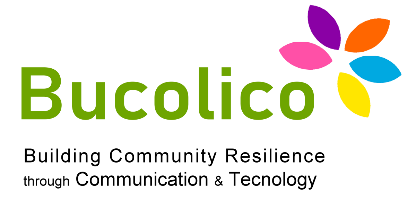 1.3: WEB & SOCIAL MEDIA
 MANAGEMENT, ANALYTICS & MARKETING
LA RILEVANZA DEI CONTENUTI

Tutto ciò che indirizziamo ai nostri pubblici deve essere pertinente e seguire varie
regole: di forma, di tecnica, pertinenti. Lo Stile Comunicativo  è un importante
elemento di qualità.

Idealmente i contenuti promossi e pubblicati dall’Azienda dovrebbero avere uno
Stile Comunicativo uniforme e riconoscibile.
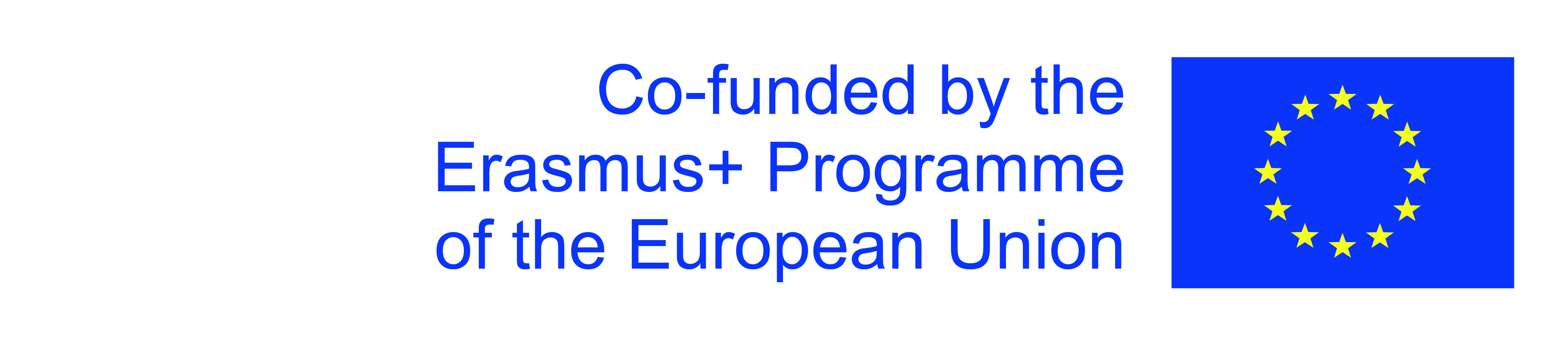 The European Commission's support for the production of this publication does not constitute an endorsement of the contents, which reflect the views only of the authors, and the Commission cannot be held responsible for any use which may be made of the information contained therein.
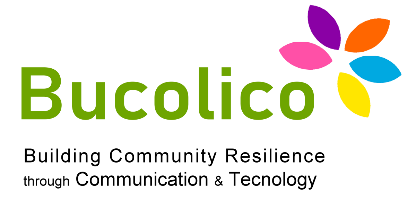 1.3: WEB & SOCIAL MEDIA
 MANAGEMENT, ANALYTICS & MARKETING
LA RILEVANZA DEI CONTENUTI

Non tutti i messaggi presenti sui Social Media hanno la stessa rilevanza. 
È necessario per qualsiasi Azienda comprendere sia questo, sia le strategie utili 
per produrre contenuti quanto più rilevanti: corretto uso delle fonti, selezione
della piattaforma, autore. 

La rilevanza è generalmente misurata mediante 4 strumenti:
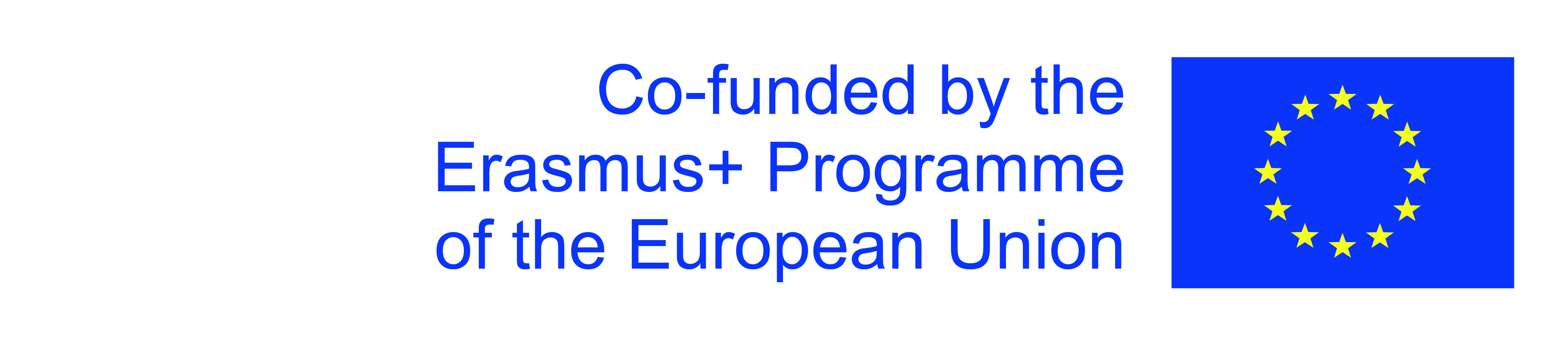 The European Commission's support for the production of this publication does not constitute an endorsement of the contents, which reflect the views only of the authors, and the Commission cannot be held responsible for any use which may be made of the information contained therein.
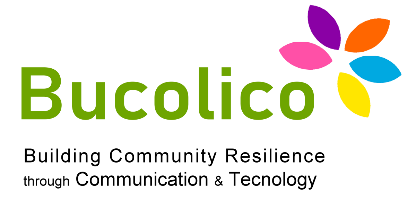 1.3: WEB & SOCIAL MEDIA
 MANAGEMENT, ANALYTICS & MARKETING
Chi è il soggetto del messaggio: 

Se per esempio il soggetto del messaggio è il Brand stesso (per esempio:
«al mattino faccio sempre colazione con le Gocciole, mi piacciono 
un sacco!». In questo caso il Brand è chiaramente il soggetto centrale).

Oppure se direttamente chiamato in causa l’utente per esprimere opinioni su altri
temi più generali connessi comunque al settore a cui il soggetto e/o il Brand
appartengono.
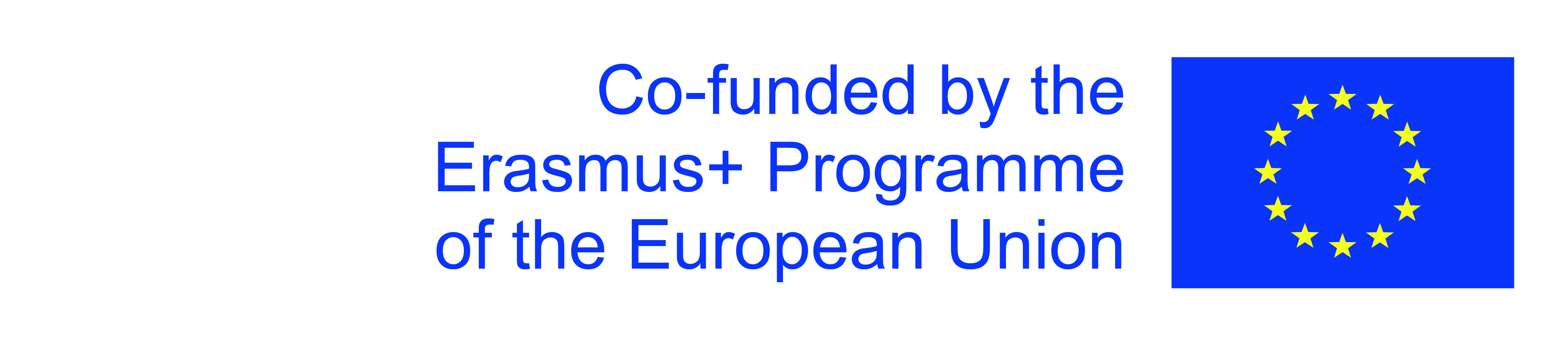 The European Commission's support for the production of this publication does not constitute an endorsement of the contents, which reflect the views only of the authors, and the Commission cannot be held responsible for any use which may be made of the information contained therein.
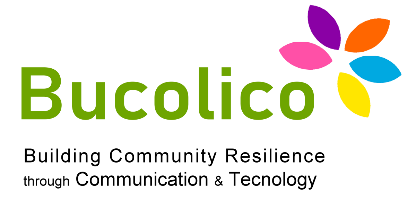 1.3: WEB & SOCIAL MEDIA
 MANAGEMENT, ANALYTICS & MARKETING
Qual è la rilevanza tematica della fonte:

Come si rapporta il contenuto prodotto con la fonte di appartenenza? 

Ci si riferisce in particolare al grado di affinità della fonte rispetto al settore in 
analisi. 

Per esempio si può ottenere una stima rapportando il numero di post relativi al 
settore con il numero di post prodotti dalla fonte in questione.
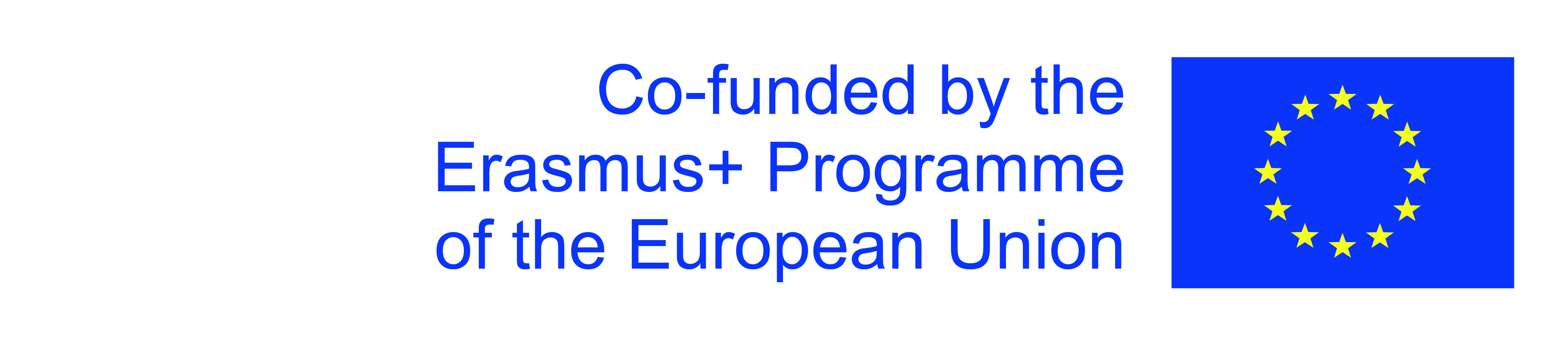 The European Commission's support for the production of this publication does not constitute an endorsement of the contents, which reflect the views only of the authors, and the Commission cannot be held responsible for any use which may be made of the information contained therein.
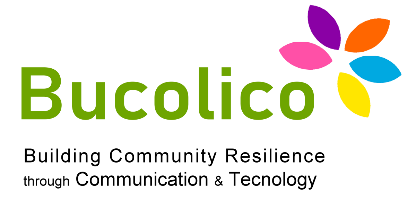 1.3: WEB & SOCIAL MEDIA
 MANAGEMENT, ANALYTICS & MARKETING
L'engagement:
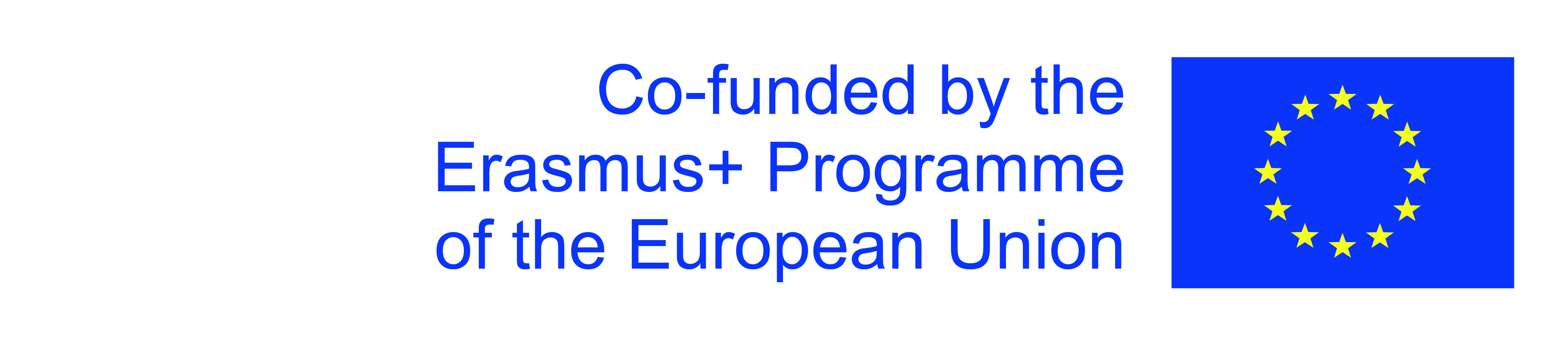 The European Commission's support for the production of this publication does not constitute an endorsement of the contents, which reflect the views only of the authors, and the Commission cannot be held responsible for any use which may be made of the information contained therein.
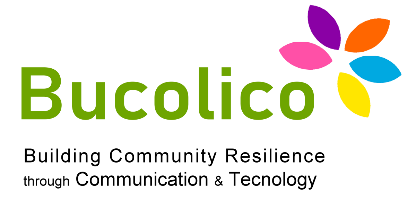 1.3: WEB & SOCIAL MEDIA
 MANAGEMENT, ANALYTICS & MARKETING
La Visibilità: 

Questo parametro idealmente considera il «pubblico» complessivo del contenuto pubblicato. Questo dato tuttavia non è quasi mai disponibile, ma ci si può affidare a indicatori come Google Page Rank o al numero di «follower» se prendiamo in
considerazione Twitter (o numero di «fan» se si parla di Facebook).
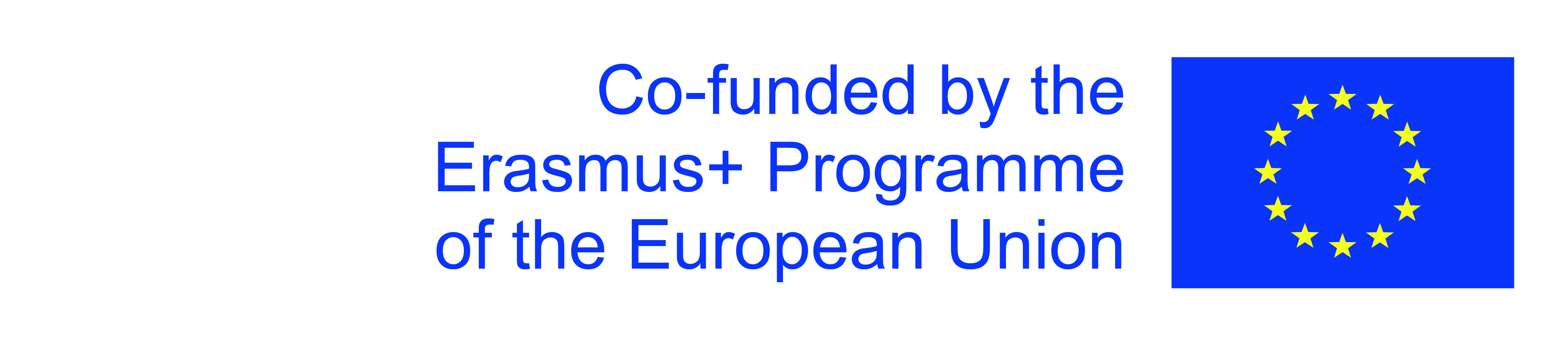 The European Commission's support for the production of this publication does not constitute an endorsement of the contents, which reflect the views only of the authors, and the Commission cannot be held responsible for any use which may be made of the information contained therein.
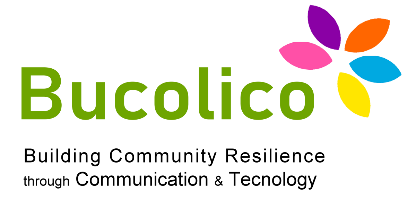 1.3: WEB & SOCIAL MEDIA
 MANAGEMENT, ANALYTICS & MARKETING
MISURARE LE PERFORMANCE DEI PROFILI AZIENDALI SUI SOCIAL NETWORK:
LA SOCIAL ANALYTICS

Le conversazioni sui social network sono in crescita costante. Diventa quindi 
fondamentale per le Aziende sviluppare una propria strategia di presenza.

Cos’è la «SOCIAL ANALYTICS» e a cosa serve?
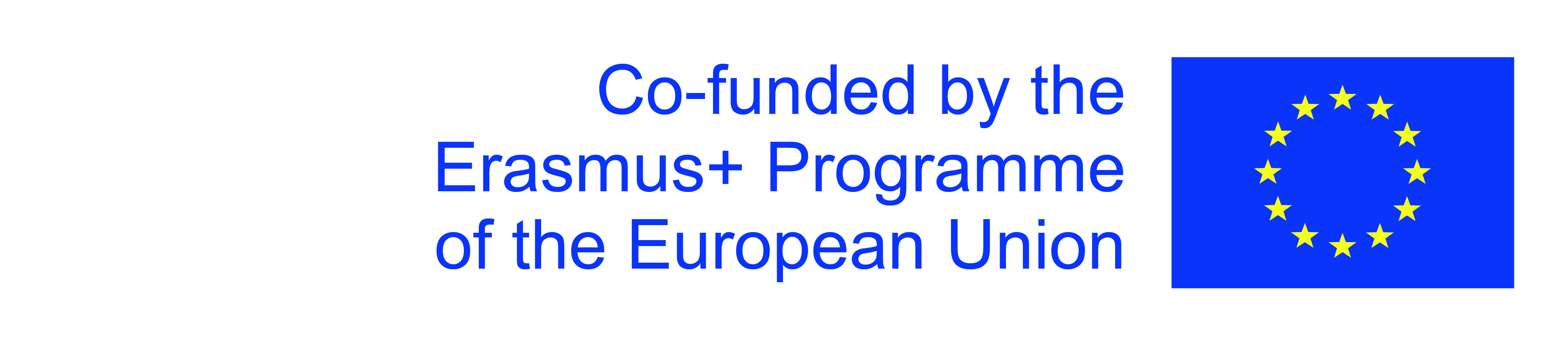 The European Commission's support for the production of this publication does not constitute an endorsement of the contents, which reflect the views only of the authors, and the Commission cannot be held responsible for any use which may be made of the information contained therein.
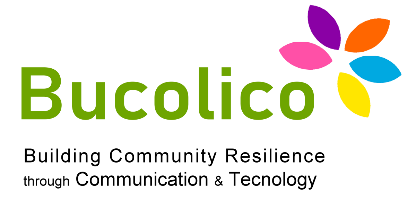 1.3: WEB & SOCIAL MEDIA
 MANAGEMENT, ANALYTICS & MARKETING
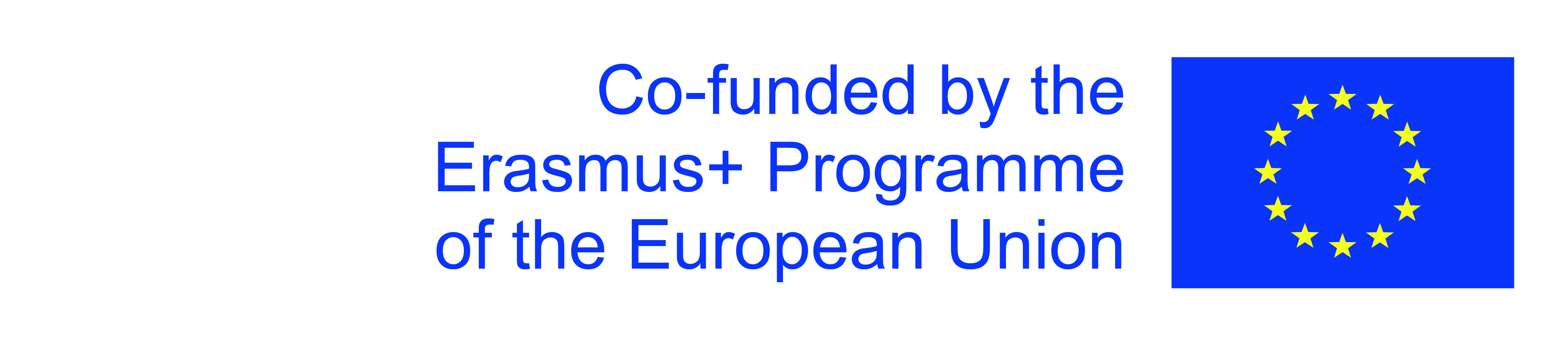 The European Commission's support for the production of this publication does not constitute an endorsement of the contents, which reflect the views only of the authors, and the Commission cannot be held responsible for any use which may be made of the information contained therein.
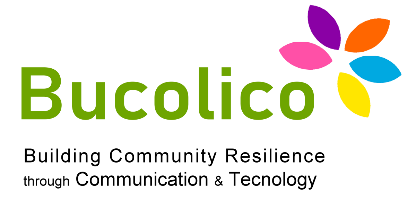 1.3: WEB & SOCIAL MEDIA
 MANAGEMENT, ANALYTICS & MARKETING
Per esempio «Facebook Analytics»: 



Facebook mette a disposizione degli amministratori delle pagine «Business» un
intuitivo pannello di analisi (esso mostra la «portata» dei contenuti: utenti 
coinvolti, condivisioni etc.)

Questo è tuttavia possibile entro 92 giorni dalla pubblicazione del contenuto da
analizzare.
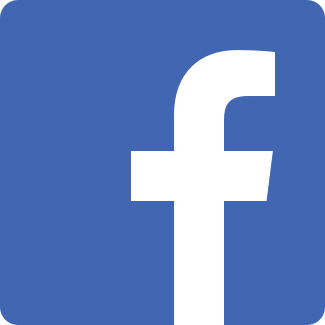 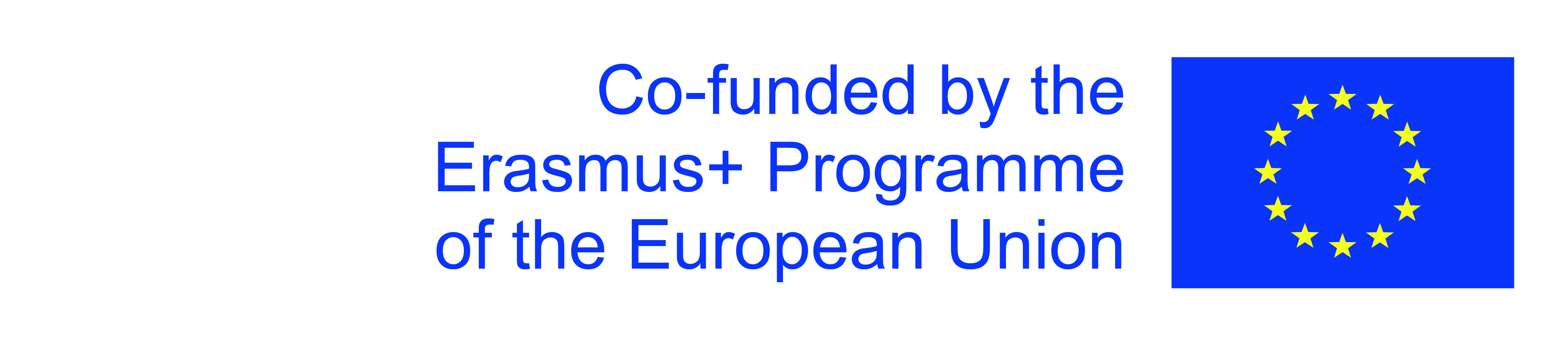 The European Commission's support for the production of this publication does not constitute an endorsement of the contents, which reflect the views only of the authors, and the Commission cannot be held responsible for any use which may be made of the information contained therein.
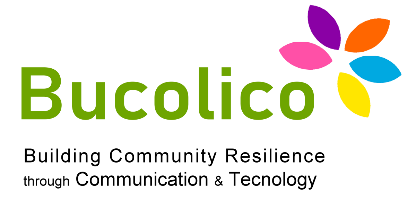 1.3: WEB & SOCIAL MEDIA
 MANAGEMENT, ANALYTICS & MARKETING
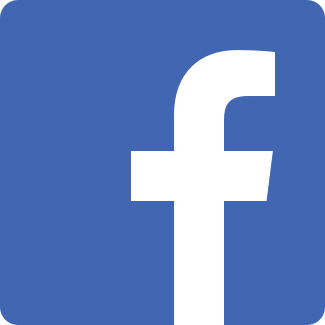 Più nel dettaglio: Facebook Analytics ci offre numerose metriche per 
valutare l’efficacia della propria Strategia di Marketing Digitale. 
Le metriche vanno selezionate in base agli obiettivi che ci si è posti:

1) Liker or fan: La più presa in considerazione e la più pubblicizzata 
dalla piattaforma, ma non la più rilevante. Indica il bacino di potenziali lettori dei contenuti pubblicati.
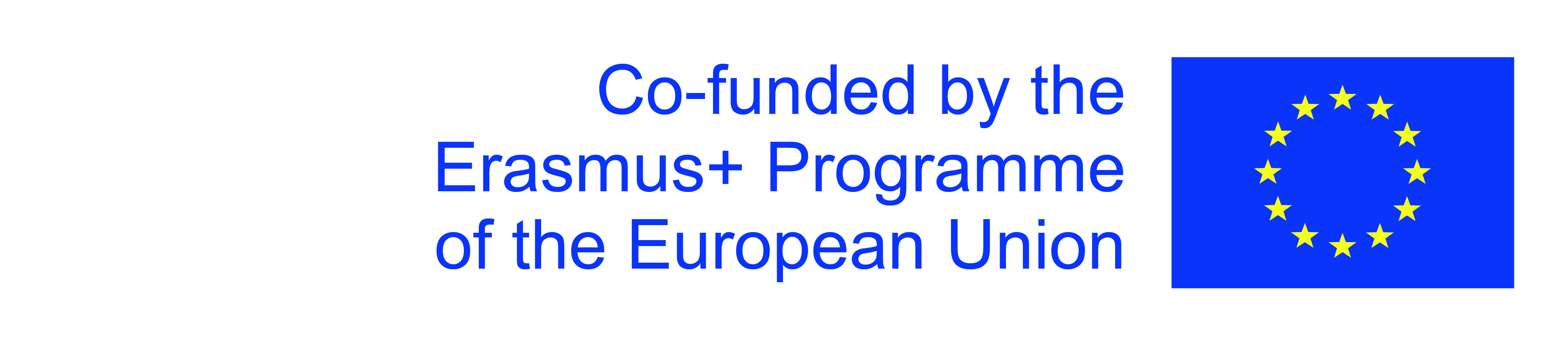 The European Commission's support for the production of this publication does not constitute an endorsement of the contents, which reflect the views only of the authors, and the Commission cannot be held responsible for any use which may be made of the information contained therein.
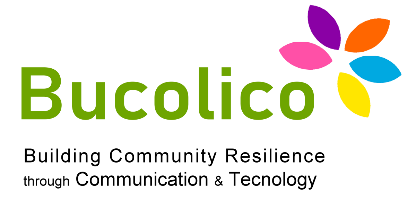 1.3: WEB & SOCIAL MEDIA
 MANAGEMENT, ANALYTICS & MARKETING
2) Total Engagement: e cioè la quantità di tutte le interazioni che le attività sulla pagina sono  riuscite a  produrre. 
3) Page Engagement: rapporto tra Total 
Engagement e fan e/o likes. È il numero di 
interazioni prodotto mediamente da ogni 
«seguace» o «fan»: questo è un  ottimo 
parametro per misurare più efficacemente 
l’«engagement». 
4) Total Reach: numero di persone uniche che hanno visto effettivamente i contenuti della 
pagina.
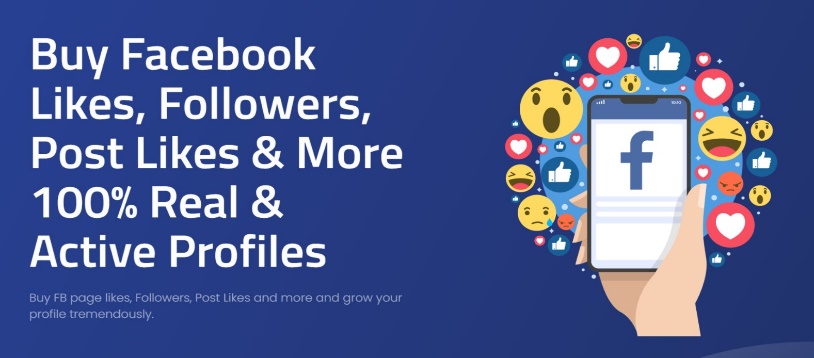 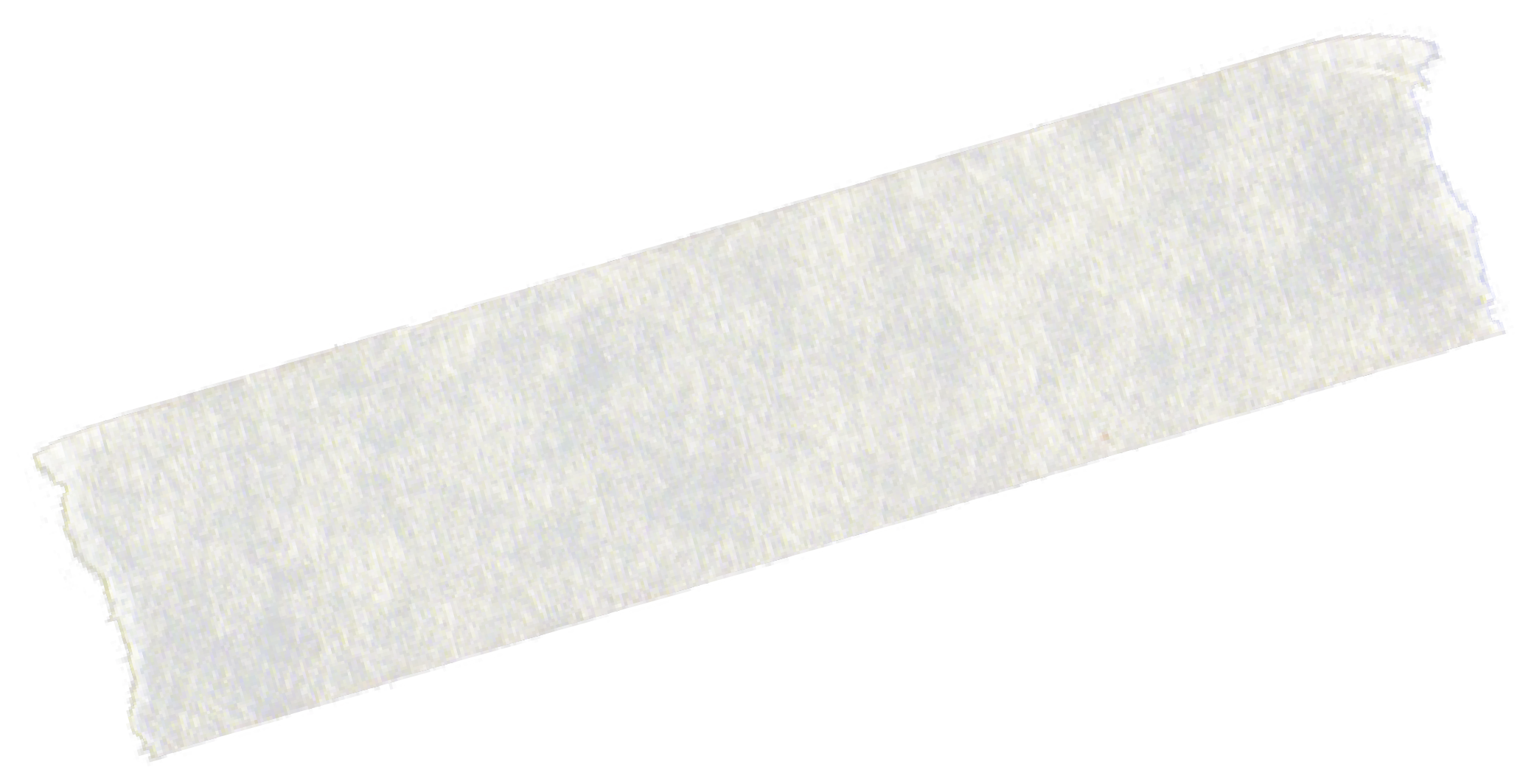 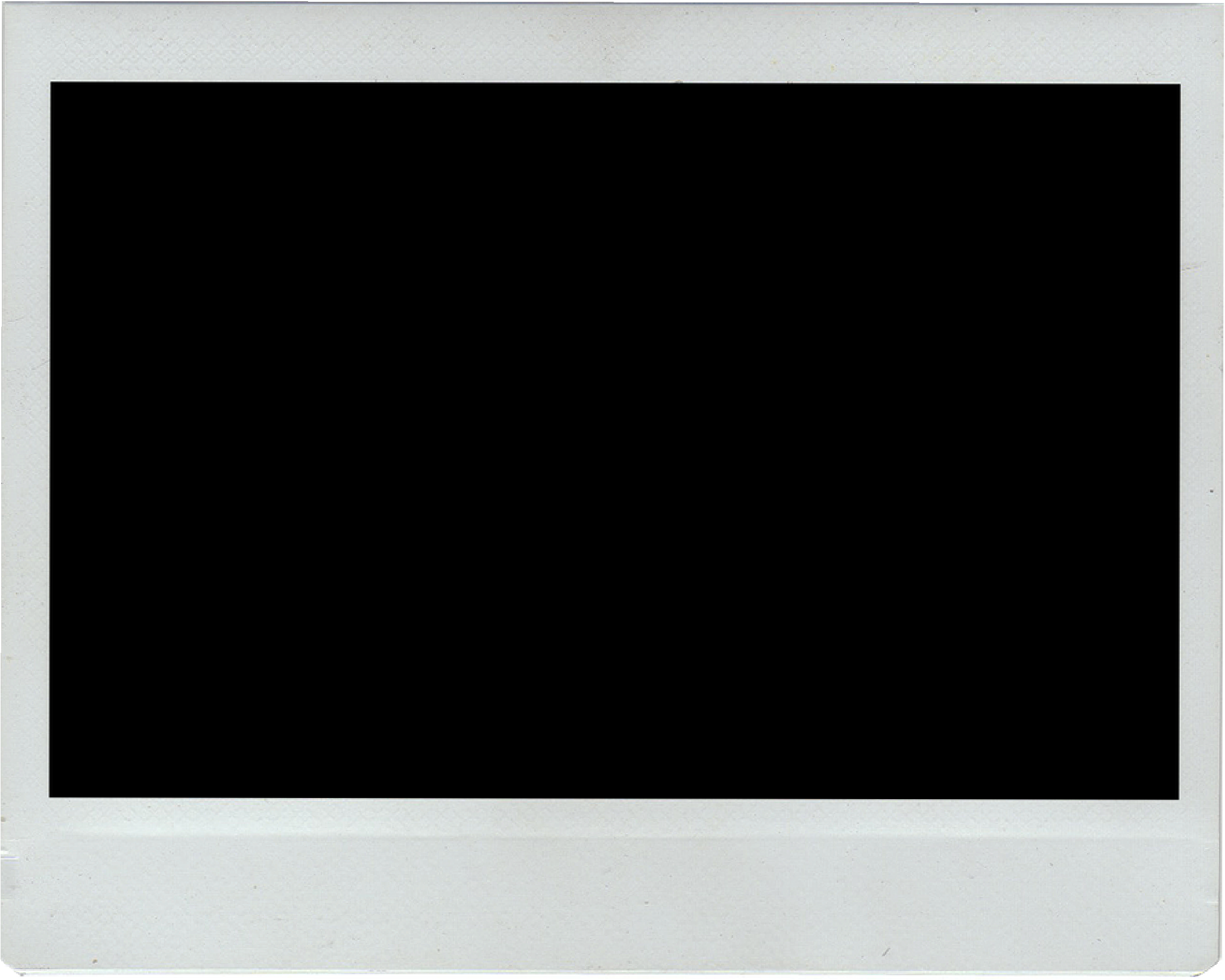 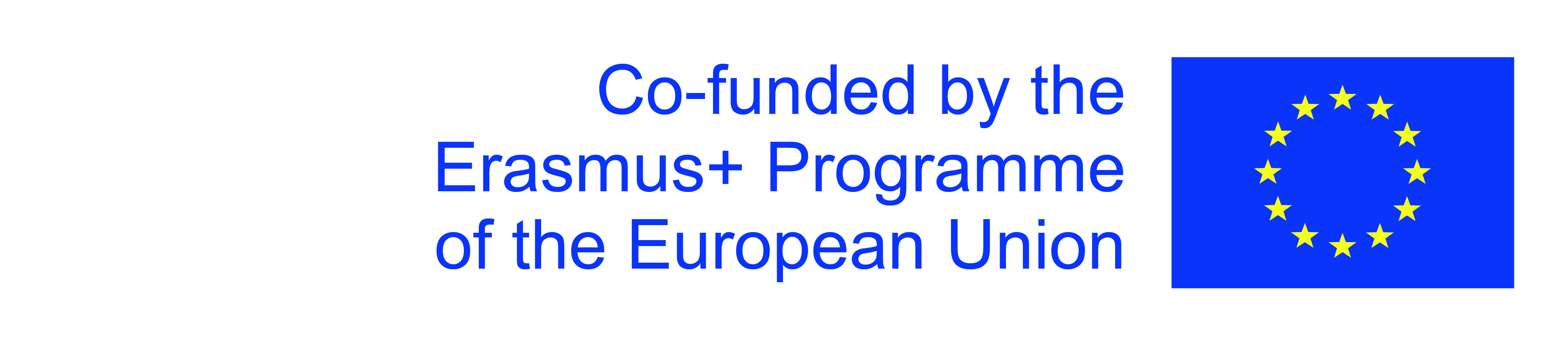 The European Commission's support for the production of this publication does not constitute an endorsement of the contents, which reflect the views only of the authors, and the Commission cannot be held responsible for any use which may be made of the information contained therein.
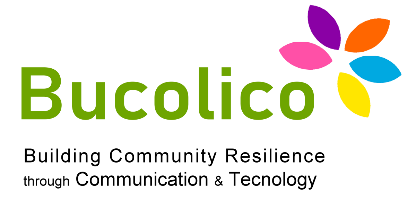 1.3: WEB & SOCIAL MEDIA
 MANAGEMENT, ANALYTICS & MARKETING
Tutti questi indicatori diventano più significativi se consideriamo la variabile    temporale. Confrontare tra di loro più pagine Facebook permette per esempio di avere una Engagement Map che mette in relazione il numero dei fan con 
quello del Total Engagement, rappresentando inoltre l’impegno effettivamente dedicato alla gestione della propria pagina.
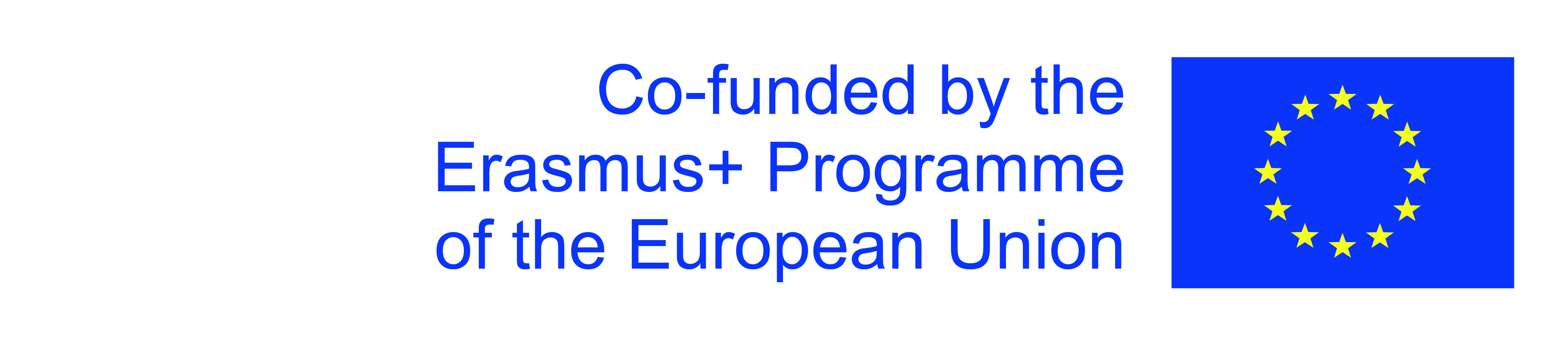 The European Commission's support for the production of this publication does not constitute an endorsement of the contents, which reflect the views only of the authors, and the Commission cannot be held responsible for any use which may be made of the information contained therein.
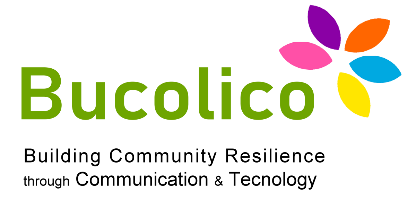 1.3: WEB & SOCIAL MEDIA
 MANAGEMENT, ANALYTICS & MARKETING
DIGITAL E SOCIAL MEDIA MARKETING PER LE PICCOLE IMPRESE: 
CASI DI STUDIO

L’azienda presa in esame è FireSec System Srl, una piccola impresa formata da 
uno staff di 10 persone. Si occupa di progettazione, installazione e manutenzione 
di sistemi di rilevamento e spegnimento incendi. La maggior parte del suo fatturato proviene da contratti con aziende situate nella stessa regione (Lombardia) e Nord   Italia. 

L'ambito in cui opera è un settore quindi molto specializzato, proprio per questo 
non è “saturo” o fortemente competitivo.
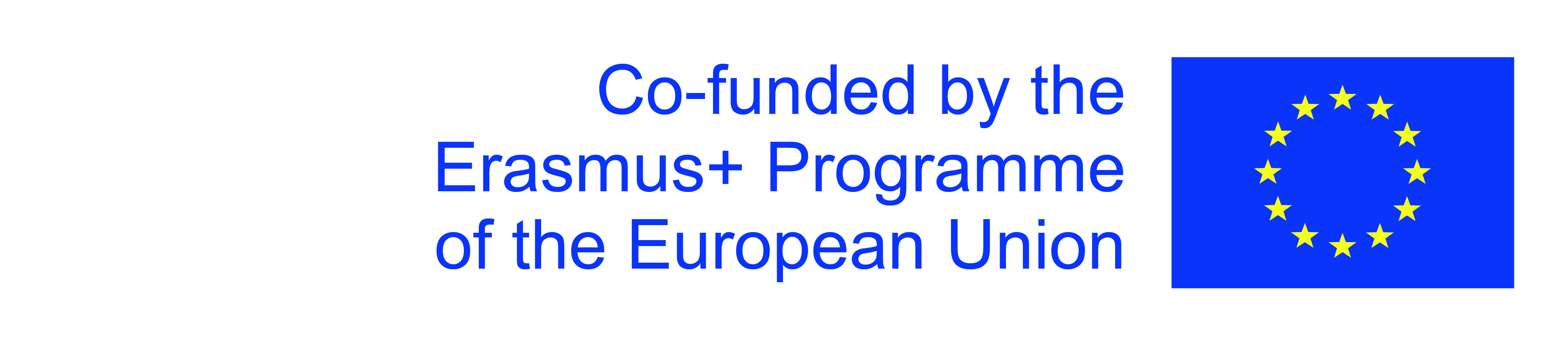 The European Commission's support for the production of this publication does not constitute an endorsement of the contents, which reflect the views only of the authors, and the Commission cannot be held responsible for any use which may be made of the information contained therein.
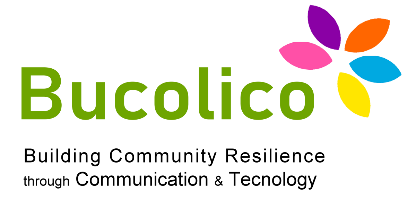 1.3: WEB & SOCIAL MEDIA
 MANAGEMENT, ANALYTICS & MARKETING
Come avviene nelle maggior parte delle PMI        (Piccole Media Imprese) l'organico di FireSec    System è strutturato in modo semplice e non ha   alcun dipendente con competenze specifiche 
per le funzioni di comunicazione o marketing, 
distribuendo queste funzioni a chi si occupa di  vendite. 

Quest’Azienda ha quindi una presenza online limitata al sito web.
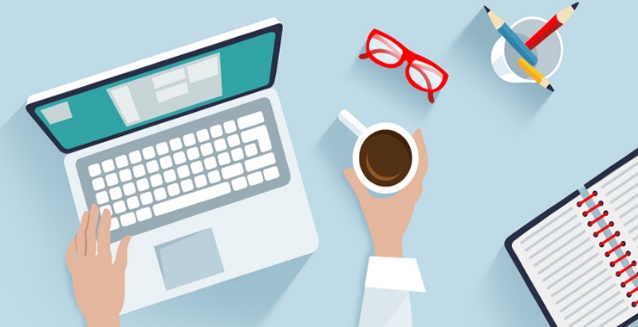 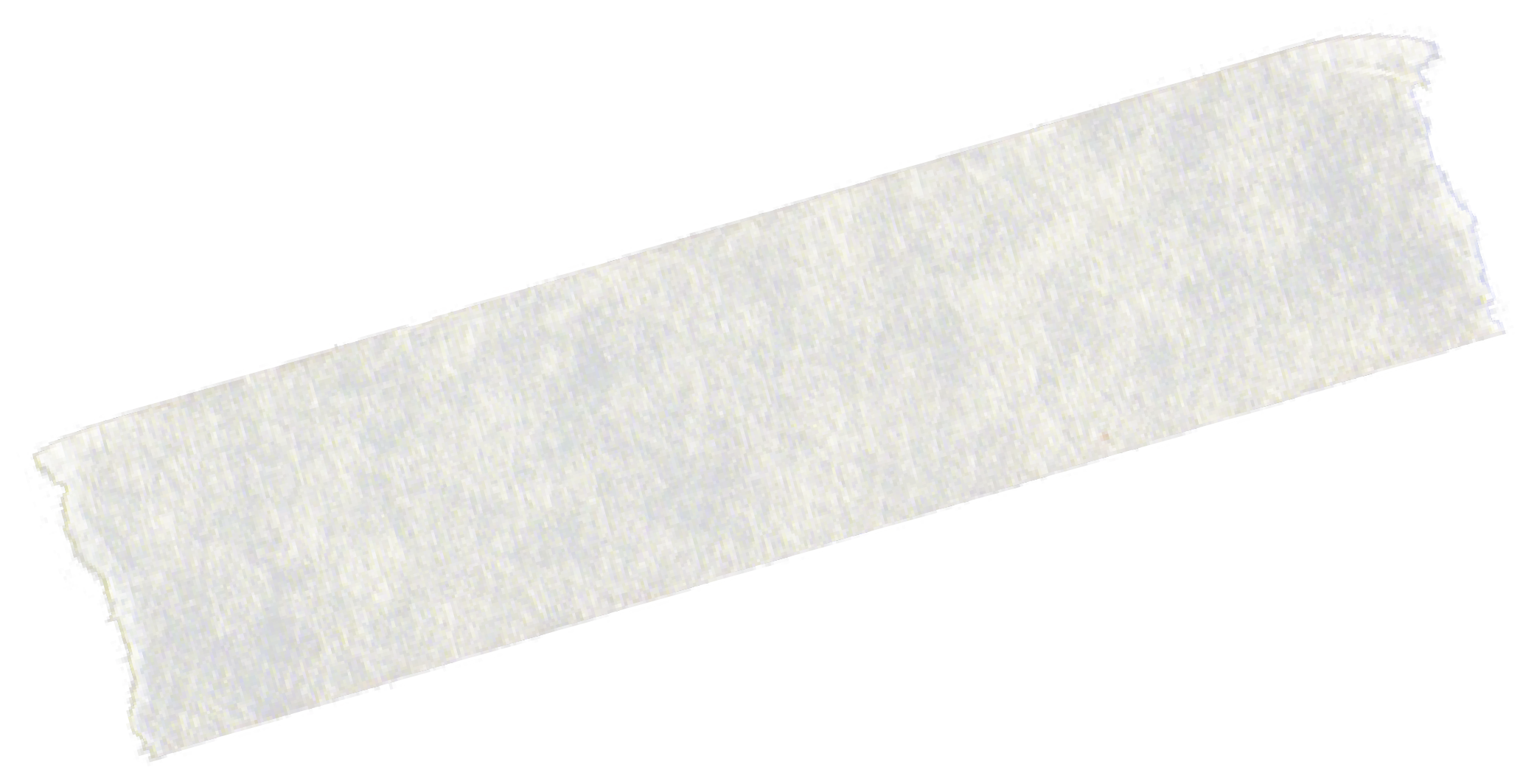 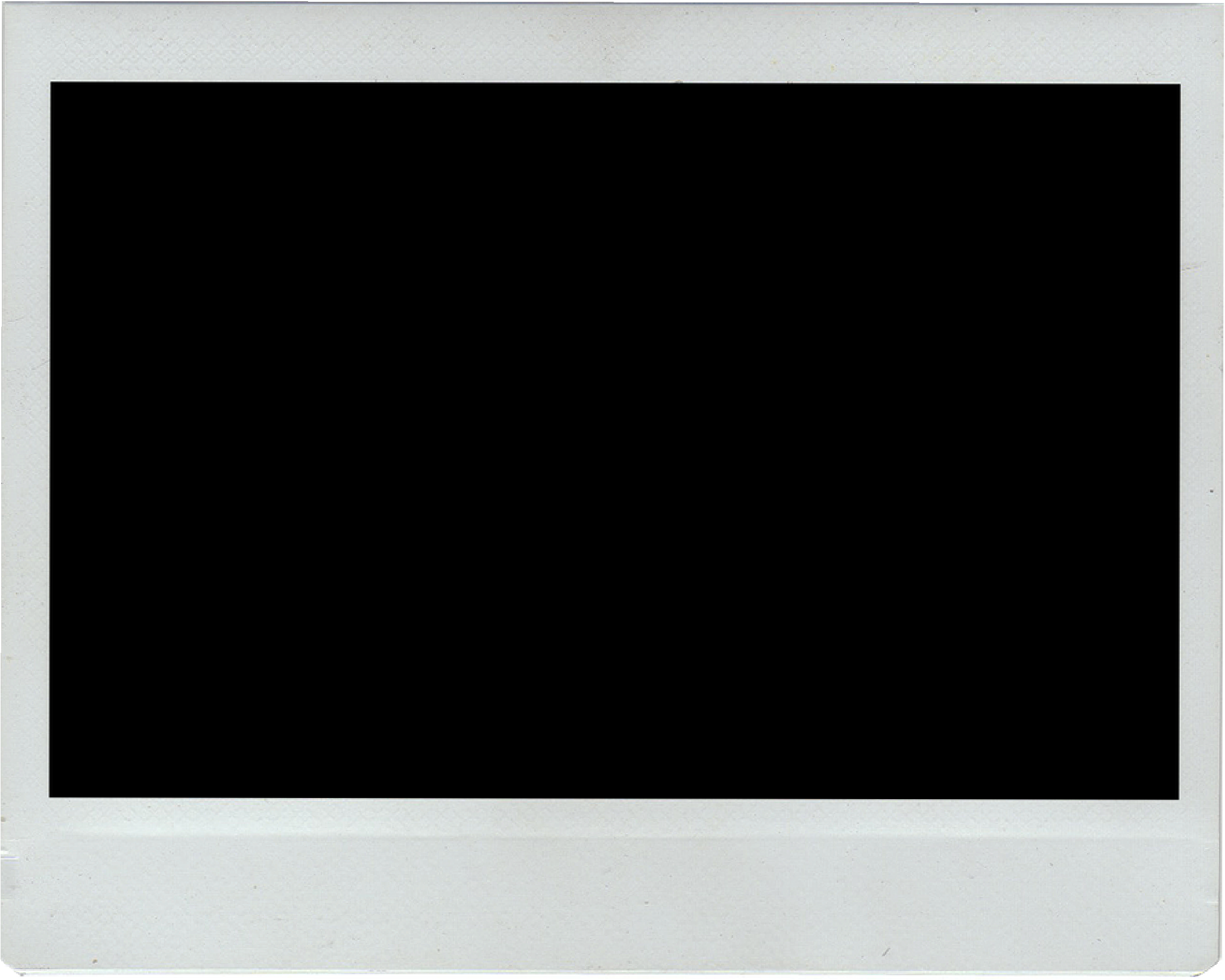 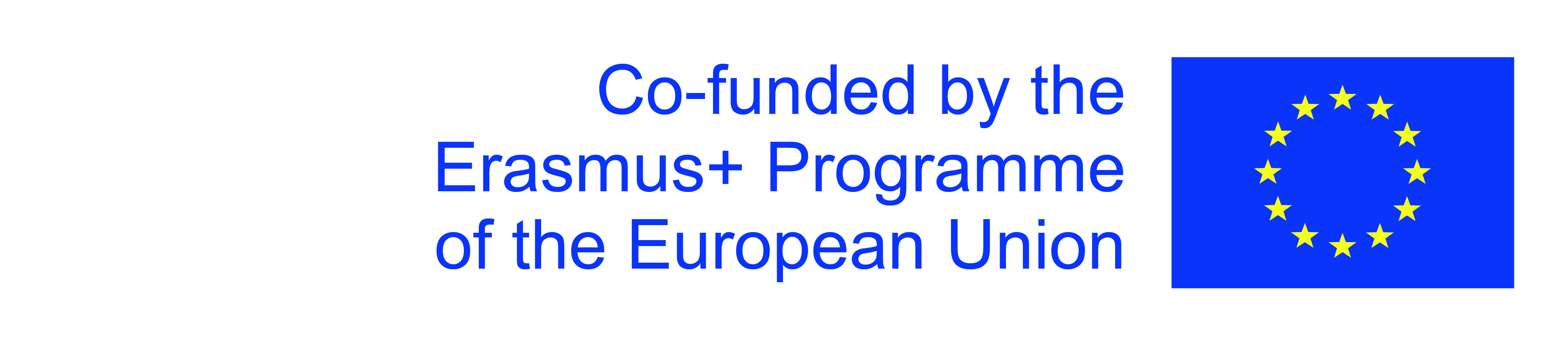 The European Commission's support for the production of this publication does not constitute an endorsement of the contents, which reflect the views only of the authors, and the Commission cannot be held responsible for any use which may be made of the information contained therein.
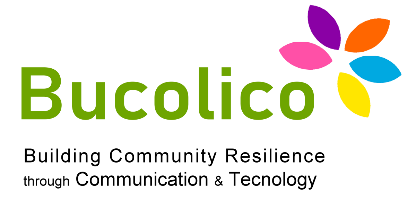 1.3: WEB & SOCIAL MEDIA
 MANAGEMENT, ANALYTICS & MARKETING
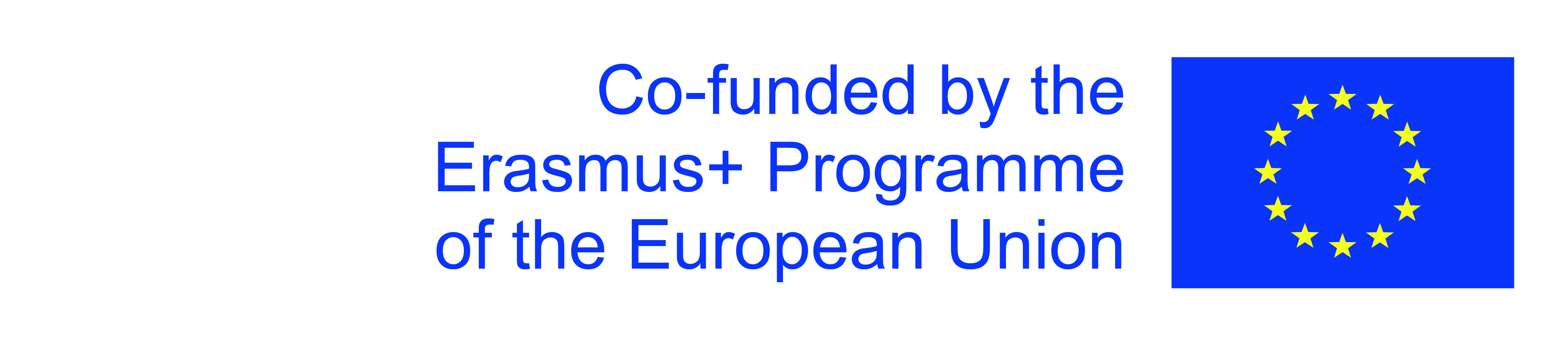 The European Commission's support for the production of this publication does not constitute an endorsement of the contents, which reflect the views only of the authors, and the Commission cannot be held responsible for any use which may be made of the information contained therein.
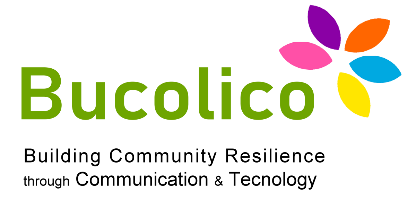 1.3: WEB & SOCIAL MEDIA
 MANAGEMENT, ANALYTICS & MARKETING
L’obiettivo del committente è chiaro: aumentare quantomeno del 15% il volume 
delle vendite annue, grazie all’acquisizione di nuovi clienti e la chiusura di 
contratti economicamente di rilievo). 
Il punto di partenza è l'esame della presenza online dell'azienda che, come già
detto, si limita a un semplice sito web e a uno Stile di Comunicazione tradizionale. 
 







Gli strumenti utilizzati dall'agenzia per ottenere queste informazioni sono:
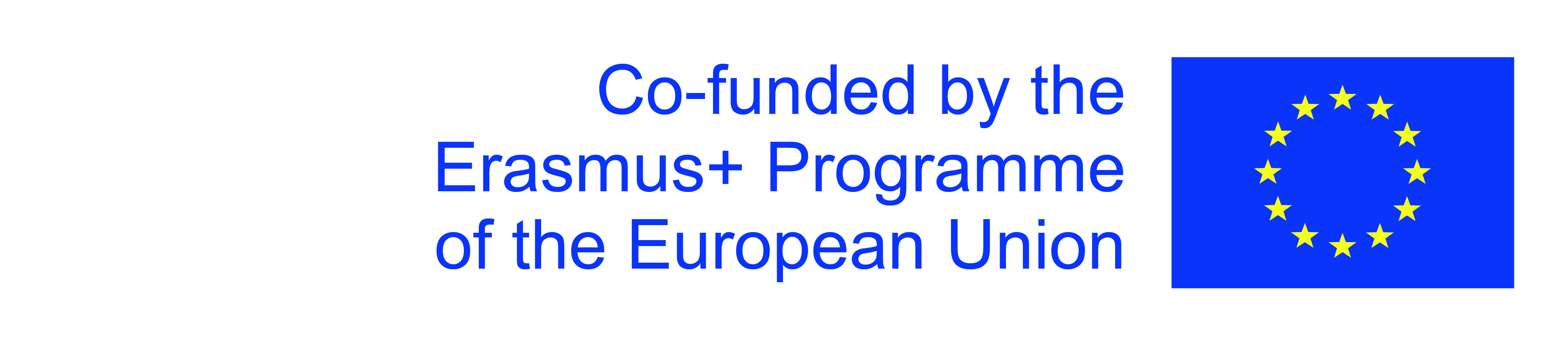 The European Commission's support for the production of this publication does not constitute an endorsement of the contents, which reflect the views only of the authors, and the Commission cannot be held responsible for any use which may be made of the information contained therein.
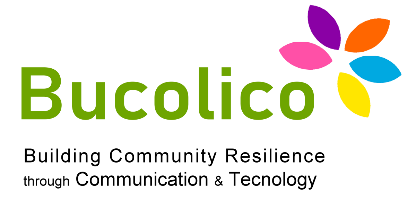 1.3: WEB & SOCIAL MEDIA
 MANAGEMENT, ANALYTICS & MARKETING
1
2
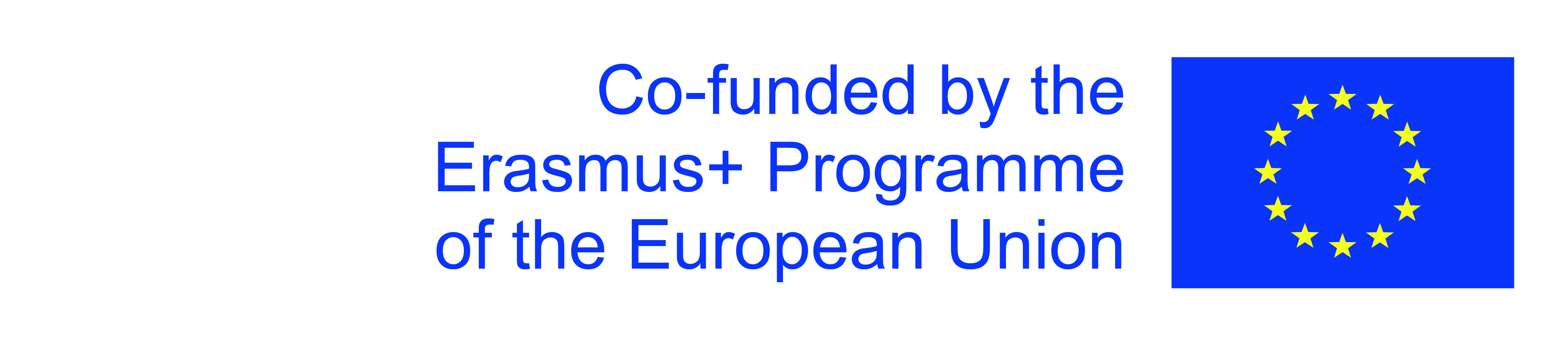 The European Commission's support for the production of this publication does not constitute an endorsement of the contents, which reflect the views only of the authors, and the Commission cannot be held responsible for any use which may be made of the information contained therein.
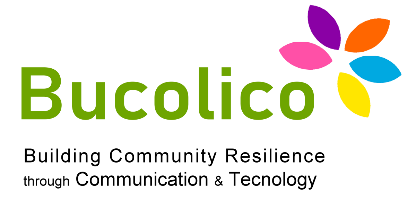 1.3: WEB & SOCIAL MEDIA
 MANAGEMENT, ANALYTICS & MARKETING
3
4
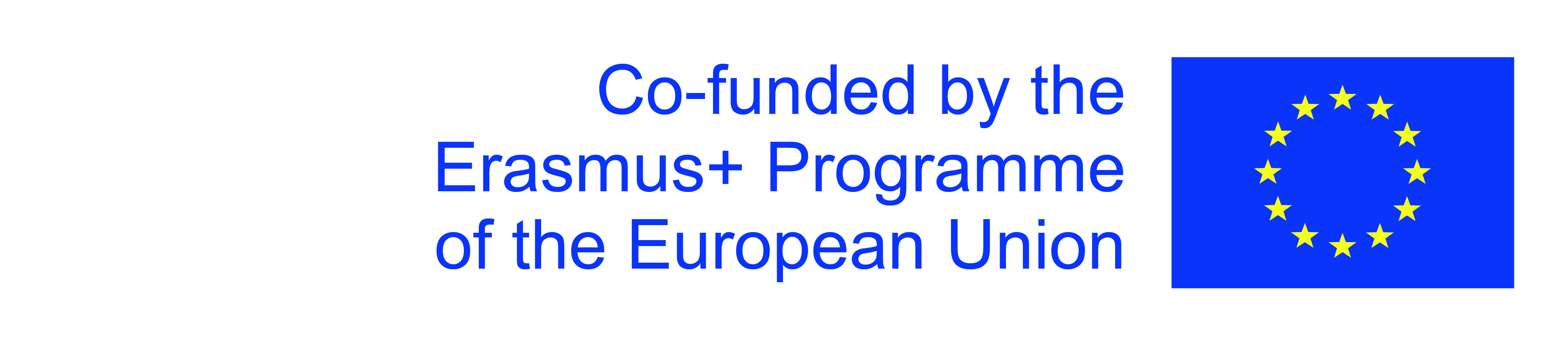 The European Commission's support for the production of this publication does not constitute an endorsement of the contents, which reflect the views only of the authors, and the Commission cannot be held responsible for any use which may be made of the information contained therein.
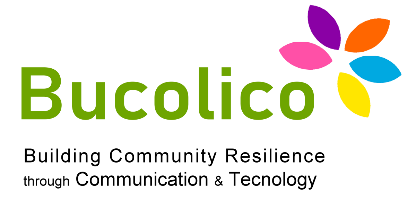 1.3: WEB & SOCIAL MEDIA
 MANAGEMENT, ANALYTICS & MARKETING
Nel caso analizzato, bisogna sempre tenere a mente gli obiettivi di Marketing:
Posizionare il Brand (FireSec System) sui motori di ricerca tra i primi risultati
Acquisire nuovi clienti
Generare autorevolezza sviluppando relazioni in rete.
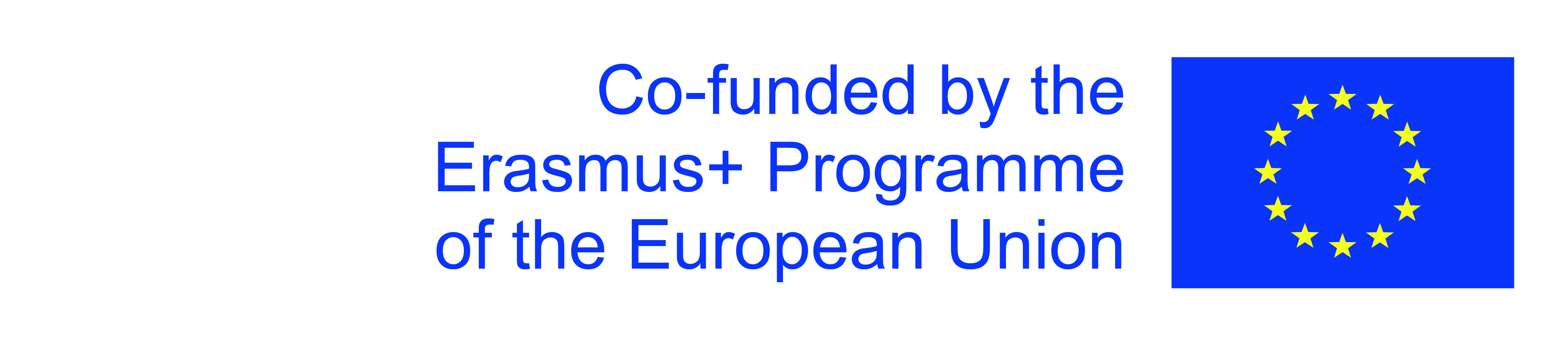 The European Commission's support for the production of this publication does not constitute an endorsement of the contents, which reflect the views only of the authors, and the Commission cannot be held responsible for any use which may be made of the information contained therein.
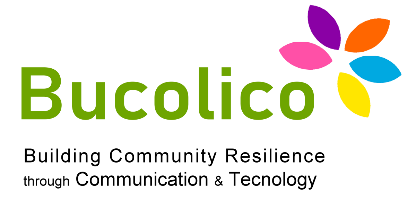 1.3: WEB & SOCIAL MEDIA
 MANAGEMENT, ANALYTICS & MARKETING
L’Agenzia si è quindi basata sullo schema concettuale che suddivide i canali tra: 
posseduti «owned», guadagnati «earned» e acquistati «paid».
1
2
3
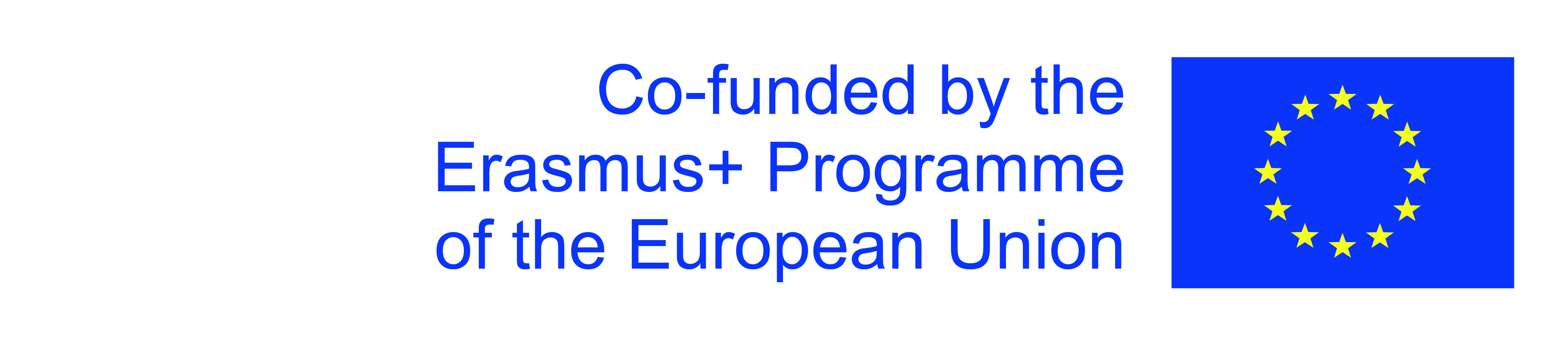 The European Commission's support for the production of this publication does not constitute an endorsement of the contents, which reflect the views only of the authors, and the Commission cannot be held responsible for any use which may be made of the information contained therein.
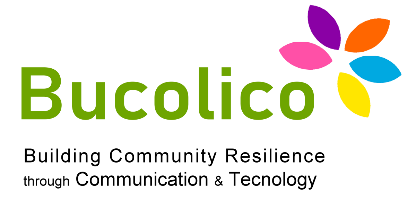 1.3: WEB & SOCIAL MEDIA
 MANAGEMENT, ANALYTICS & MARKETING
L’Agenzia ha quindi studiato una nuova singergia tra Sito Web, Blog e Canali 
Social: l’obiettivo è quello di differenziare FireSec System dai concorrenti e 
posizionarla in modo adeguato in rete.

Il primo passo: un nuovo Sito Web per FireSec System strutturato in: 
Home, Azienda, Impianti Antincendio, Servizi, News, Contatti. 

«Agganciando» inoltre al Sito Web un Blog.
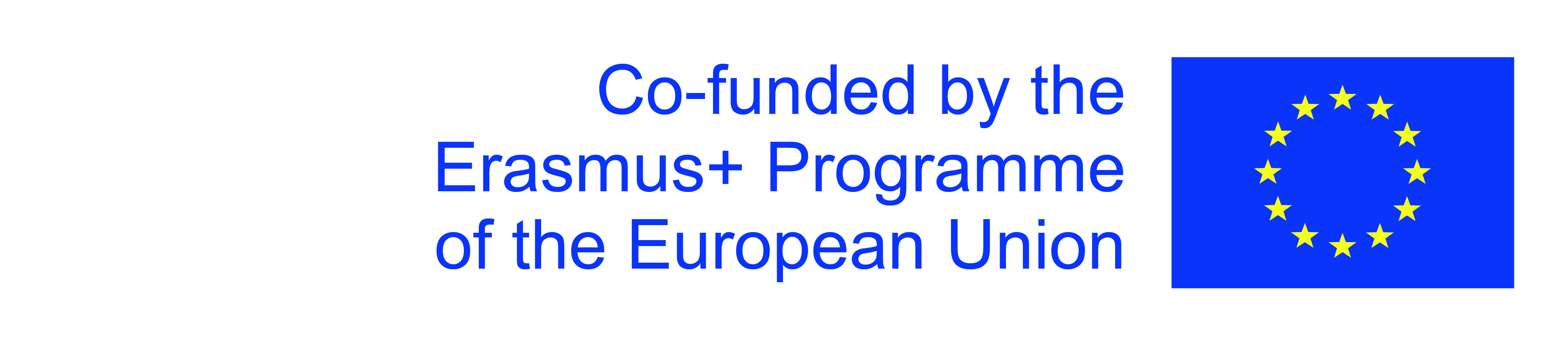 The European Commission's support for the production of this publication does not constitute an endorsement of the contents, which reflect the views only of the authors, and the Commission cannot be held responsible for any use which may be made of the information contained therein.
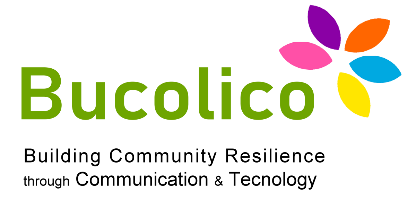 1.3: WEB & SOCIAL MEDIA
 MANAGEMENT, ANALYTICS & MARKETING
In questo Piano di Marketing, il Blog occupa una posizione di rilievo perché esso 
è sede di tutti i contenuti che verranno diffusi anche tramite Canali Social e 
Newsletter. 

Bisogna avere chiaro il profilo dei clienti a cui ci si vuole rivolgere con contenuti 
che devono essere pubblicati con cadenza regolare, ma anche di qualità.
Per esempio: call-to-action, Ebook, Webinar.
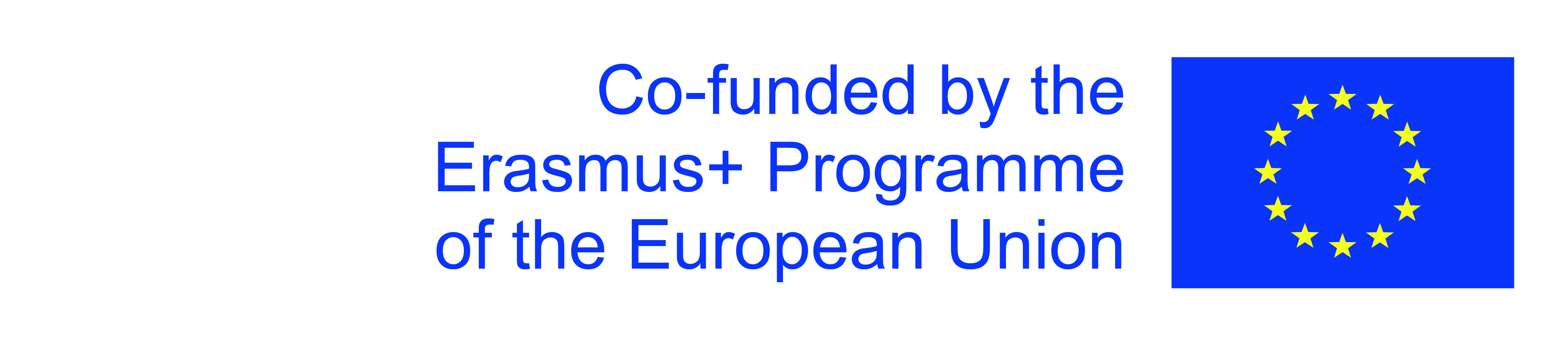 The European Commission's support for the production of this publication does not constitute an endorsement of the contents, which reflect the views only of the authors, and the Commission cannot be held responsible for any use which may be made of the information contained therein.
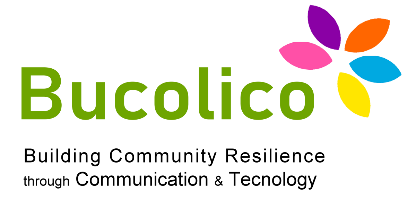 1.3: WEB & SOCIAL MEDIA
 MANAGEMENT, ANALYTICS & MARKETING
Un altro strumento implementato è la Newsletter. 

Nel nostro caso è stata predisposta una Newsletter mensile con dei pulsanti per condividere facilmente i contenuti pubblicati sui principali Canali Social. 
Sia sul Sito Web sia sul Blog viene inserita una call   to action con l'invito a iscriversi alla Newsletter.
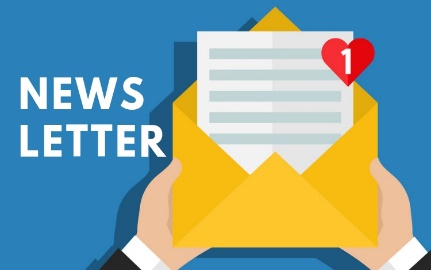 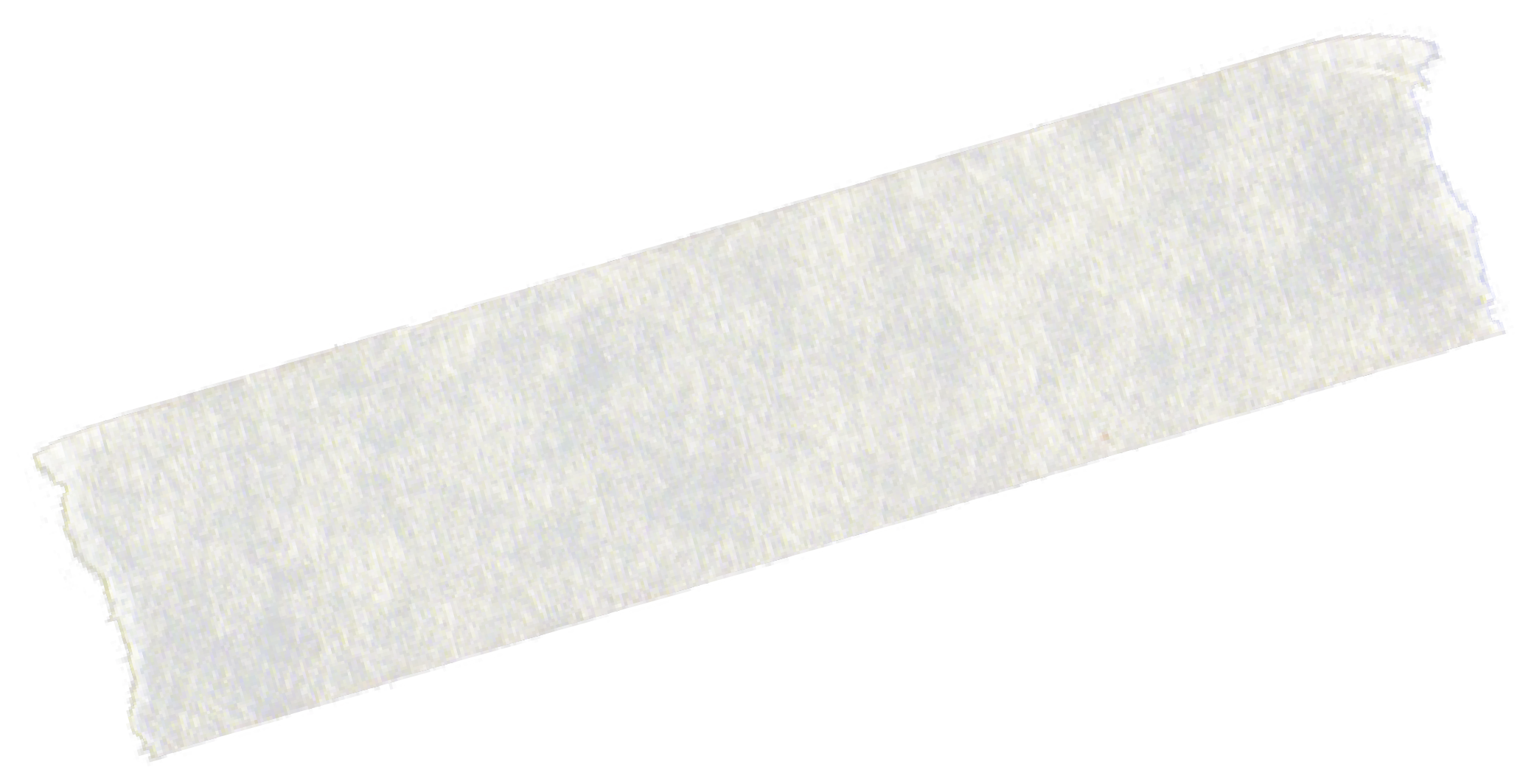 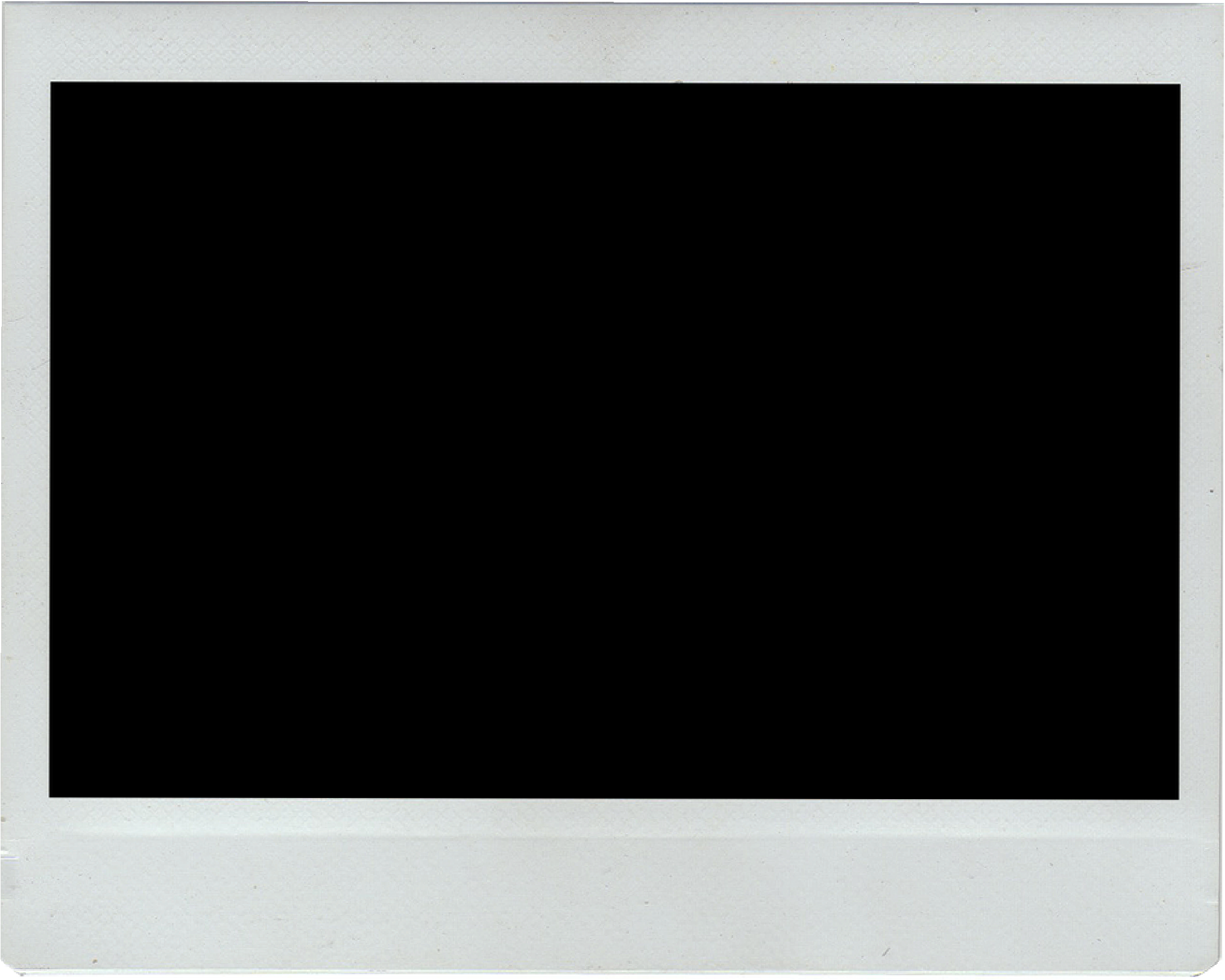 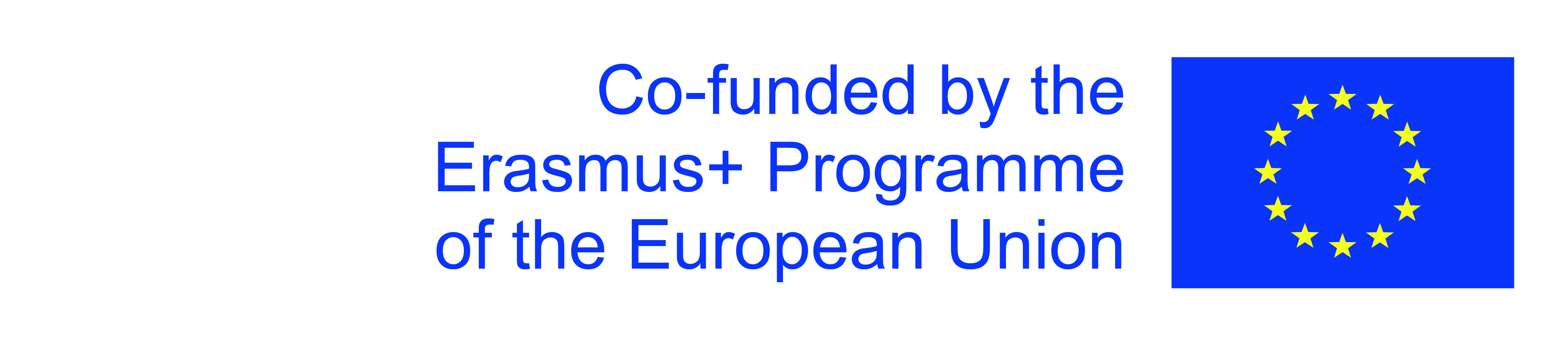 The European Commission's support for the production of this publication does not constitute an endorsement of the contents, which reflect the views only of the authors, and the Commission cannot be held responsible for any use which may be made of the information contained therein.
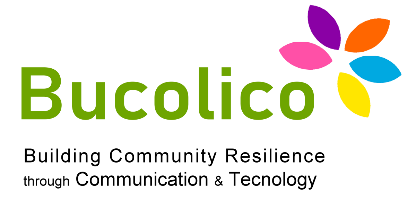 1.3: WEB & SOCIAL MEDIA
 MANAGEMENT, ANALYTICS & MARKETING
In ultimo, ADWORDS (a pagamento): 

L'obiettivo dell’Agenzia è quello di portare fin da subito un «ROI» positivo, 
pur con budget inizialmente limitato. 

L'idea di base è quella di essere presenti semplicemente nelle ricerche sul Web, 
puntando su termini molto vicini all'attività (in questo caso “impianti antincendio” e similari). Si creano degli aggregati di parole, dividendoli per concetti, 
identificando così le potenziali ricerche.

In più l’Agenzia ha aperto i profili LinkedIn a tutti i dipendenti.
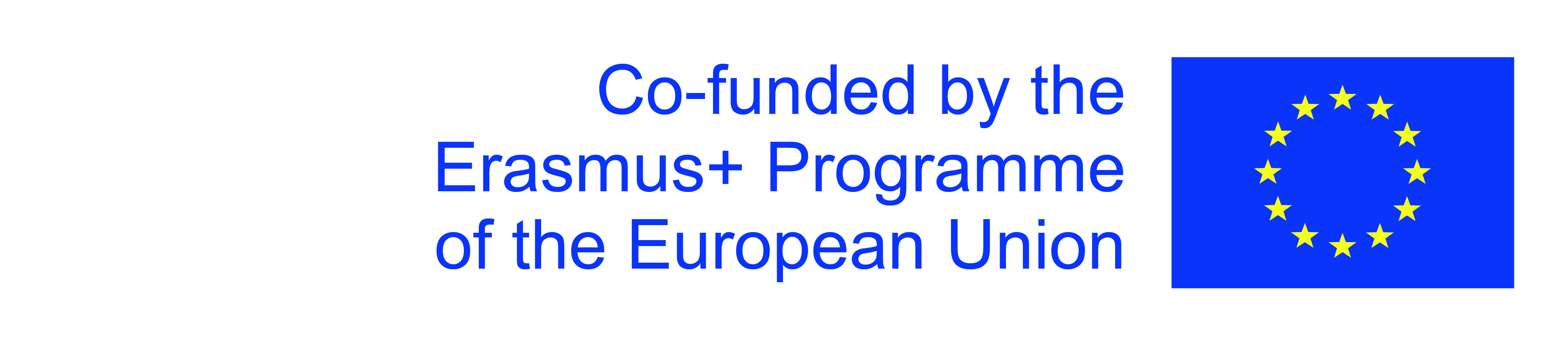 The European Commission's support for the production of this publication does not constitute an endorsement of the contents, which reflect the views only of the authors, and the Commission cannot be held responsible for any use which may be made of the information contained therein.
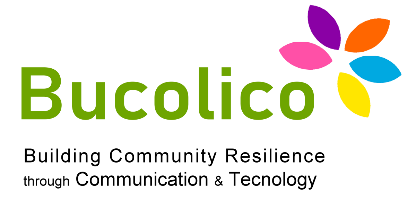 1.3: WEB & SOCIAL MEDIA
 MANAGEMENT, ANALYTICS & MARKETING
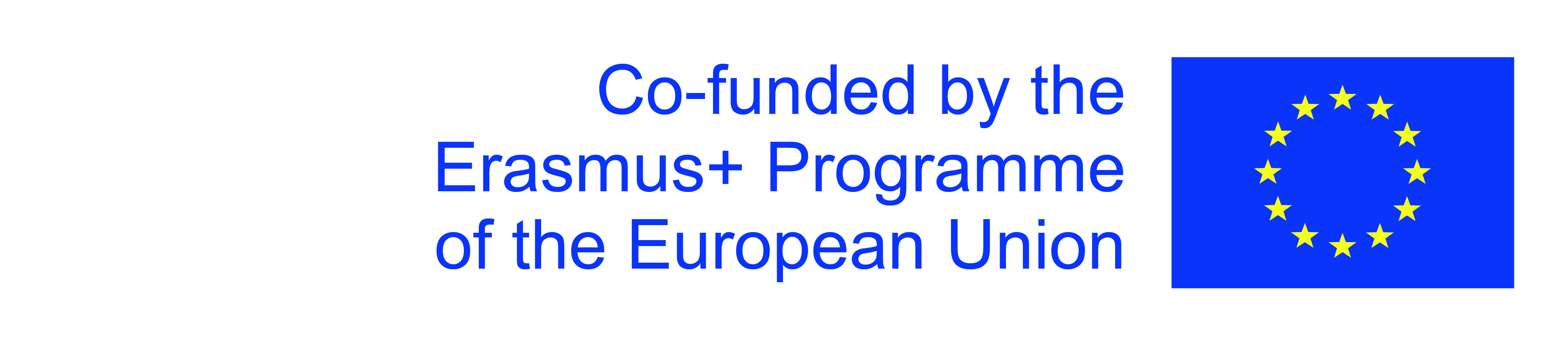 The European Commission's support for the production of this publication does not constitute an endorsement of the contents, which reflect the views only of the authors, and the Commission cannot be held responsible for any use which may be made of the information contained therein.
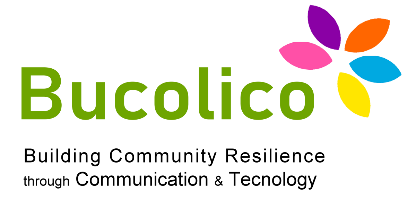 1.3: WEB & SOCIAL MEDIA
 MANAGEMENT, ANALYTICS & MARKETING
Per sintetizzare, di quali elementi si compone davvero un’analisi come quella 
condotta dal case study  FireSec System?

Intercettare le menzioni: un primo ascolto generico con strumenti gratuiti come           Google Alerts è un ottimo primo passo insieme ad altri servizi online di alerting come  Mention.net e Keyword Planner di Google. L’obiettivo è comprendere i «trend», gli       argomenti di interesse, le abitudini di ricerca nell’ambito che ci interessa. 

Ascoltare i clienti e il mercato: predisporre cioè strumenti attraverso i quali la clientela    può interagire con l’Azienda. Ciò significa anche guardare al Mercato settoriale che ci       interessa: individuare riviste di settore, forum, Blog (iscrivendosi per esempio ai Feed      RSS dei Content Developers di Settore).
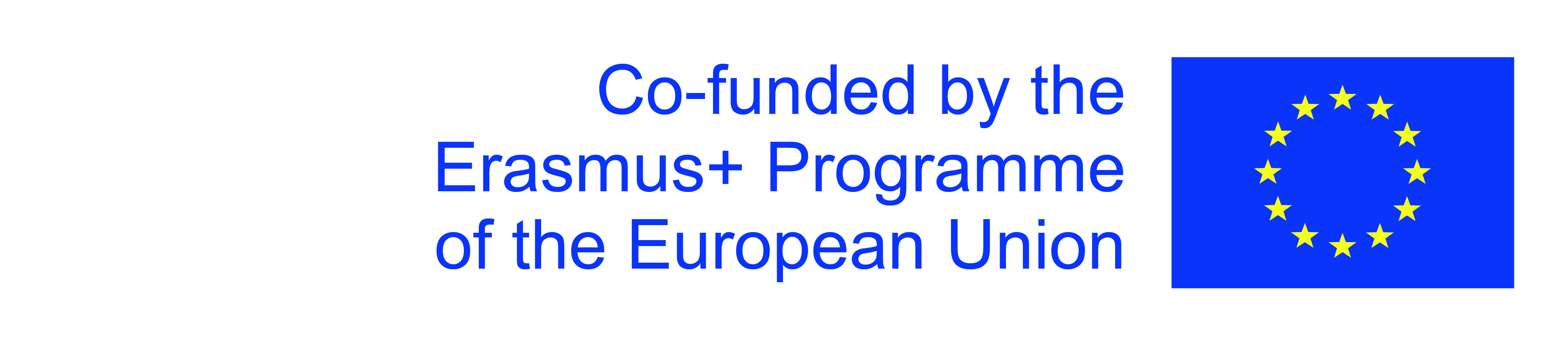 The European Commission's support for the production of this publication does not constitute an endorsement of the contents, which reflect the views only of the authors, and the Commission cannot be held responsible for any use which may be made of the information contained therein.
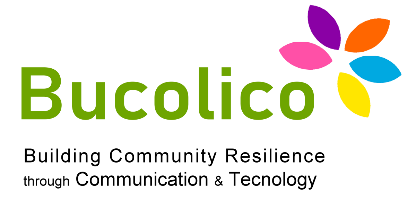 1.3: WEB & SOCIAL MEDIA
 MANAGEMENT, ANALYTICS & MARKETING
Creare un piano di Content Marketing:

Come farsi notare dal proprio pubblico potenziale? Nell'era non soltanto del
Marketing Digitale, ma soprattutto di quello «inbound» il nostro pubblico potrà
trovarci solo se forniremo i giusti contenuti. 

Bisogna cioè creare contenuti che rispondano a precise esigenze informative. 

Questo è possibile ascoltando e tracciando le conversazioni tra le persone nei 
luoghi identificati nella fase d'ascolto, conoscendo le parole chiave più utilizzate
sui motori di ricerca, usando queste stesse parole chiave nei tag e nei contenuti, utilizzando infine i Canali Social per approfondire la conoscenza del Brand e per 
attrarre nuove persone.
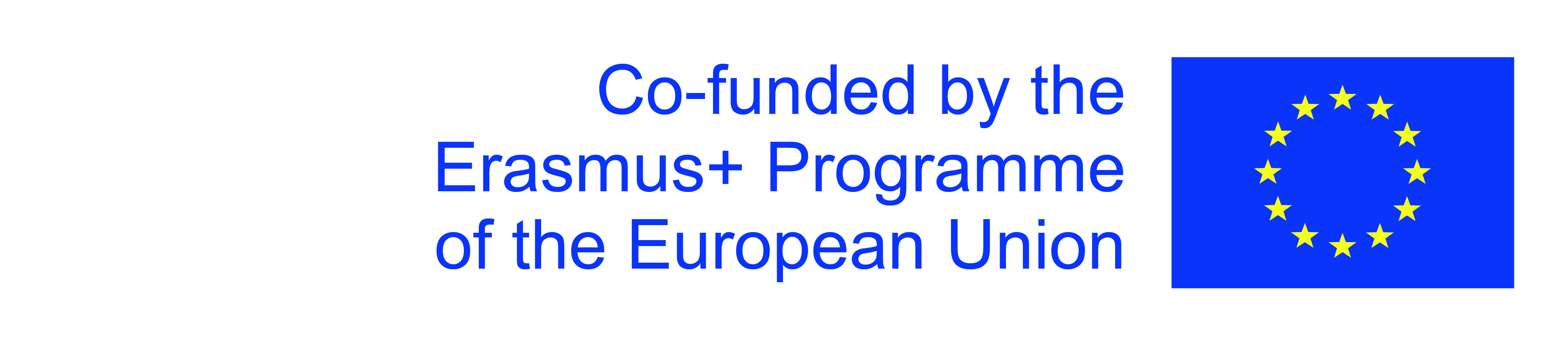 The European Commission's support for the production of this publication does not constitute an endorsement of the contents, which reflect the views only of the authors, and the Commission cannot be held responsible for any use which may be made of the information contained therein.
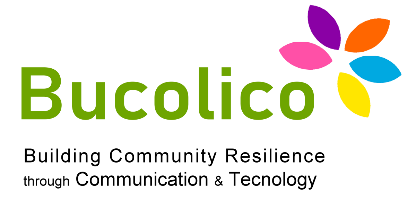 1.3: WEB & SOCIAL MEDIA
 MANAGEMENT, ANALYTICS & MARKETING
Nella creazione del Piano Editoriale da veicolare su tutti i Canali Social in nostro
possesso, bisognerà prevedere la pubblicazione regolare di contenuti e 
argomenti di rilievo per il nostro pubblico. 

Non bisogna limitarsi ai formati tipici di ciascun canale (es Twitter → tweet; 
Facebook → post), ma bisogna prendere in considerazione tutti i 
«Content Object»: Newsletter, Post, Ebook, Infografiche.

È però prioritario integrare i Social Media nel proprio Ciclo di Vendita, affinché:

Più utenti conoscano la nostra Azienda tramite questi canali 
Generare «passaparola»
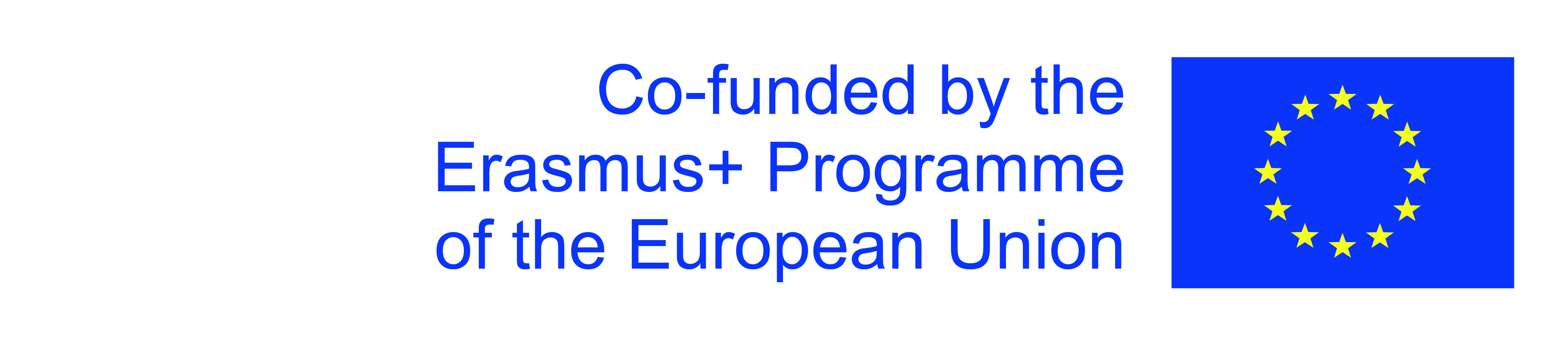 The European Commission's support for the production of this publication does not constitute an endorsement of the contents, which reflect the views only of the authors, and the Commission cannot be held responsible for any use which may be made of the information contained therein.
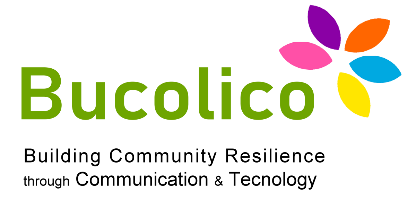 1.3: WEB & SOCIAL MEDIA
 MANAGEMENT, ANALYTICS & MARKETING
Raggiunto l’utente, è necessario coinvolgerlo con contenuti ben pubblicati:

Conversazione
Contenuti Personalizzati

In sintesi: Rispondere alle domande interagendo attivamente e incoraggiando i 
clienti a seguire la pagina. Quindi anzitutto ascoltare cosa dicono i clienti 
partecipando alle discussioni, unendosi a Forum di settore etc. 

Ancora: condividere informazioni con persone che ormai ci seguono annunciando loro anteprime e esclusive che li portino a compiere un atto di «passaparola».
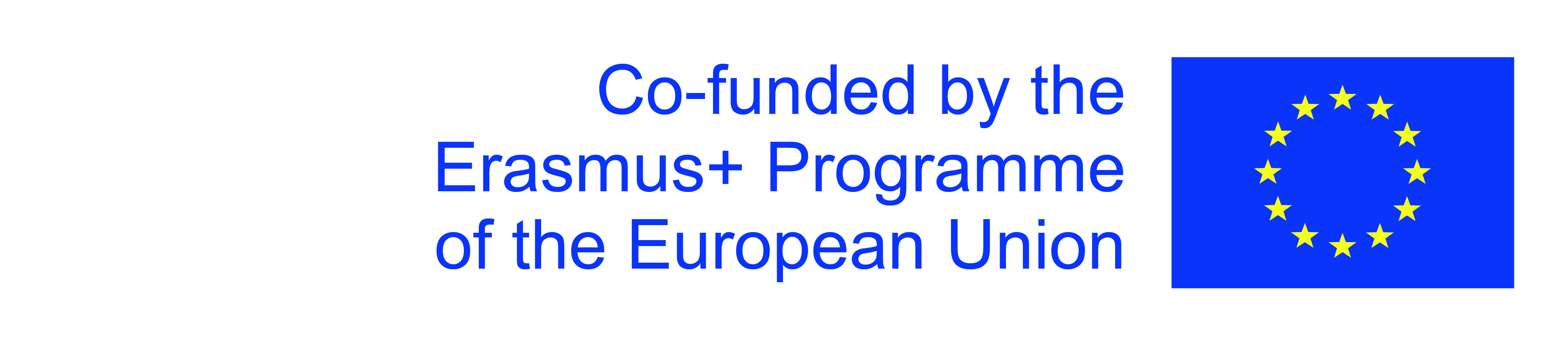 The European Commission's support for the production of this publication does not constitute an endorsement of the contents, which reflect the views only of the authors, and the Commission cannot be held responsible for any use which may be made of the information contained therein.
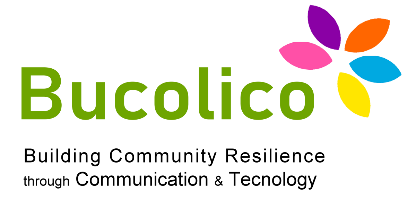 1.3: WEB & SOCIAL MEDIA
 MANAGEMENT, ANALYTICS & MARKETING
LA MISURAZIONE:

L'analisi dei risultati si pone di collegare gli obiettivi iniziali di marketing e business con le azioni e i risultati, tradotti in metriche e KPI ottenuti sui Social Media.
Si misura questo impatto mediante metriche quantitative e qualitative.
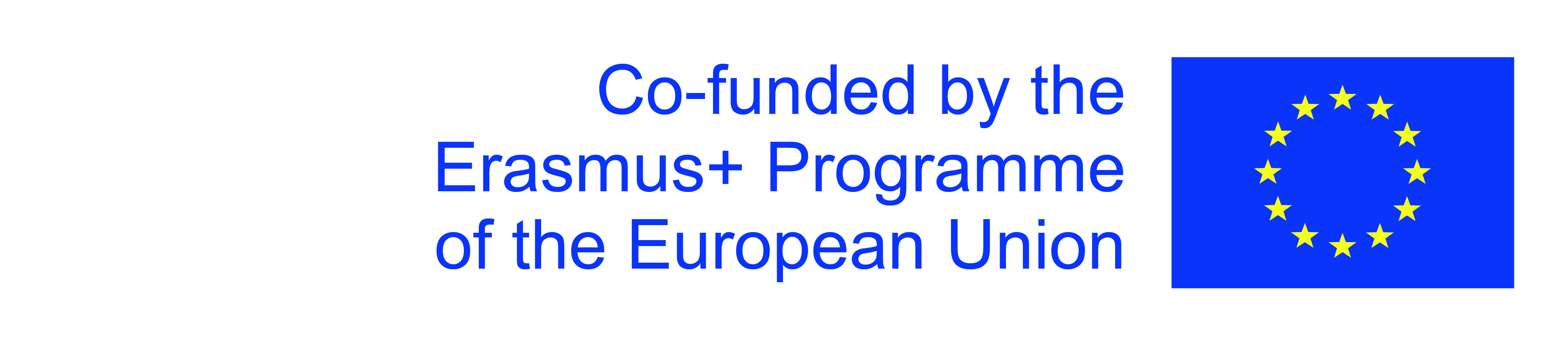 The European Commission's support for the production of this publication does not constitute an endorsement of the contents, which reflect the views only of the authors, and the Commission cannot be held responsible for any use which may be made of the information contained therein.
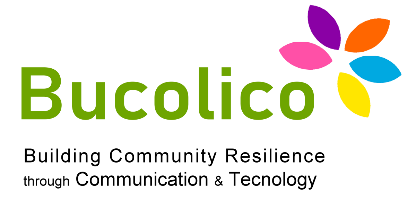 1.3: WEB & SOCIAL MEDIA
 MANAGEMENT, ANALYTICS & MARKETING
Un esempio: 

Prendendo in considerazione le piattaforme di Social             Networking che abbiamo citato (Twitter, Facebook Business, Blog, Youtube) per ognuna di queste ci saranno metriche di misurazione più  opportune. Complessivamente andranno   misurate:  

Exposure: quanto è cresciuta la «portata» dell’Azienda grazie al Canale Social
Engagement: livello di coinvolgimento (post, commenti, retweet, citazioni etc.)
Conversion: numero di conversazioni registrate
Advocacy: numero di utenti che citano, consigliano, parlano del 
prodotto/servizio dell’Azienda in questione.
Alcuni parametri possono essere analizzati più accuratamente tramite 
piattaforme di Social Analytics come Tweetreach, Facebook Insight, 
Youtube Analytics, LinkedIn.
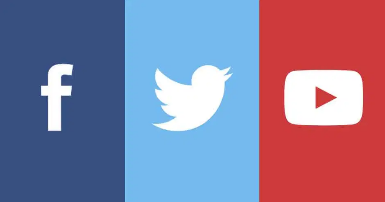 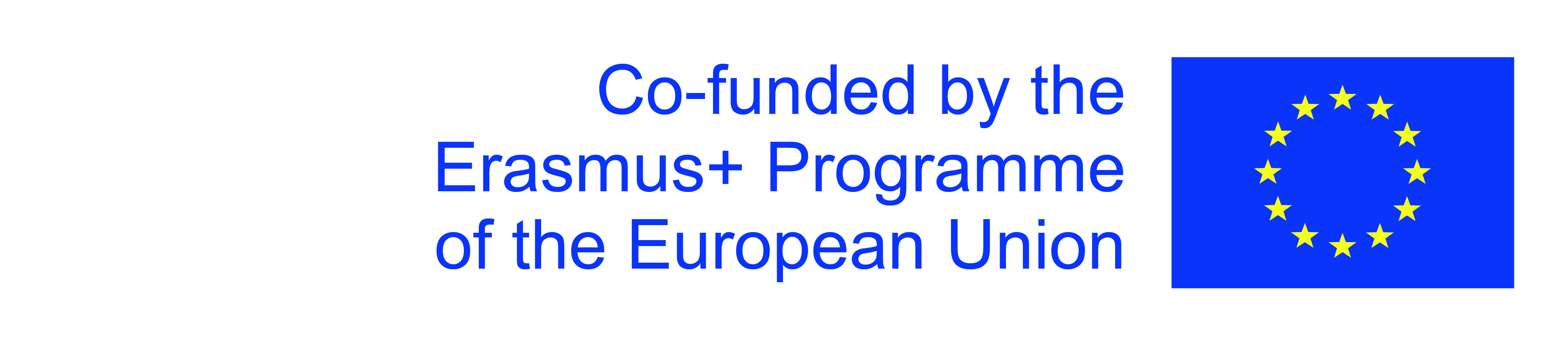 The European Commission's support for the production of this publication does not constitute an endorsement of the contents, which reflect the views only of the authors, and the Commission cannot be held responsible for any use which may be made of the information contained therein.
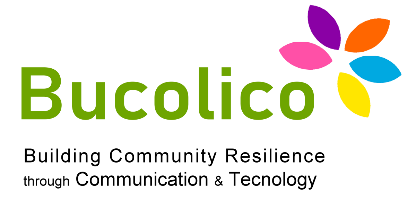 1.3: WEB & SOCIAL MEDIA
 MANAGEMENT, ANALYTICS & MARKETING
Un piano di Digital Marketing per le Piccole e Medie Aziende «B2C»:
Un esempio del settore «Moda».

L'azienda in questione è LouAnne S.r.l., produttrice di abbigliamento femminile, a conduzione familiare. La struttura organizzativa comprende un piccolo ufficio 
Marketing e Vendite che si occupa soprattutto di catalogi e materiale informativo
cartaceo. La presenza dell'azienda sul Web si limita al Sito Web.
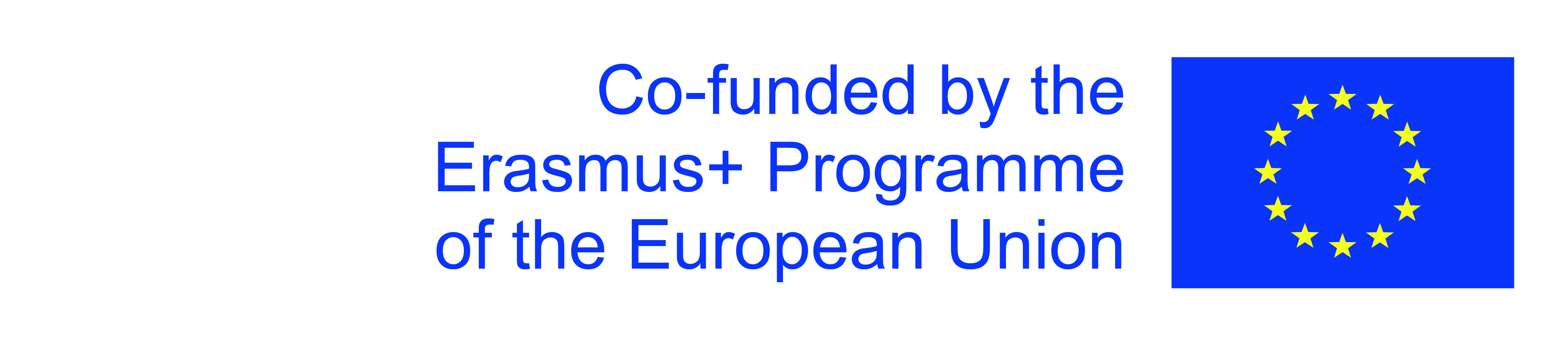 The European Commission's support for the production of this publication does not constitute an endorsement of the contents, which reflect the views only of the authors, and the Commission cannot be held responsible for any use which may be made of the information contained therein.
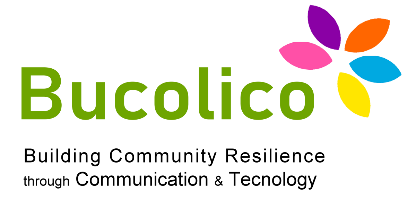 1.3: WEB & SOCIAL MEDIA
 MANAGEMENT, ANALYTICS & MARKETING
Obiettivi di primo livello:
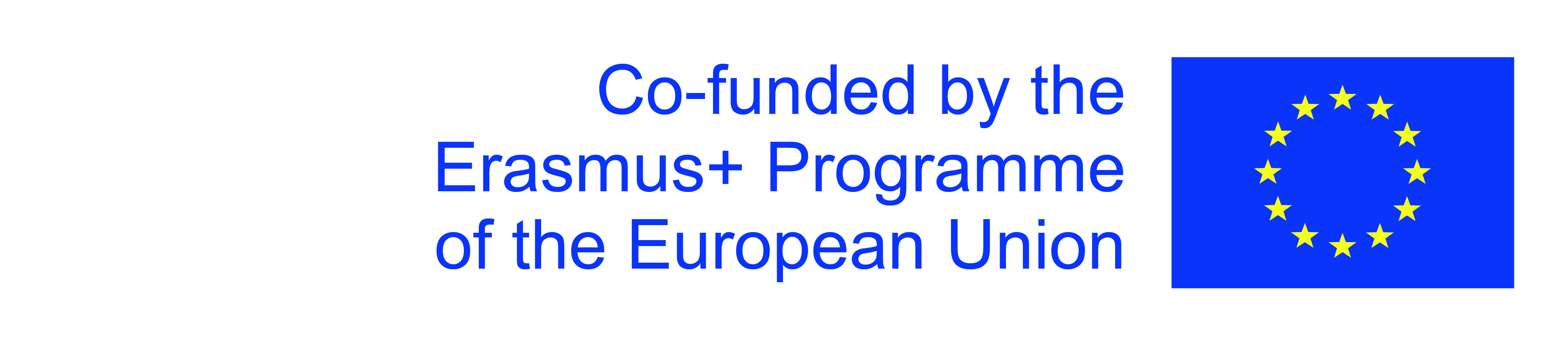 The European Commission's support for the production of this publication does not constitute an endorsement of the contents, which reflect the views only of the authors, and the Commission cannot be held responsible for any use which may be made of the information contained therein.
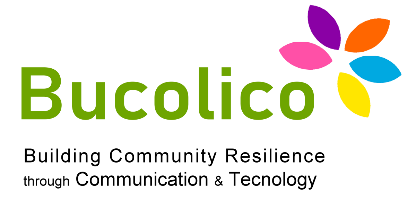 1.3: WEB & SOCIAL MEDIA
 MANAGEMENT, ANALYTICS & MARKETING
Gli obiettivi specifici che LouAnne S.r.l si pone sono:
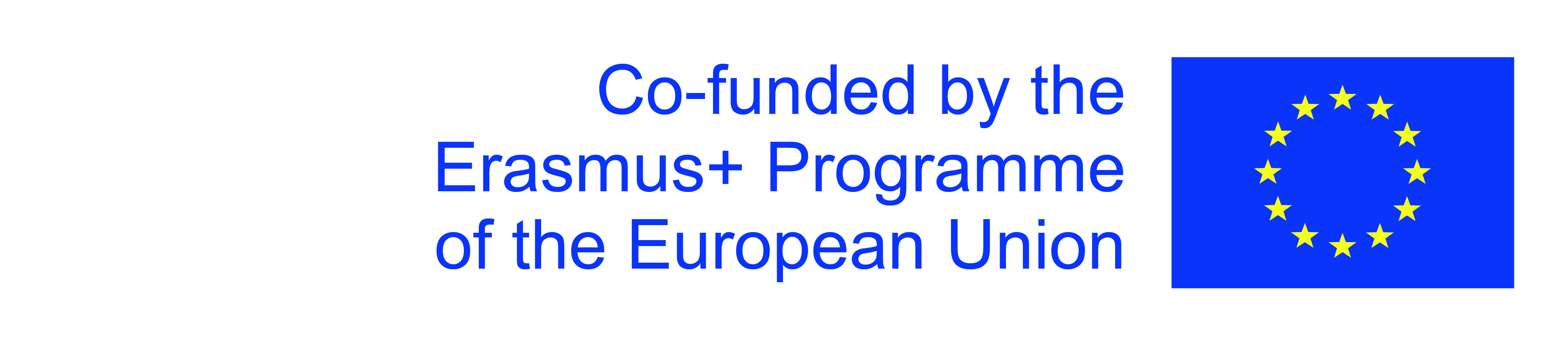 The European Commission's support for the production of this publication does not constitute an endorsement of the contents, which reflect the views only of the authors, and the Commission cannot be held responsible for any use which may be made of the information contained therein.
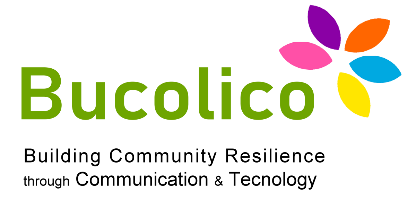 1.3: WEB & SOCIAL MEDIA
 MANAGEMENT, ANALYTICS & MARKETING
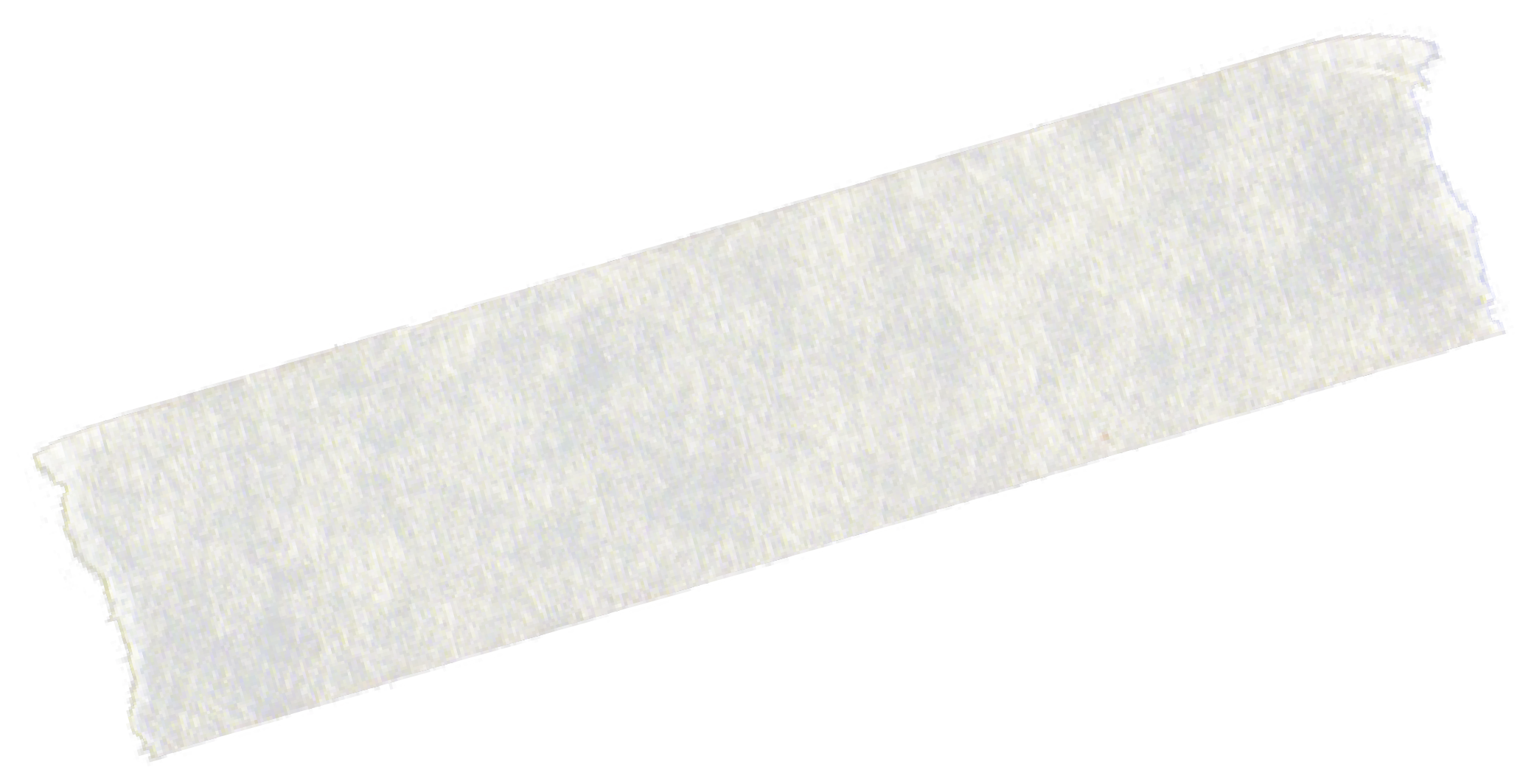 PERSONAS
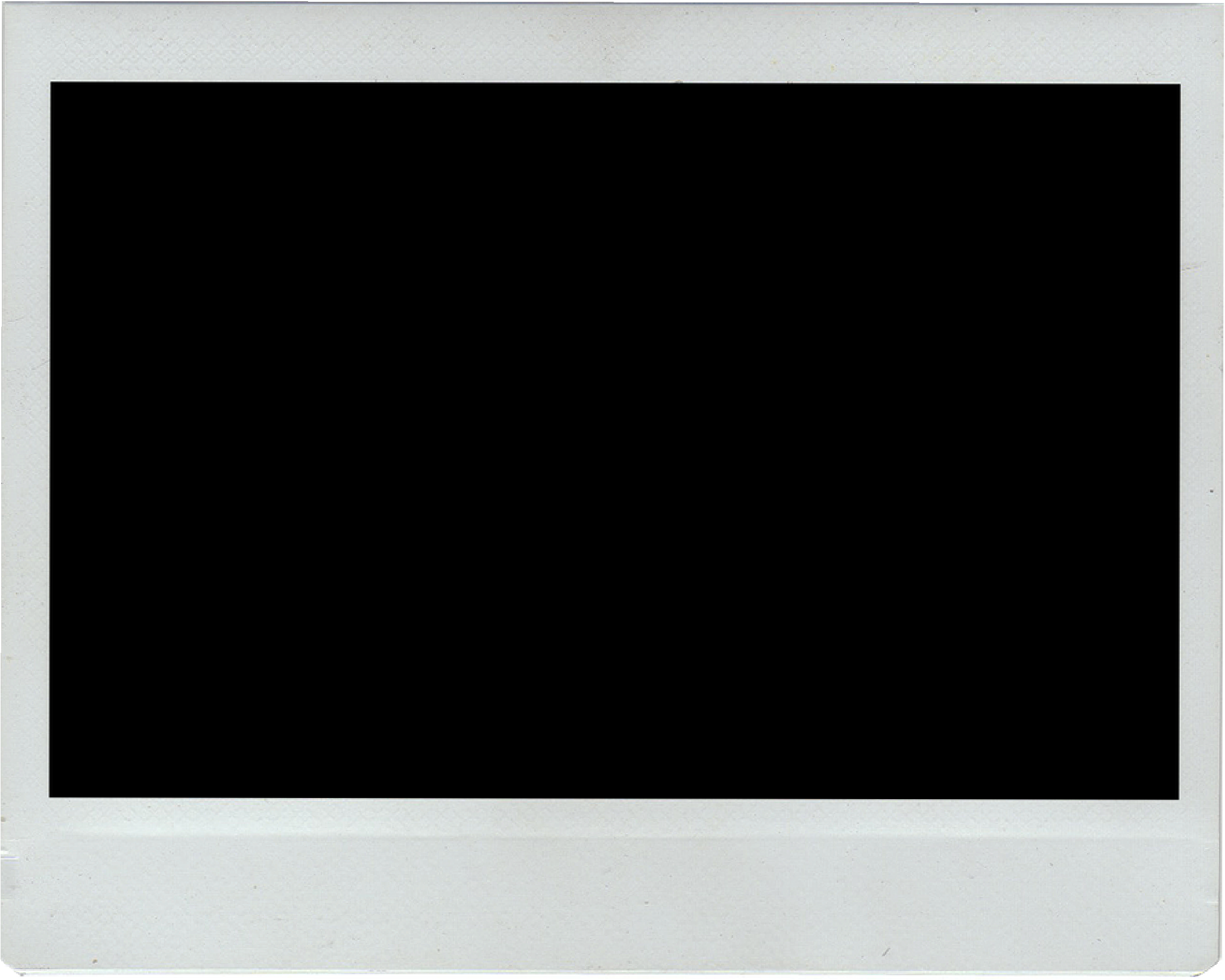 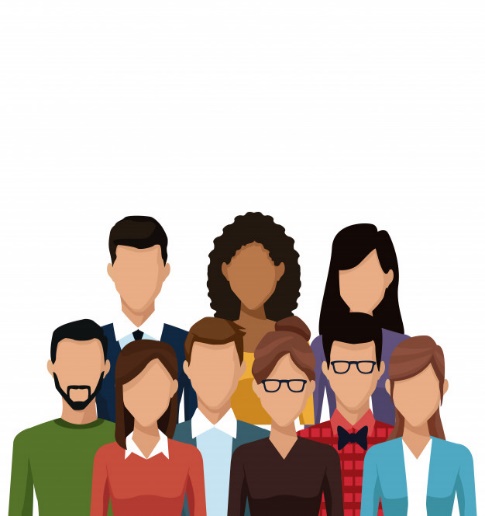 Identificazione delle «Personas»:

Come abbiamo già visto, è prioritario comprendere  le fasce di utenti a cui ci si vuole rivolgere. Questi    «identikit» ci servono per capire quali sono le loro
esigenze, anche al di là del prodotto e/o servizio.  
Essi aiuteranno inoltre a individuare i luoghi digitali migliori, dove è possibile interagire più efficacemente con la nostra audience. Per ognuna di queste        «Personas» dovremo indicare quali sono le stringhe di parole chiave con le quali è possibile cercare il 
nostro prodotto.
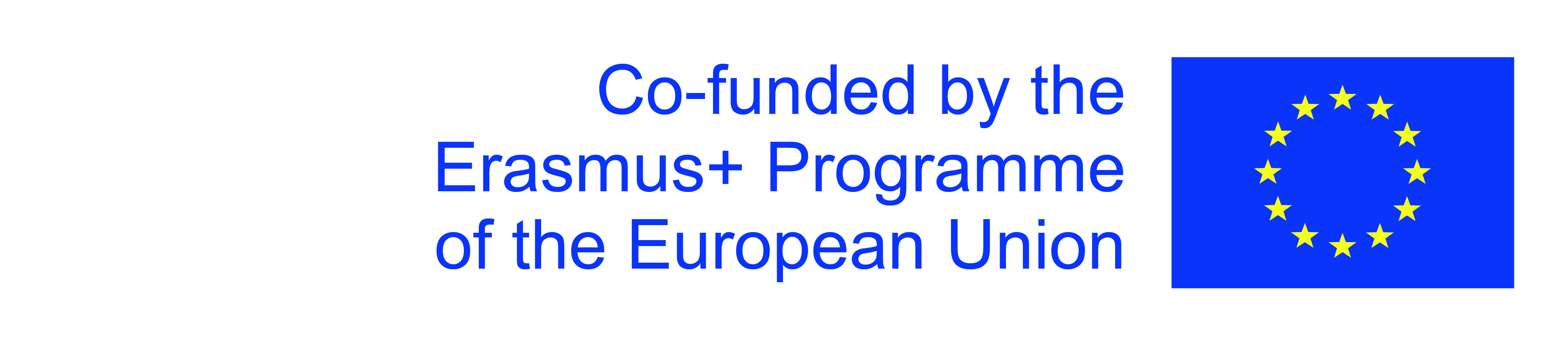 The European Commission's support for the production of this publication does not constitute an endorsement of the contents, which reflect the views only of the authors, and the Commission cannot be held responsible for any use which may be made of the information contained therein.
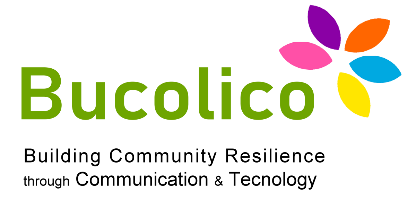 1.3: WEB & SOCIAL MEDIA
 MANAGEMENT, ANALYTICS & MARKETING
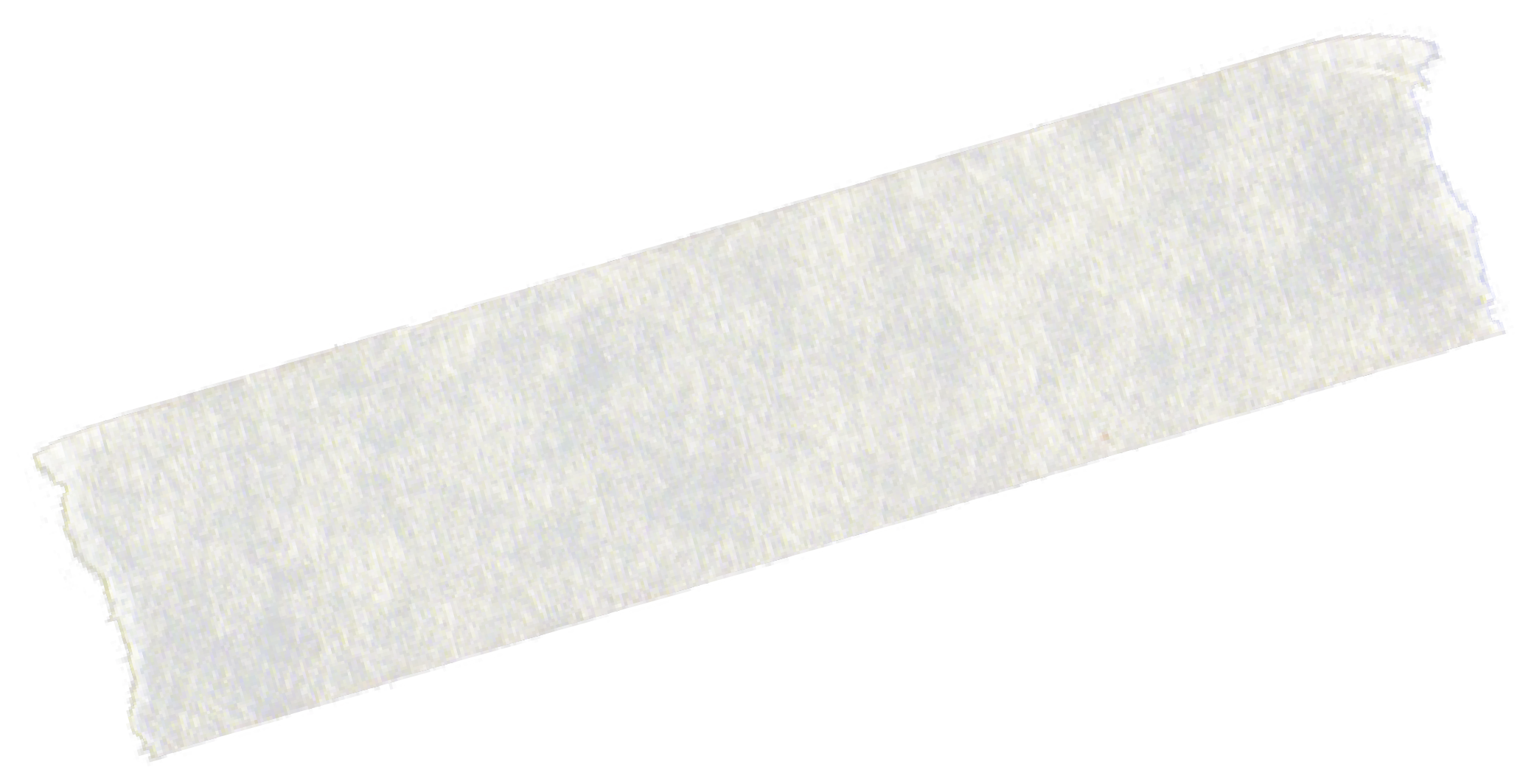 POSIZIONAMENTO
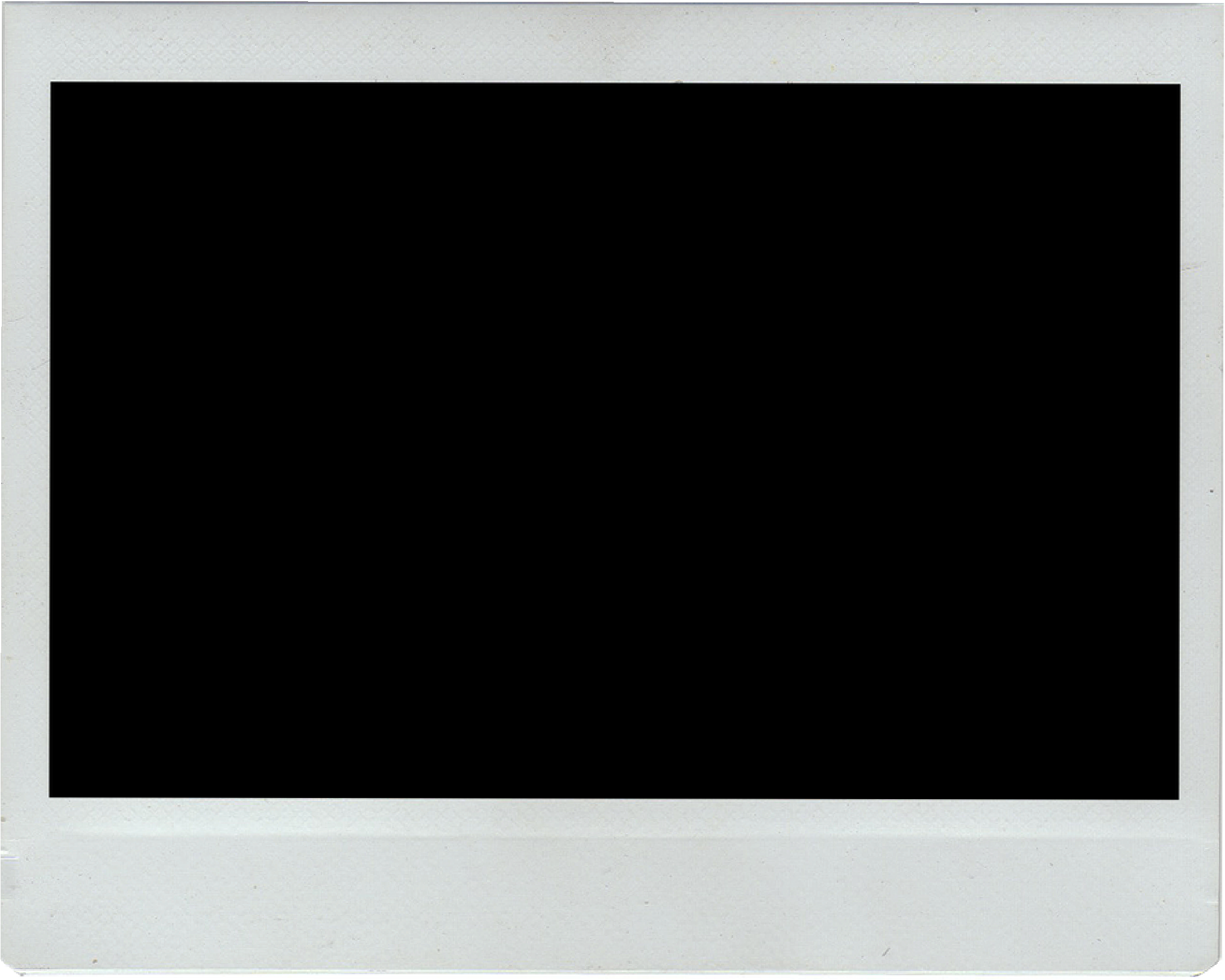 Posizionamento

È necessario pensare prima al posizionamento dell’Azienda rispetto a quello Online (che è diretta conseguenza del primo). L’Azienda in questione ha  deciso di rinnovare la gamma dei prodotti dedicandosi alla fascia che va dai 25 ai 35 anni, 
posizionandosi in quella nicchia di mercato che 
apprezza la qualità con una minore sensibilità al   prezzo e che preferisce una produzione meno di  massa e più artigianale. 
Nicchia poco sfruttata dal mercato, nella quale       l'azienda vuole diventare leader.
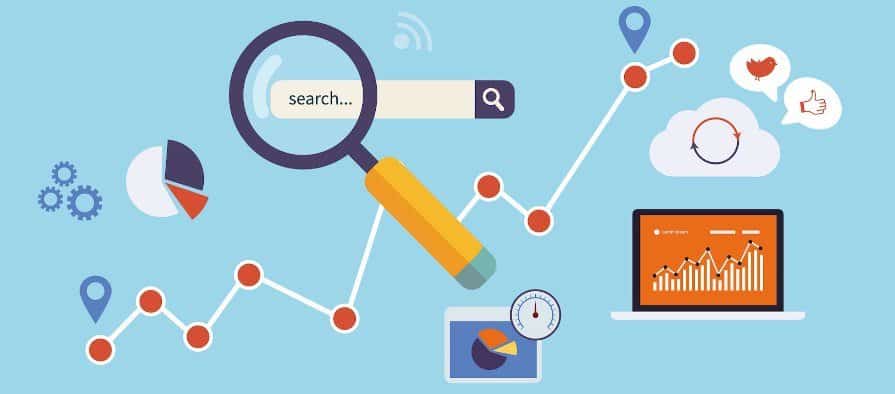 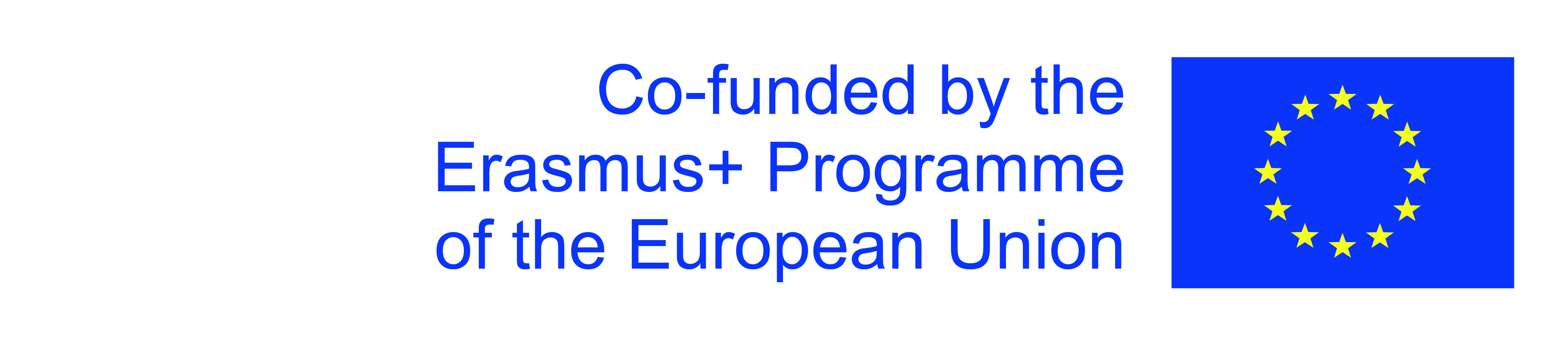 The European Commission's support for the production of this publication does not constitute an endorsement of the contents, which reflect the views only of the authors, and the Commission cannot be held responsible for any use which may be made of the information contained therein.
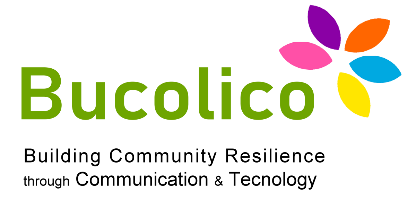 1.3: WEB & SOCIAL MEDIA
 MANAGEMENT, ANALYTICS & MARKETING
Ricostruiamo il percorso digitale delle «Personas» a cui ci rivolgiamo, 
immaginando quali siti di informazione frequentano attraverso ricerche
Inizialmente di taglio generale, per esempio tramite Google.
Si utilizzeranno combinazioni di parole chiave che pensiamo possano essere 
utilizzate. Per ragioni di budget, in questo caso si utilizzano soltanto gli strumenti
gratuiti. Si crea una lista di parole chiave che le «Personas» potrebbero ricercare e che comprendano nome del Brand e Prodotti, ma anche bisogni, Brand
concorrenti e nomi dei loro prodotti, informazioni, dubbi, modi di dire. 
Inserendole nello strumento per le Parole Chiave di Google, questo ci fornirà 
variazioni sul tema utili per capire altre eventuali parole correlate o marchi 
concorrenti a cui non avevamo pensato.
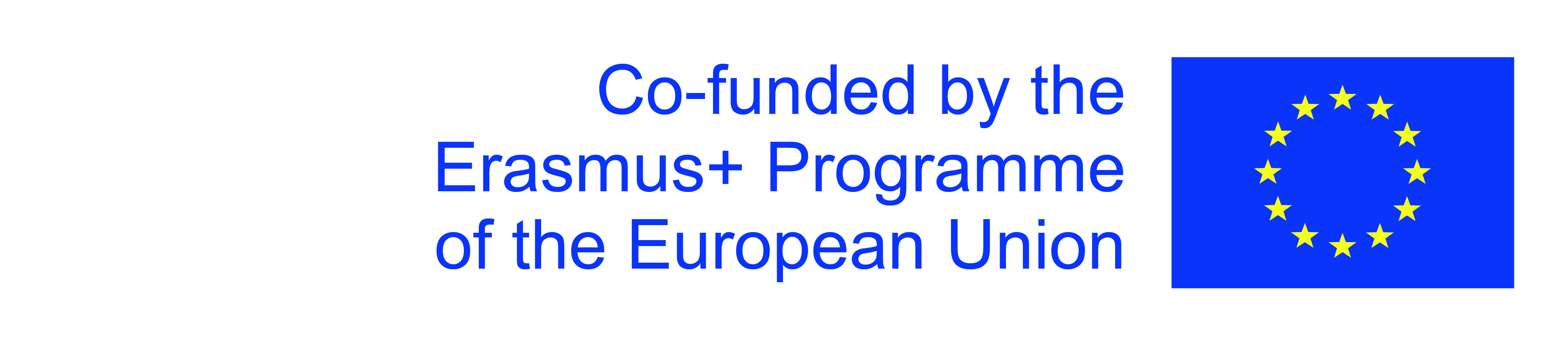 The European Commission's support for the production of this publication does not constitute an endorsement of the contents, which reflect the views only of the authors, and the Commission cannot be held responsible for any use which may be made of the information contained therein.
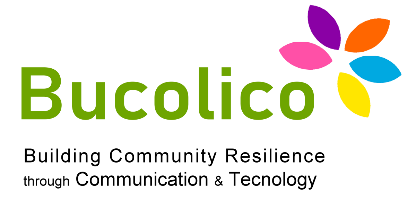 1.3: WEB & SOCIAL MEDIA
 MANAGEMENT, ANALYTICS & MARKETING
Lo stesso processo di Ricerca va effettuato sui Canali Social pubblici
che ci consentono di trovare liberamente i contenuti inseriti dagli utenti: 
Twitter, Tumblr, Pinterest, Instagram.
Questo serve all’Azienda per capire quali sono i linguaggi e i contenuti 
più frequenti. Non è possibile fare questa ricerca nei profili Facebook 
privati, ma solo nelle Pagine mediante ricerca manuale.
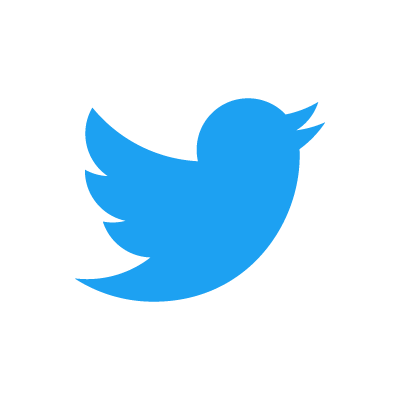 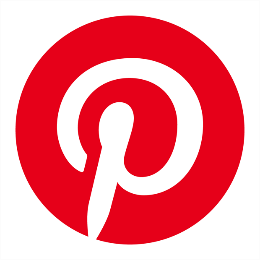 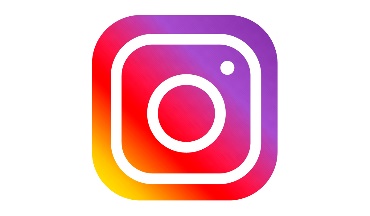 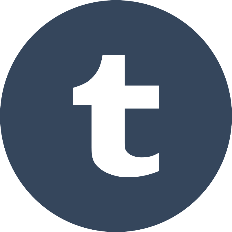 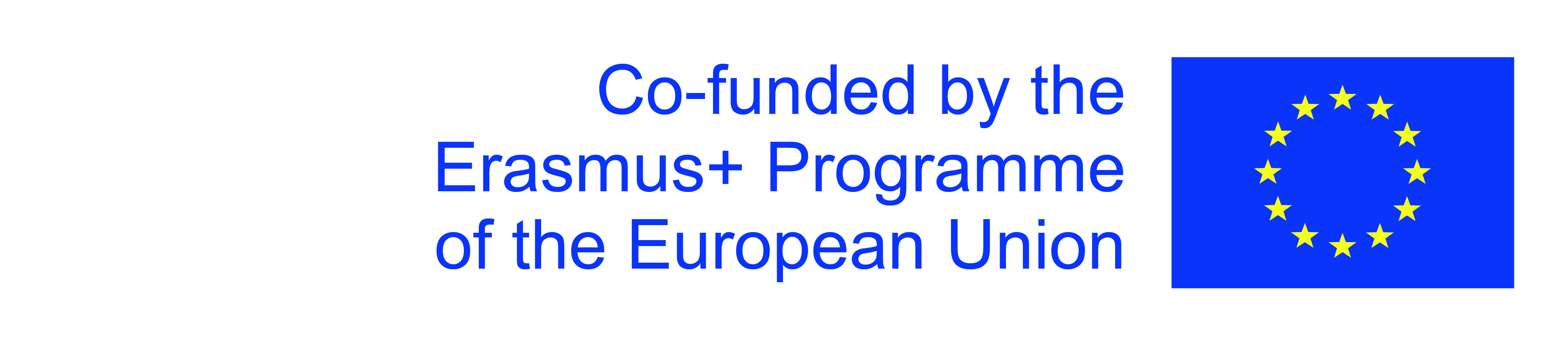 The European Commission's support for the production of this publication does not constitute an endorsement of the contents, which reflect the views only of the authors, and the Commission cannot be held responsible for any use which may be made of the information contained therein.
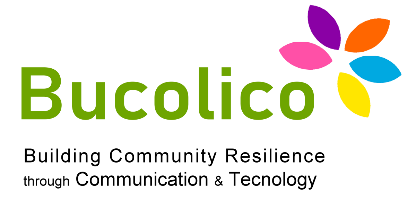 1.3: WEB & SOCIAL MEDIA
 MANAGEMENT, ANALYTICS & MARKETING
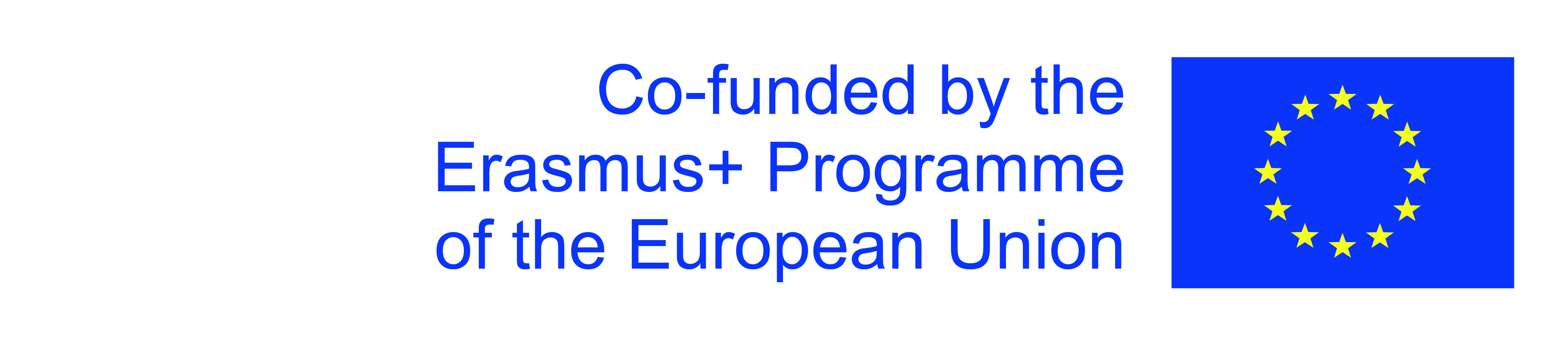 The European Commission's support for the production of this publication does not constitute an endorsement of the contents, which reflect the views only of the authors, and the Commission cannot be held responsible for any use which may be made of the information contained therein.
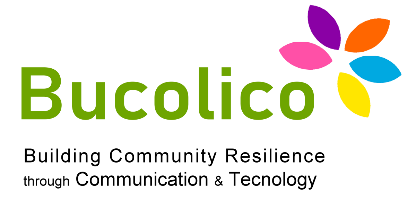 1.3: WEB & SOCIAL MEDIA
 MANAGEMENT, ANALYTICS & MARKETING
Il Sito Web e il Blog saranno anche qui al centro della strategia digitale 
di LouAnne S.r.l. L’Azienda deve essere una presenza online che non parli 
la lingua delle riviste, ma quella dei clienti. Il sito dovrà essere meno 
concentrato sull'azienda e dovrà parlare non più ai rivenditori ma ai clienti finali.

La struttura del Sito Web comprende:
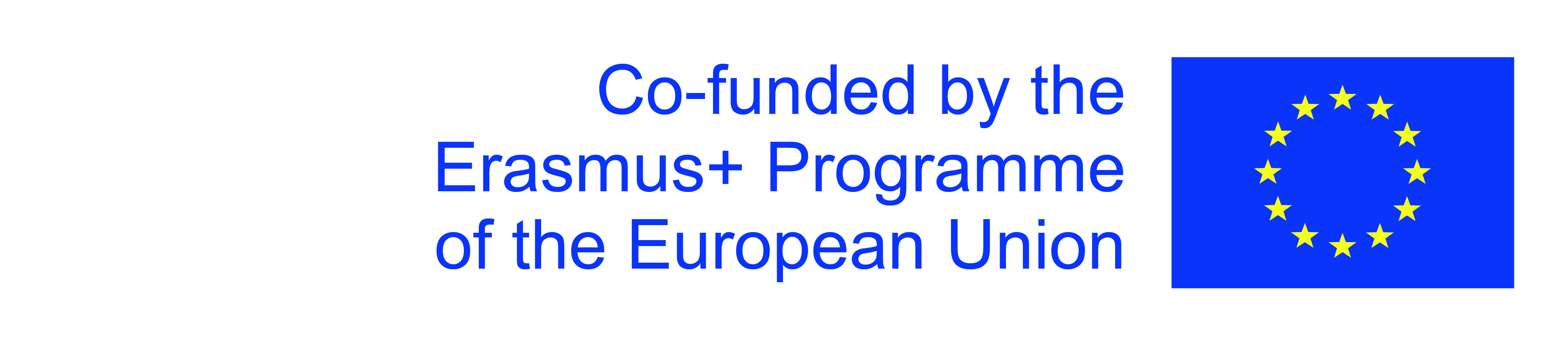 The European Commission's support for the production of this publication does not constitute an endorsement of the contents, which reflect the views only of the authors, and the Commission cannot be held responsible for any use which may be made of the information contained therein.
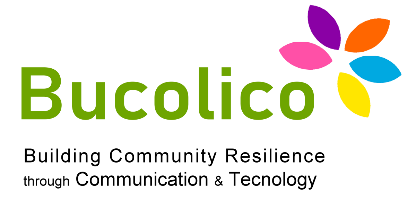 1.3: WEB & SOCIAL MEDIA
 MANAGEMENT, ANALYTICS & MARKETING
Il punto di forza di una piccola azienda a conduzione familiare risiede
in linea di massima nella «maggiore personalità» e «unicità». 
Questi tratti vengono definiti anche dai contenuti che pubblichiamo, non soltanto
dai prodotti.

I contenuti devono essere quindi basati sugli interessi delle «Personas»
che abbiamo individuato (contenuti quindi basati su cosa piace ai clienti, 
non derivati direttamente dai prodotti dell’Azienda).
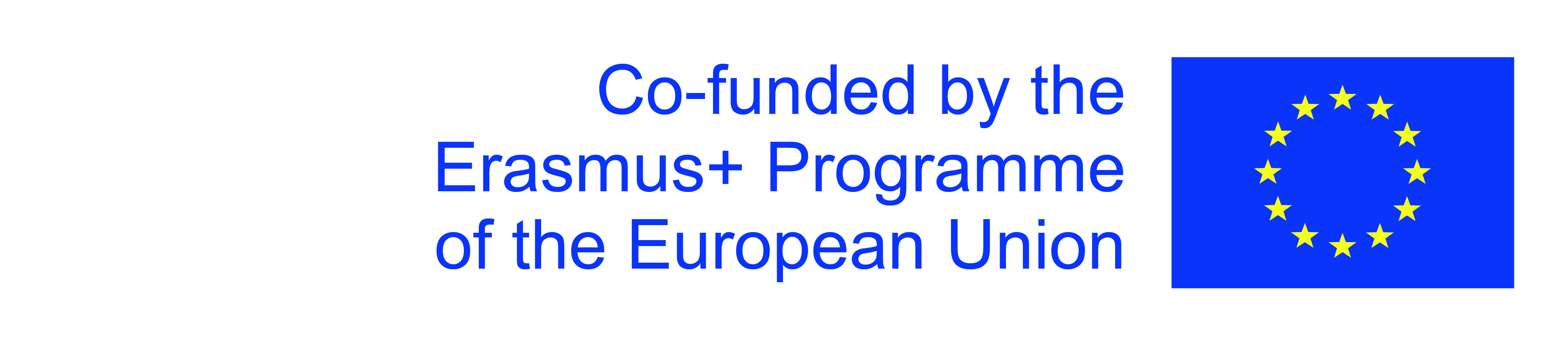 The European Commission's support for the production of this publication does not constitute an endorsement of the contents, which reflect the views only of the authors, and the Commission cannot be held responsible for any use which may be made of the information contained therein.
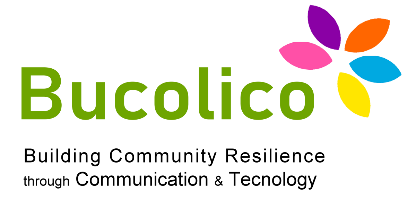 1.3: WEB & SOCIAL MEDIA
 MANAGEMENT, ANALYTICS & MARKETING
Per questo il case study LouAnne S.rl. non produrrà più un catalogo stagionale
cartaceo, ma un racconto quotidiano e digitale che si adatta alla vita quotidiana 
dei propri clienti. 
La distribuzione di questi contenuti avverrà poi utilizzando piattaforme come 
Hub, ma soprattutto Facebook come canale distributivo principale.
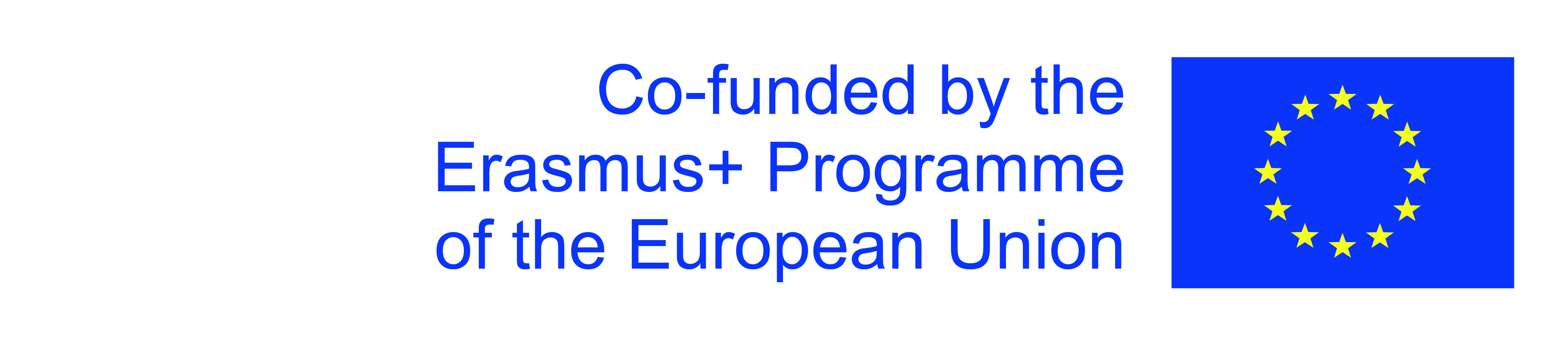 The European Commission's support for the production of this publication does not constitute an endorsement of the contents, which reflect the views only of the authors, and the Commission cannot be held responsible for any use which may be made of the information contained therein.
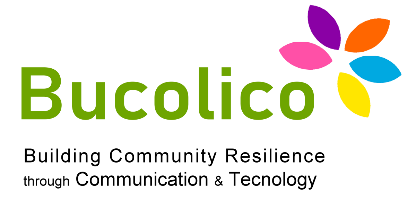 1.3: WEB & SOCIAL MEDIA
 MANAGEMENT, ANALYTICS & MARKETING
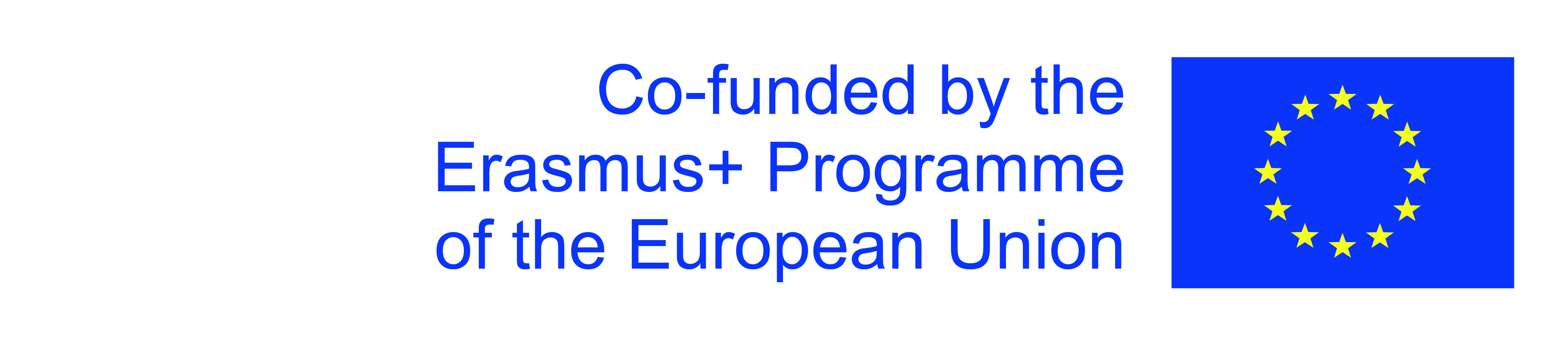 The European Commission's support for the production of this publication does not constitute an endorsement of the contents, which reflect the views only of the authors, and the Commission cannot be held responsible for any use which may be made of the information contained therein.
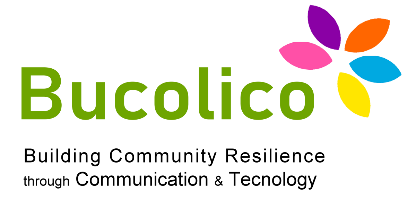 1.3: WEB & SOCIAL MEDIA
 MANAGEMENT, ANALYTICS & MARKETING
Social Network:

I Canali Social sono certamente quelli si adattano meglio a una piccola Azienda
del settore Moda come LouAnne S.r.l. 
L'azienda sceglie di focalizzarsi su una pagina Facebook e su Instagram, 
mantenendo un presidio reattivo su Twitter, Youtube, Pinterest e Google Plus. 
Lo sforzo viene suddiviso tra questi canali, tenendo conto delle loro specifiche 
caratteristiche e la diversa capacità di queste rispetto al pubblico.
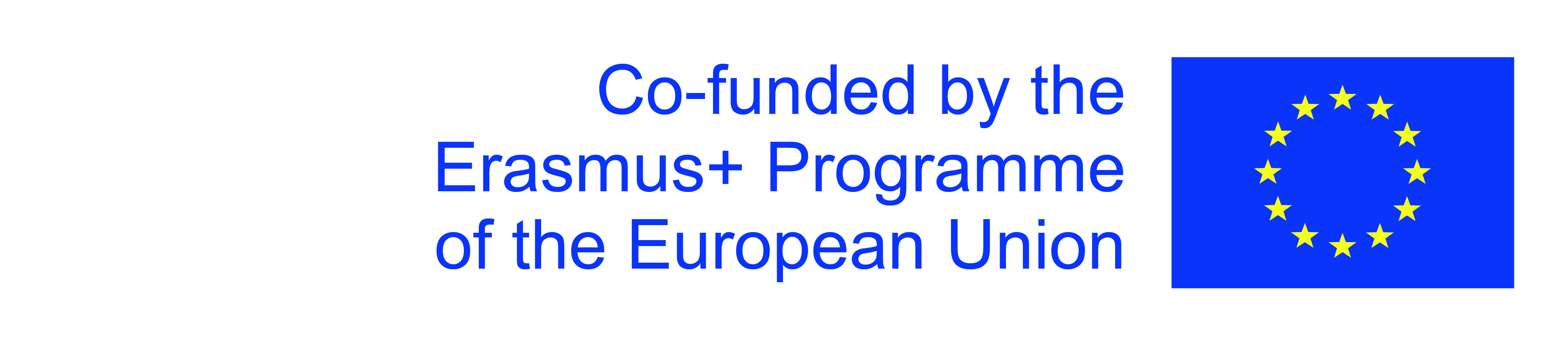 The European Commission's support for the production of this publication does not constitute an endorsement of the contents, which reflect the views only of the authors, and the Commission cannot be held responsible for any use which may be made of the information contained therein.
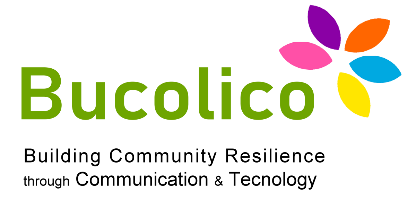 1.3: WEB & SOCIAL MEDIA
 MANAGEMENT, ANALYTICS & MARKETING
L’Azienda ha per esempio scelto di adoperare attivamente il Social 
Blog «Tumblr», curato direttamente dallo Staff di LouAnne S.r.l.


«Tumblr» accoglie i fan più vicini all’Azienda e coloro che vi arrivano dai motori di ricerca. Si è scelto «Tumblr» per la sua capacità di adattarsi al template del 
Sito, ma anche perché la sua peculiarità di è quella di essere un Social Network
altamente visuale.
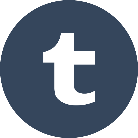 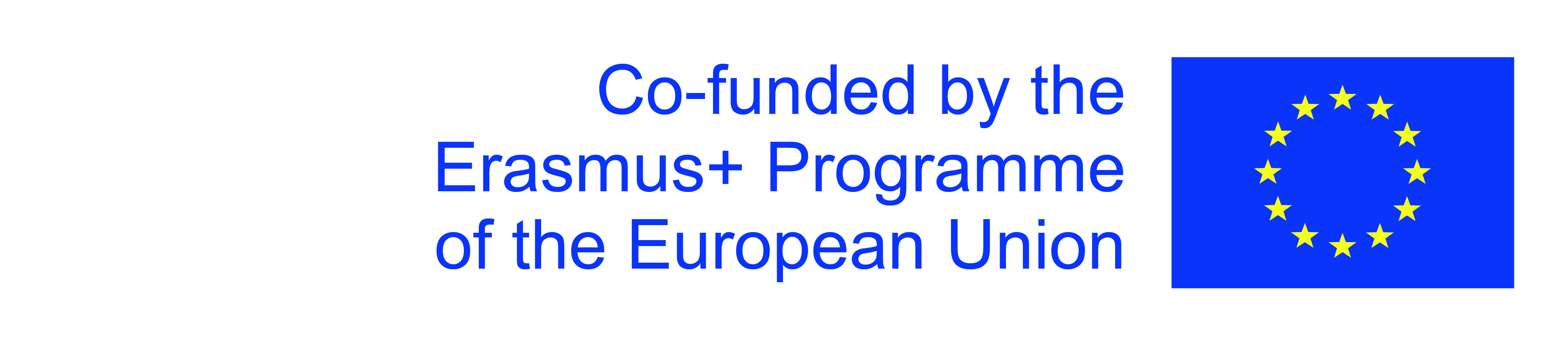 The European Commission's support for the production of this publication does not constitute an endorsement of the contents, which reflect the views only of the authors, and the Commission cannot be held responsible for any use which may be made of the information contained therein.
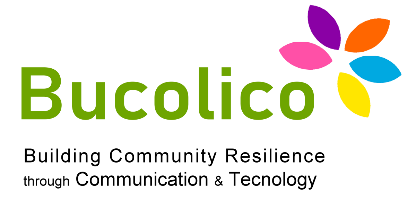 1.3: WEB & SOCIAL MEDIA
 MANAGEMENT, ANALYTICS & MARKETING
Facebook:
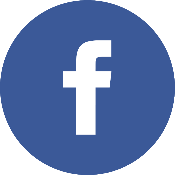 La Piattaforma principale. Facebook è stato scelto per la diffusione di 
«awareness» attraverso la condivisione di contenuti da parte degli utenti 
stessi. L'azienda utilizzerà il canale avendo cura di:  

Utilizzare un linguaggio quotidiano e diretto, ma anche... 

Privilegiare il contenuto visuale 
Incentivare i Feedback, stimolando il pubblico anche tramite concorsi e call-to-action, sondaggi etc.
Utilizzare coupon e promozioni riservate ai Fan
Pubblicare materiale di intrattenimento
Individuare e valorizzare i «super fan»
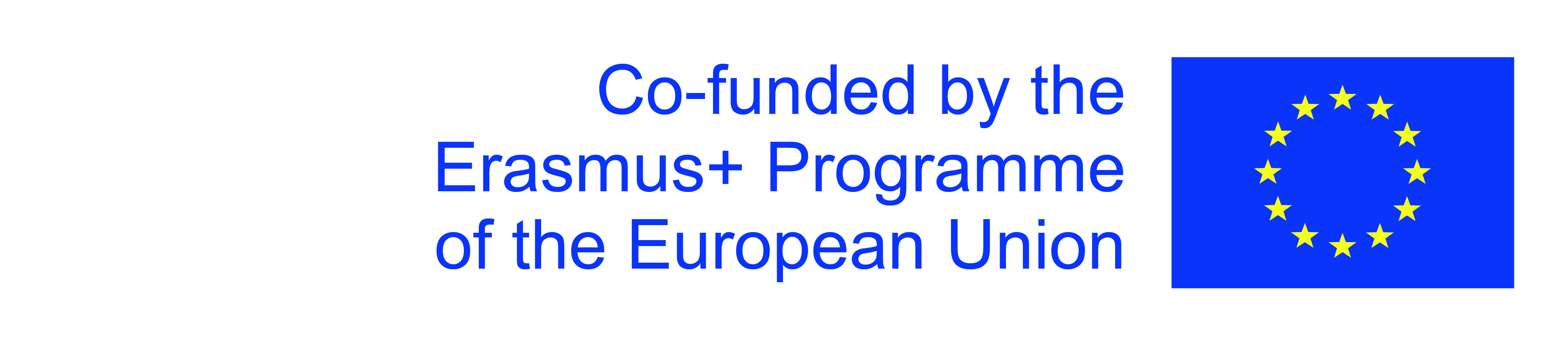 The European Commission's support for the production of this publication does not constitute an endorsement of the contents, which reflect the views only of the authors, and the Commission cannot be held responsible for any use which may be made of the information contained therein.
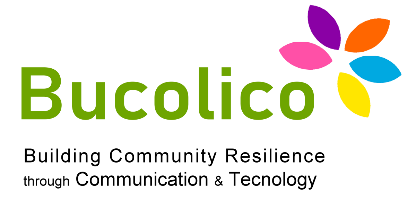 1.3: WEB & SOCIAL MEDIA
 MANAGEMENT, ANALYTICS & MARKETING
Instagram:

Vista la sua forte carica espressiva e visuale, Instagram è uno strumento basilare nella strategia dei contenuti per un’Azienda come LouAnne S.r.l. 
Il canale proporrà: 

Vita in azienda (Storie) 
Eventi dal vivo 
Immagini di Luoghi e Oggetti che sono di ispirazione o interesse per il nostro 
Pubblico

Una parte del Budget sarà inoltre impiegata per la sponsorizzazione di foto con 
possibilità di clic diretto.
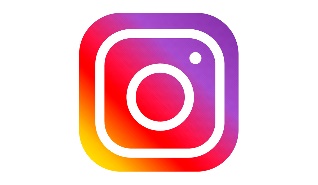 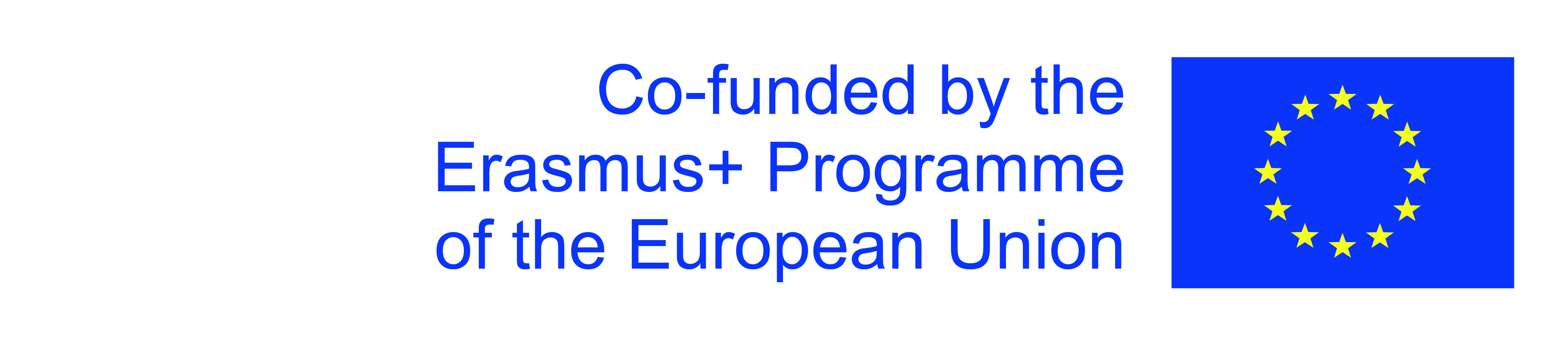 The European Commission's support for the production of this publication does not constitute an endorsement of the contents, which reflect the views only of the authors, and the Commission cannot be held responsible for any use which may be made of the information contained therein.
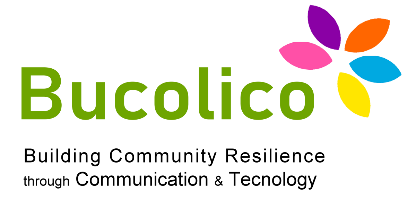 1.3: WEB & SOCIAL MEDIA
 MANAGEMENT, ANALYTICS & MARKETING
Twitter:
In questo caso si utilizzerà «Twitter» semplicemente per offrire una modalità aggiuntiva di lettura del Blog, pubblicando gli stessi 
contenuti. 
Lo scopo di «Twitter» per una piccola Azienda artigianale potrebbe 
essere soprattutto di «ascolto» e raccolta dati.
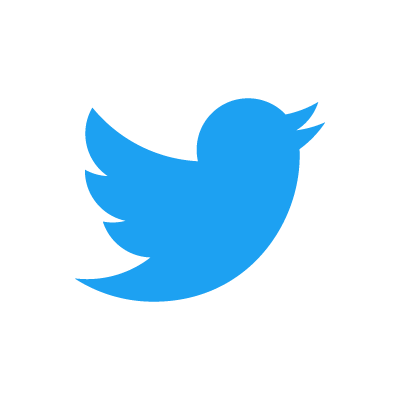 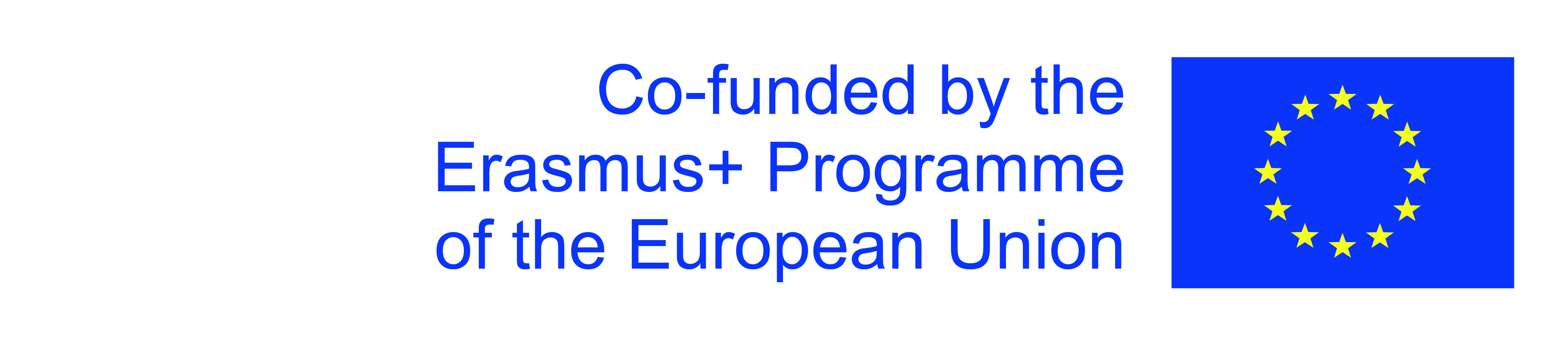 The European Commission's support for the production of this publication does not constitute an endorsement of the contents, which reflect the views only of the authors, and the Commission cannot be held responsible for any use which may be made of the information contained therein.
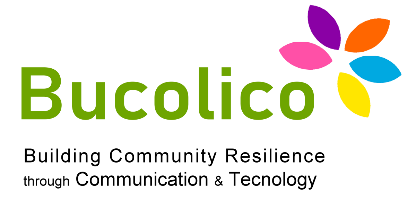 1.3: WEB & SOCIAL MEDIA
 MANAGEMENT, ANALYTICS & MARKETING
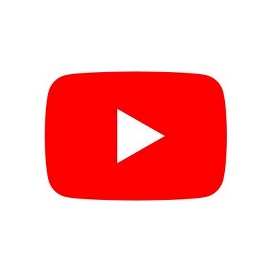 Youtube:
Per mancanza di risorse, l'azienda non intende dedicare una vera 
strategia su questo canale. 

Pinterest:
L’Azienda decide di non gestire attivamente un proprio profilo, non 
avendo molte risorse e considerando il poco utilizzo in Italia di questo canale. Il digital team, Semmai, utilizzerà Pinterest per trovare 
ispirazione per i propri contenuti.
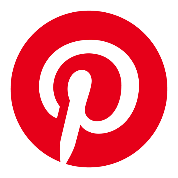 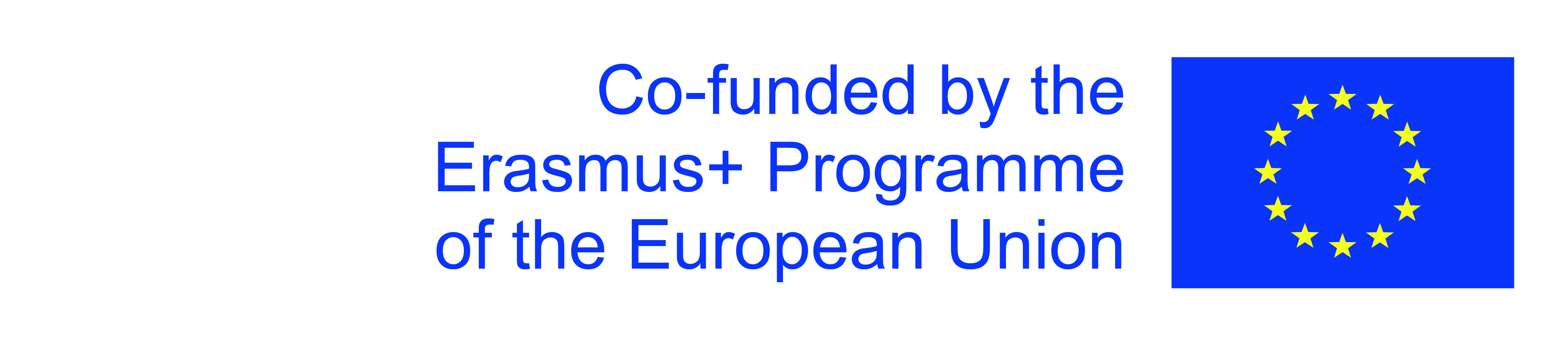 The European Commission's support for the production of this publication does not constitute an endorsement of the contents, which reflect the views only of the authors, and the Commission cannot be held responsible for any use which may be made of the information contained therein.
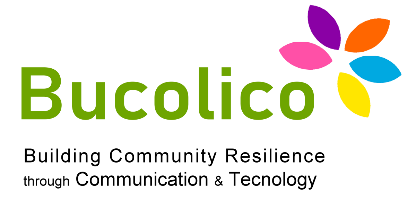 1.3: WEB & SOCIAL MEDIA
 MANAGEMENT, ANALYTICS & MARKETING
Nel nostro caso di studio, sarà semmai  importante individuare Blogger o 
«influencer» digitali aiutare a introdurre LouAnne S.r.l nelle loro Community
di riferimento. Si tratta di instaurare rapporti continuativi e non di ottenere like o 
follower in breve tempo. Grazie a sistemi di monitoraggio come Mention, si 
individuerà una lista di persone verso cui effettuare azioni di 
avvicinamento, contatto e rapporto continuativo, per sempio invitandole a eventi privati o presentazioni in anteprima, concedendo capi in prova, integrandoli come
creatici o creatori di contenuti per i propri canali.
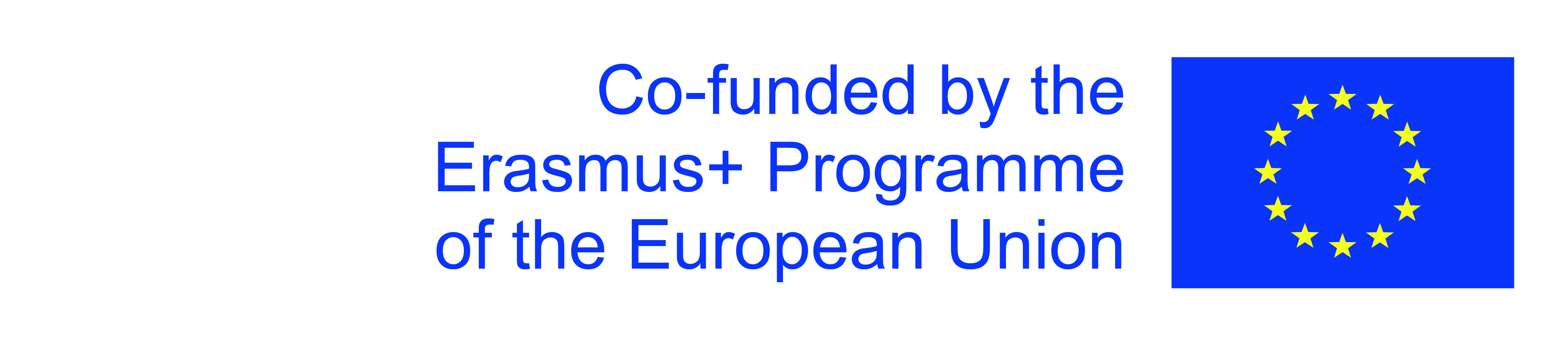 The European Commission's support for the production of this publication does not constitute an endorsement of the contents, which reflect the views only of the authors, and the Commission cannot be held responsible for any use which may be made of the information contained therein.
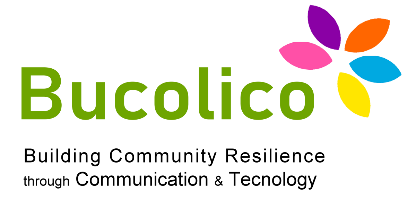 1.3: WEB & SOCIAL MEDIA
 MANAGEMENT, ANALYTICS & MARKETING
E-commerce:

Per valutare se aprire la piattaforma di e-commerce sono stati valutati diversi
fattori: il traffico generato sul sito, le risorse necessarie, la logistica relativa 
al magazzino, i vantaggi relativi alla copertura del territorio ma anche relativi agli 
in store fisici. LouAnne S.r.l decide in questo caso di partire gradualmente 
e di pubblicare una piattaforma di e-commerce solo quando le attività digitali 
avranno raggiunto una buona incidenza ed efficacia minima. 

L’azienda sceglie al contrario di indirizzare i clienti verso il negozio fisico, 
attraverso Web e Digital Advertising geolocalizzato.
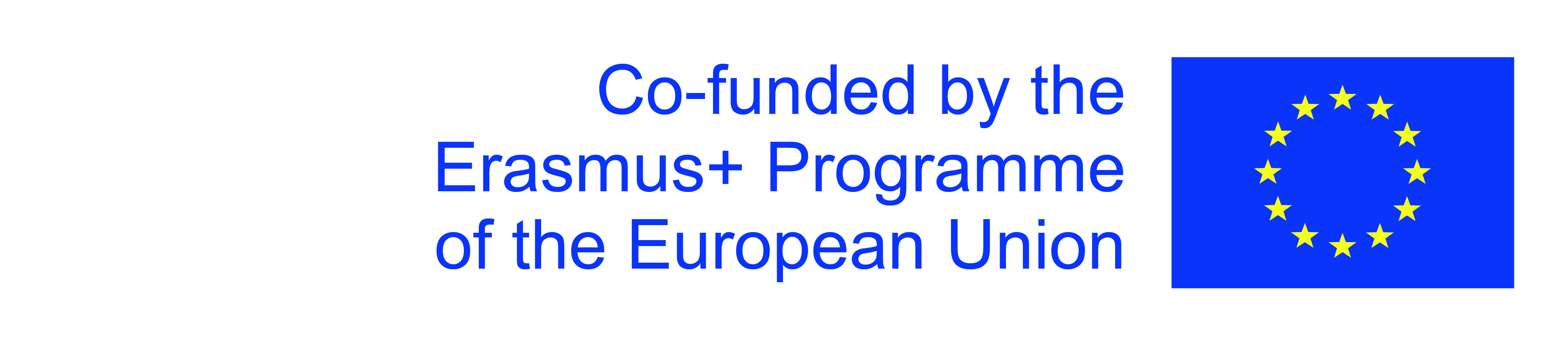 The European Commission's support for the production of this publication does not constitute an endorsement of the contents, which reflect the views only of the authors, and the Commission cannot be held responsible for any use which may be made of the information contained therein.
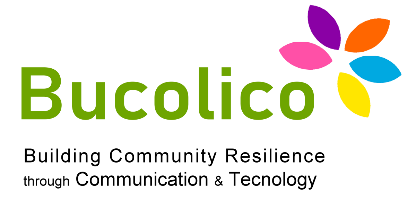 1.3: WEB & SOCIAL MEDIA
 MANAGEMENT, ANALYTICS & MARKETING
Un approfondimento: INSTAGRAM

Instagram è stato fondato da Kevin Systrom e Mike Krieger nel 2010 
come strumento caratterizzato da instantaneità e immediatezza. 

18 Marzo 2015 L’autore pubblica la prima fotografia del progetto @kitchensuspension, comprendendo così i meccanismi di funzionamento e relazione e come 
sviluppare un linguaggio di comunicazione adeguato a Instagram. Questo 
approfondimento fornisce dei riferimenti per orientasi e comprendere come 
trovare un approccio adeguato e quindi funzionale al contesto Instagram, che si 
presenta sempre più specifico e lontano dalla semplice etichetta di “strumento di divertimento”.
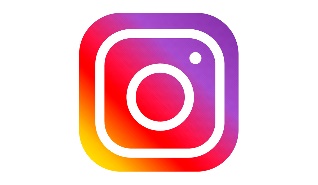 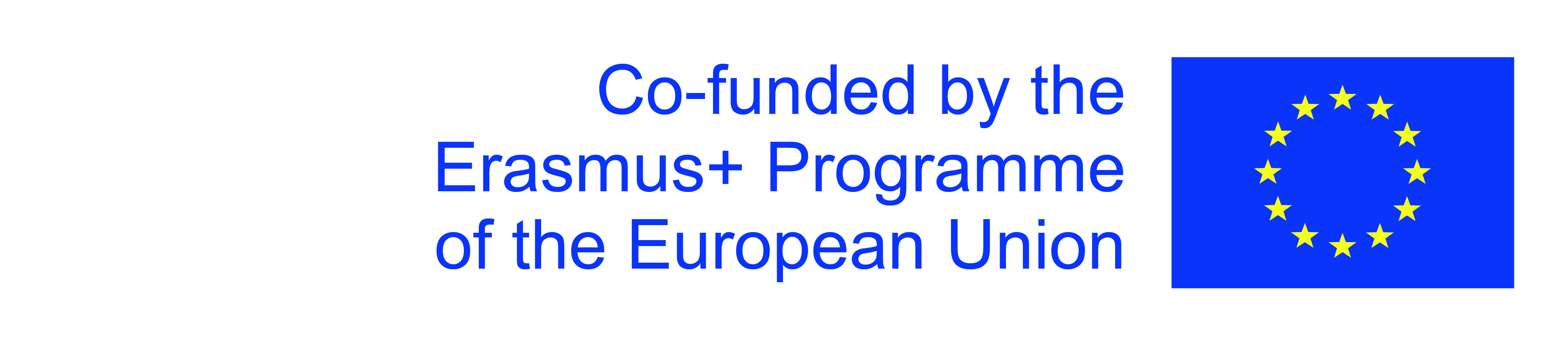 The European Commission's support for the production of this publication does not constitute an endorsement of the contents, which reflect the views only of the authors, and the Commission cannot be held responsible for any use which may be made of the information contained therein.
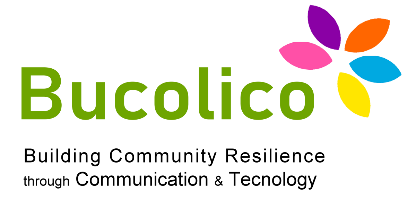 1.3: WEB & SOCIAL MEDIA
 MANAGEMENT, ANALYTICS & MARKETING
Esistevano già numerose piattaforme per la condivisione di immagini come
Pinterest, Flickr e Tumblr. 

La differenza sostanziale di Instagram è il suo non essere una piattaforma, ma un Social Network. 

Instagram esorisce in un momento decisivo: gli smartphone sono diffusi, le reti 
wireless e 3g sono accessibili, le fotocamere integrate negli smartphone sono 
qualitativamente buone. Facebook acquisisce Instagram nel 2012.
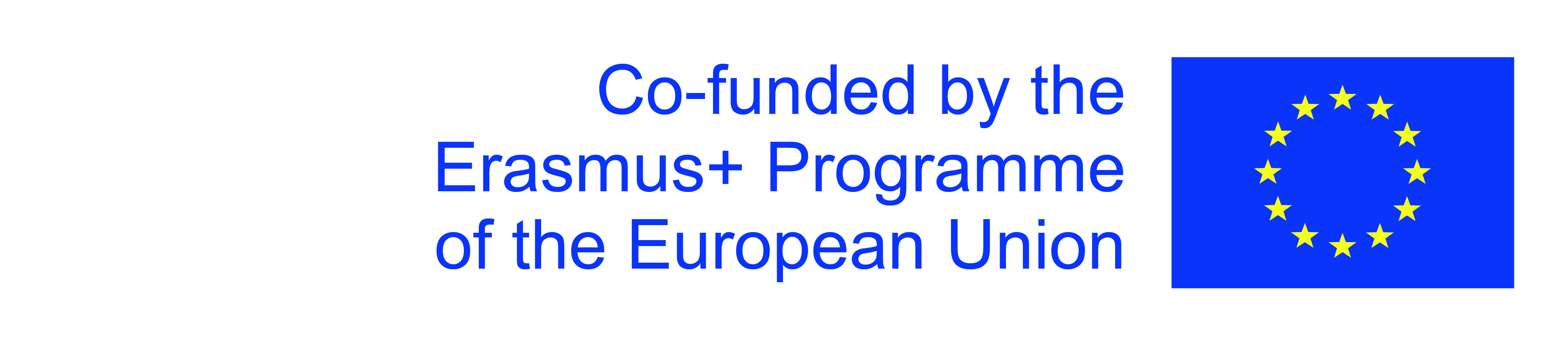 The European Commission's support for the production of this publication does not constitute an endorsement of the contents, which reflect the views only of the authors, and the Commission cannot be held responsible for any use which may be made of the information contained therein.
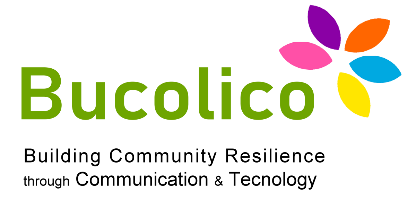 1.3: WEB & SOCIAL MEDIA
 MANAGEMENT, ANALYTICS & MARKETING
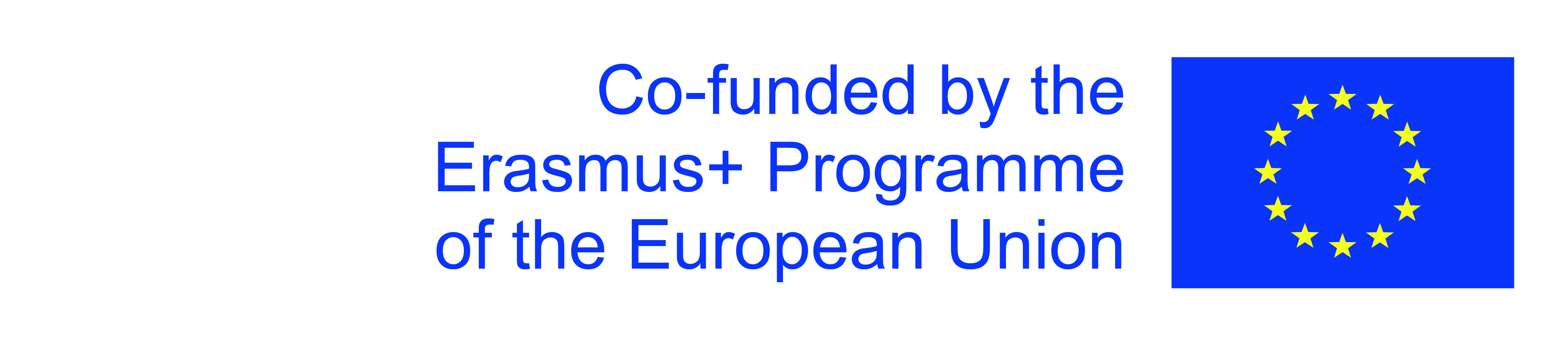 The European Commission's support for the production of this publication does not constitute an endorsement of the contents, which reflect the views only of the authors, and the Commission cannot be held responsible for any use which may be made of the information contained therein.
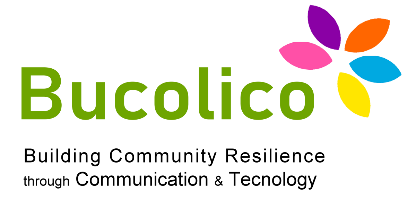 1.3: WEB & SOCIAL MEDIA
 MANAGEMENT, ANALYTICS & MARKETING
Il Profilo Business è indicato per chi intende utilizzare Instagram come supporto a un’attività professionale. 

È quindi possibile promuovere a pagamento un contenuto e utilizzare l’App come strumento pubblicitario grazie alle inserzioni sponsorizzate. 

È oggi ritenuto fondamentale l’utilizzo di Instagram dal punto di vista 
commerciale: è necessario inserirlo nel proprio piano di comunicazione e in 
generale di marketing dell’azienda, brand o attività.
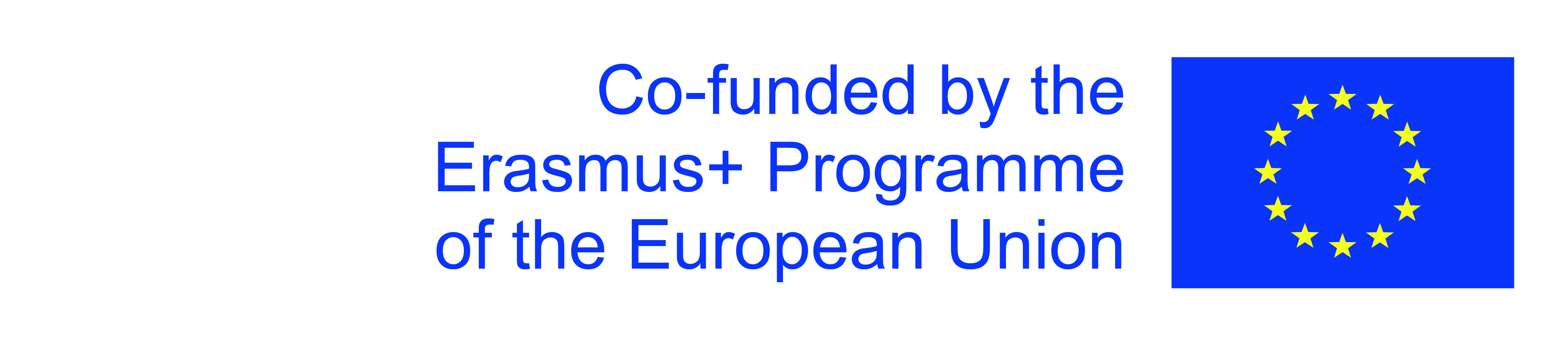 The European Commission's support for the production of this publication does not constitute an endorsement of the contents, which reflect the views only of the authors, and the Commission cannot be held responsible for any use which may be made of the information contained therein.
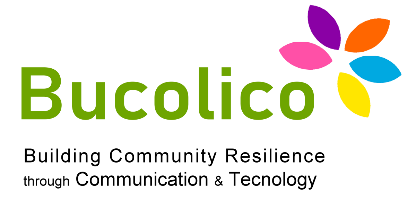 1.3: WEB & SOCIAL MEDIA
 MANAGEMENT, ANALYTICS & MARKETING
Instagram offre anzitutto strumenti per «l’umanizzazione del marchio»:

I prodotti vengono mostrati come accessibili e più desiderabili.
Instagram inoltre offre delle funzionalità specifiche per «Reputation» e 
«Awareness»: 
 
Brand Reputation
La brand reputation è la considerazione, la reputazione di un 
brand, attività etc. 
Instagram offre una serie di strumenti per conoscere la propria «reputazione».
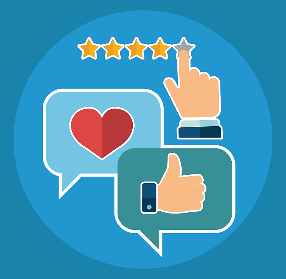 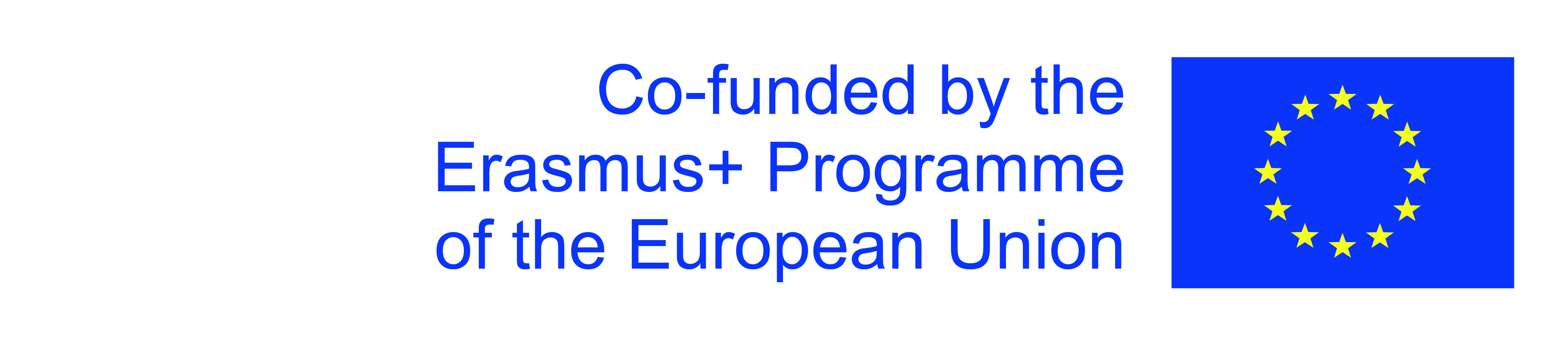 The European Commission's support for the production of this publication does not constitute an endorsement of the contents, which reflect the views only of the authors, and the Commission cannot be held responsible for any use which may be made of the information contained therein.
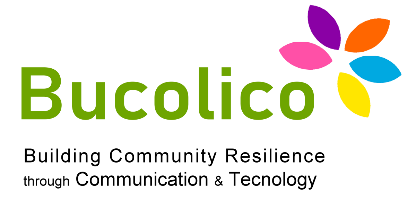 1.3: WEB & SOCIAL MEDIA
 MANAGEMENT, ANALYTICS & MARKETING
La Struttura di un Profilo Business:

Biografia, la nostra vetrina 

La biografia del profilo aziendale è una parte essenziale. Come un biglietto da 
visita virtuale, deve essere chiara e attendibile. È un elemento tutt’altro che 
marginale. Si compone di:
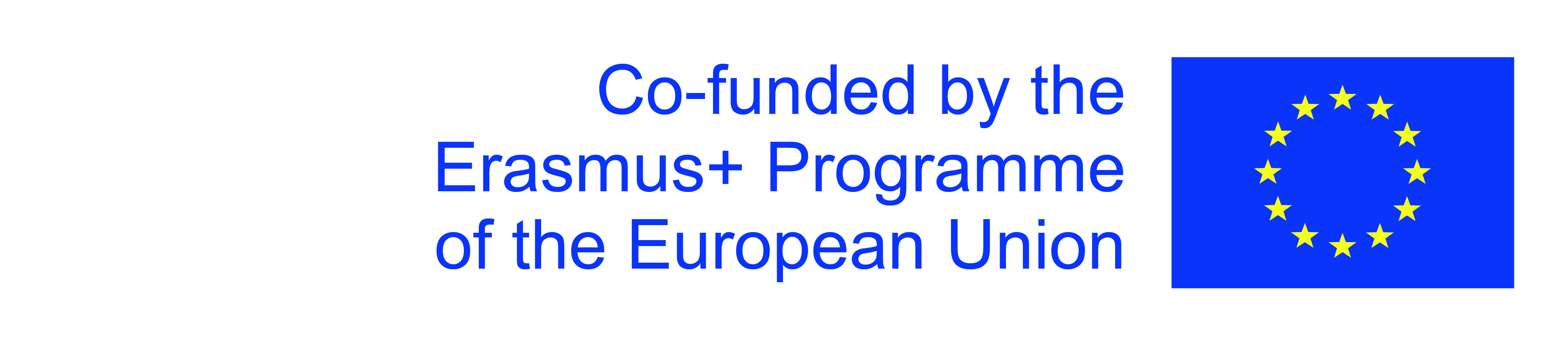 The European Commission's support for the production of this publication does not constitute an endorsement of the contents, which reflect the views only of the authors, and the Commission cannot be held responsible for any use which may be made of the information contained therein.
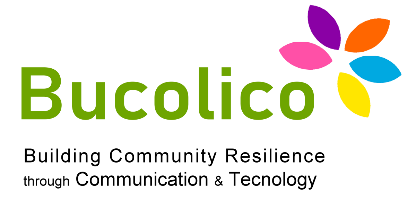 1.3: WEB & SOCIAL MEDIA
 MANAGEMENT, ANALYTICS & MARKETING
1) Nome utente
2) Nome
3) Immagine di profilo
4) Biografia
5) Link 

Nome e Nome Utente sono campi fondamentali per il riconoscimento, l’individuabilità e in seguito la “fidelizzazione” da parte degli utenti. Lo stesso vale per l’Immagine di 
Profilo: il contenuto visuale della biografia. 
Nel caso l’azienda o attività abbia un sito internet, un e-commerce etc, nel campo Sito Web andrà inserito il link.
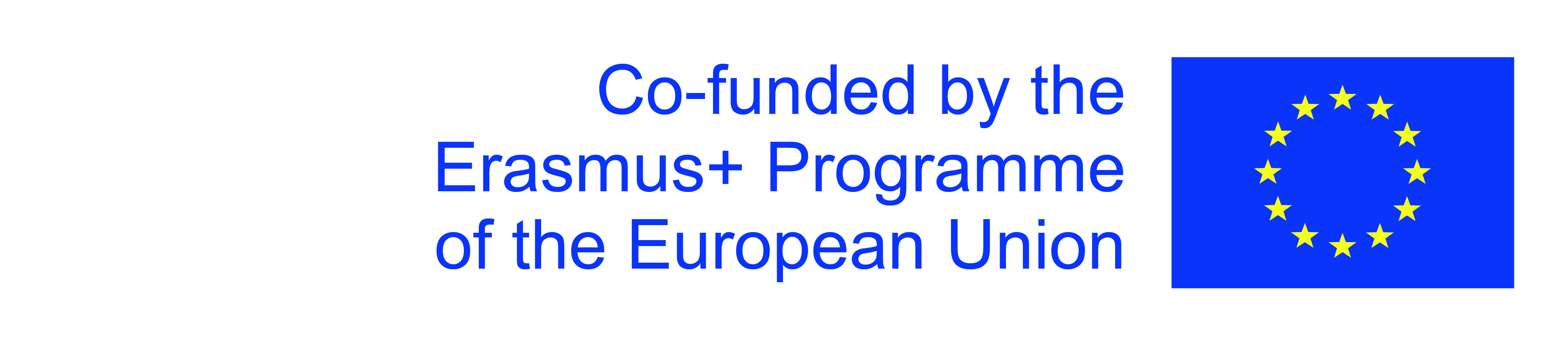 The European Commission's support for the production of this publication does not constitute an endorsement of the contents, which reflect the views only of the authors, and the Commission cannot be held responsible for any use which may be made of the information contained therein.
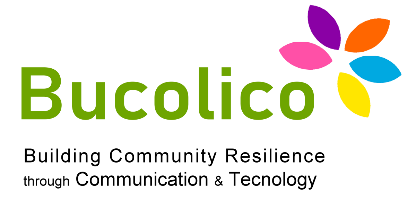 1.3: WEB & SOCIAL MEDIA
 MANAGEMENT, ANALYTICS & MARKETING
Il Contenuti di Instagram hanno un formato che si presta a numerose realtà 
aziendali anche di piccola scala. Essi si divisono in «Post» e «Storie».

Il «Post» è il contenuto pubblicato: 
1) Immagini 
2) Caroselli, un insieme di massimo dieci immagini e/o video che vengono caricate in sequenza 
3) Video di durata massima di 1 minuto

L’opzione Copertina permette di scegliere l’immagine da mostrare all’inizio. 
La prima cosa da fare è scrivere una didascalia: il testo che sarà pubblicato sotto la foto. Il comando «tagga le persone» permette di menzionare altri utenti 
Instagram all’interno del post. È altamente consigliato inserire il “geotag”, ossia il punto geografico nel quale la foto è stata scattata e/o pubblicata, per ragioni di 
visibilità.
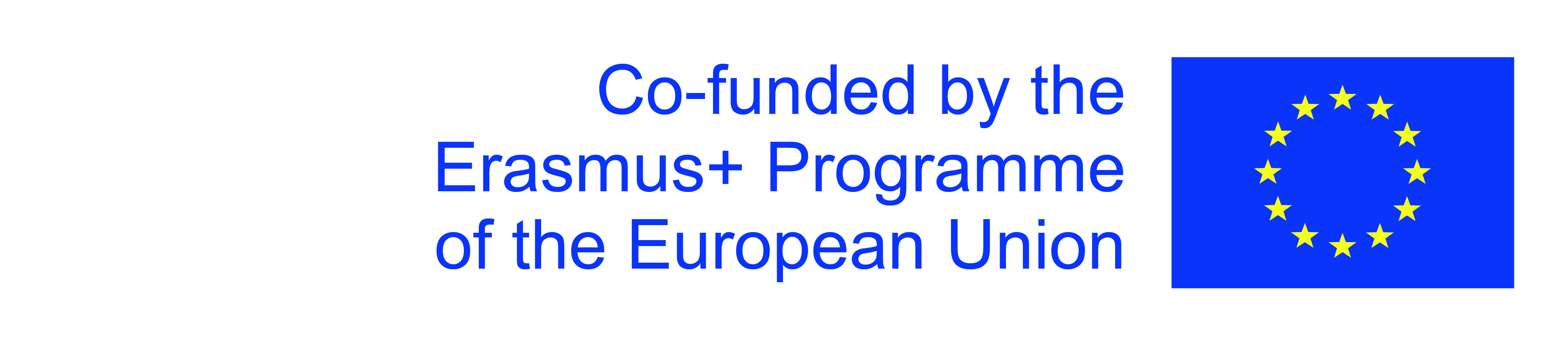 The European Commission's support for the production of this publication does not constitute an endorsement of the contents, which reflect the views only of the authors, and the Commission cannot be held responsible for any use which may be made of the information contained therein.
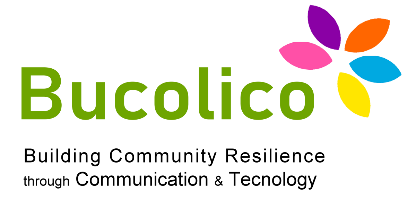 1.3: WEB & SOCIAL MEDIA
 MANAGEMENT, ANALYTICS & MARKETING
Le «Stories» hanno debuttato su Instagram nel 2016 e sono diventate parte 
integrante della piattaforma in pochissimi mesi. Le stories sono il cuore di 
Instagram e il loro impiego è imprescindibile per un account Business. 

Le Stories sono composte da immagini e/o video di durata massima di 15 secondi che vengono visualizzati in sequenza per massimo 24 ore. Poi scompaiono 
dalla galleria. Condivisione in tempo reale e instantanea. 

Le Stories durano 24 ore e non sono inserite nella galleria principale dell’account. Uno strumento per una comunicazione pensata come «in tempo reale».
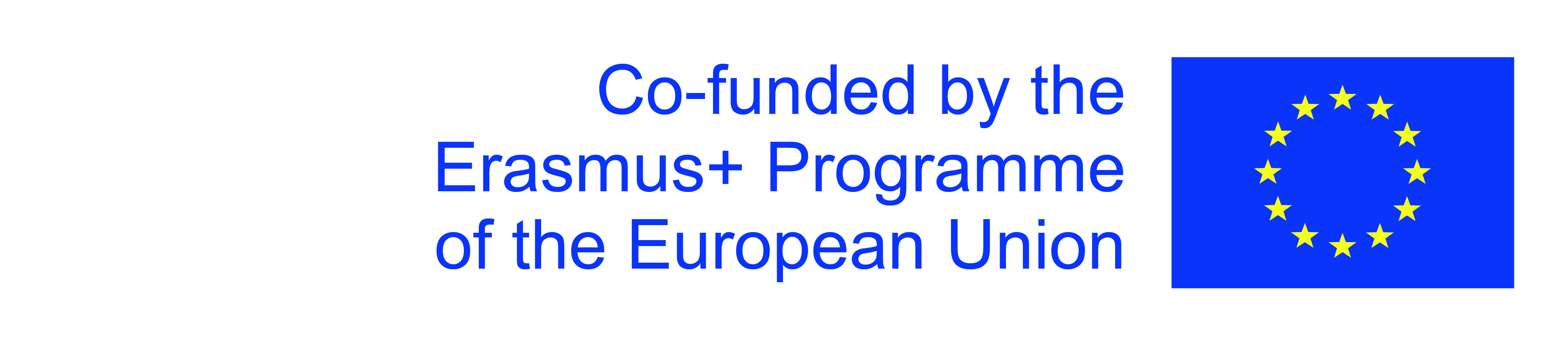 The European Commission's support for the production of this publication does not constitute an endorsement of the contents, which reflect the views only of the authors, and the Commission cannot be held responsible for any use which may be made of the information contained therein.
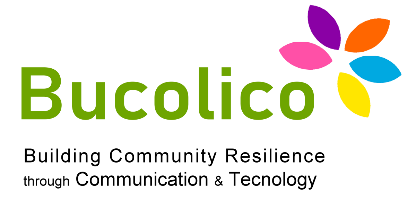 1.3: WEB & SOCIAL MEDIA
 MANAGEMENT, ANALYTICS & MARKETING
Le «Stories» per un profilo Business sono uno «strumento di narrazione», uno 
strumento dinamico, un micro spot pubblicitario.

L’esito di una Story sarà disponibile in seguito: numero di visualizzazioni, 
interazioni ottenute, dati statistici (numero di visualizzazioni, impression, follower 
guadagnati, dati di navigazione).
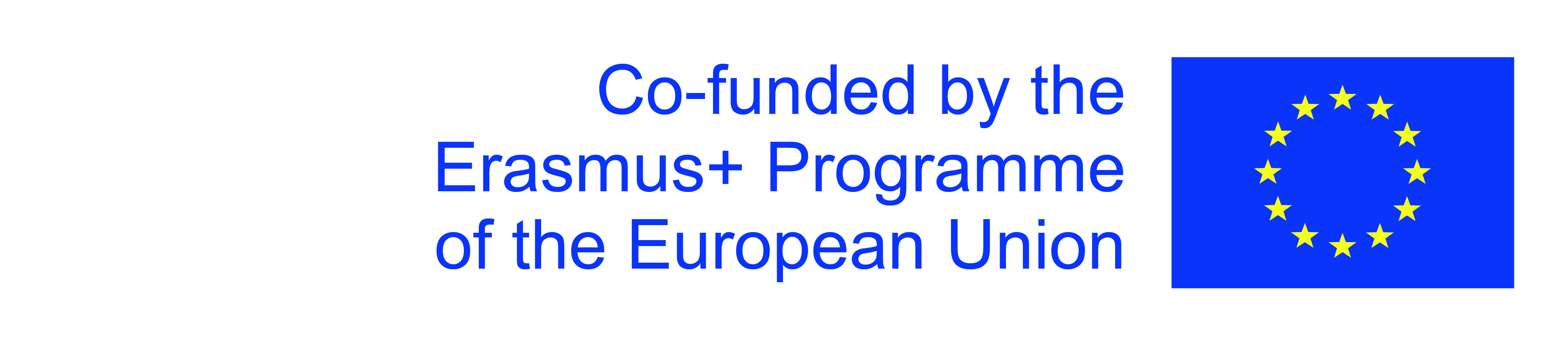 The European Commission's support for the production of this publication does not constitute an endorsement of the contents, which reflect the views only of the authors, and the Commission cannot be held responsible for any use which may be made of the information contained therein.
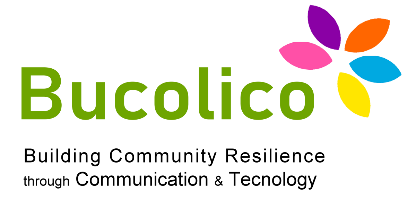 1.3: WEB & SOCIAL MEDIA
 MANAGEMENT, ANALYTICS & MARKETING
Messaggistica Privata 

Strumento di messaggistica privata e instantanea su Instagram. 
Come già sottolineato, la messaggistica instantanea è uno strumento molto 
importante per un profilo Business, non soltanto su Instagram.

Comunicare e coinvolgere i clienti, invitare a eventi e promozioni in modo diretto. Customer care.
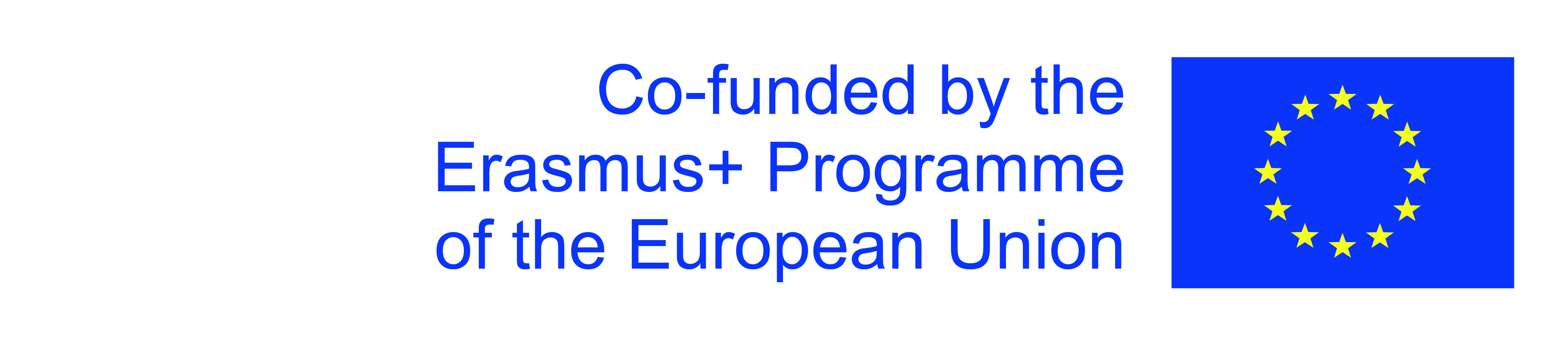 The European Commission's support for the production of this publication does not constitute an endorsement of the contents, which reflect the views only of the authors, and the Commission cannot be held responsible for any use which may be made of the information contained therein.
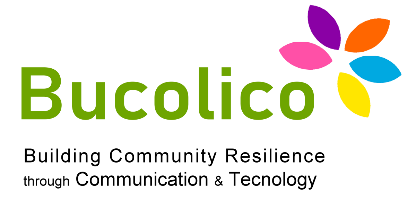 1.3: WEB & SOCIAL MEDIA
 MANAGEMENT, ANALYTICS & MARKETING
L’algoritmo di Instagram 

Fino al 2016 la visualizzazione dei contenuti dei profili avveniva in ordine cronologico. In seguito, gli sviluppatori di Instagram hanno apportato modifiche. Oggi l’ordine di 
visualizzazione sono:
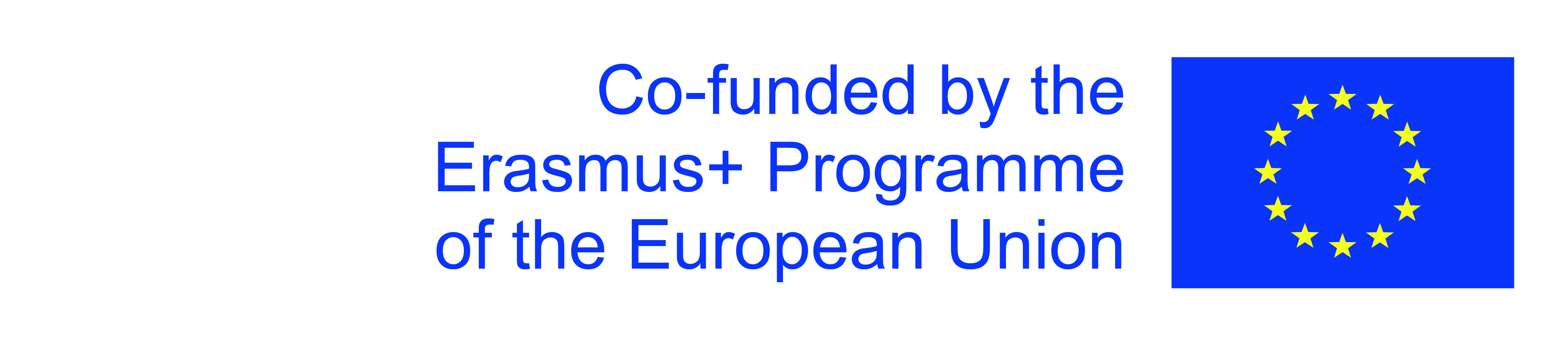 The European Commission's support for the production of this publication does not constitute an endorsement of the contents, which reflect the views only of the authors, and the Commission cannot be held responsible for any use which may be made of the information contained therein.
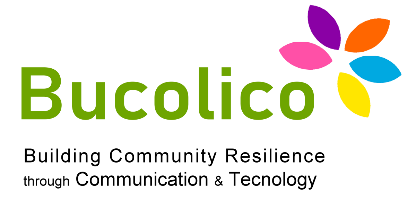 1.3: WEB & SOCIAL MEDIA
 MANAGEMENT, ANALYTICS & MARKETING
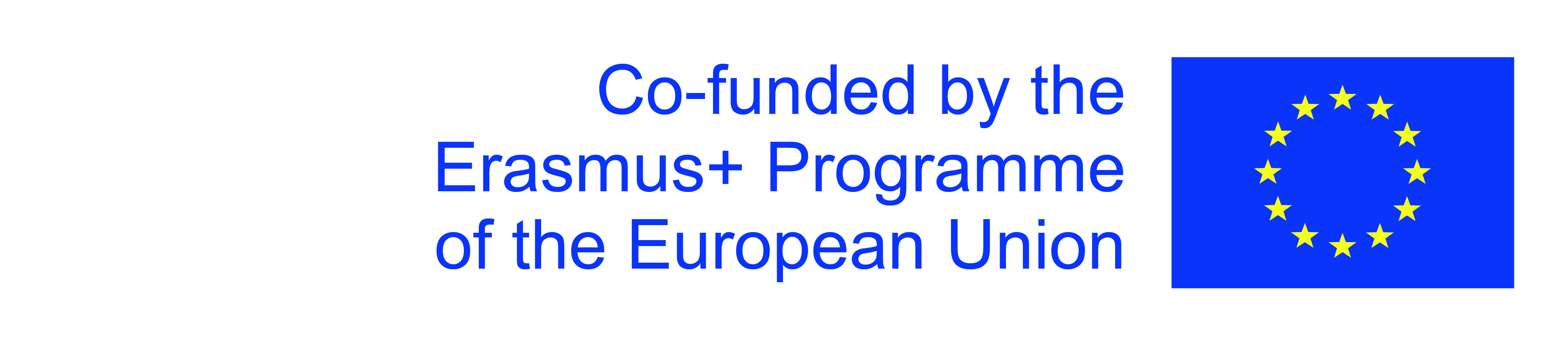 The European Commission's support for the production of this publication does not constitute an endorsement of the contents, which reflect the views only of the authors, and the Commission cannot be held responsible for any use which may be made of the information contained therein.
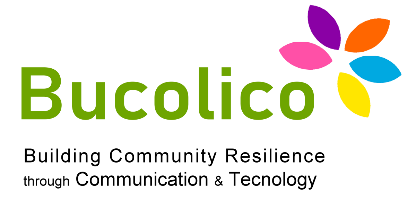 1.3: WEB & SOCIAL MEDIA
 MANAGEMENT, ANALYTICS & MARKETING
Engagement 

La parola «engagement» definisce la capacità di un soggetto (per esempio 
un’attività, un’azienda) di creare relazioni solide e positive col proprio pubblico di riferimento. L’attività più importante su Instagram è infatti la conversazione, ossia le attività che stimolano e incentivano il coinvolgimento del pubblico. Ci sono 
diverse strategie per «generare engagement»:

1)Rispondere ai commenti 
2)Ricercare profili e/o utenti affini 
3)Call to action: frasi, domande in didascalia che stimolano interazioni 

È inoltre importante la clusterizzazione: seguire e interagire con un pubblico – 
target ben definito, in linea con i propri prodotti e/o servizi.
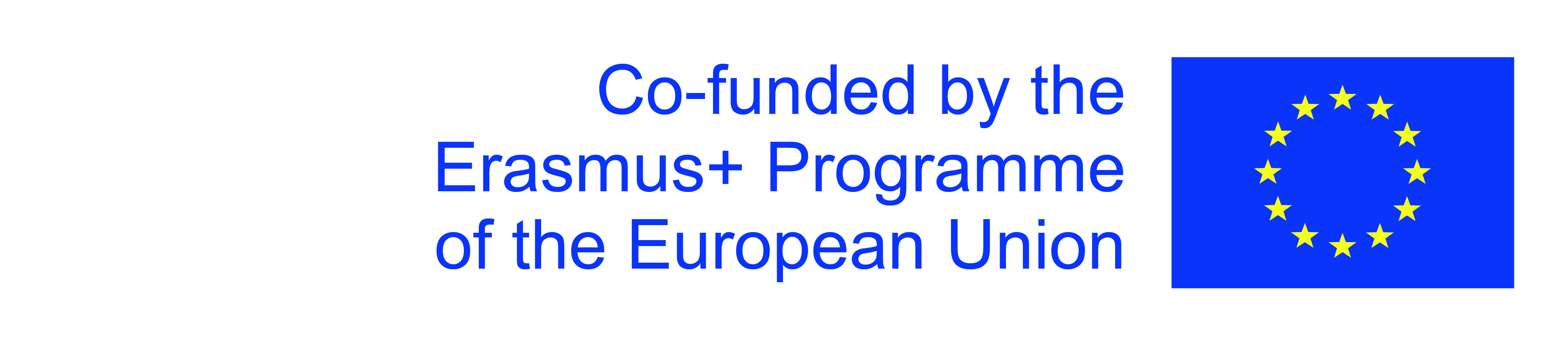 The European Commission's support for the production of this publication does not constitute an endorsement of the contents, which reflect the views only of the authors, and the Commission cannot be held responsible for any use which may be made of the information contained therein.
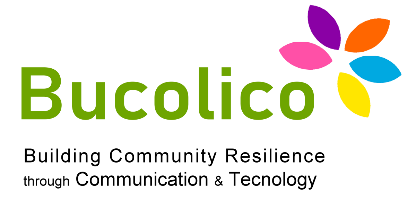 1.3: WEB & SOCIAL MEDIA
 MANAGEMENT, ANALYTICS & MARKETING
Il progetto e i contenuti 

Una volta compreso l’algoritmo Instagram, il passo successivo è produrre e 
pubblicare contenuti di qualità, che siano originali, riconoscibili, memorabili. 

Il Piano Editoriale è quindi un elemento fondamentale: contenuti che rendano 
riconoscibile il Marchio. Con “memorabilità” si intende la possibilità di avere una eco anche al di fuori di Instagram.
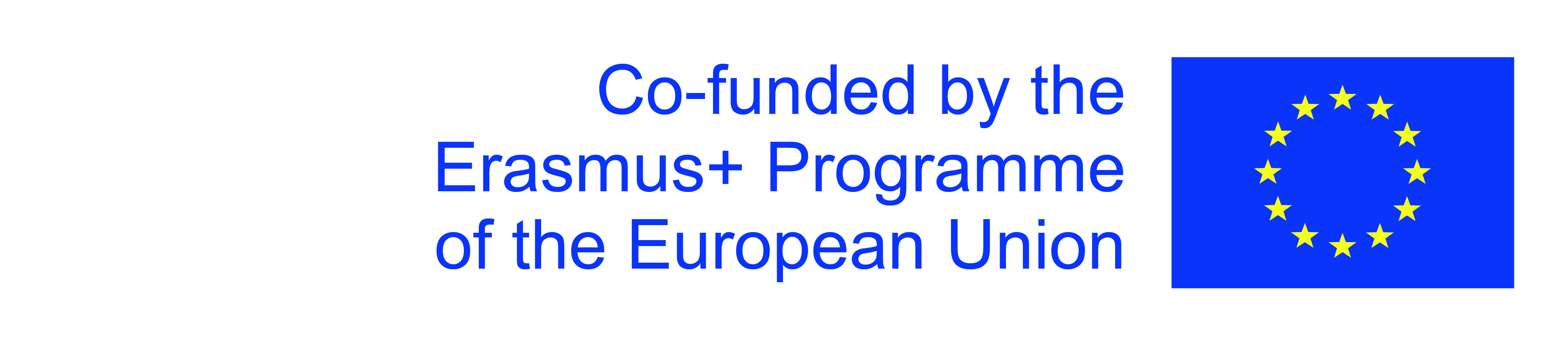 The European Commission's support for the production of this publication does not constitute an endorsement of the contents, which reflect the views only of the authors, and the Commission cannot be held responsible for any use which may be made of the information contained therein.
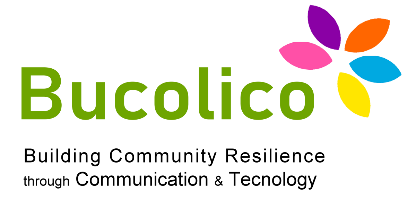 1.3: WEB & SOCIAL MEDIA
 MANAGEMENT, ANALYTICS & MARKETING
Uso strategico delle Stories

Il 32% degli italiani preferisce guardare Stories anziché leggere un post. 
Una percentuale che si alza fino al 52-54% se gli utenti sono nella fascia d’età 
15-24 anni. Anche in questo caso «coinvolgimento» e «originalità» sono elementi 
chiave, insieme a «rapidità» e «dinamismo». 

Le Stories inoltre offrono diversi strumenti di engagement. Sono dei “box” o 
etichette che possono essere posizionati in qualsiasi punto dello schermo:
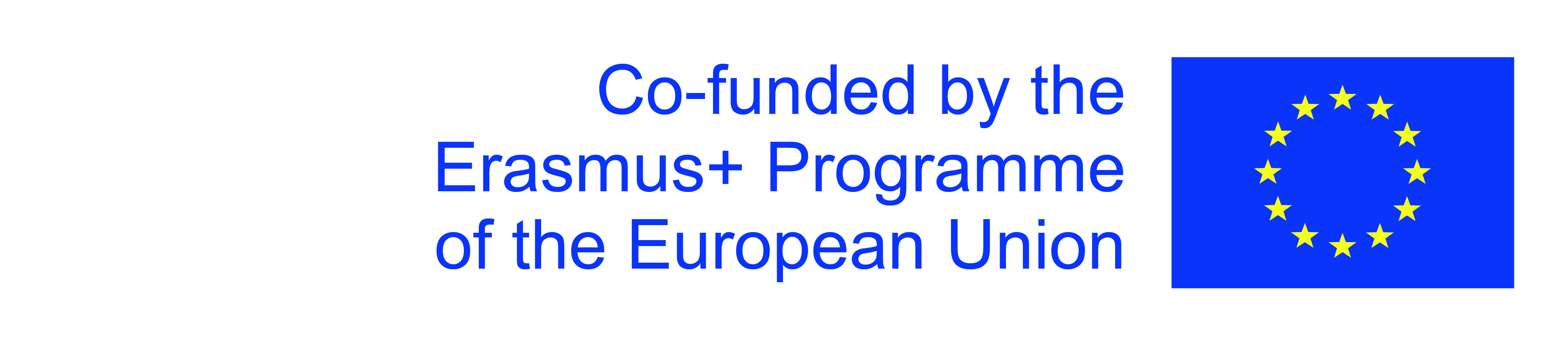 The European Commission's support for the production of this publication does not constitute an endorsement of the contents, which reflect the views only of the authors, and the Commission cannot be held responsible for any use which may be made of the information contained therein.
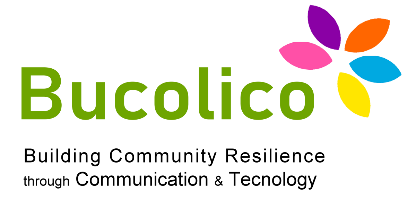 1.3: WEB & SOCIAL MEDIA
 MANAGEMENT, ANALYTICS & MARKETING
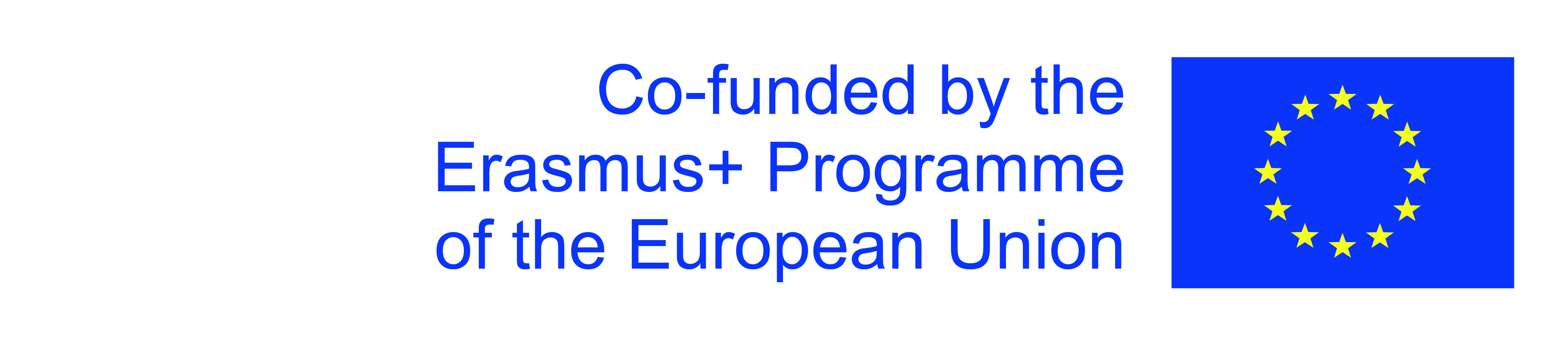 The European Commission's support for the production of this publication does not constitute an endorsement of the contents, which reflect the views only of the authors, and the Commission cannot be held responsible for any use which may be made of the information contained therein.
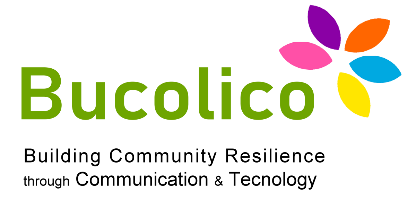 1.3: WEB & SOCIAL MEDIA
 MANAGEMENT, ANALYTICS & MARKETING
Hashtag, mention, geotag:

Hashtag, mention e geotag sono le funzioni di engagement offerte da Instagram, 
associabili sia a post sia a stories. Se utilizzate correttamente possono 
moltiplicare la visibilità dei contenuti, all’esterno della propria cerchia di utenti 
che già seguono l’account. 
Hashtag: un aggregatore tematico per facilitare le ricerche su specifici 
contenuti 
2) Mention: citazione diretta ad altri utenti e account
Gli hashtag sono un ottimo strumento per categorizzare i propri contenuti. 
Le menzioni dirette sono un’attività più strategica. 
3) Geotag: geolocalizzazione
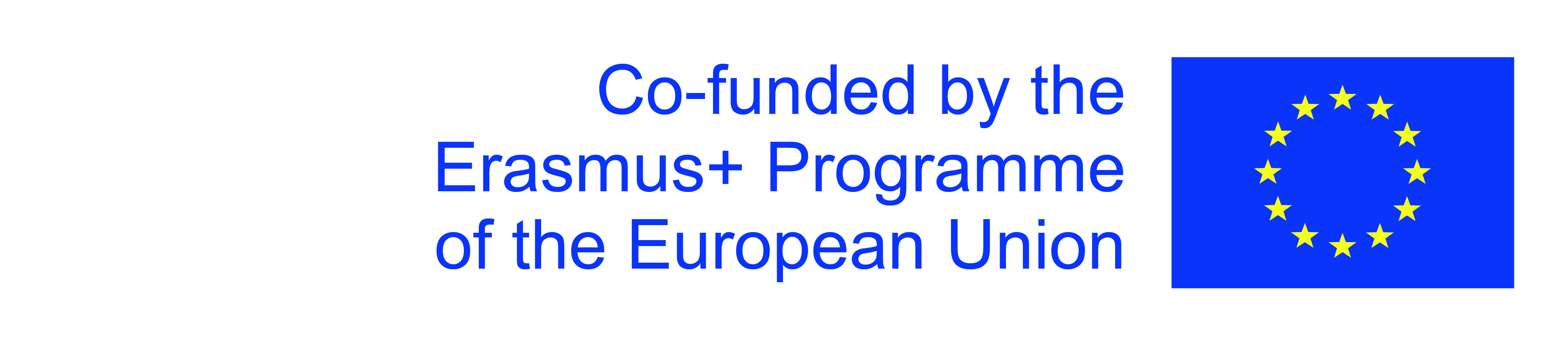 The European Commission's support for the production of this publication does not constitute an endorsement of the contents, which reflect the views only of the authors, and the Commission cannot be held responsible for any use which may be made of the information contained therein.
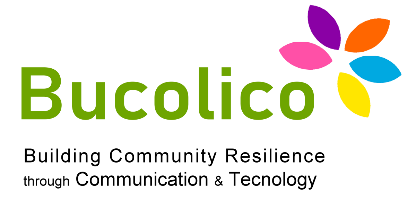 1.3: WEB & SOCIAL MEDIA
 MANAGEMENT, ANALYTICS & MARKETING
La SEO di Instagram:

La possibilità di inserire una descrizione testuale del contenuto pubblicato 
(immagini). Un «testo alternativo» alla didascalia che viene visualizzato 
quando l’immagine non è disponibile.
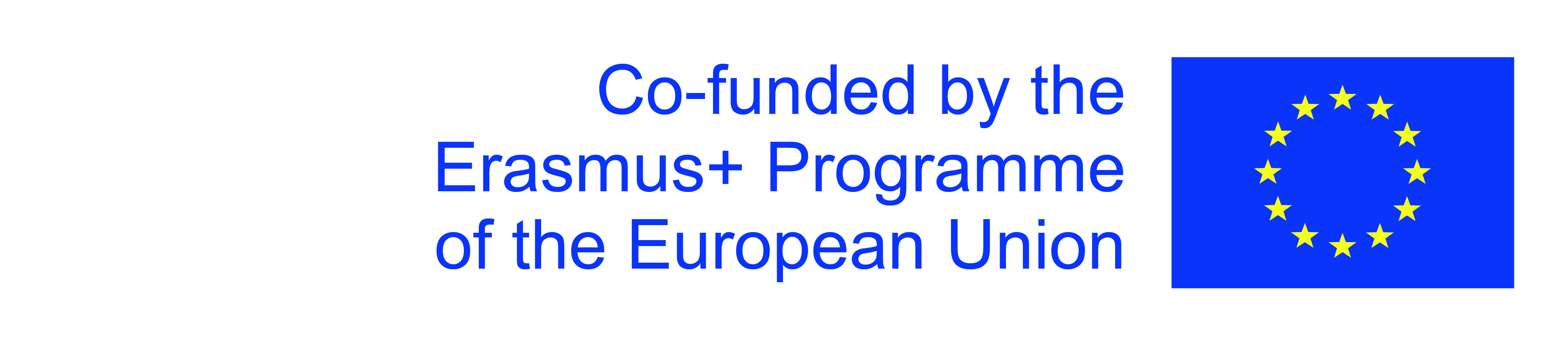 The European Commission's support for the production of this publication does not constitute an endorsement of the contents, which reflect the views only of the authors, and the Commission cannot be held responsible for any use which may be made of the information contained therein.
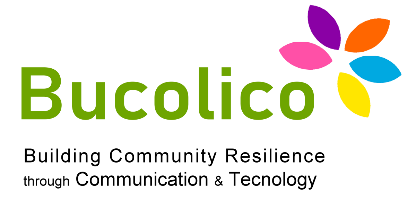 1.3: WEB & SOCIAL MEDIA
 MANAGEMENT, ANALYTICS & MARKETING
Lo studio del pubblico:

Anche nel contesto di Instagram è opportuno definire il proprio target di 
riferimento, cioè studiare il pubblico reale e potenziale (audience), anche in base al luogo geografico e alla propria attività. 
Come si intercetta questo utente potenziale? 
Instagram è un Social Network, tuttavia basato su dati visivi: immagini e/o video. Gli utenti mediamente prestano molta attenzione alle immagini pubblicate. 
In secondo luogo, può essere opportuno circoscrivere gli utenti che 
interagiscono con l’account e accedere in seguito al loro profilo per osservare 
che tipo di contenuti pubblicano e condividono.
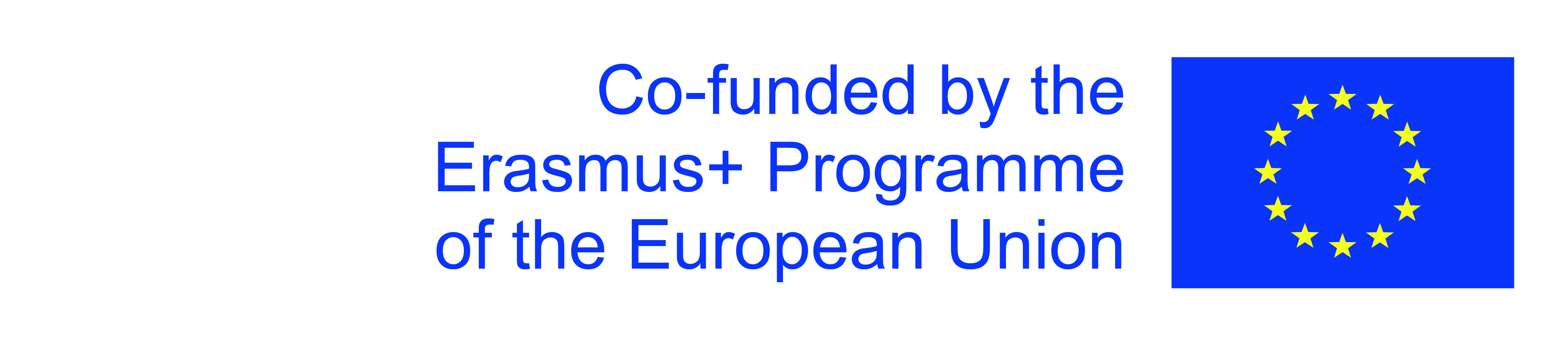 The European Commission's support for the production of this publication does not constitute an endorsement of the contents, which reflect the views only of the authors, and the Commission cannot be held responsible for any use which may be made of the information contained therein.
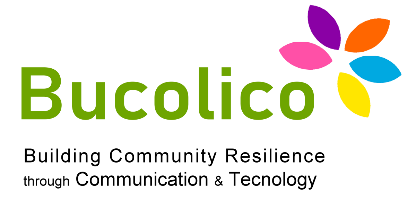 1.3: WEB & SOCIAL MEDIA
 MANAGEMENT, ANALYTICS & MARKETING
Un ulteriore elemento potrebbe essere lo studio della concorrenza: identificare 
gli account dei competitor diretti, soprattutto quelli con traffico elevato, 
per comprenderne la linea editoriale. 

Una strategia ritenuta efficace è l’utilizzo delle «call to action – CTC»:
rivolgere domande dirette al pubblico, anche utilizzando gli strumenti di 
«engagement» delle Stories. 

Questo include l’utilizzo degli Hashtag.
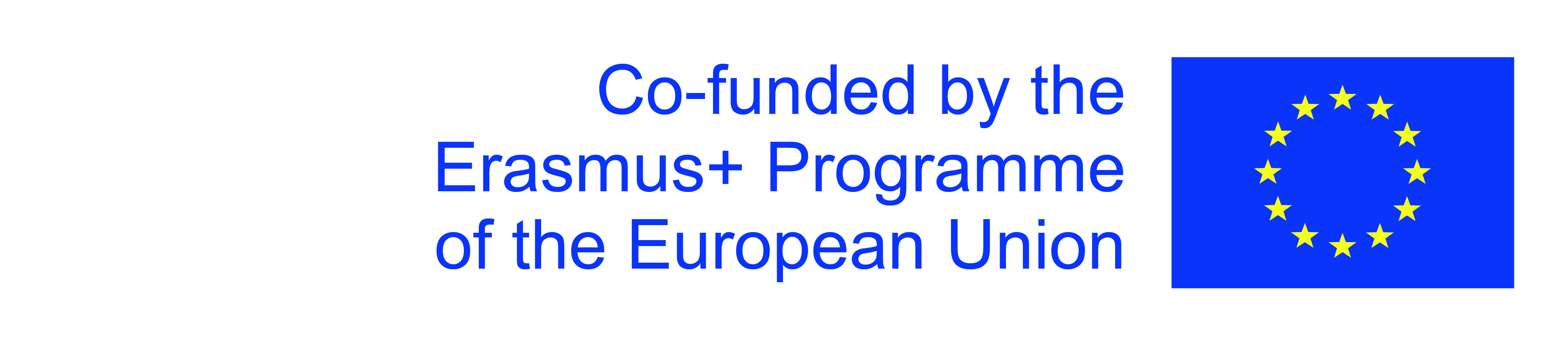 The European Commission's support for the production of this publication does not constitute an endorsement of the contents, which reflect the views only of the authors, and the Commission cannot be held responsible for any use which may be made of the information contained therein.
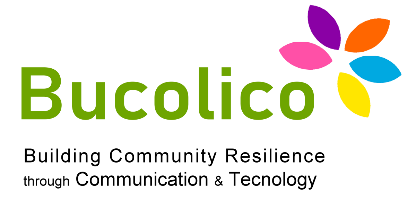 1.3: WEB & SOCIAL MEDIA
 MANAGEMENT, ANALYTICS & MARKETING
L’advertising:

La creazione di annunci a pagamento è un’attività dalla quale nessun profilo 
Business può prescindere. 
Condizione necessaria è ovviamente la registrazione di un metodo di pagamento 
(carta di credito, PayPal etc). 
È possibile promuovere qualsiasi contenuto, selezionandolo e cliccando su «metti in evidenza». Una volta geolocalizzata l’inserzione, bisognerà scegliere 
gli interessi del pubblico: il database di Instagram è molto completo. 
Selezionando in modo specifico, il numero di utenti che verranno raggiunti 
dimunirà. 
È sempre meglio «spalmare» su più giorni il budget piuttosto che concentrarlo. 
Le inserzioni su Instagram funzionano su base «meritocratica»: più interazioni     producono più traffico.
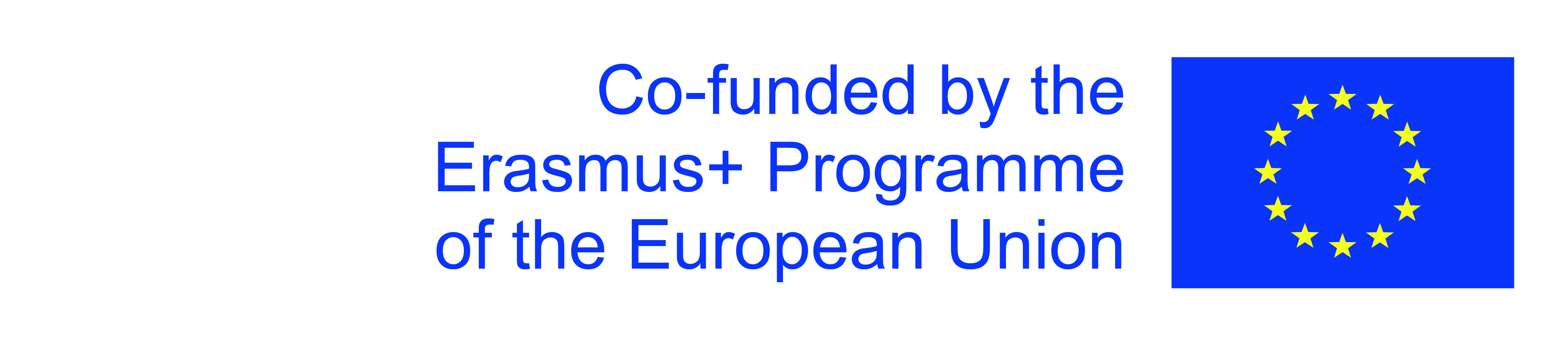 The European Commission's support for the production of this publication does not constitute an endorsement of the contents, which reflect the views only of the authors, and the Commission cannot be held responsible for any use which may be made of the information contained therein.
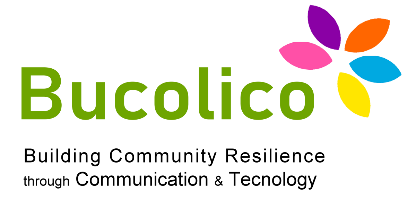 1.3: WEB & SOCIAL MEDIA
 MANAGEMENT, ANALYTICS & MARKETING
Anche le Stories possono essere sponsorizzate, con qualche piccola differenza: 
le Stories saranno sempre disponibili per 24 ore. 
È davvero conveniente fare inserzioni a pagamento? 
Questo dipende da tanti fattori, soprattutto da quello che è l’obiettivo prefissato: 
acquisire pubblico, indirizzarlo verso una pagina web specifica ed esterna etc. 

Di recente Instagram ha ridotto di molto la visibilità di post e Stories non promosse mediante inserzioni, così come Facebook. 
Per cui investie un budget è l’unica soluzione per ottenere visibilità.
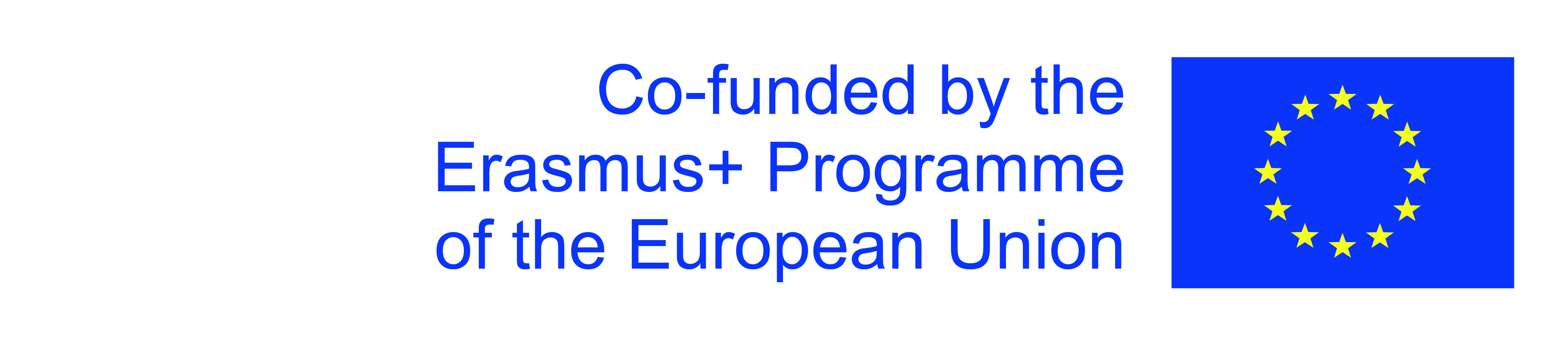 The European Commission's support for the production of this publication does not constitute an endorsement of the contents, which reflect the views only of the authors, and the Commission cannot be held responsible for any use which may be made of the information contained therein.
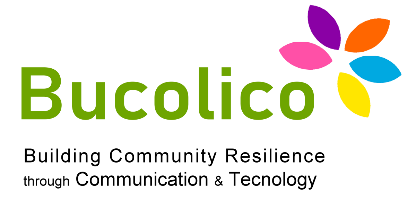 1.3: WEB & SOCIAL MEDIA
 MANAGEMENT, ANALYTICS & MARKETING
User Generated Content:
Con questo si intende l’insieme di contenuti «spontanei» che uno o più utenti 
possono produrre a beneficio per esempio di un Marchio. 
Gli UGC sono di grande interesse per le aziende: elementi autonomi, 
non finanziati, «spontanei» e originali. 
Molto spesso le aziende «cooptano» gli user, acquisendo la loro lista di contatti, 
i quali presumibilmente condividono gli stessi interessi. 
Una sottosezione degli User Generated Content è costituita dai contenuti creati e pubblicati «spontaneamente» dai dipendenti di un’azienda a favore del Marchio. 
Ulteriori elementi di interesse per l’advertising sono inoltre i contest e spesso 
i «give away».
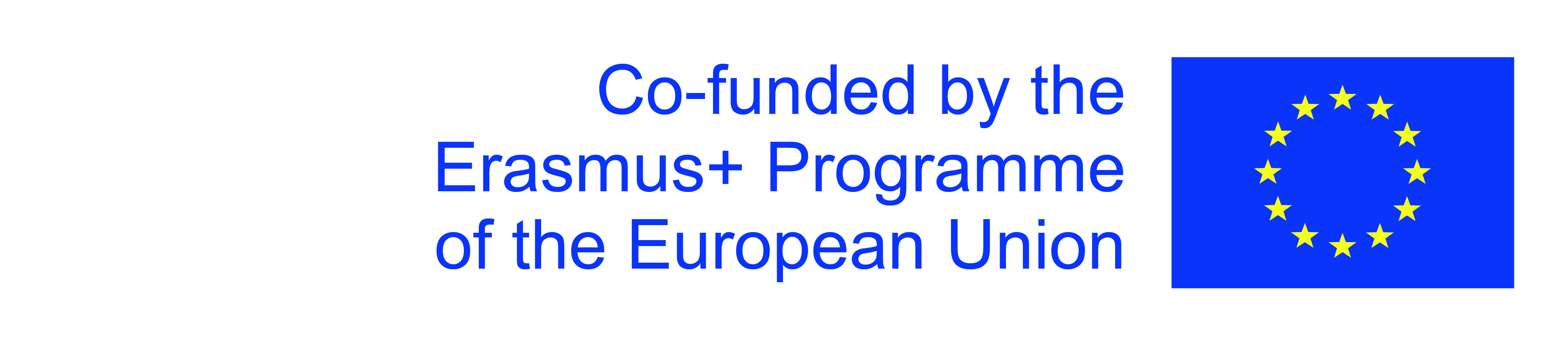 The European Commission's support for the production of this publication does not constitute an endorsement of the contents, which reflect the views only of the authors, and the Commission cannot be held responsible for any use which may be made of the information contained therein.
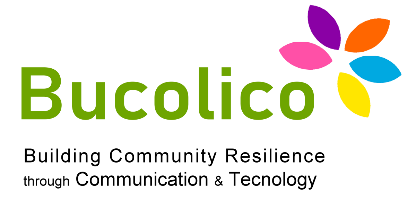 1.3: WEB & SOCIAL MEDIA
 MANAGEMENT, ANALYTICS & MARKETING
Un ulteriore elemento potrebbe essere lo studio della concorrenza: identificare 
gli account dei competitor diretti, soprattutto quelli con traffico elevato, 
per comprenderne la linea editoriale. 

Una strategia ritenuta efficace è l’utilizzo delle «call to action – CTC»:
rivolgere domande dirette al pubblico, anche utilizzando gli strumenti di 
«engagement» delle Stories. 
Questo include l’utilizzo degli Hashtag.
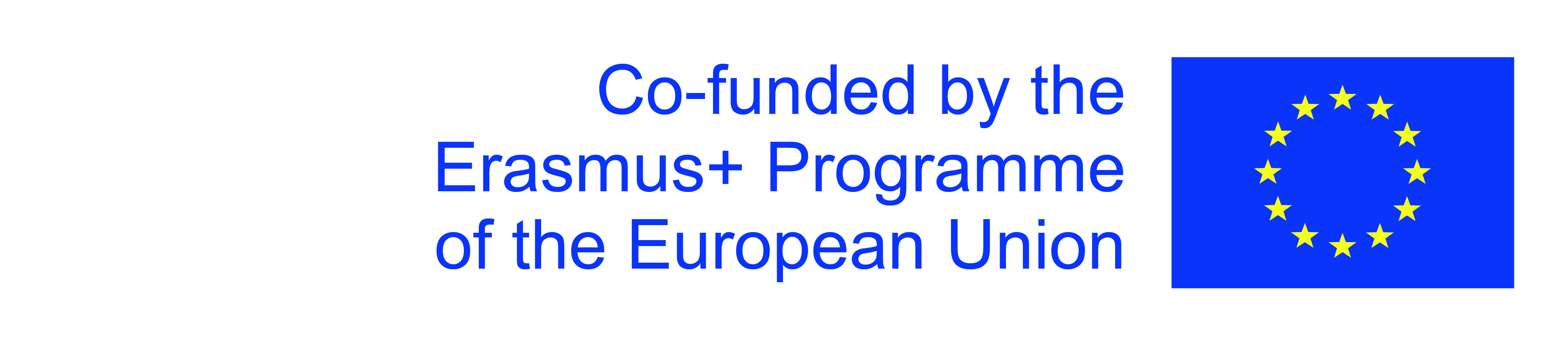 The European Commission's support for the production of this publication does not constitute an endorsement of the contents, which reflect the views only of the authors, and the Commission cannot be held responsible for any use which may be made of the information contained therein.
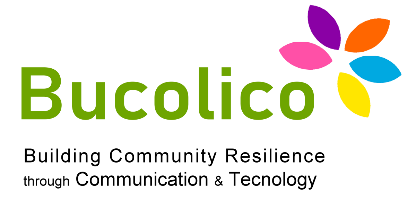 1.3: WEB & SOCIAL MEDIA
 MANAGEMENT, ANALYTICS & MARKETING
Tecniche di crescita artificiose 
Il raggiungimento di determinati obiettivi (follower, visualizzazioni) è spesso una 
sfida ardua. Molto spesso le piccole imprese o i piccoli marchi, per mancanza di 
budget e tempo, non riescono a produrre un Piano di Comunicazione organico, né creare una community in costante crescita. 
Instagram non è, come detto, uno strumento di «condivisione fotografica», bensì un Social Network, sebbene basato sulle immagini e/o video. 
Ciò significa che la conversazione è l’elemento di primaria importanza. 

Bot, programmi di scambio, sono strumenti molto utilizzati per accelerare
il percorso (con qualche controindicazione).
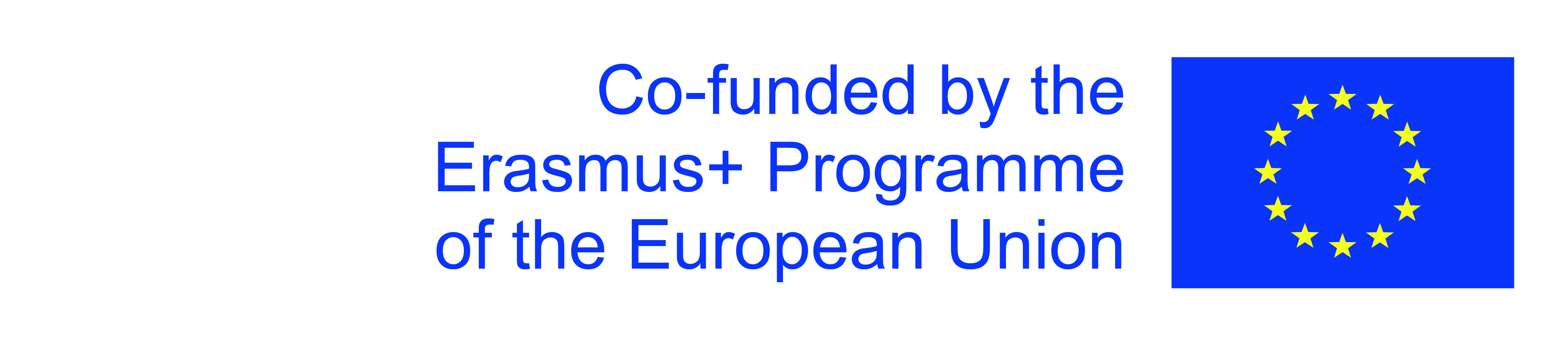 The European Commission's support for the production of this publication does not constitute an endorsement of the contents, which reflect the views only of the authors, and the Commission cannot be held responsible for any use which may be made of the information contained therein.
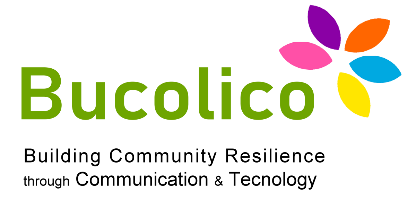 1.3: WEB & SOCIAL MEDIA
 MANAGEMENT, ANALYTICS & MARKETING
Le Statistiche e Oscuramento dei Like
Come qualsiasi altra attività di Marketing, anche quelle progettate e implementate su Instagram necessitano di un accurato monitoraggio, per esempio osservando i dati che la stessa piattaforma offre attraverso la pagina «Insight» di ogni account Business. 
È in fase di implementazione definitiva l’opzione di visualizzare «Like» di post e
contenuti altrui. Una scelta degli sviluppatori per «allentare» la pressione 
sugli utenti. La mancanza di like e altri dati pubblici renderà più difficile 
la valutazione di un account in termini di efficienza. 
In ultimo, è opportuno tenere a mente gli aspetti cruciali di un’attività 
promozionale su Instagram: crescere, coinvolgere, monetizzare.
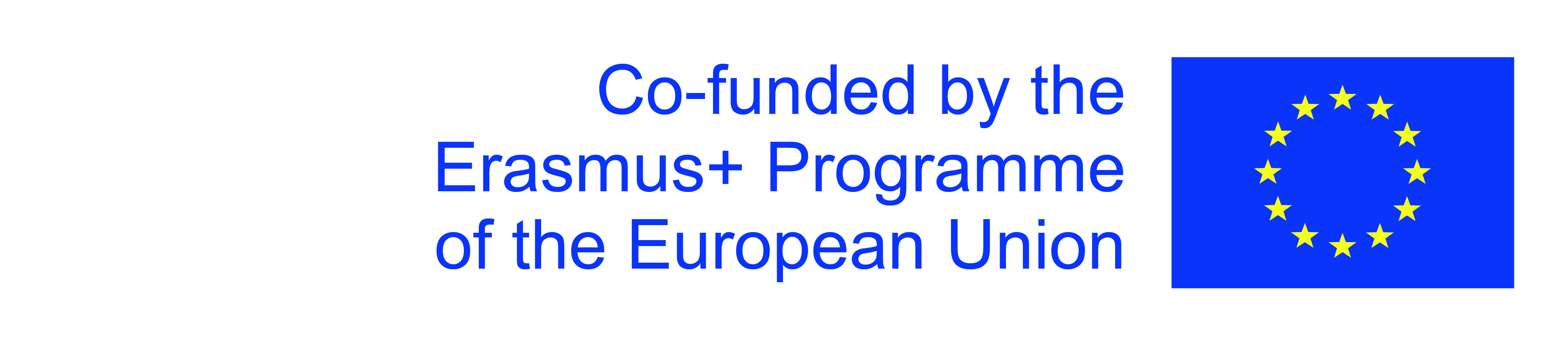 The European Commission's support for the production of this publication does not constitute an endorsement of the contents, which reflect the views only of the authors, and the Commission cannot be held responsible for any use which may be made of the information contained therein.
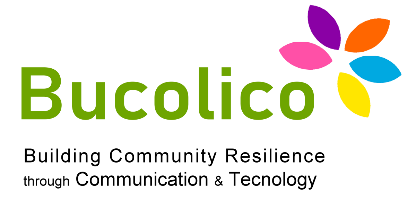 1.3: WEB & SOCIAL MEDIA
 MANAGEMENT, ANALYTICS & MARKETING
Bibliografia: 

1) Laurita G., Venturini R., Strategia Digitale, Hoepli 2016 (seconda edizione)
2) Di Fraia G. (a cura di), Social Media Marketing - Strategie e tecniche per 
aziende B2B e B2C, Hoepli 2015 (seconda edizione)
3) Di Costanzo F., PA Social. Viaggio nell’Italia della nuova comunicazione 
tra lavoro, servizi e innovazione, FrancoAngeli, 2017
4) F. Matteucci, Instagram non è fotografia, Dario Flaccovio Editore, 2019
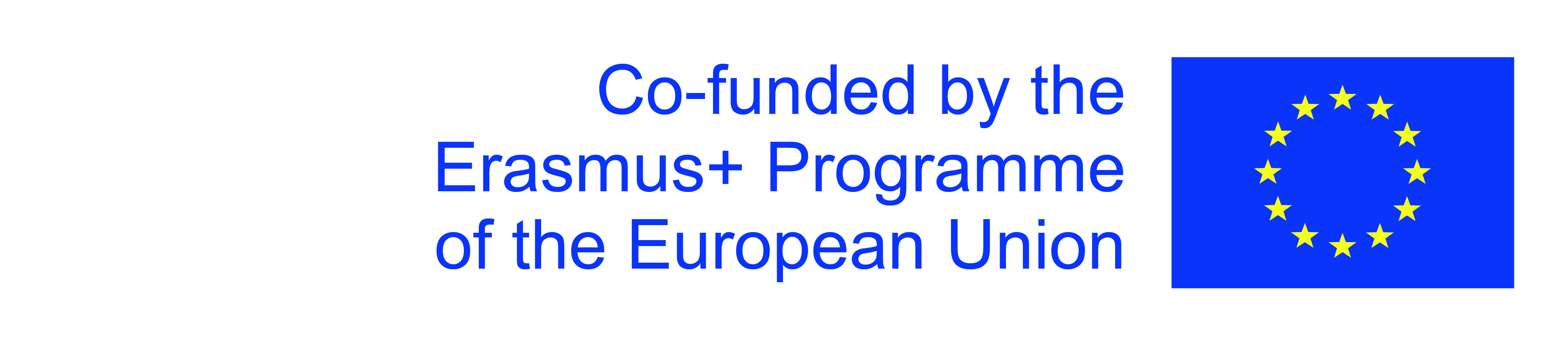 The European Commission's support for the production of this publication does not constitute an endorsement of the contents, which reflect the views only of the authors, and the Commission cannot be held responsible for any use which may be made of the information contained therein.
Grazie
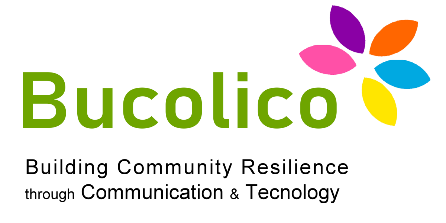 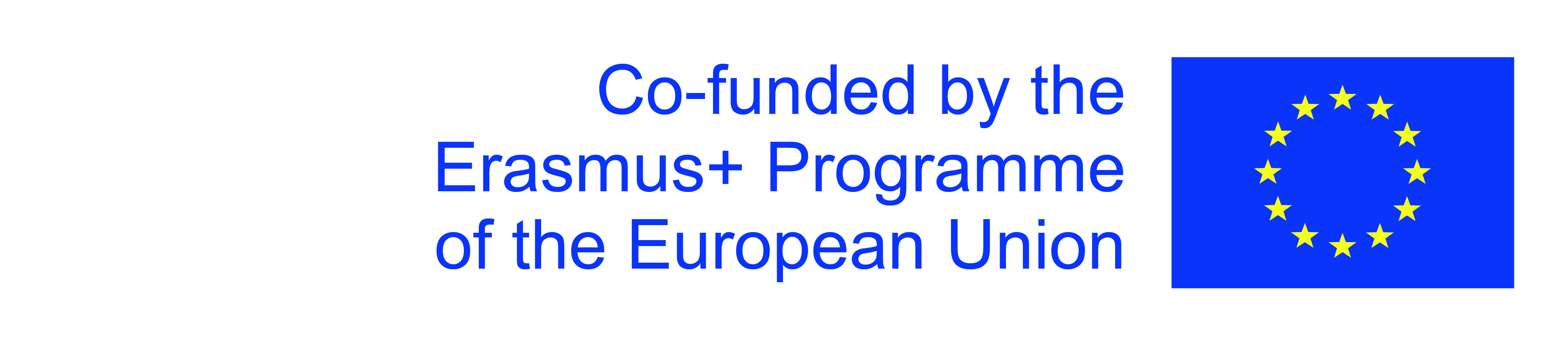 The European Commission's support for the production of this publication does not constitute an endorsement of the contents, which reflect the views only of the authors, and the Commission cannot be held responsible for any use which may be made of the information contained therein.